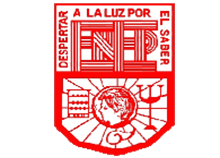 ESCUELA NORMAL DE PREESCOLAR
LICENCIATURA EN EDUCACIÓN PREESCOLAR
 CICLO ESCOLAR 2020-2021

SEMESTRE: II SECCIÓN: A

CURSO:
PLANEACIÓN Y EVALUACIÓN DE LA ENSEÑANZA Y EL APRENDIZAJE 

Mapa conceptual

COMPETENCIAS DE LA UNIDAD:
Elabora diagnósticos de los intereses, motivaciones y necesidades formativas de los alumnos para organizar las actividades de aprendizaje, así como las adecuaciones curriculares y didácticas pertinentes.
Selecciona estrategias que favorecen el desarrollo intelectual, físico, social y emocional de los alumnos para procurar el logro de los aprendizajes.
Evalúa el aprendizaje de sus alumnos mediante la aplicación de distintas teorías, métodos e instrumentos considerando las áreas, campos y ámbitos de conocimiento, así como los saberes correspondientes al grado y nivel educativo. 

DOCENTE:
GERARDO GARZA ALCALÁ

NOMBRE DE LAS ALUMNAS:
ANDREA ELIZABETH AGUIRRE RODRIGUEZ #1
VALERIA GALINDO TORRES #4
KAREN MARISOL MARTÍNEZ REYES #13
DANIELA LIZETH MORALES TRUJILLO #20

SALTILLO, COAHUILA DE ZARAGOZA. ABRIL 2021
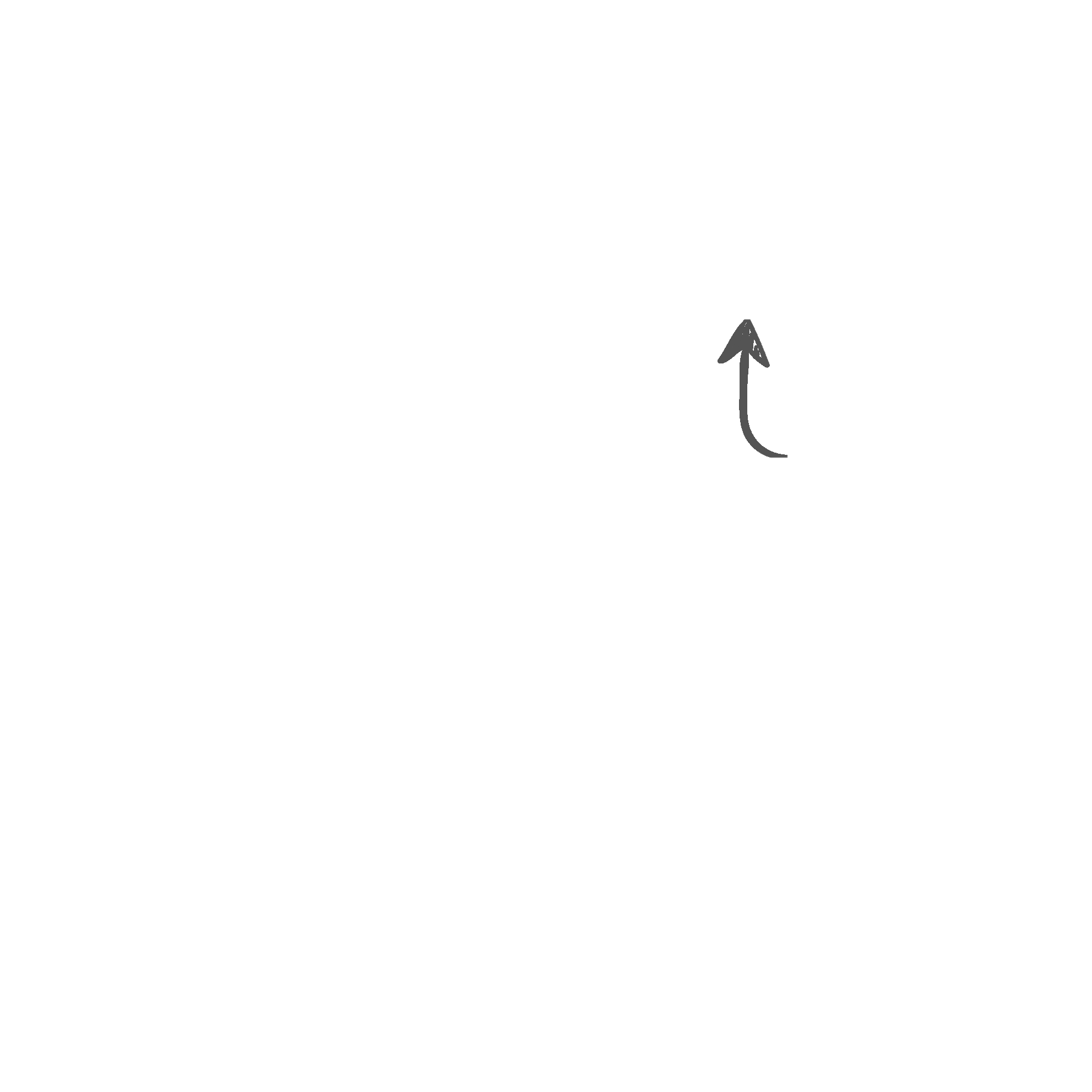 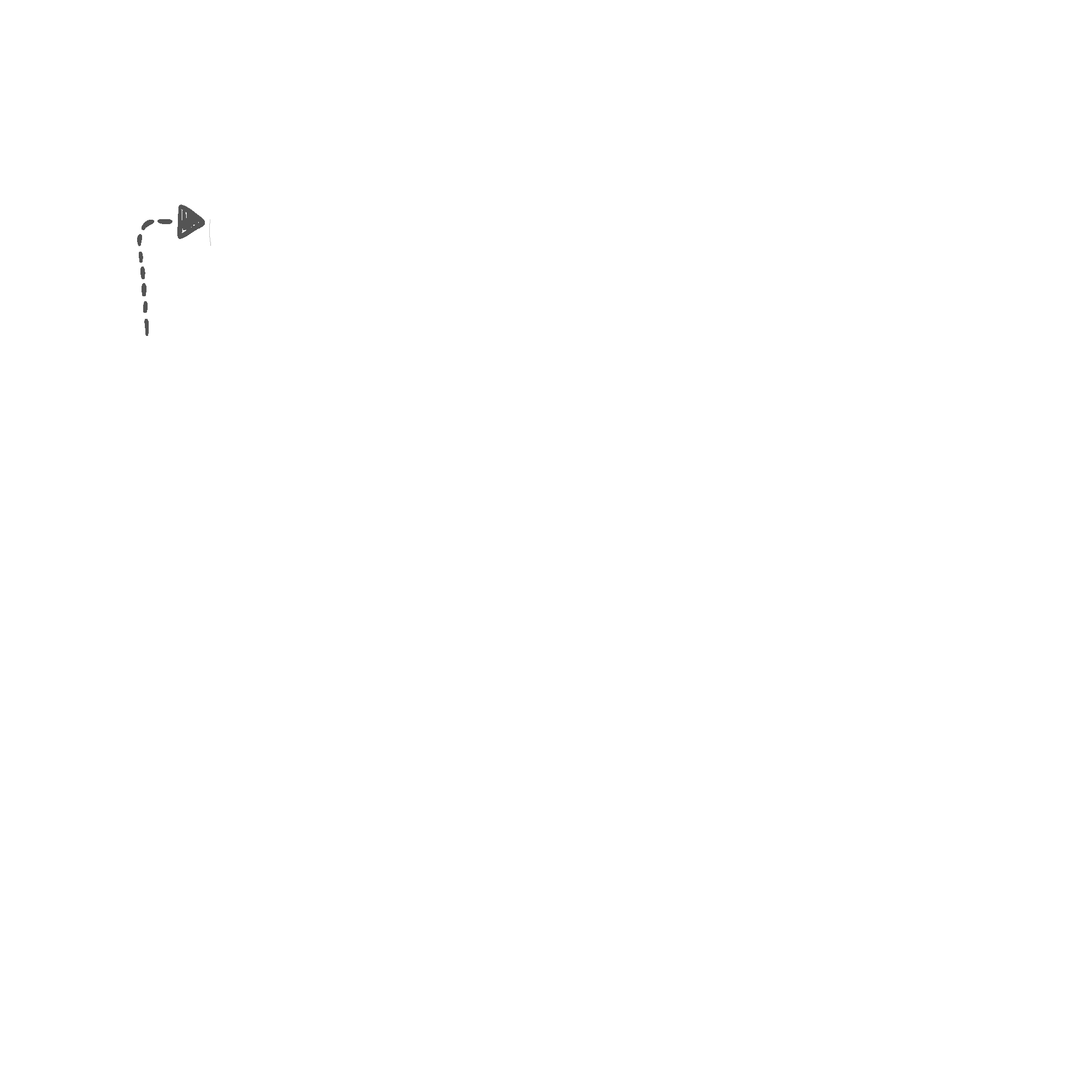 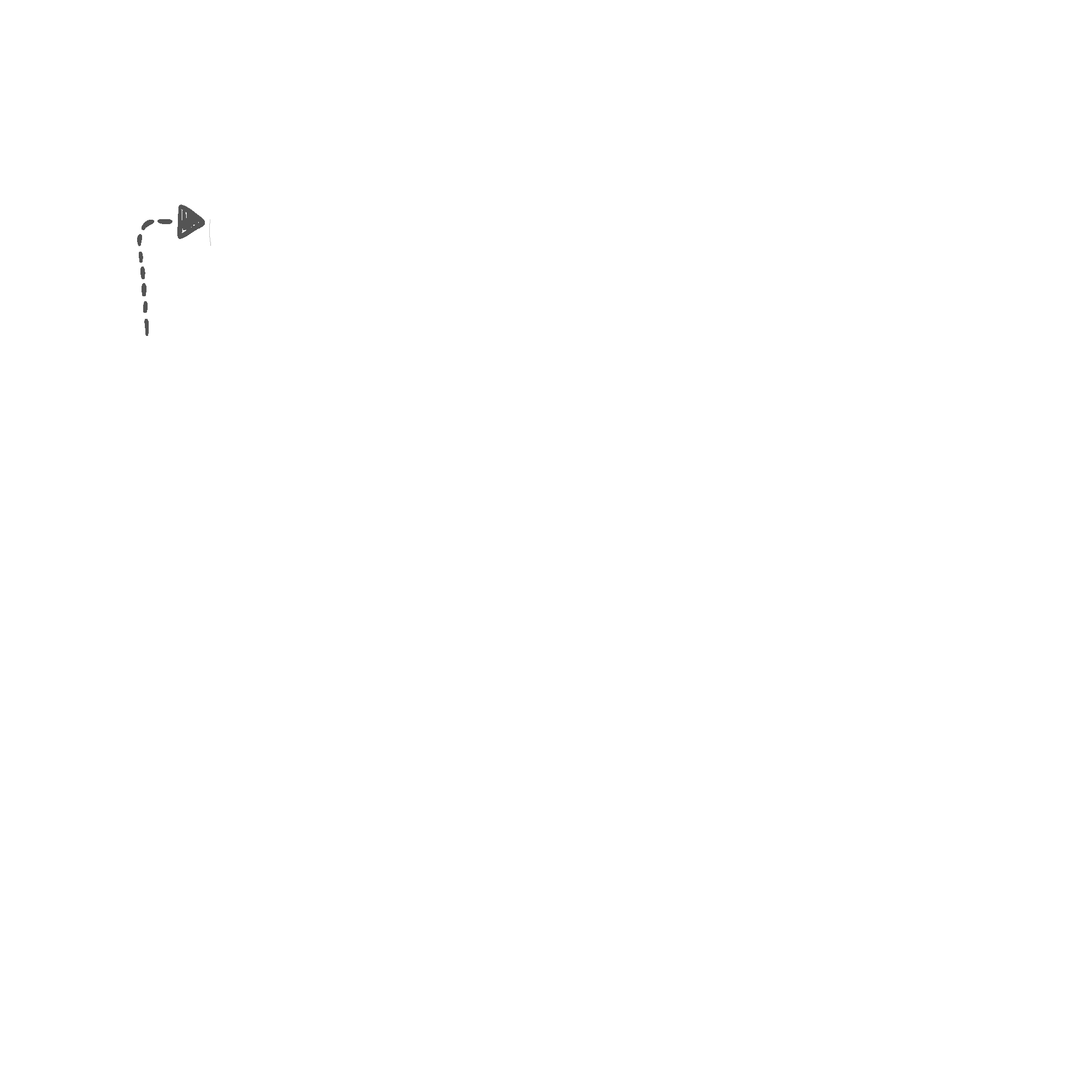 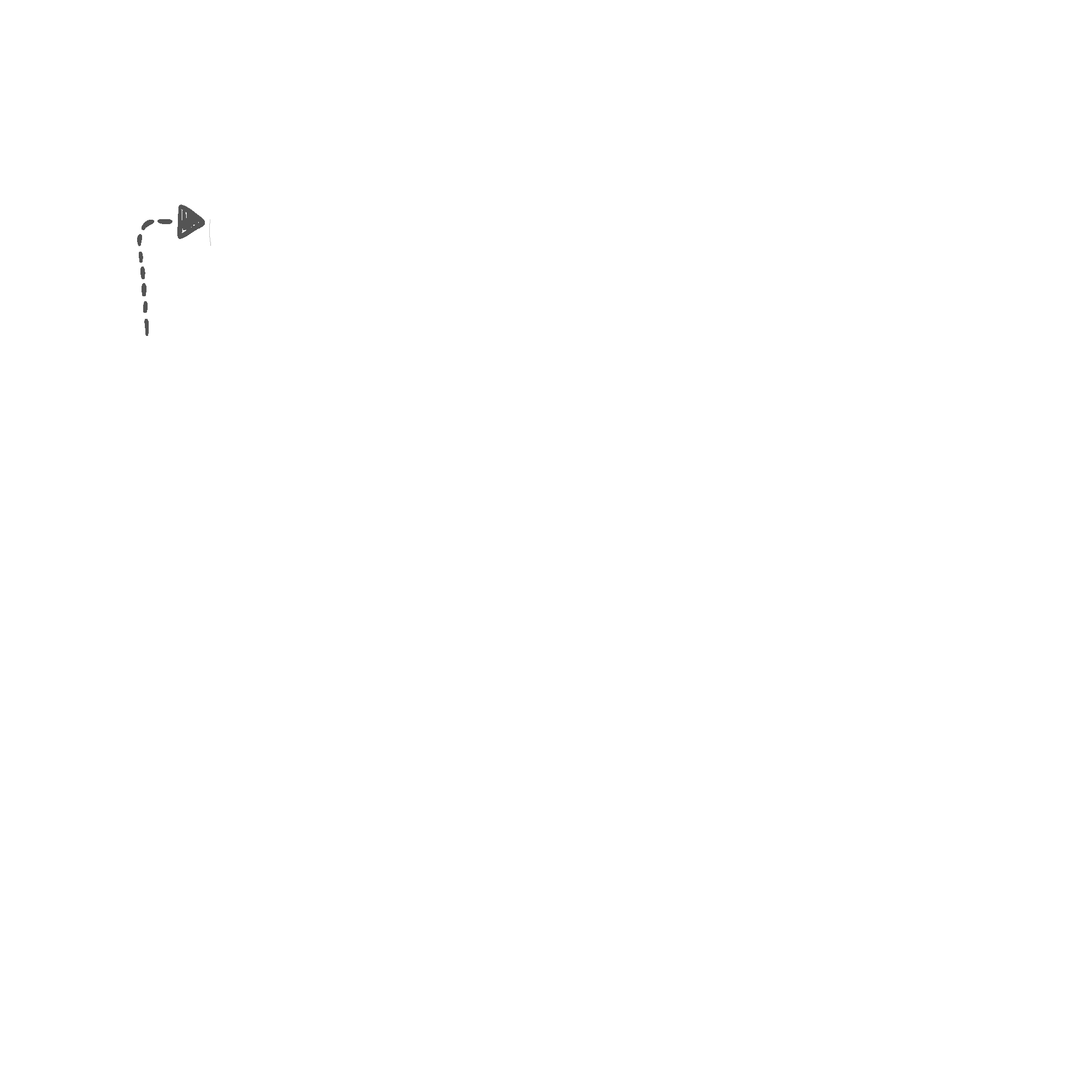 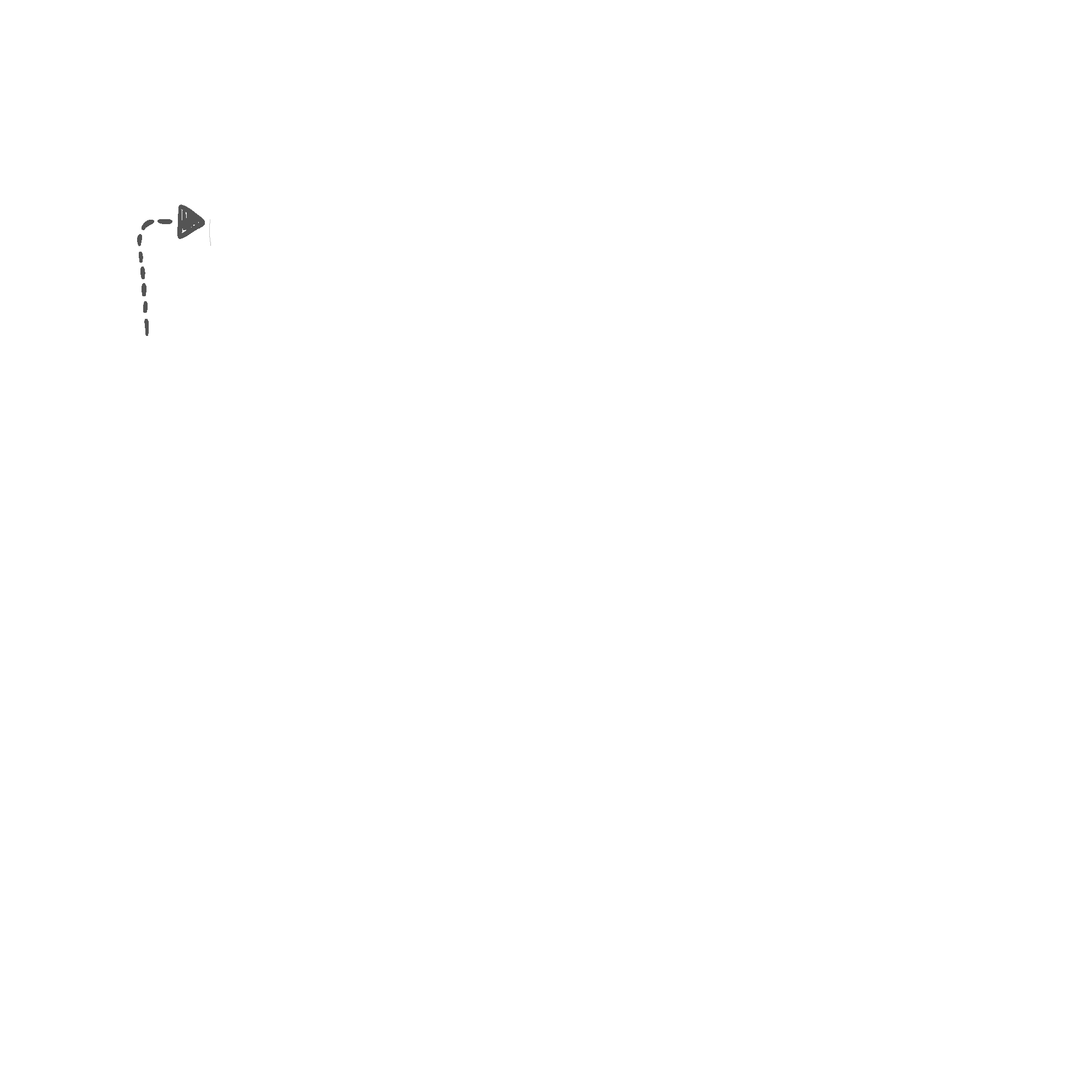 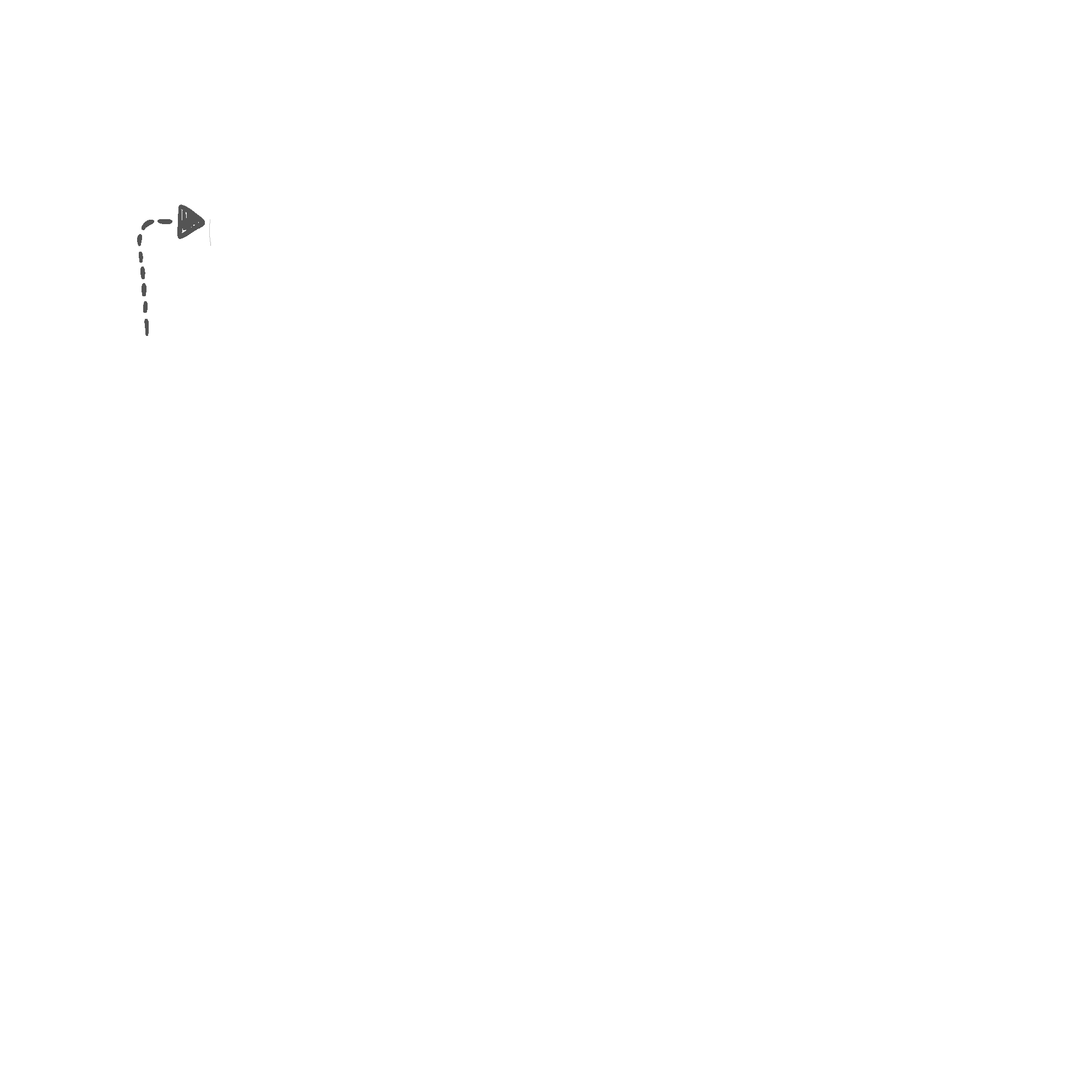 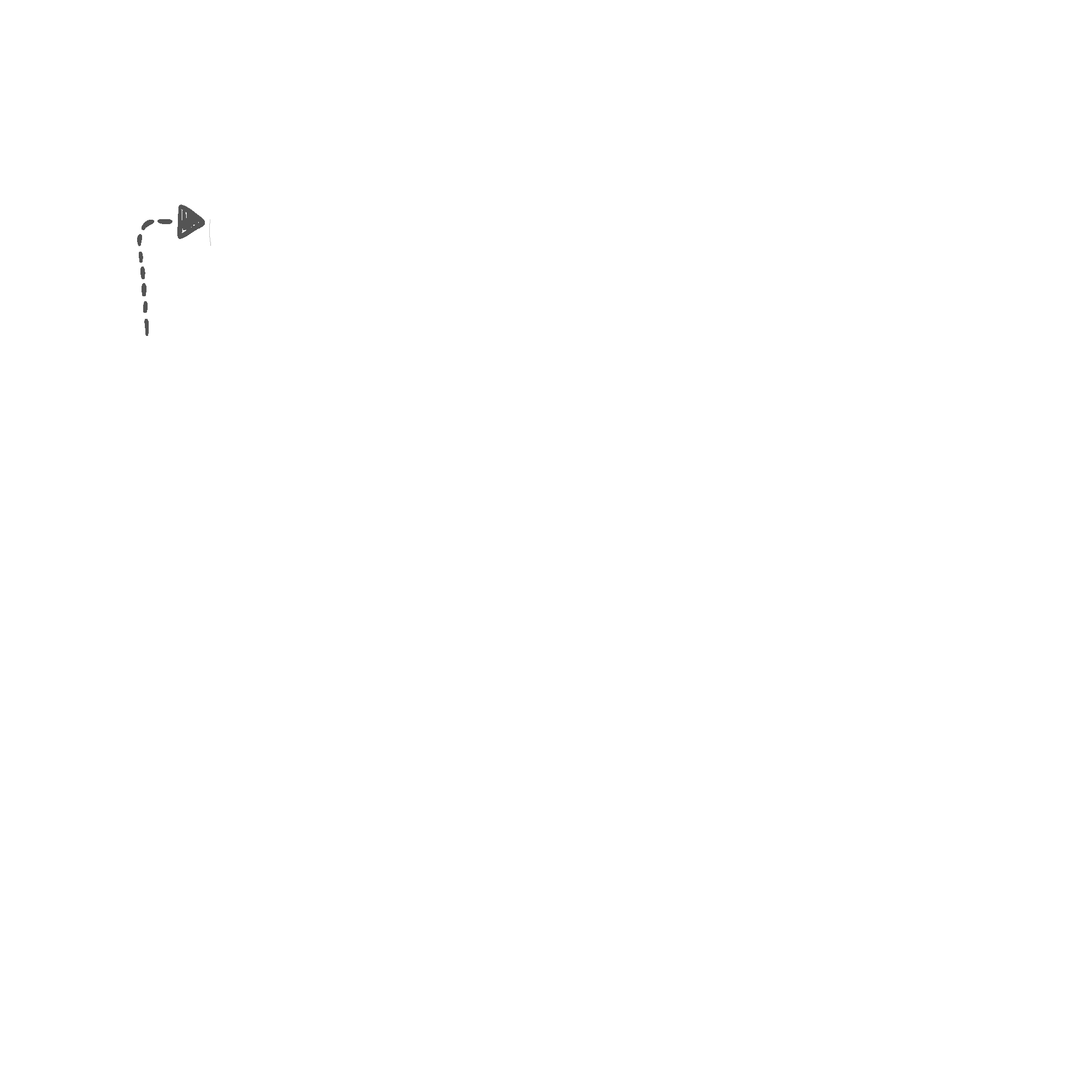 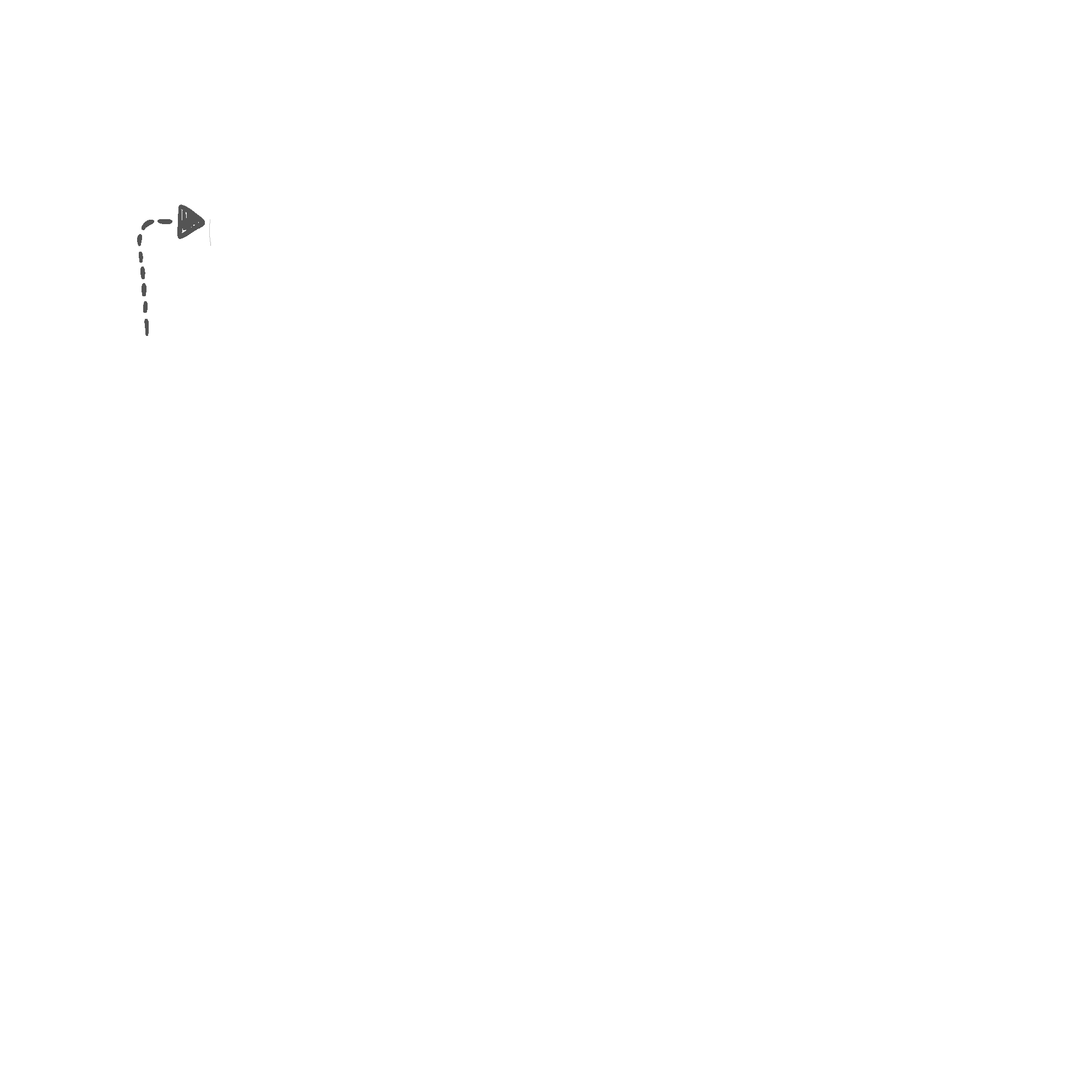 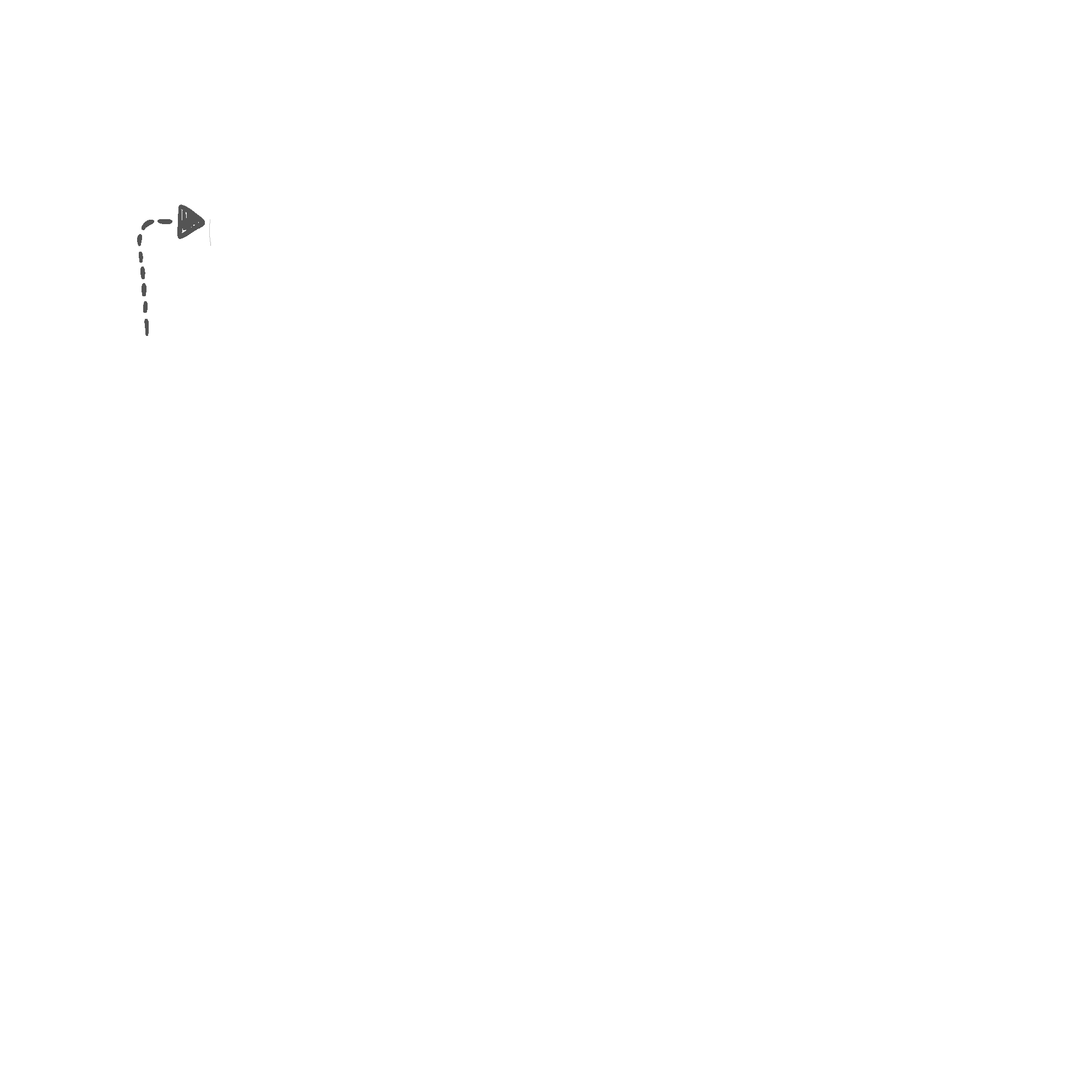 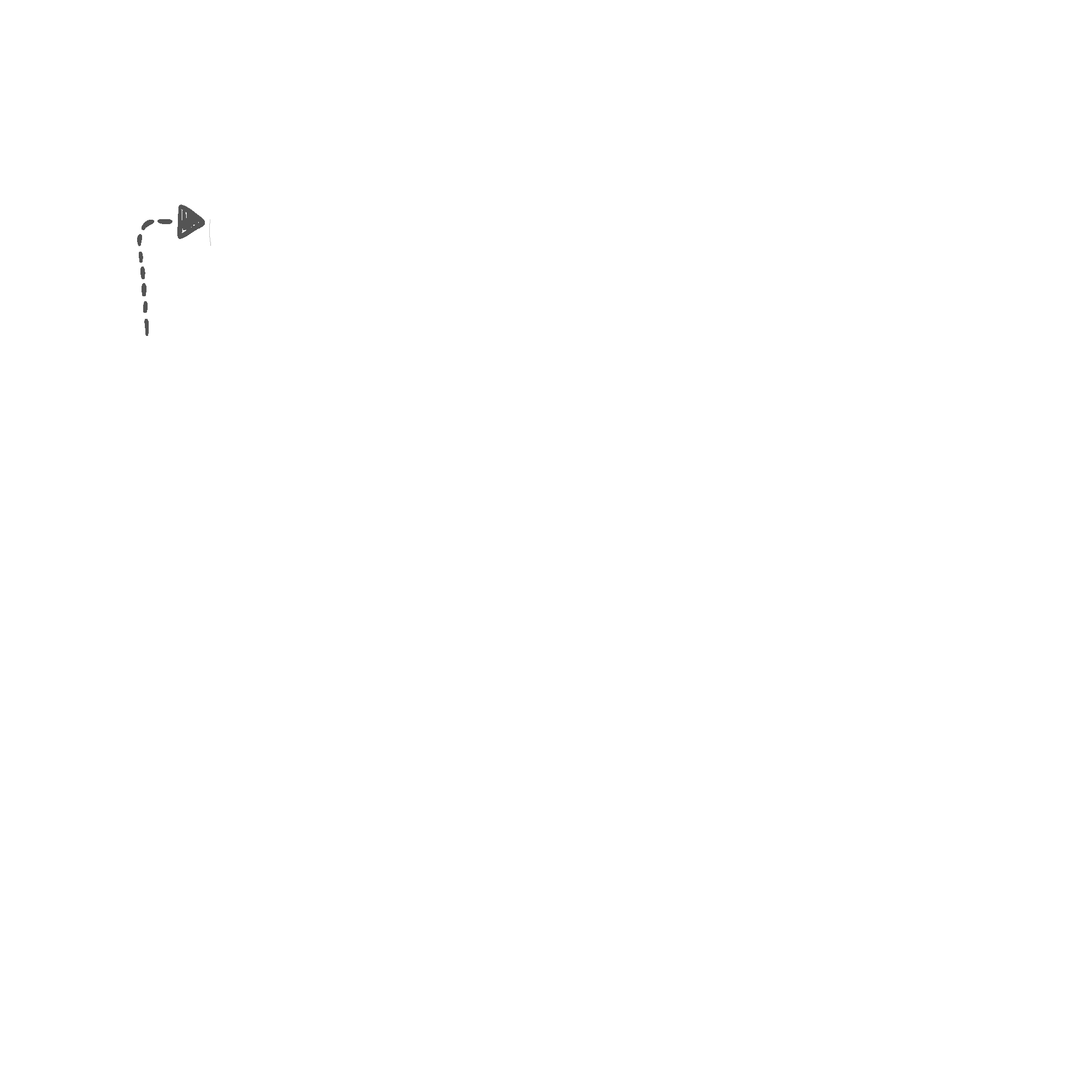 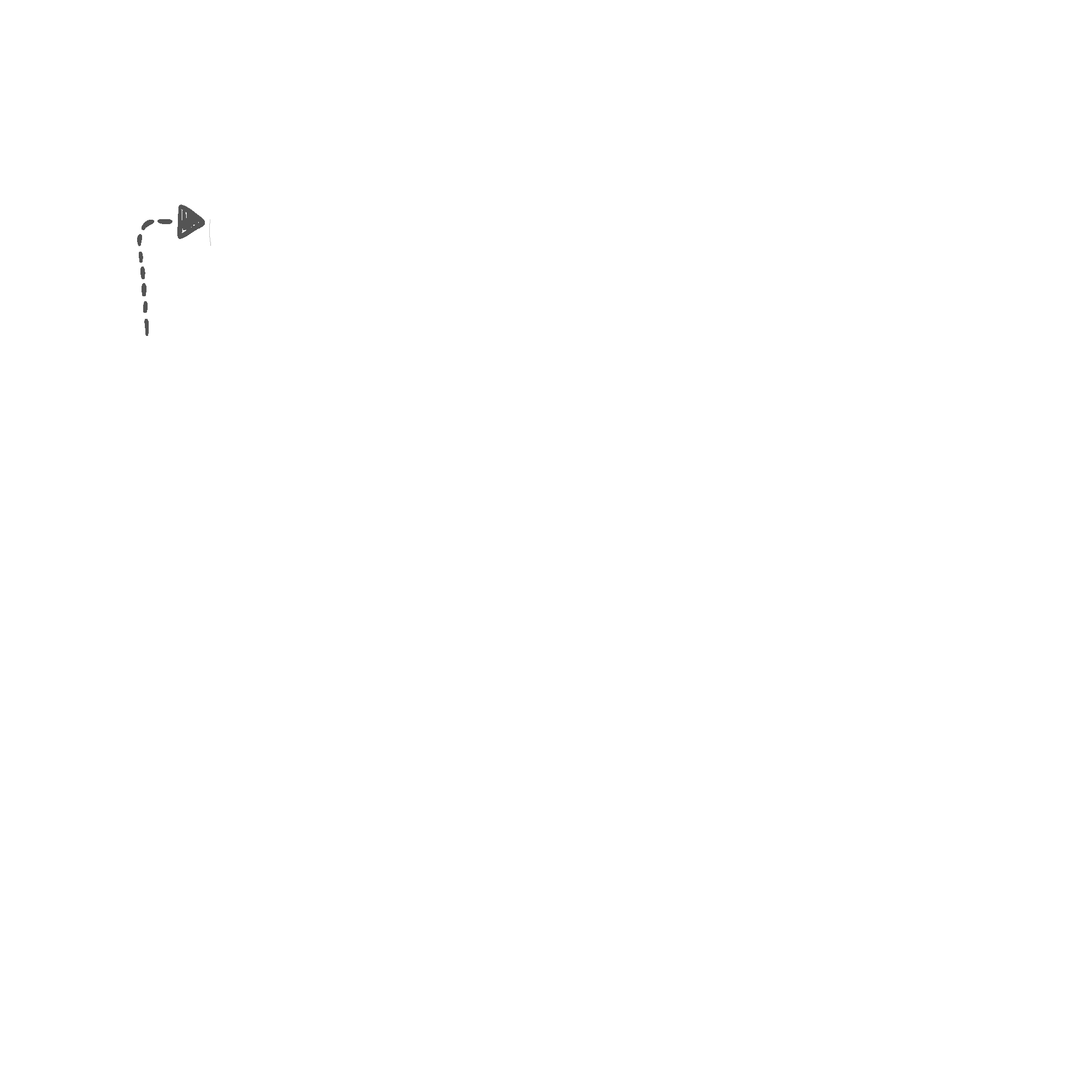 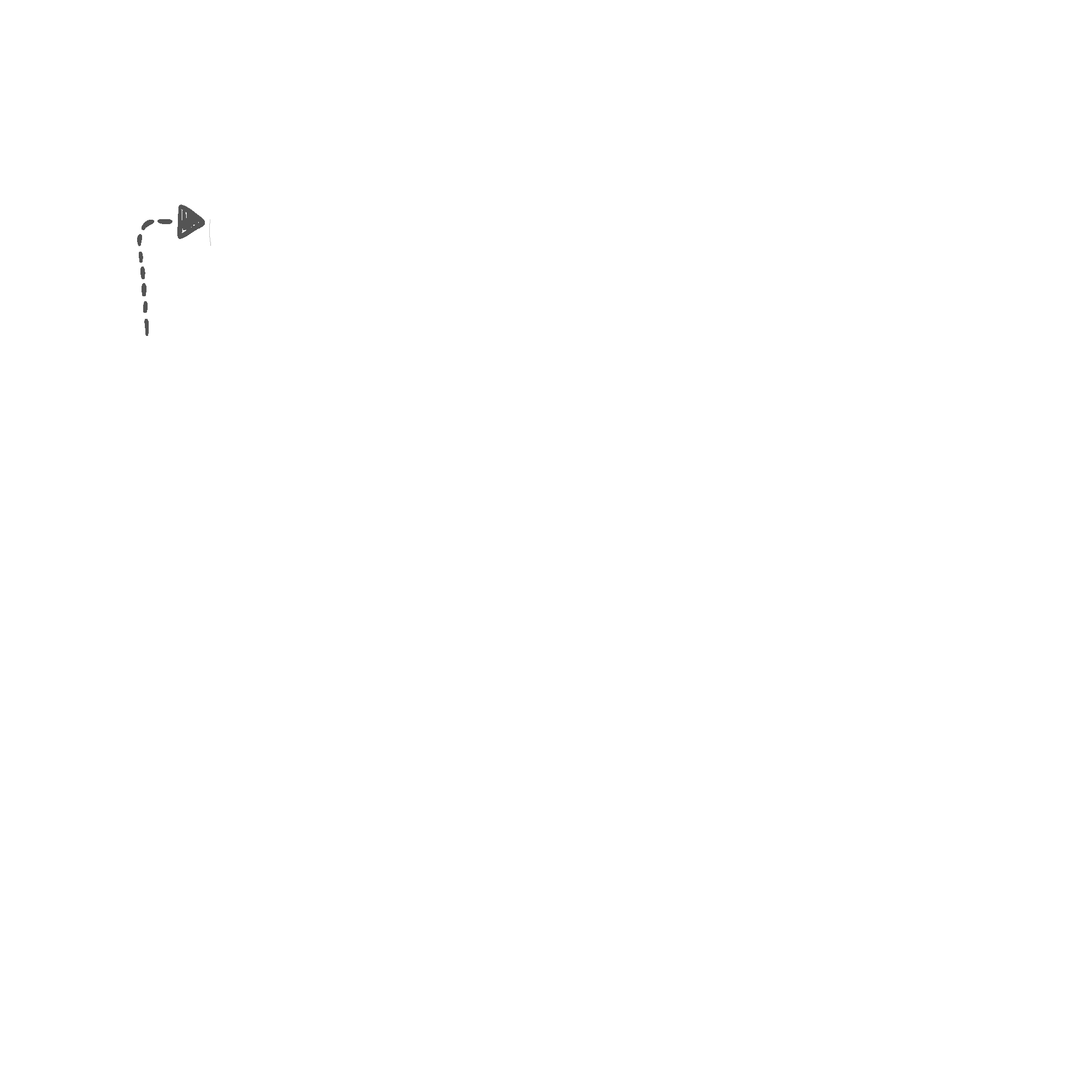 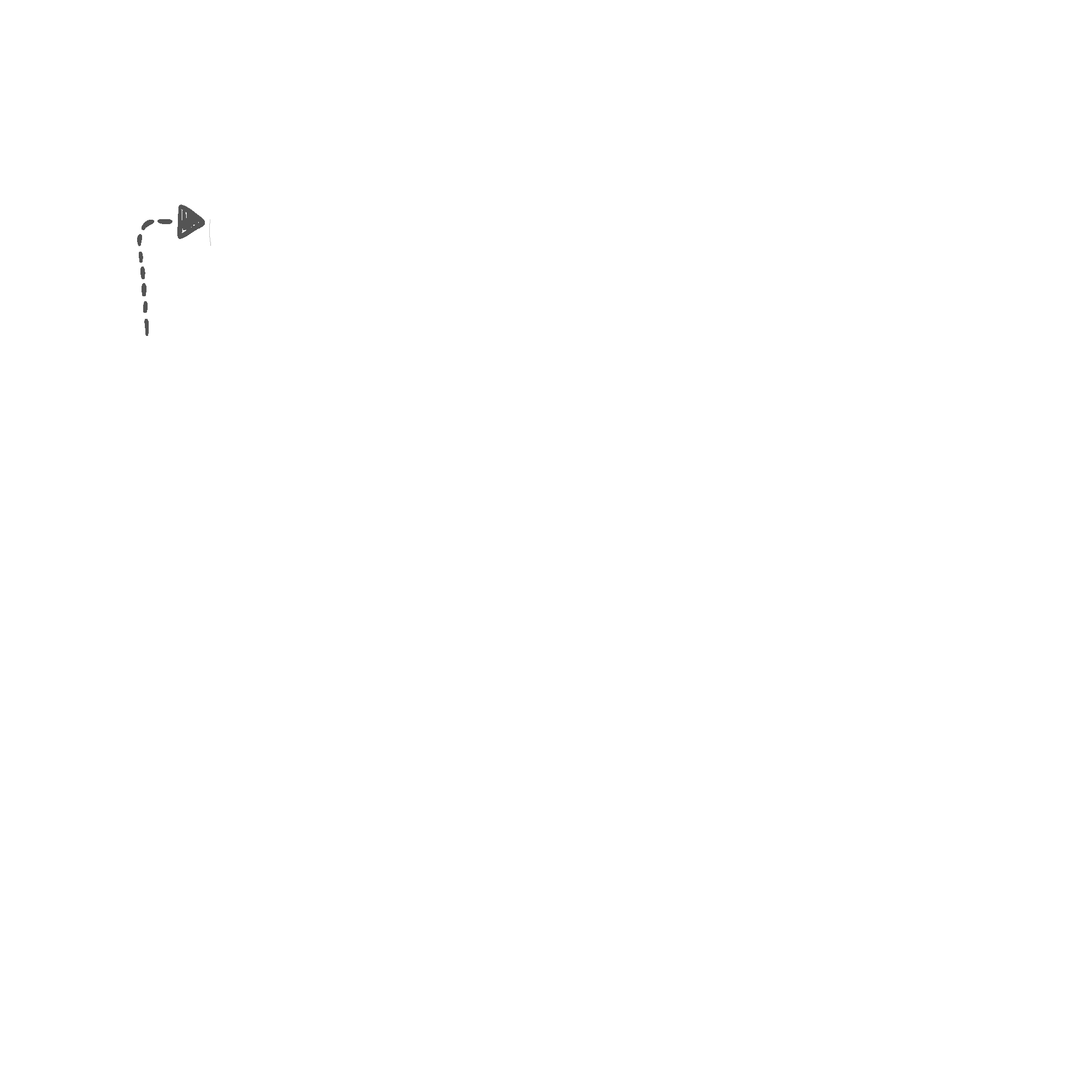 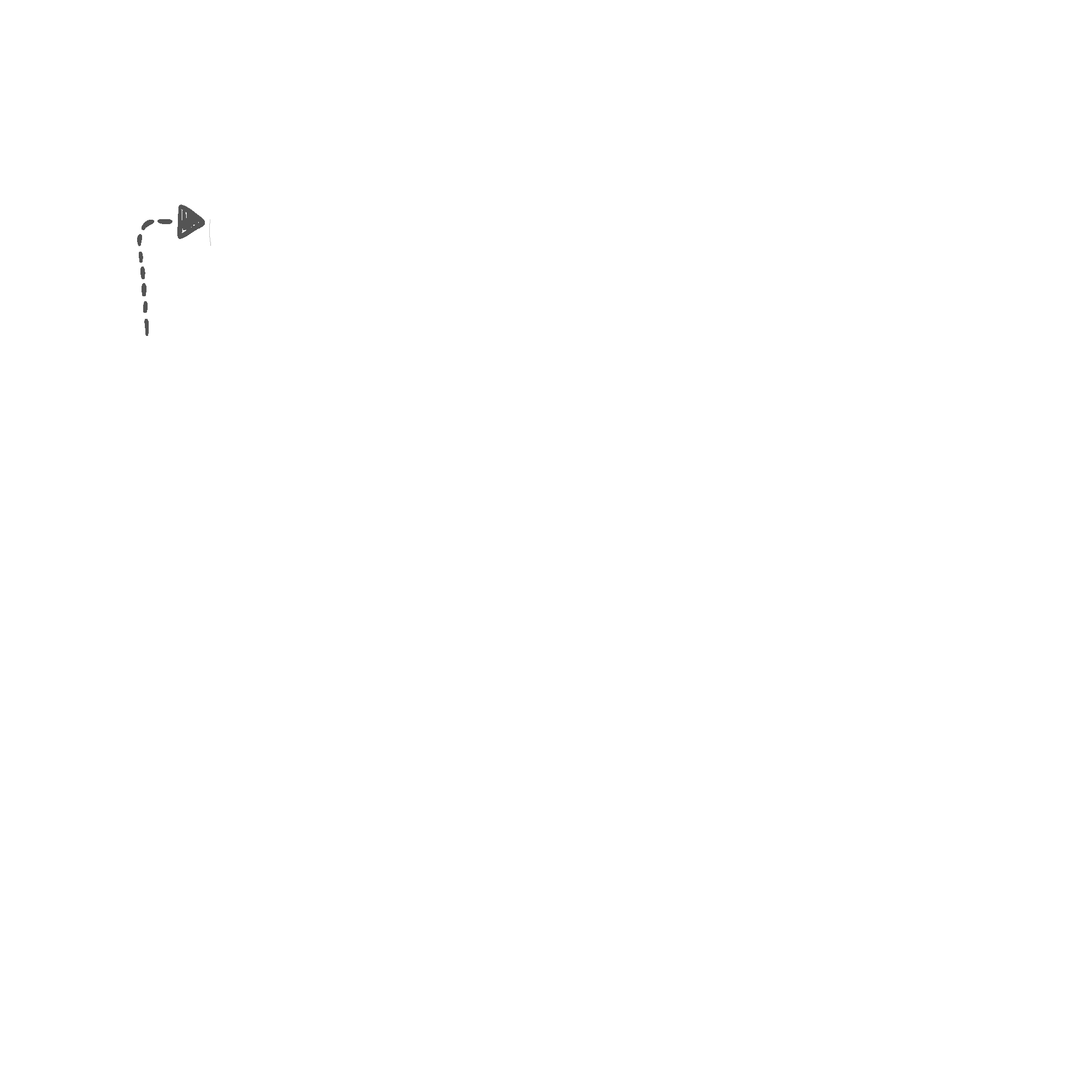 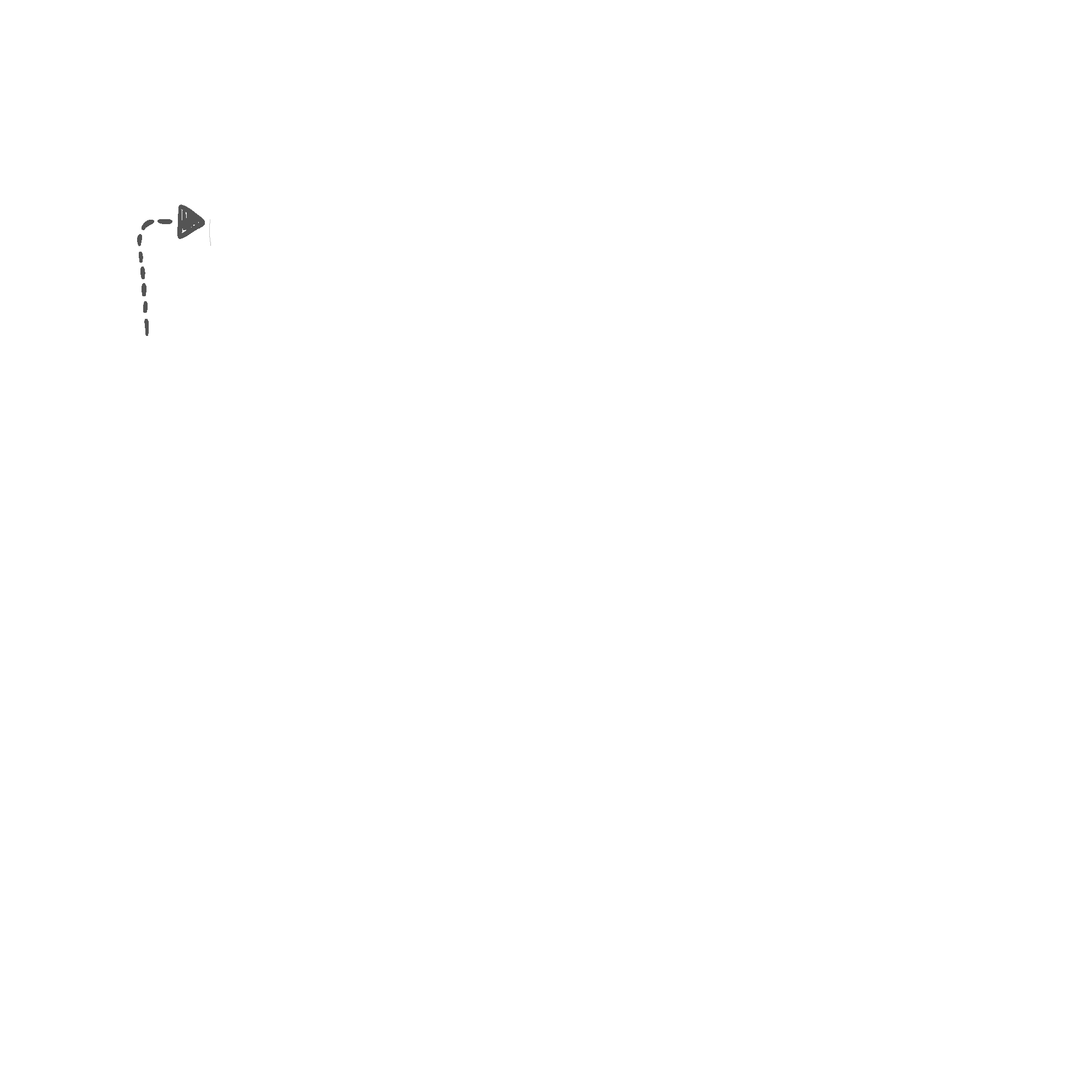 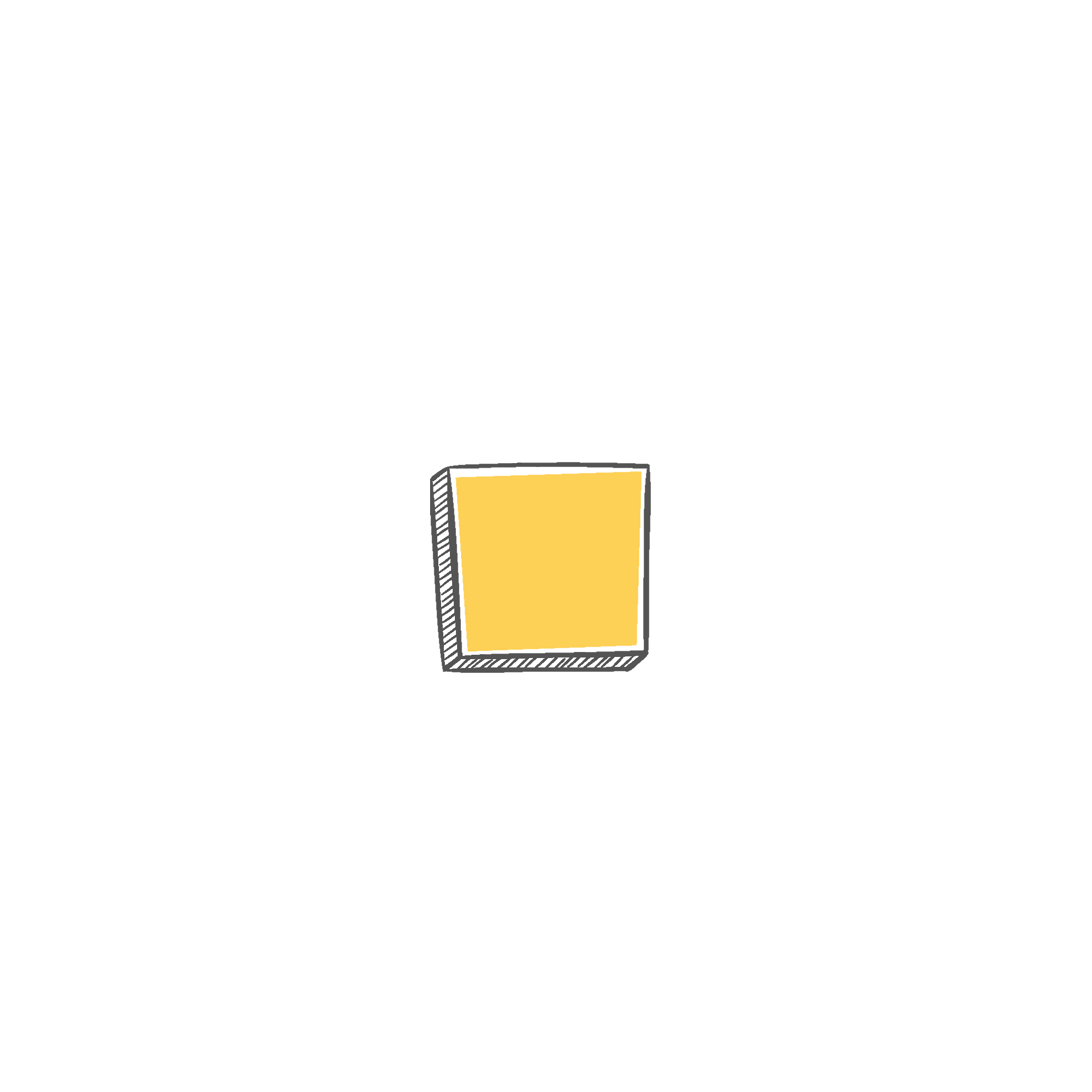 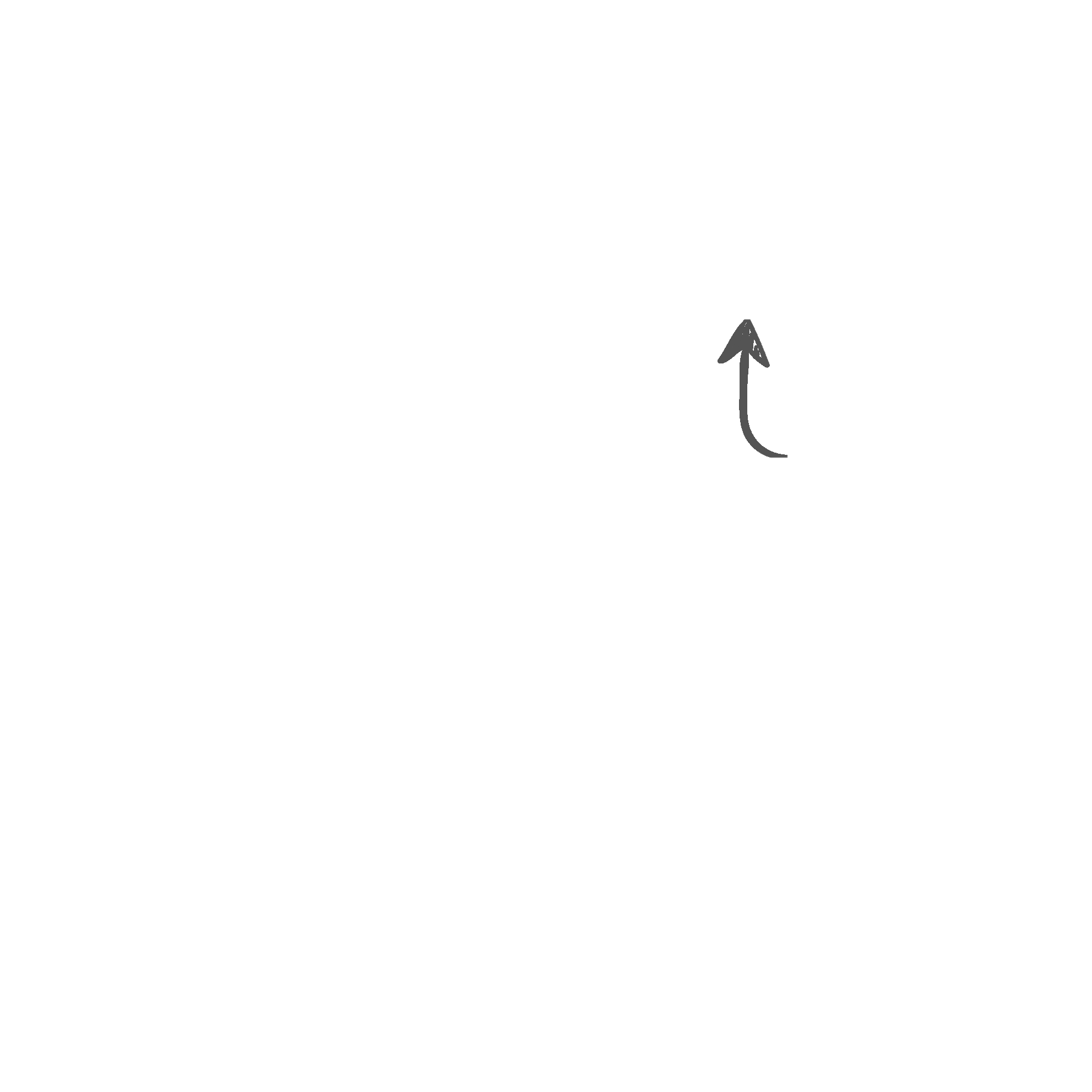 Maneras de organizar el proceso de enseñanza
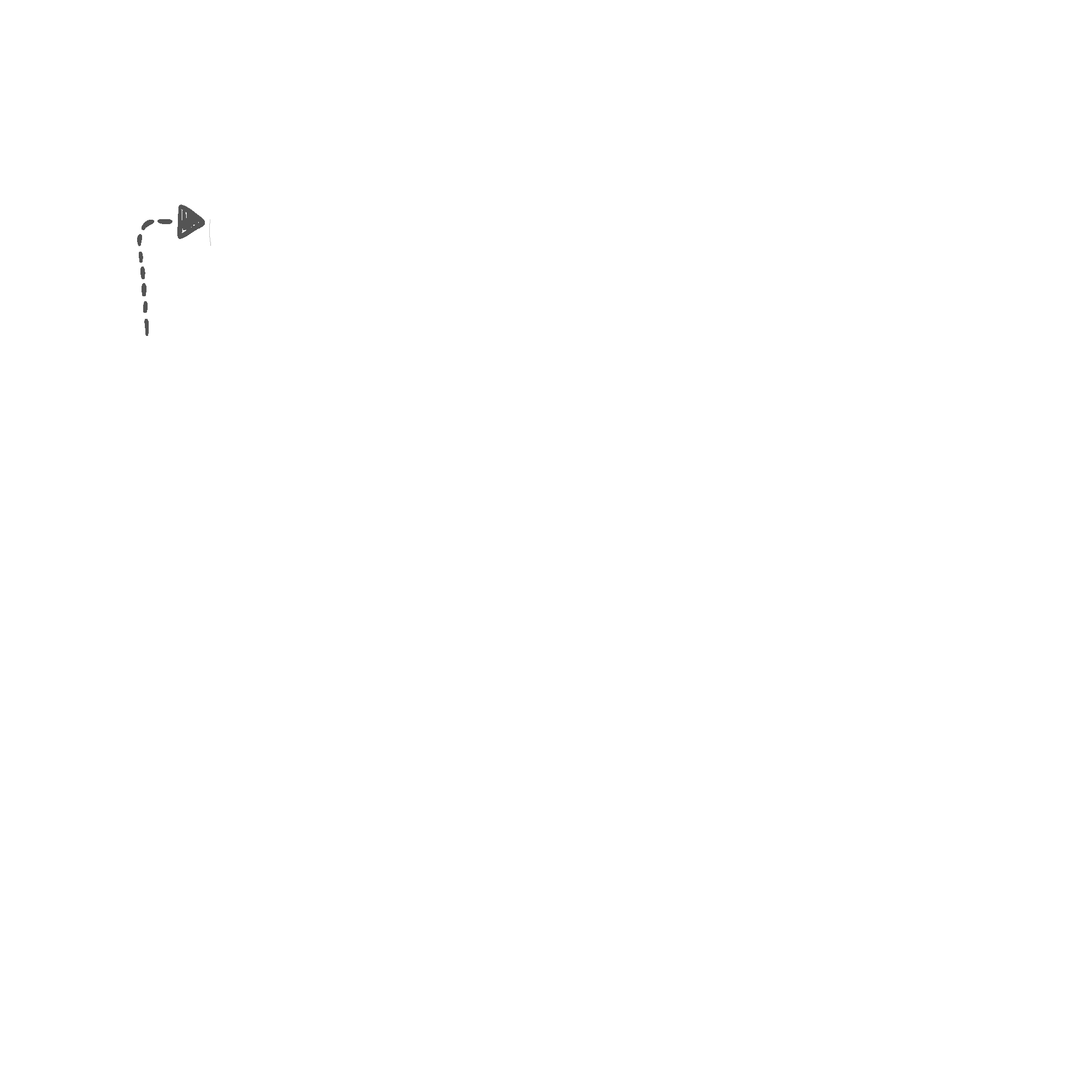 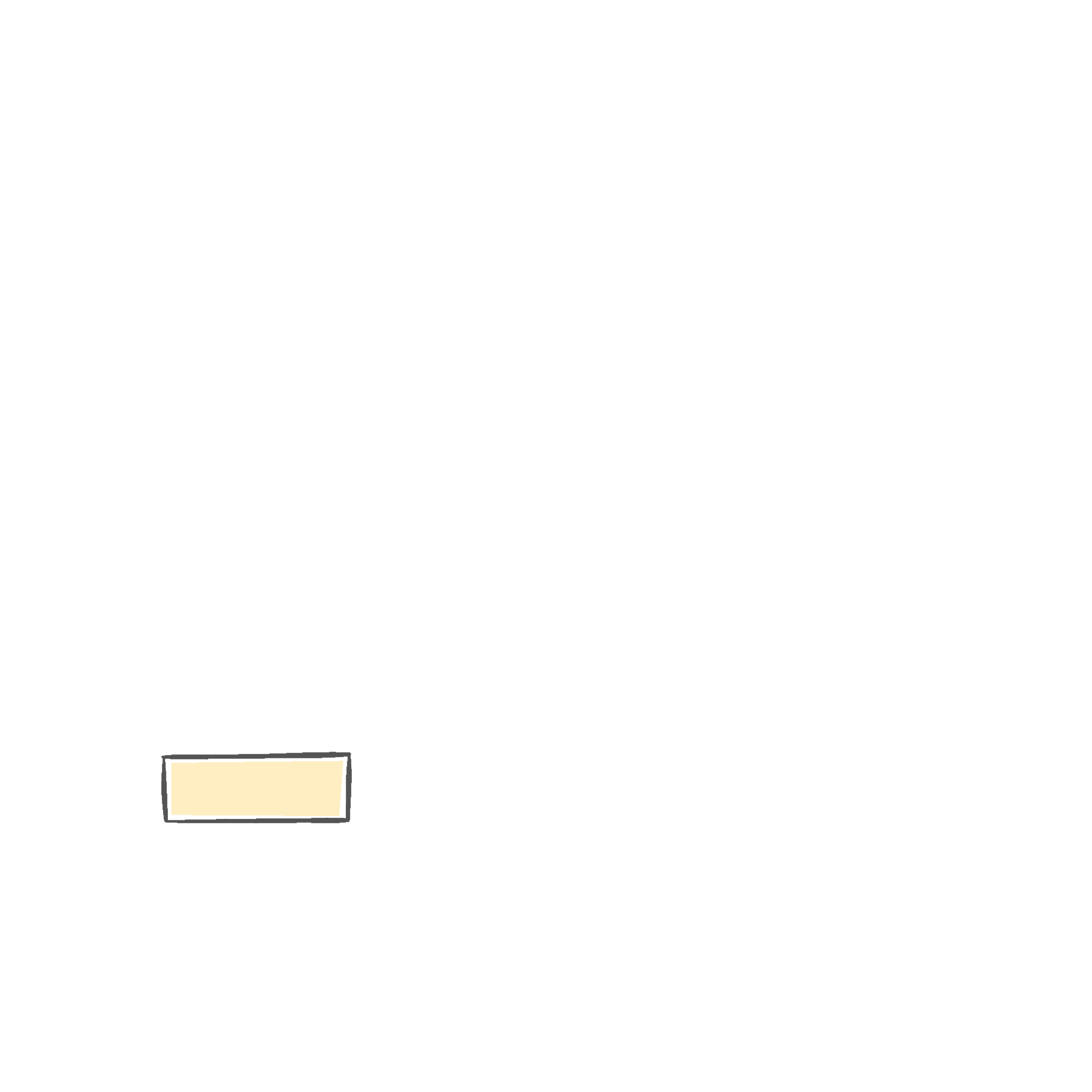 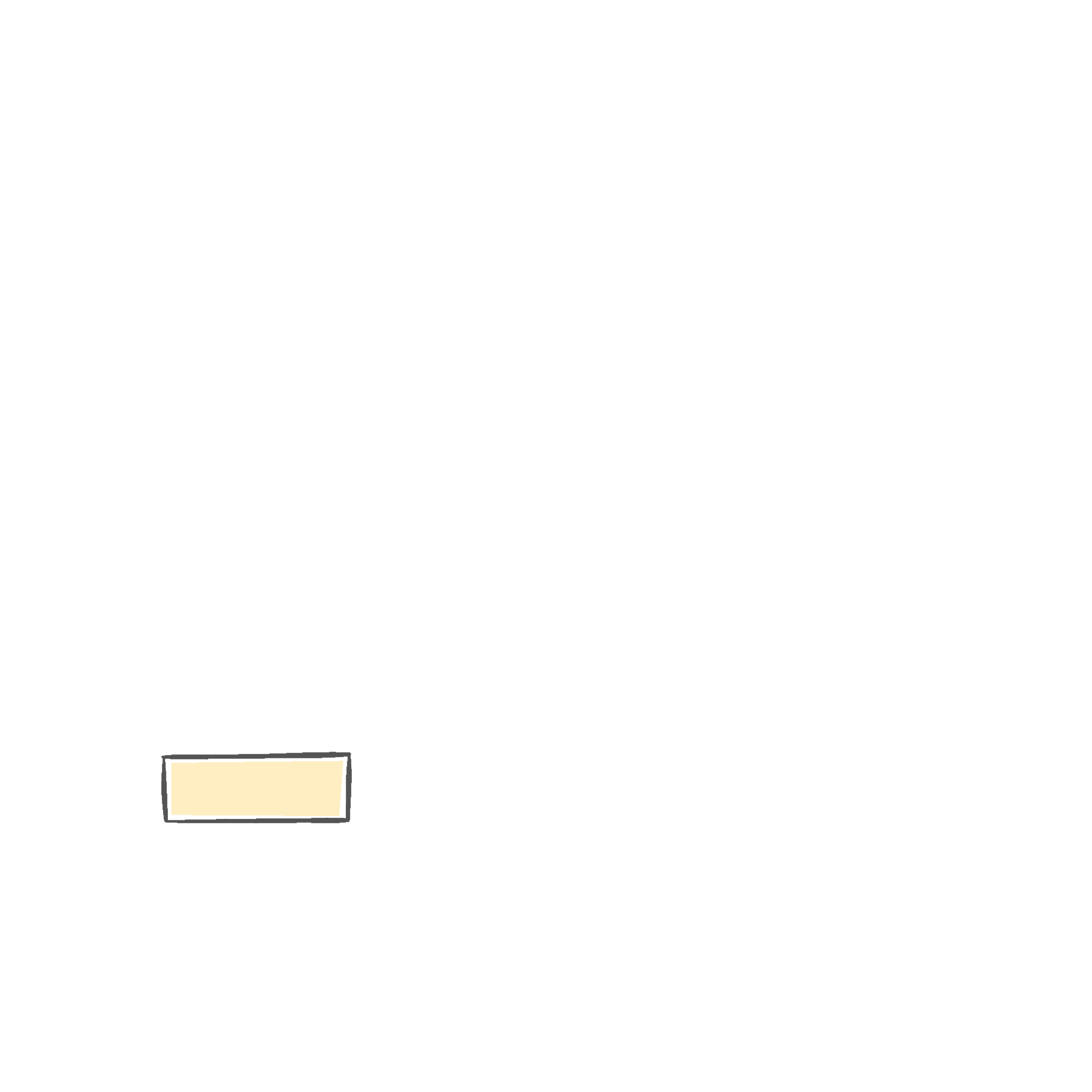 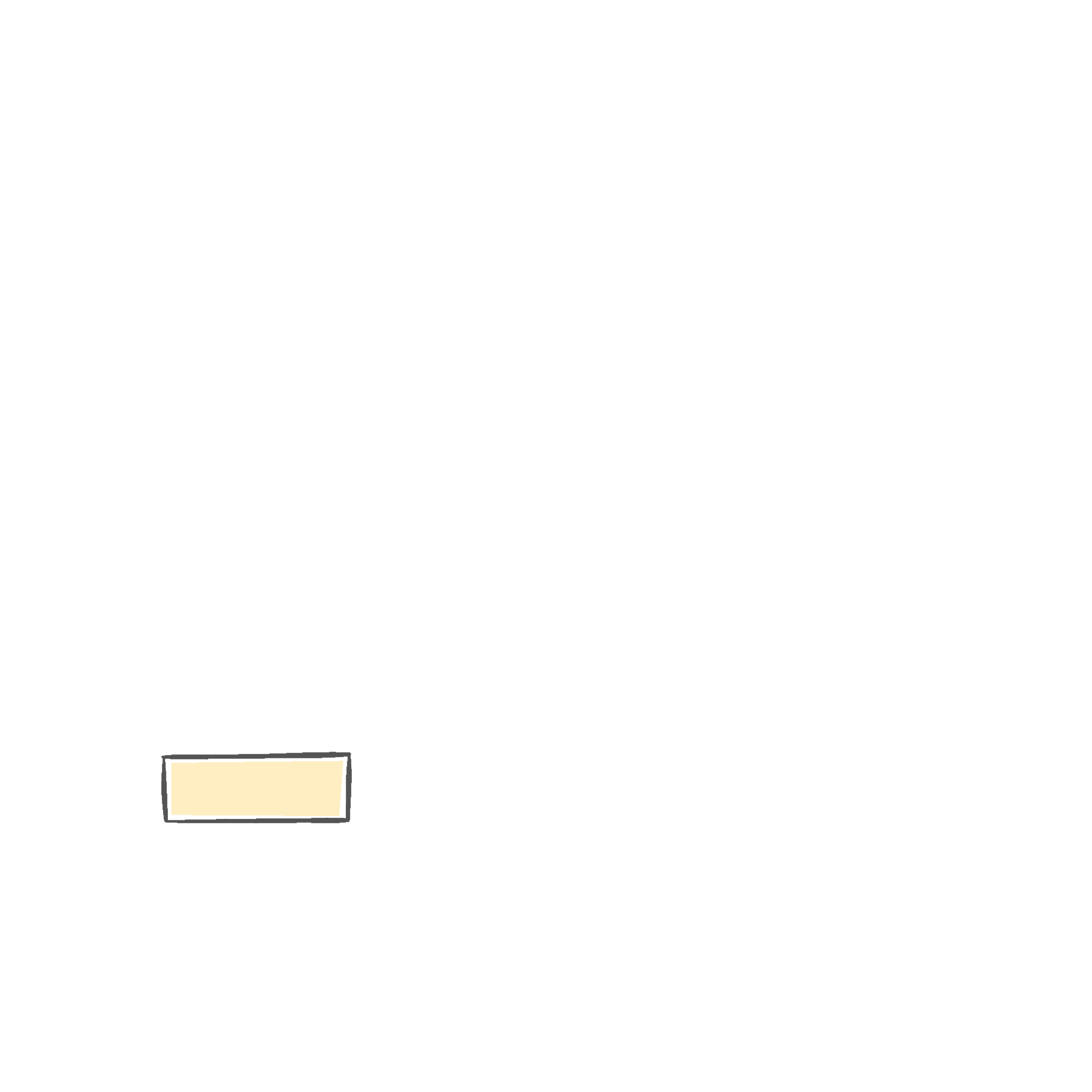 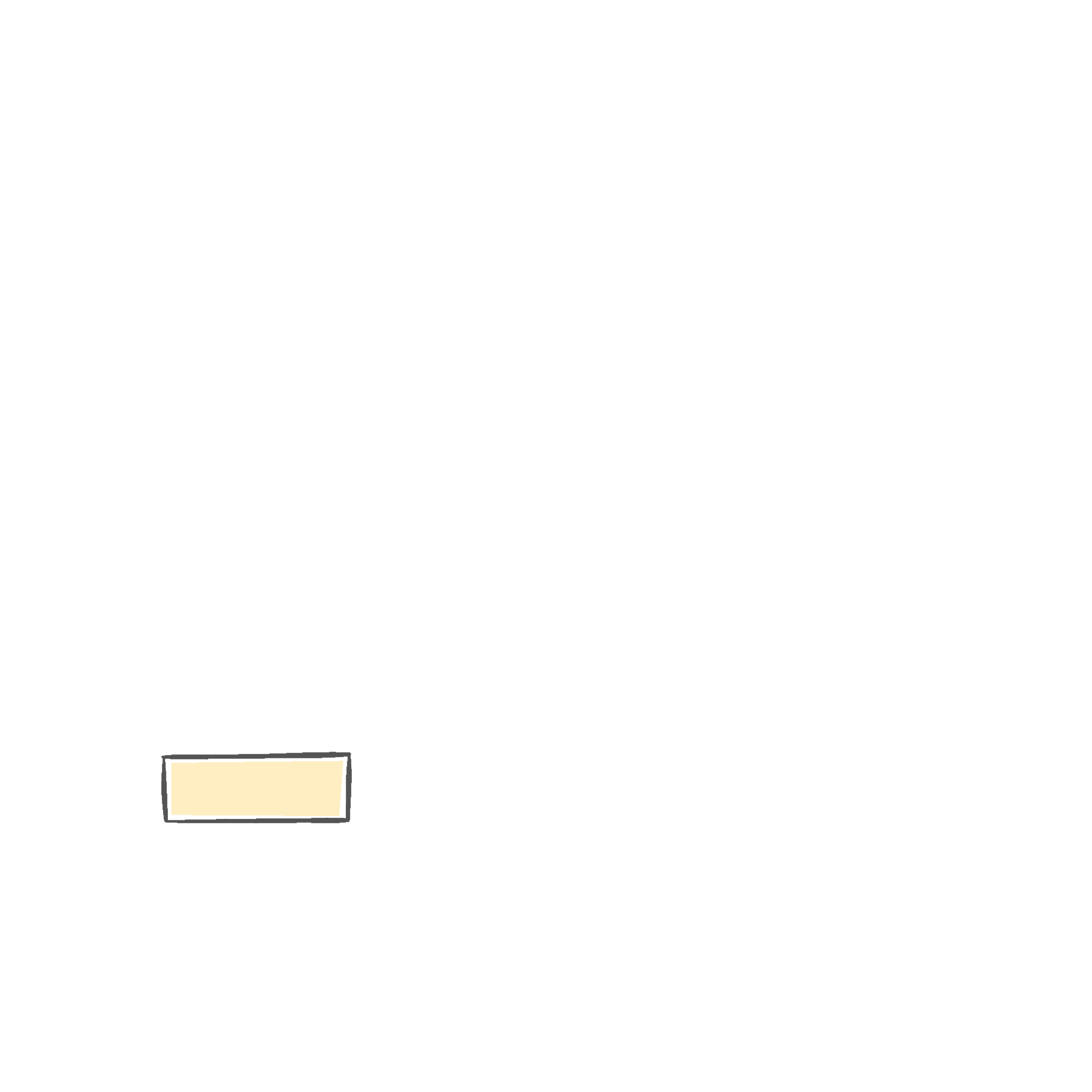 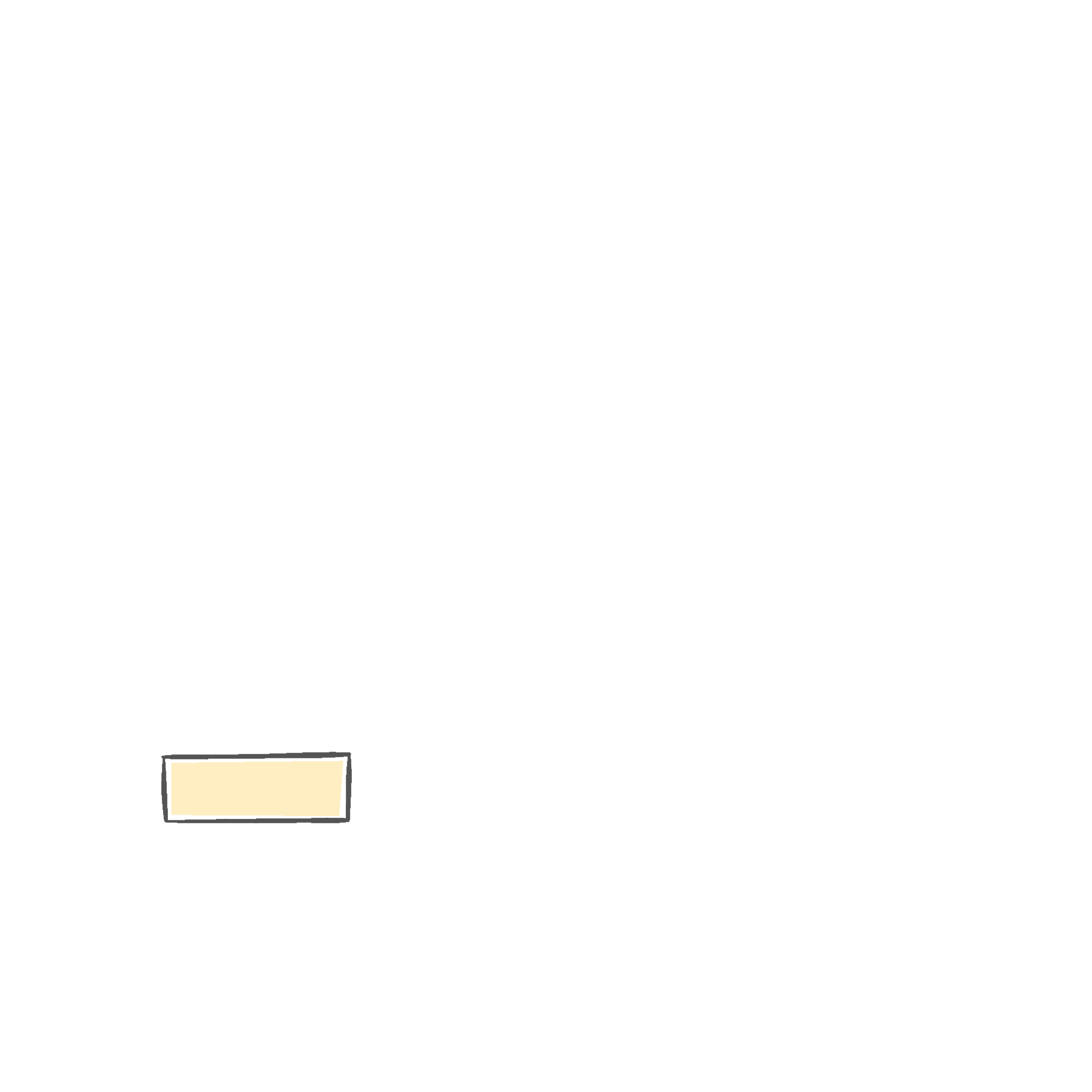 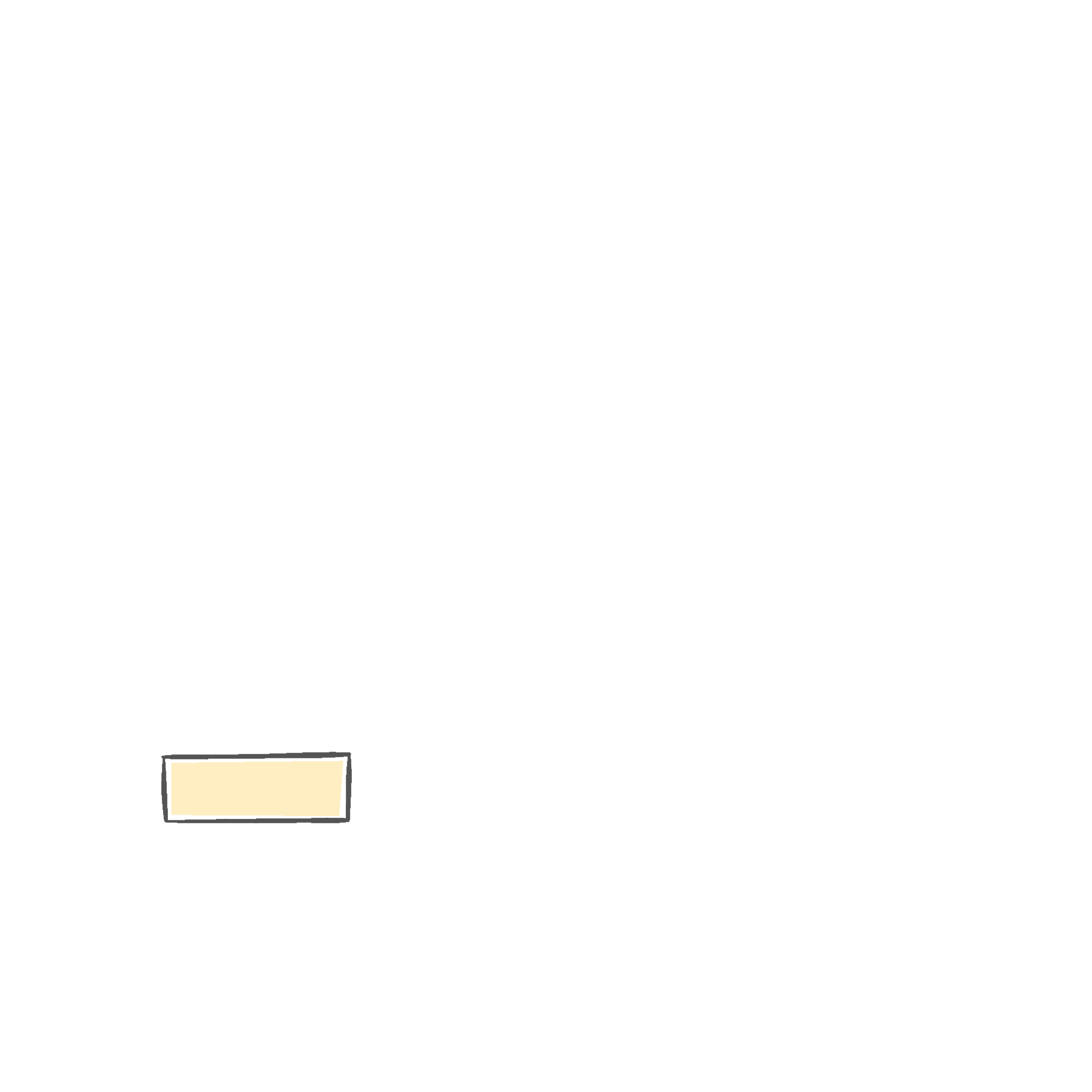 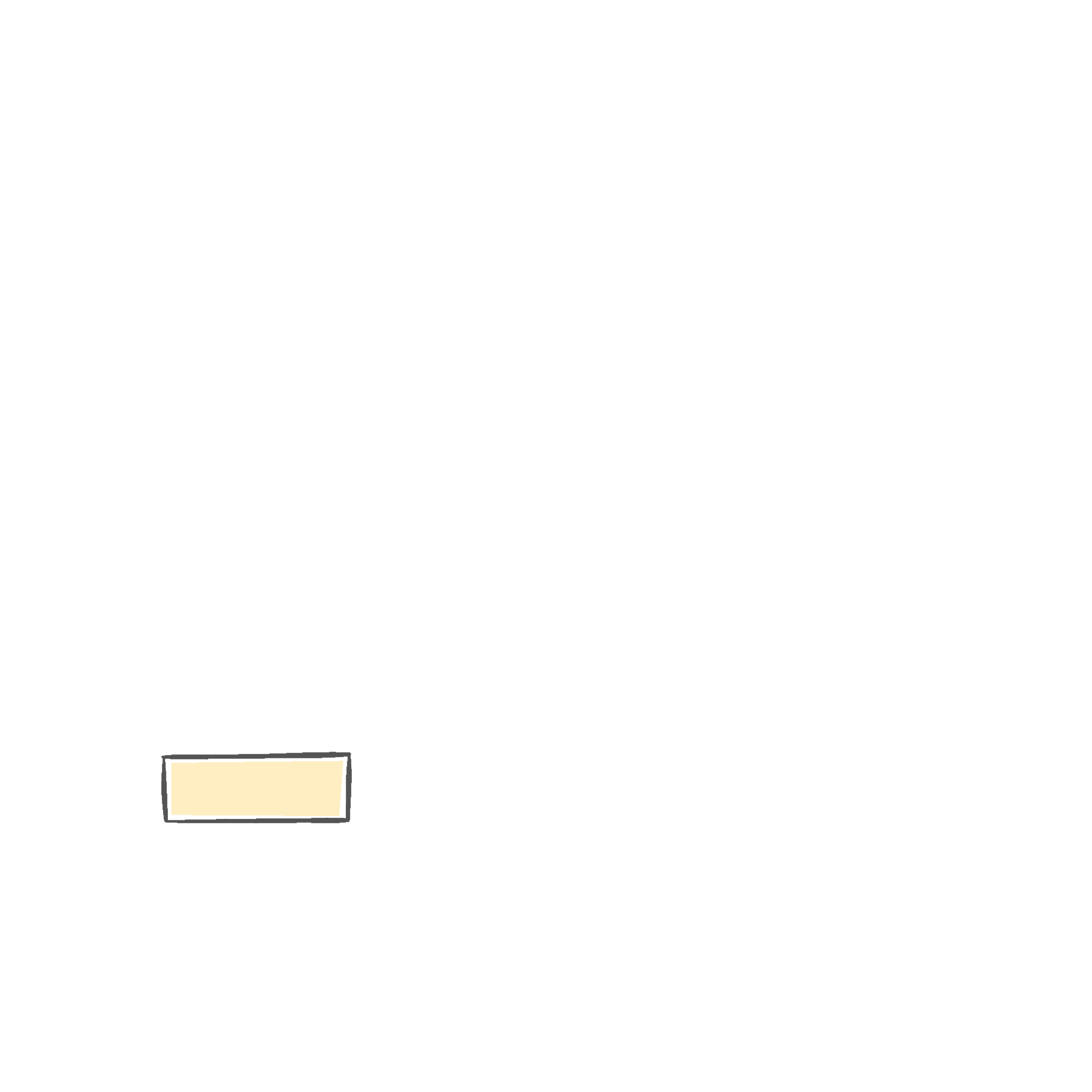 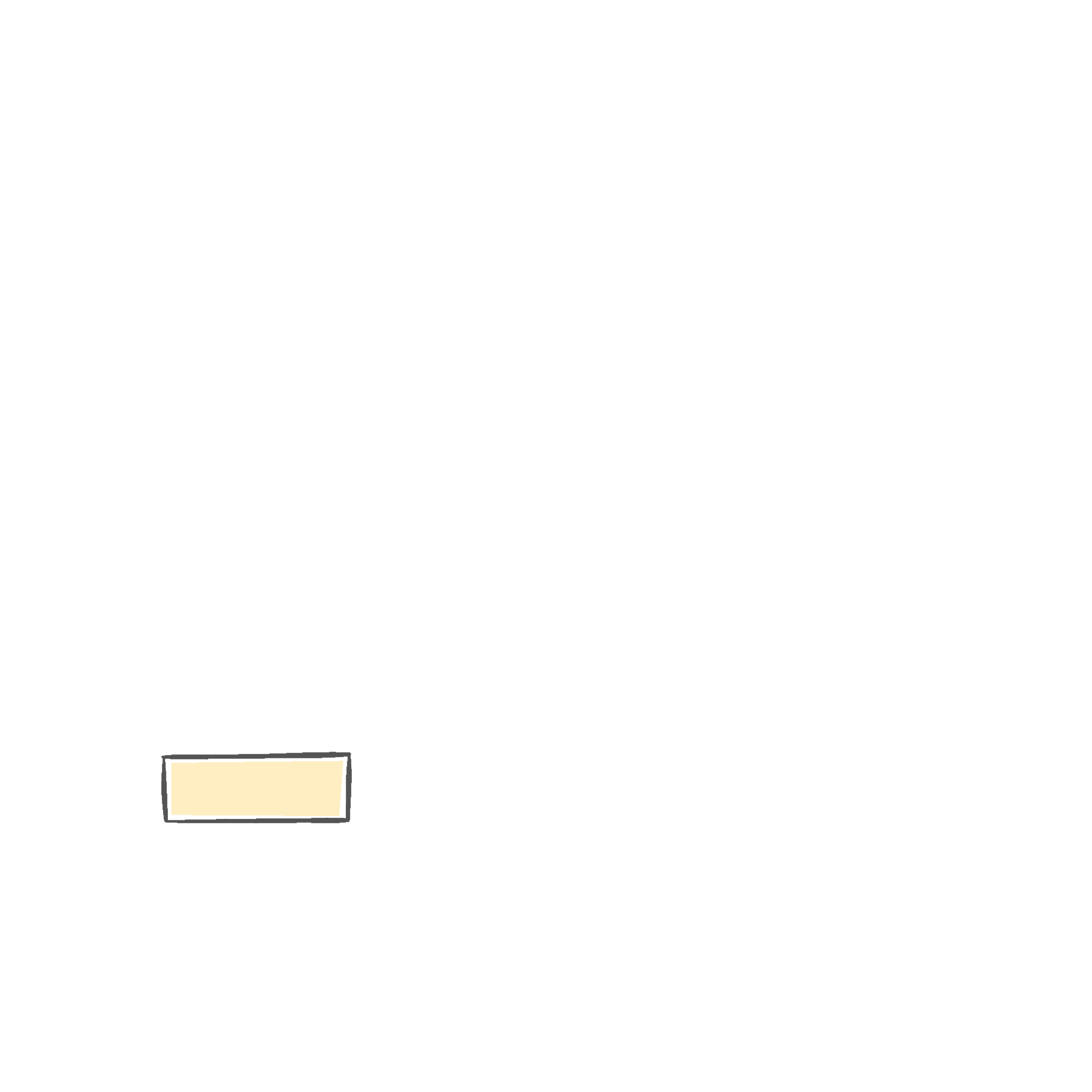 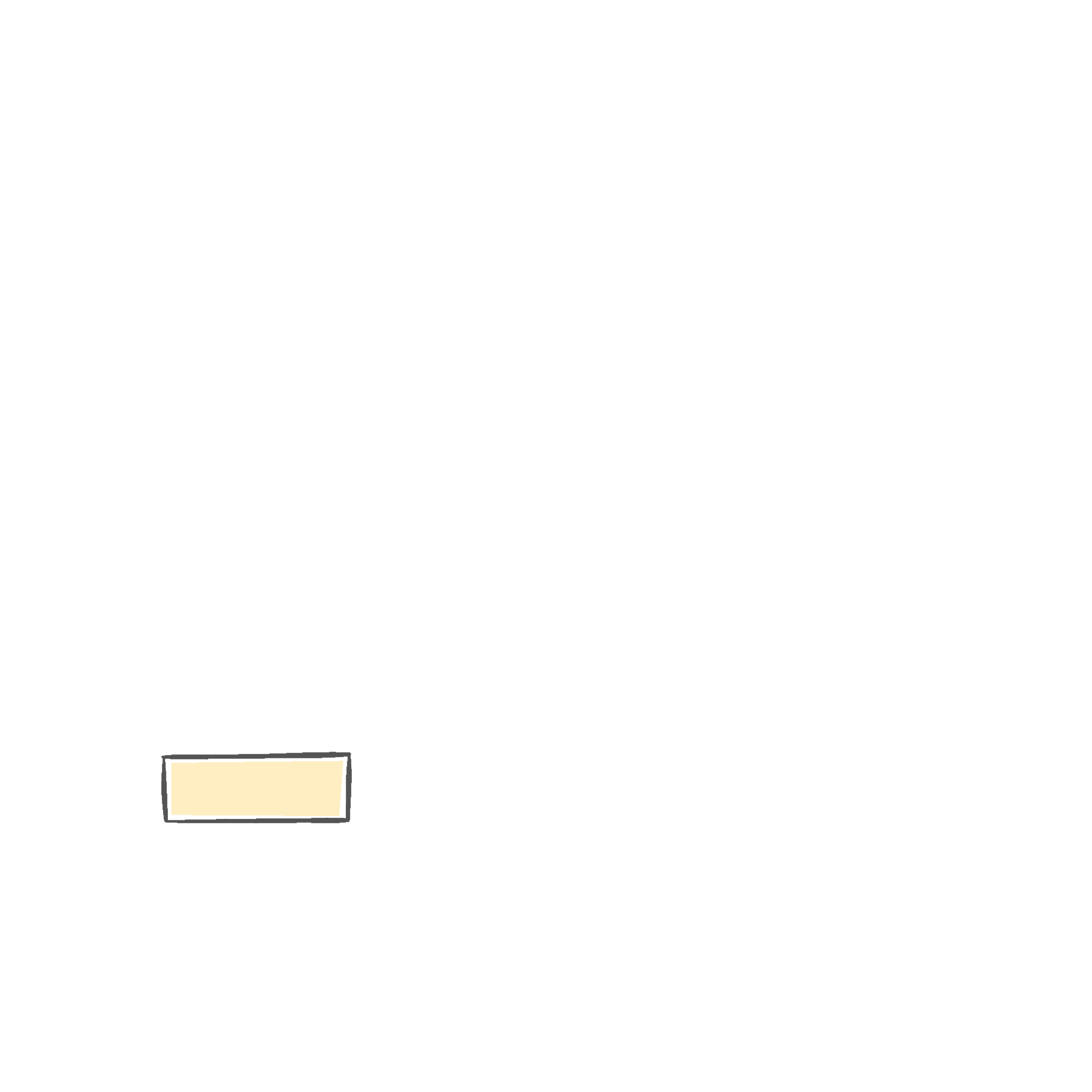 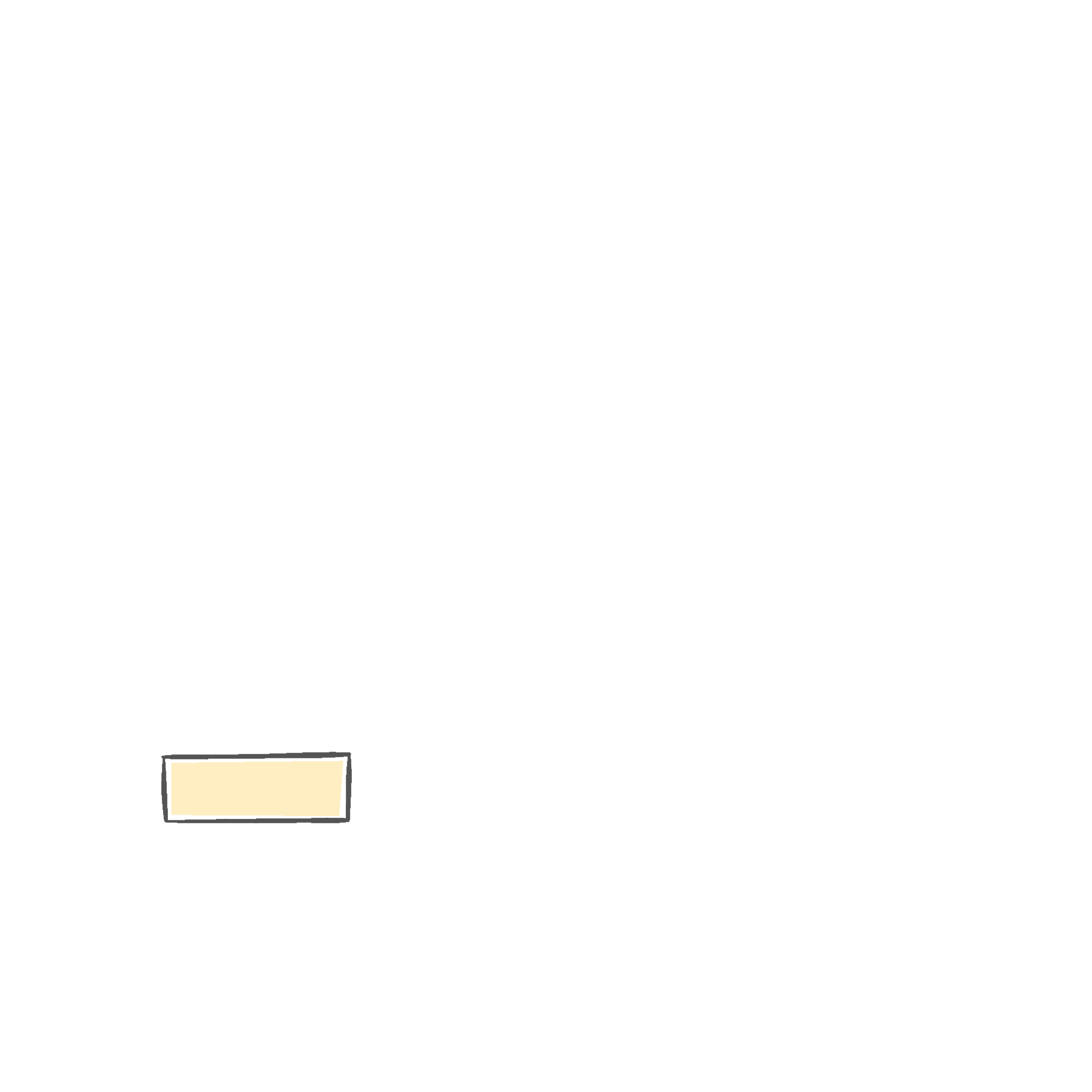 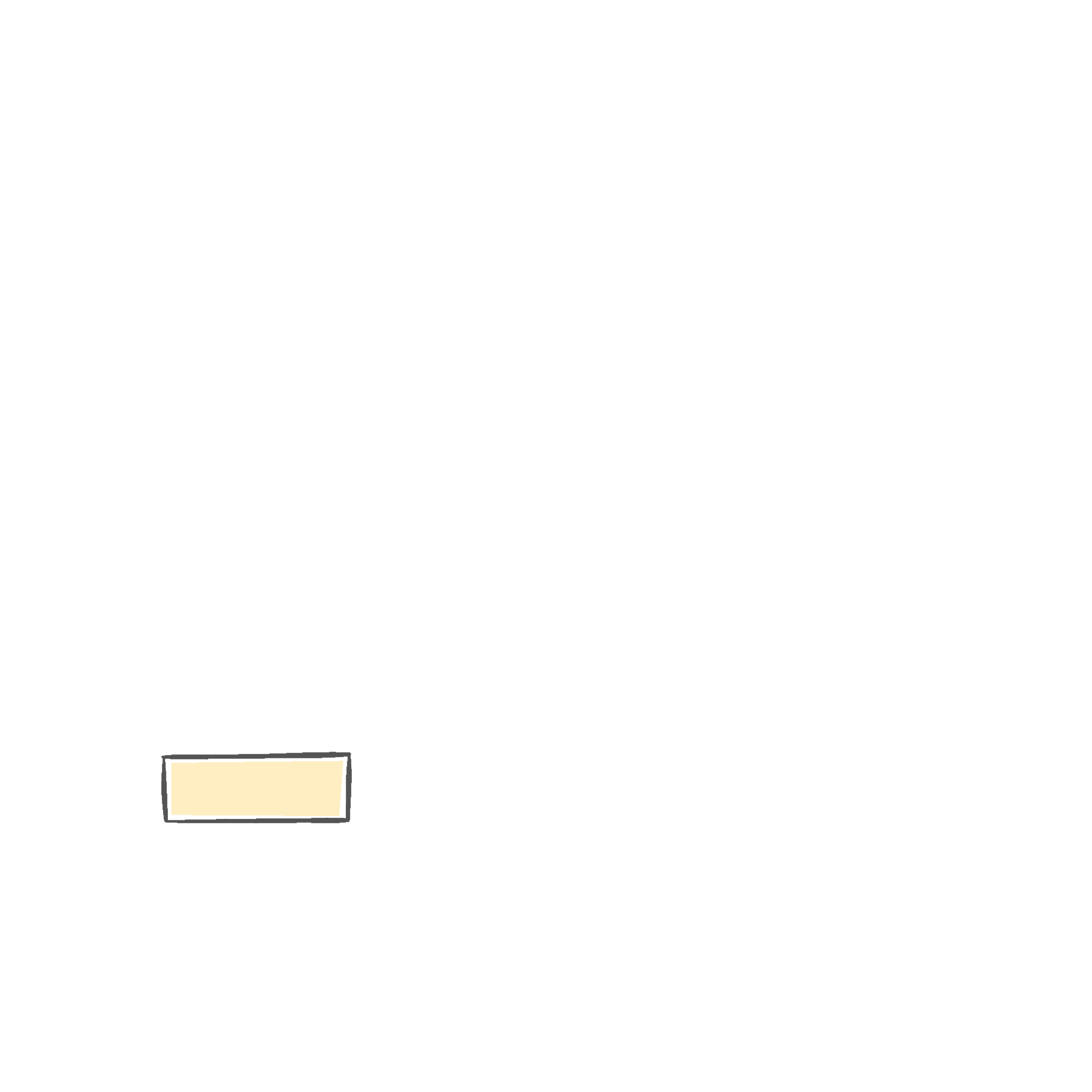 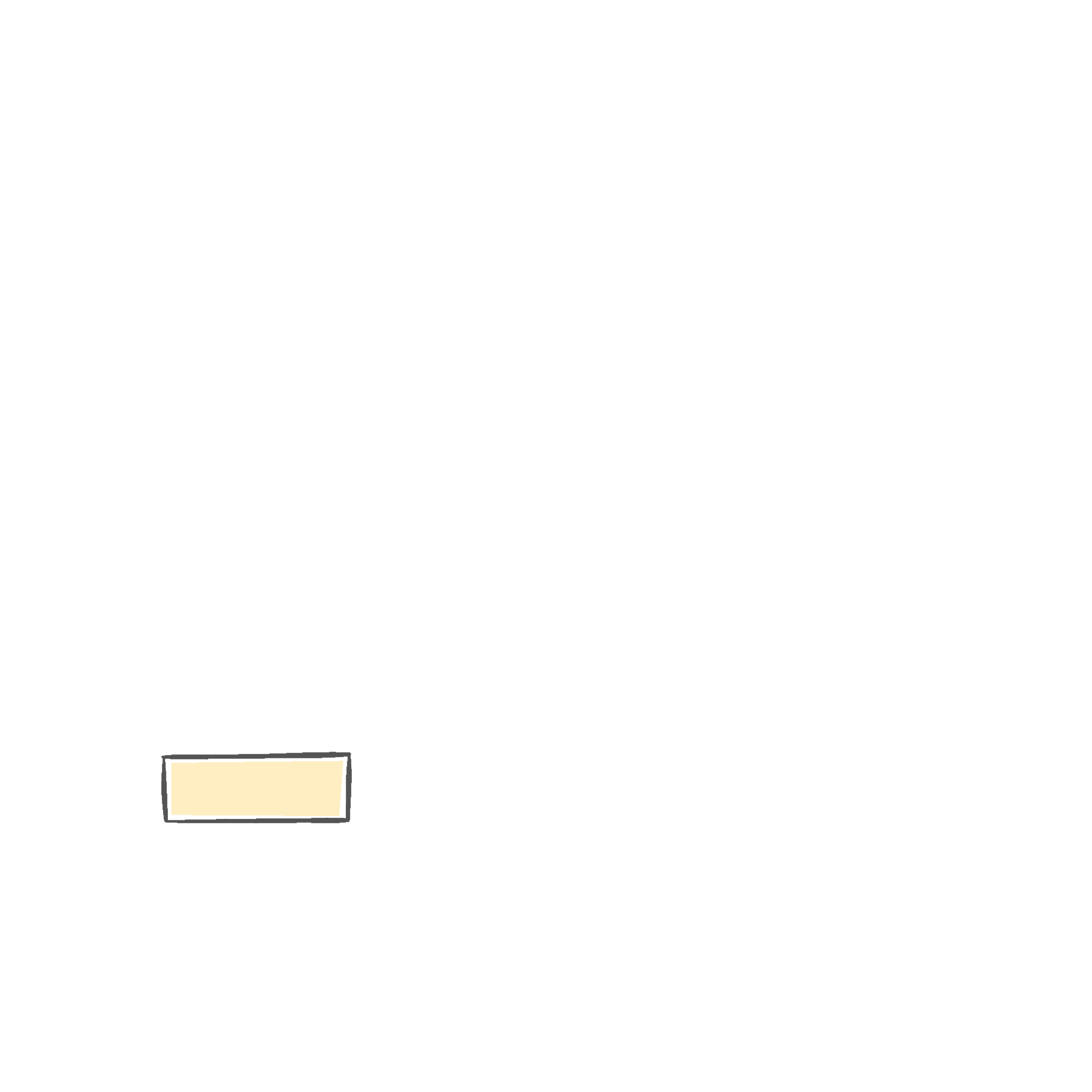 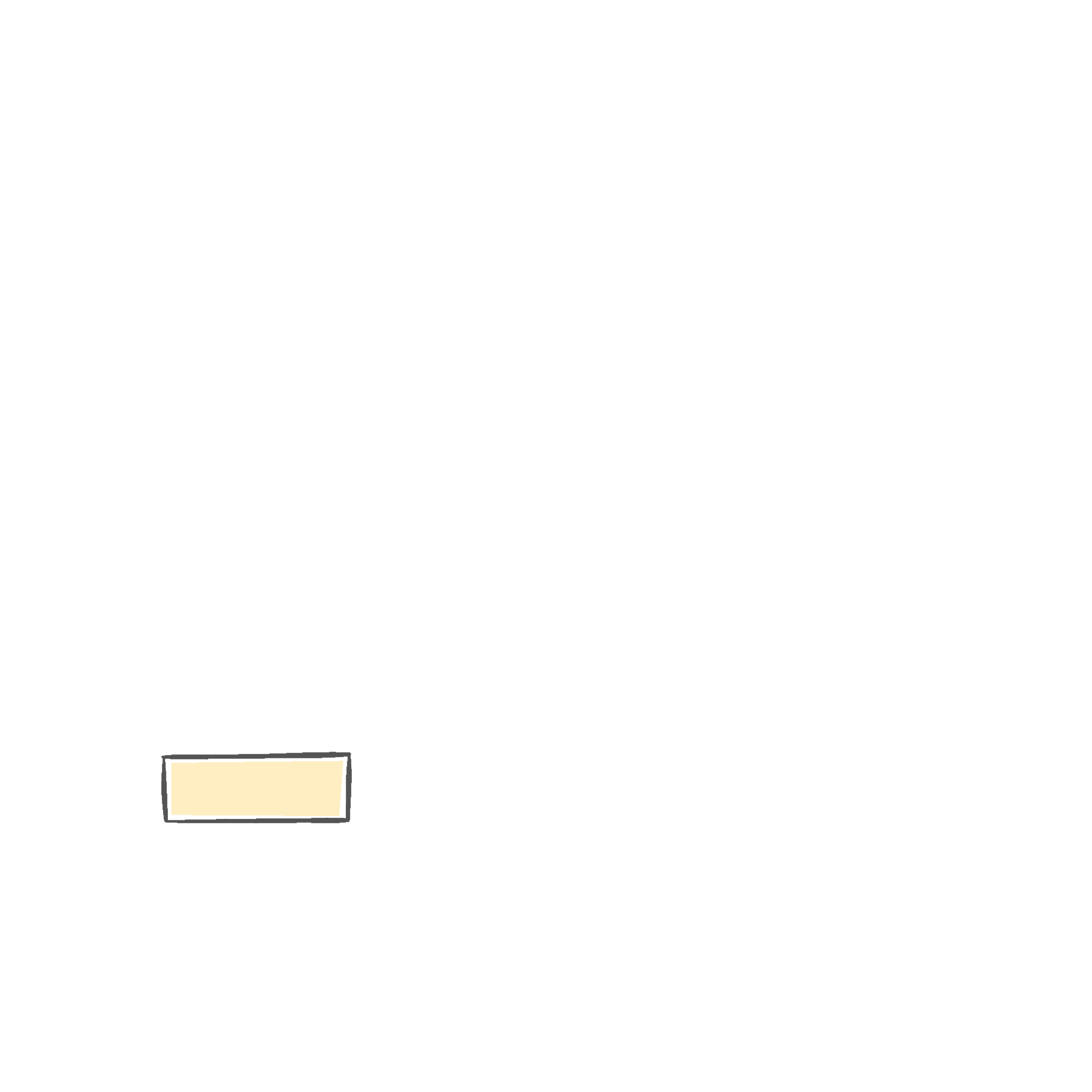 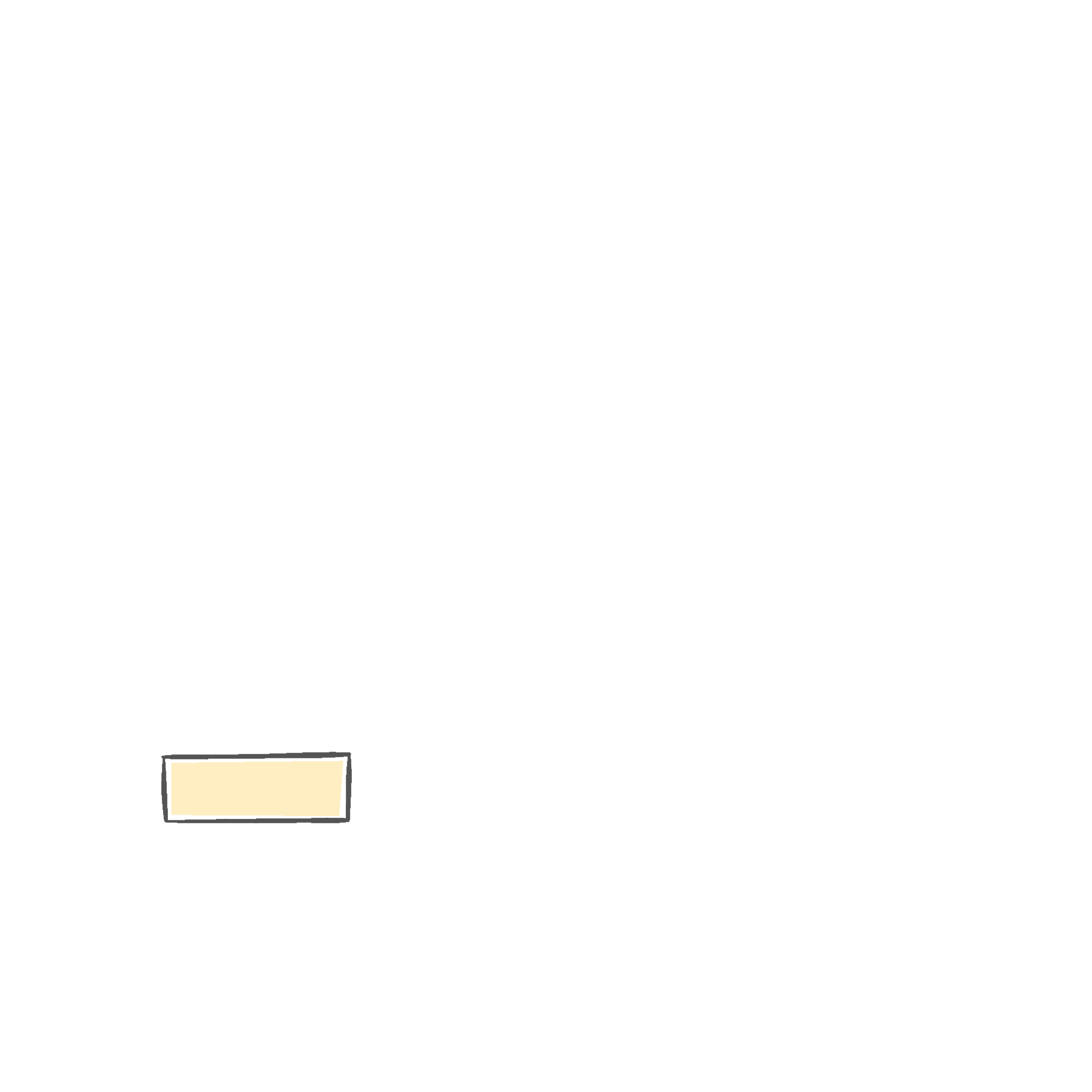 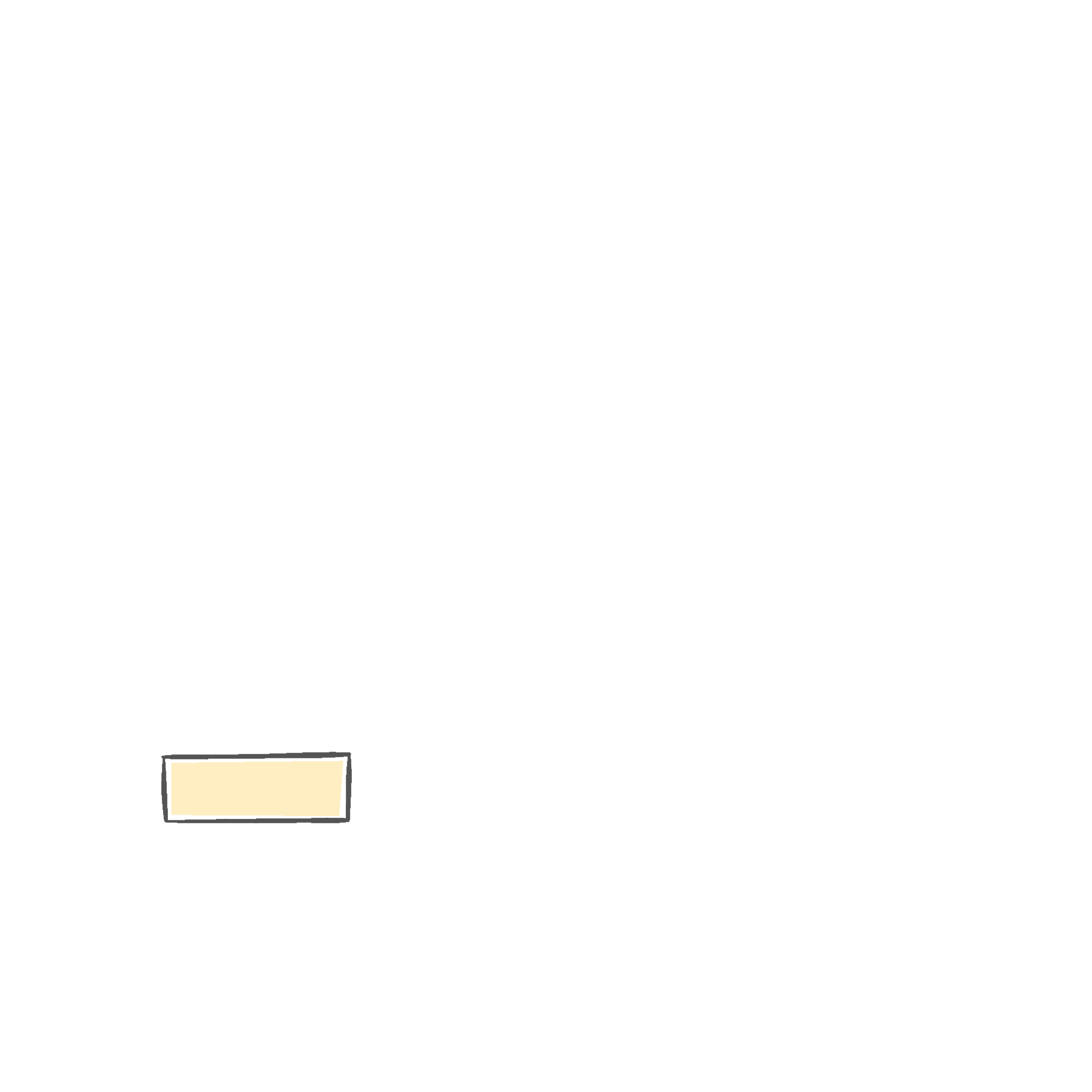 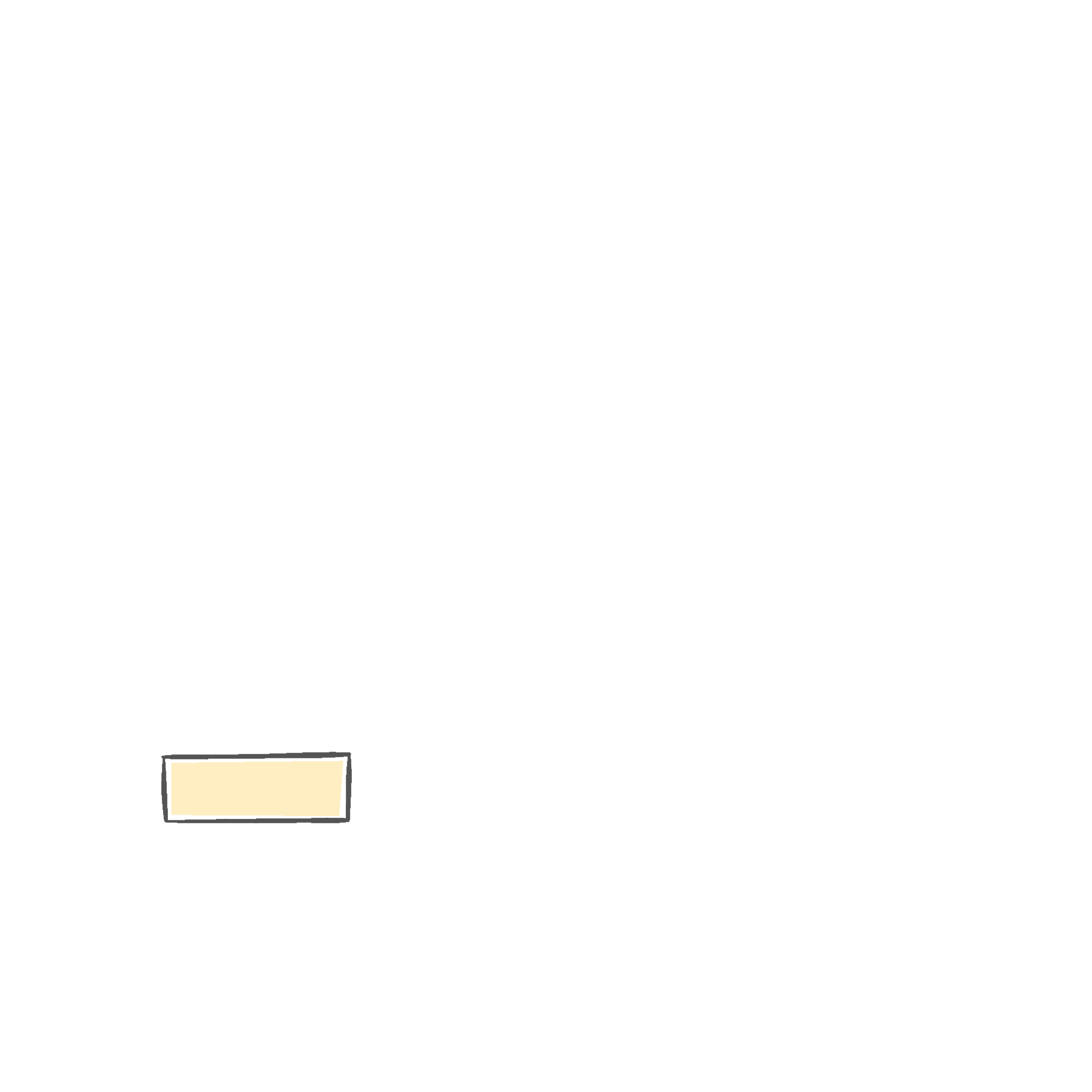 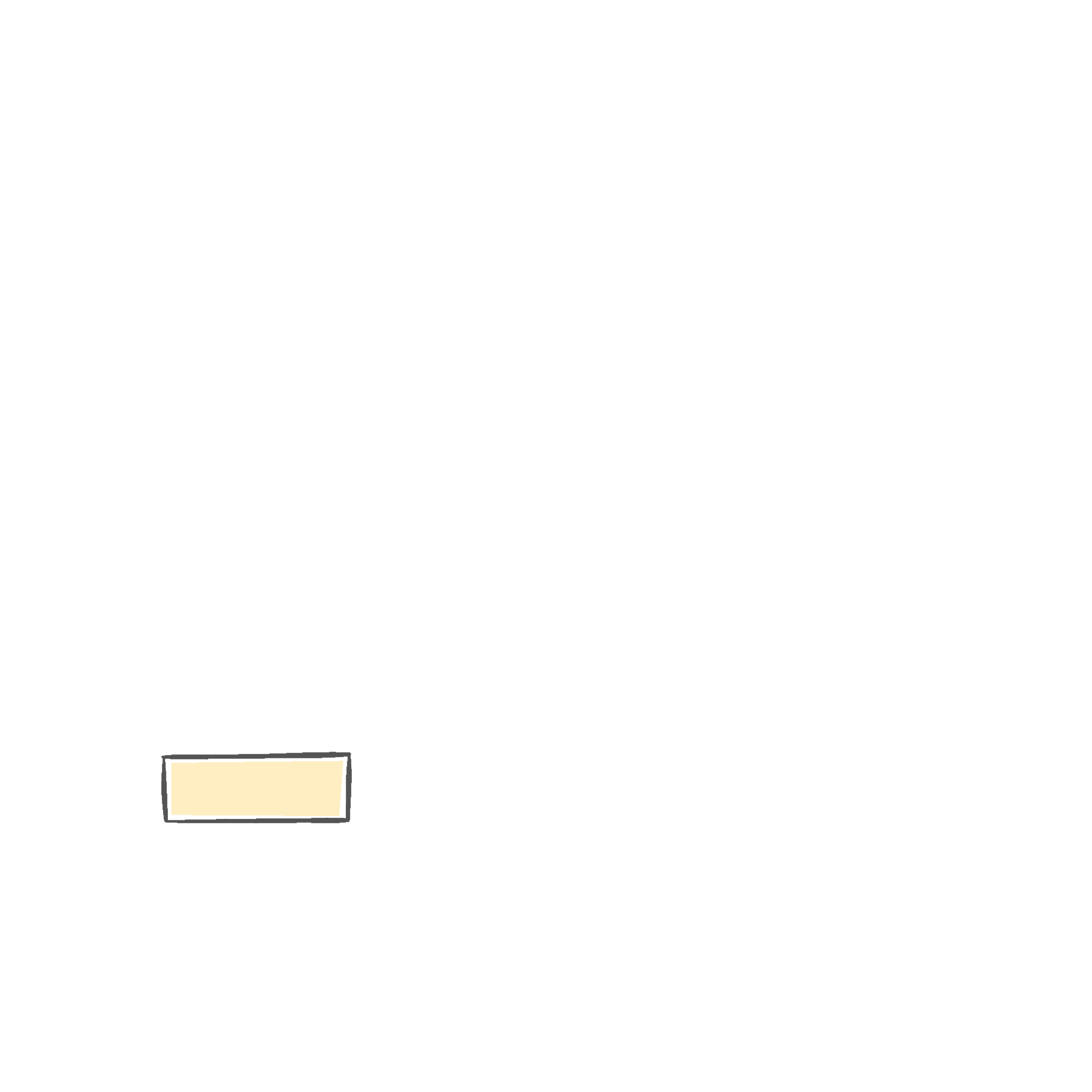 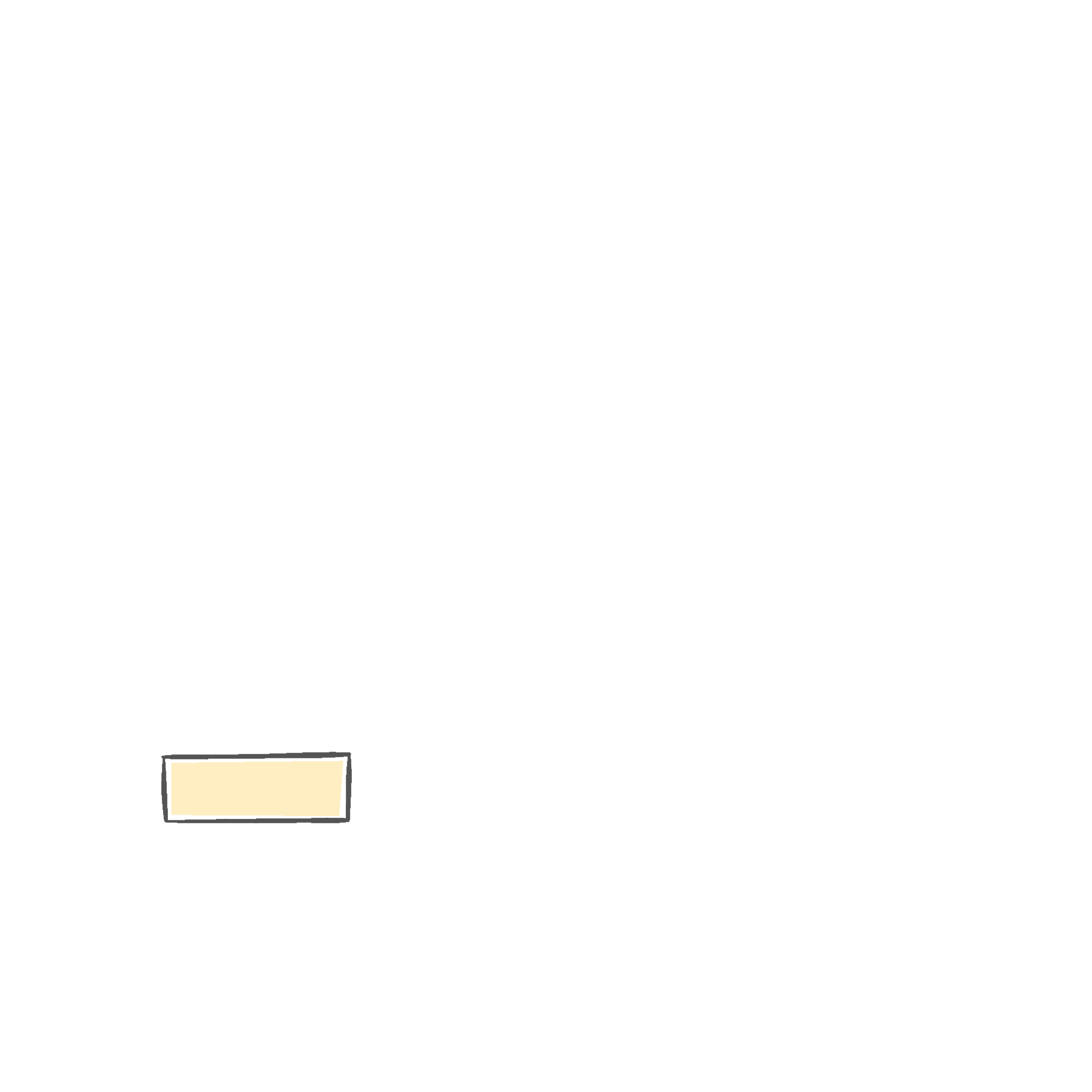 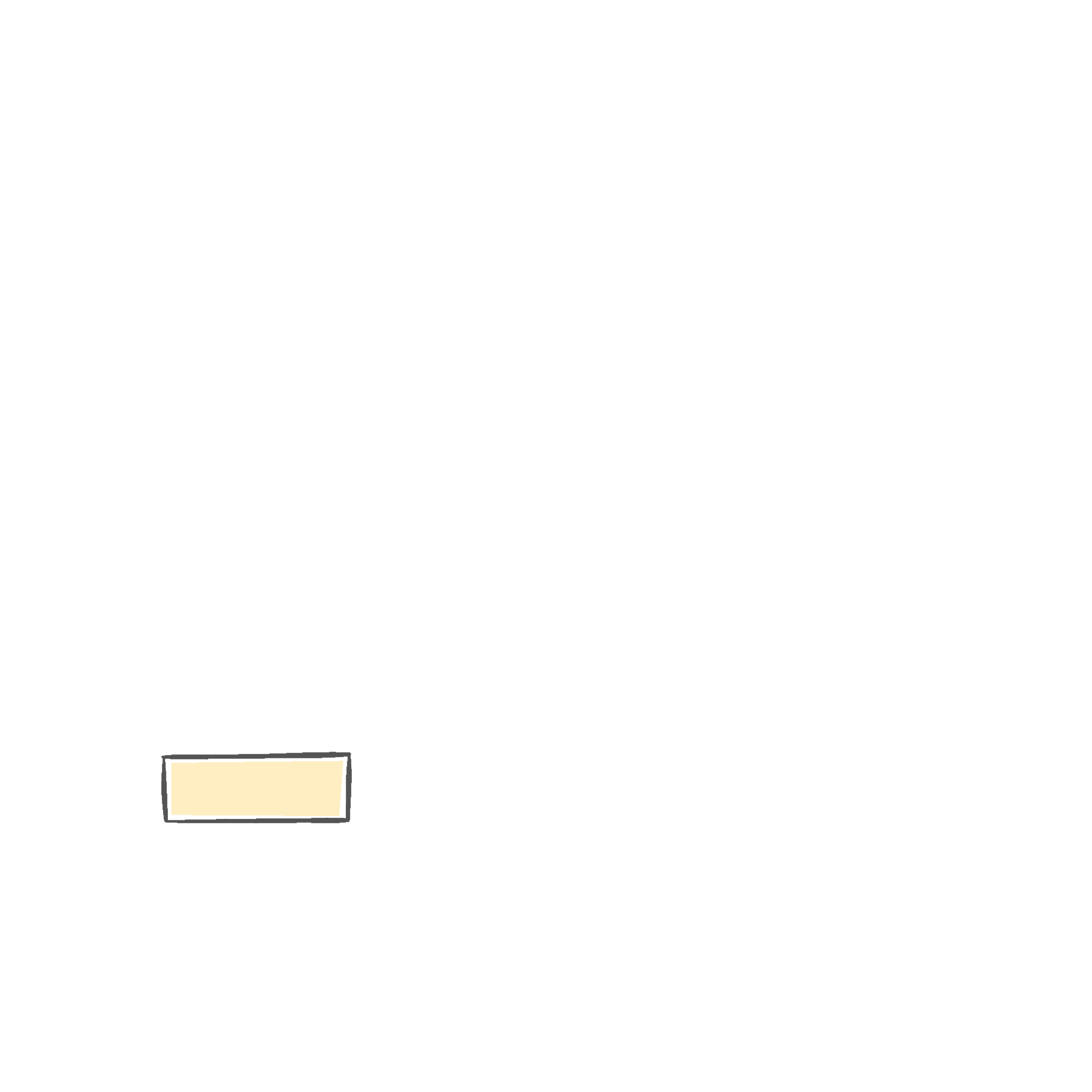 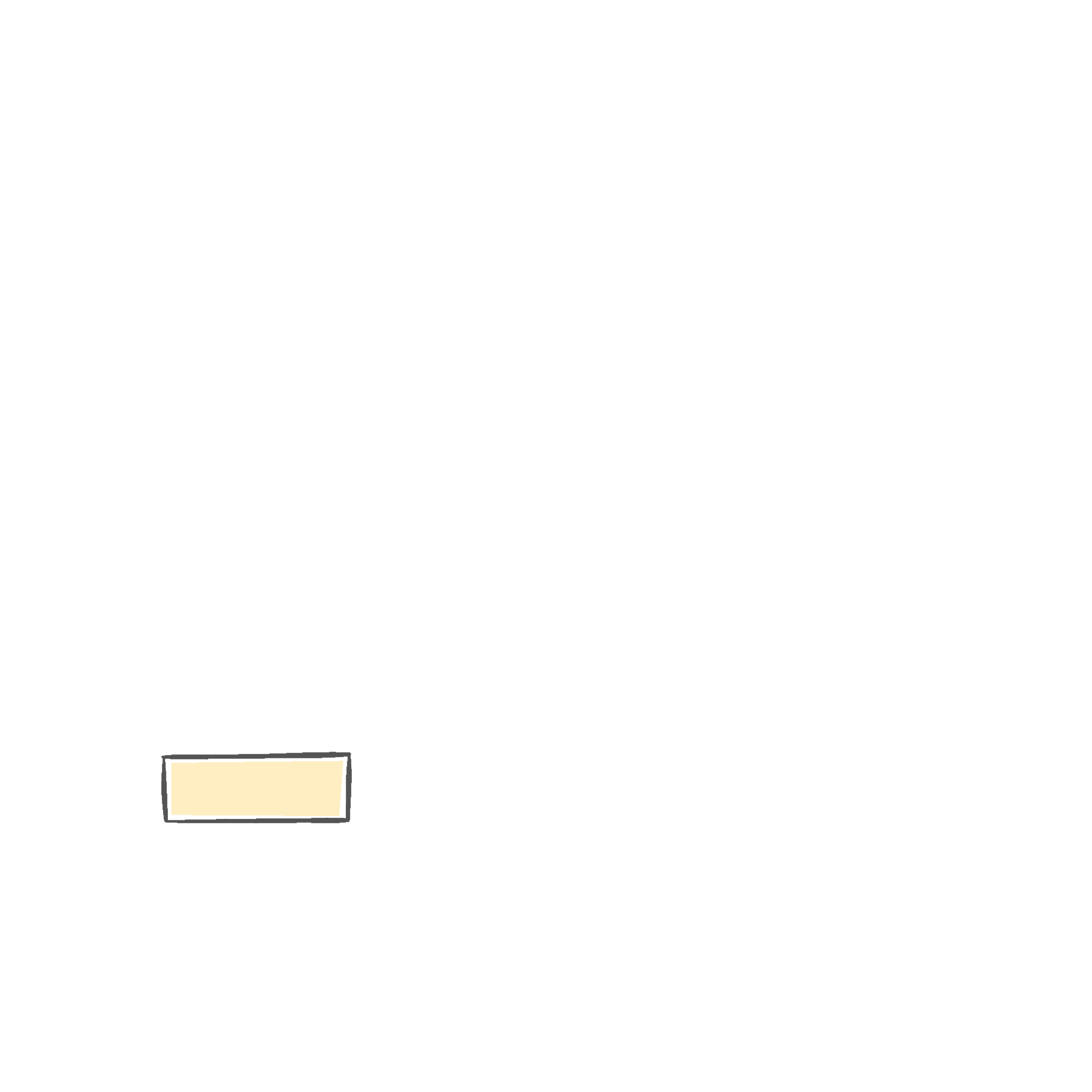 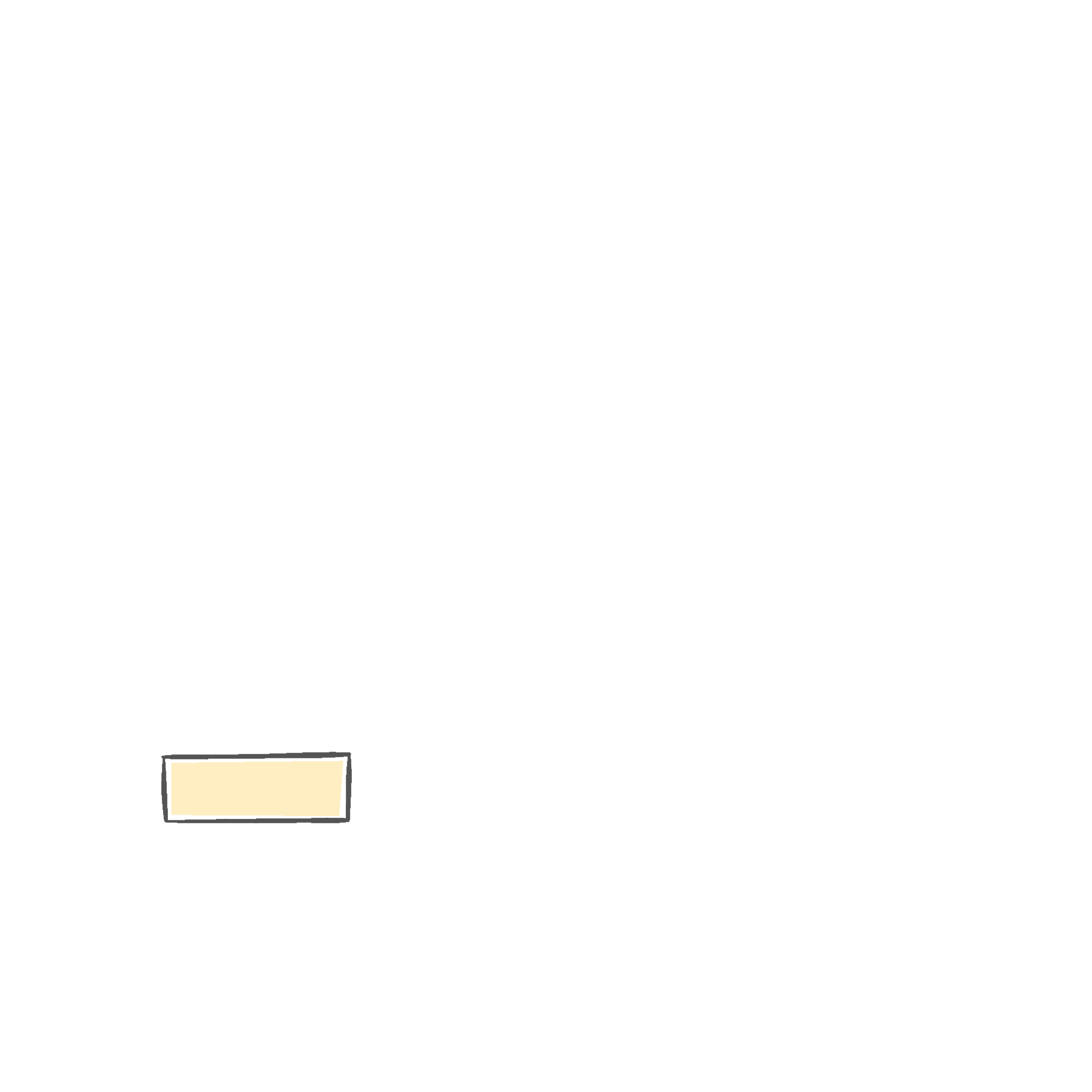 Construcción didáctica intencional
Escenario social que ofrece condiciones para distintas relaciones sociales
Evaluación diagnóstica en las 2 o 3 primeras semanas
Evaluación formativa de manera permanente
Lugar diferenciado espacial y temporalmente
Evaluación permanente.
 Durante el proceso.
Permite realizar adaptaciones a partir del progreso y las dificultades
Acciones pedagógicas
Seres humanos
Conjunto de saberes
Permite el ingreso, la instauración y el desarrollo de formas de trabajo y relaciones.
Se dan distintas interacciones entre los sujetos de un sistema de aprendizaje activo
Se considera espacio activo
Introducción. Se reconocen preconceptos temáticos y se exponen los propósitos. (situaciones simples)
Evacuación final. 
Valoración del logro de los aprendizajes esperados.
Evaluación inicial o diagnostico.
 Ideas y conocimientos previos
Introducción de contenidos. Situaciones progresivamente mas abstracta, se introducen contenidos (conceptos, habilidades y actitudes).
Estructuración del conocimiento. Se realizan actividades de síntesis y sistematización.
Aplicación del conocimiento. Se aplican conceptos o procedimientos a situaciones simples o complejas para interpretar la realidad
Mejorar el desempeño de los estudiantes e identificar sus áreas de oportunidad
Optimizar recursos y poner en práctica estrategias con el fin de conjugar factores para garantizar el máximo aprendizaje de los alumnos
El profesor establezca metas, con base en los Aprendizajes esperados, para lo cual diseña actividades y toma decisiones acerca de la evaluación.
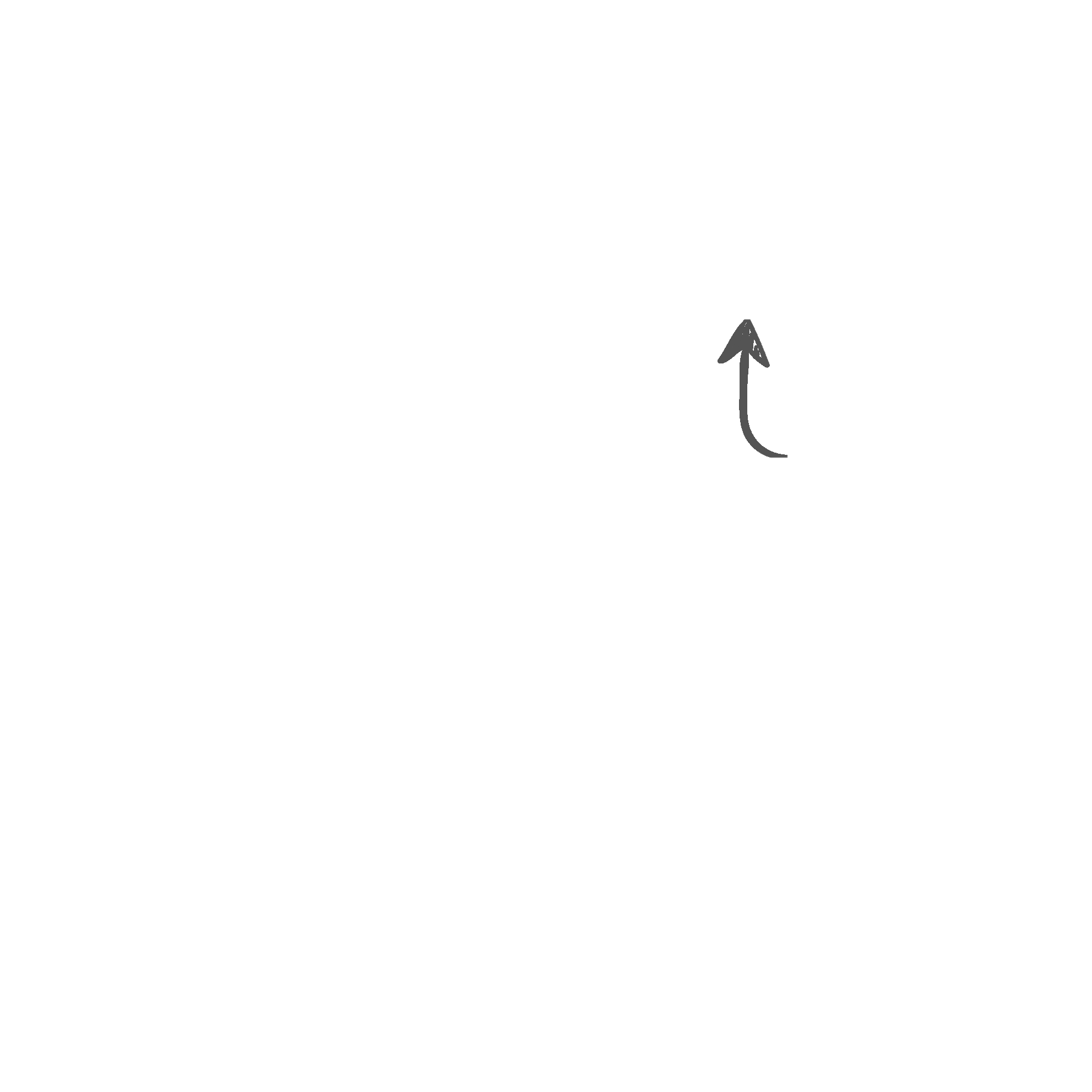 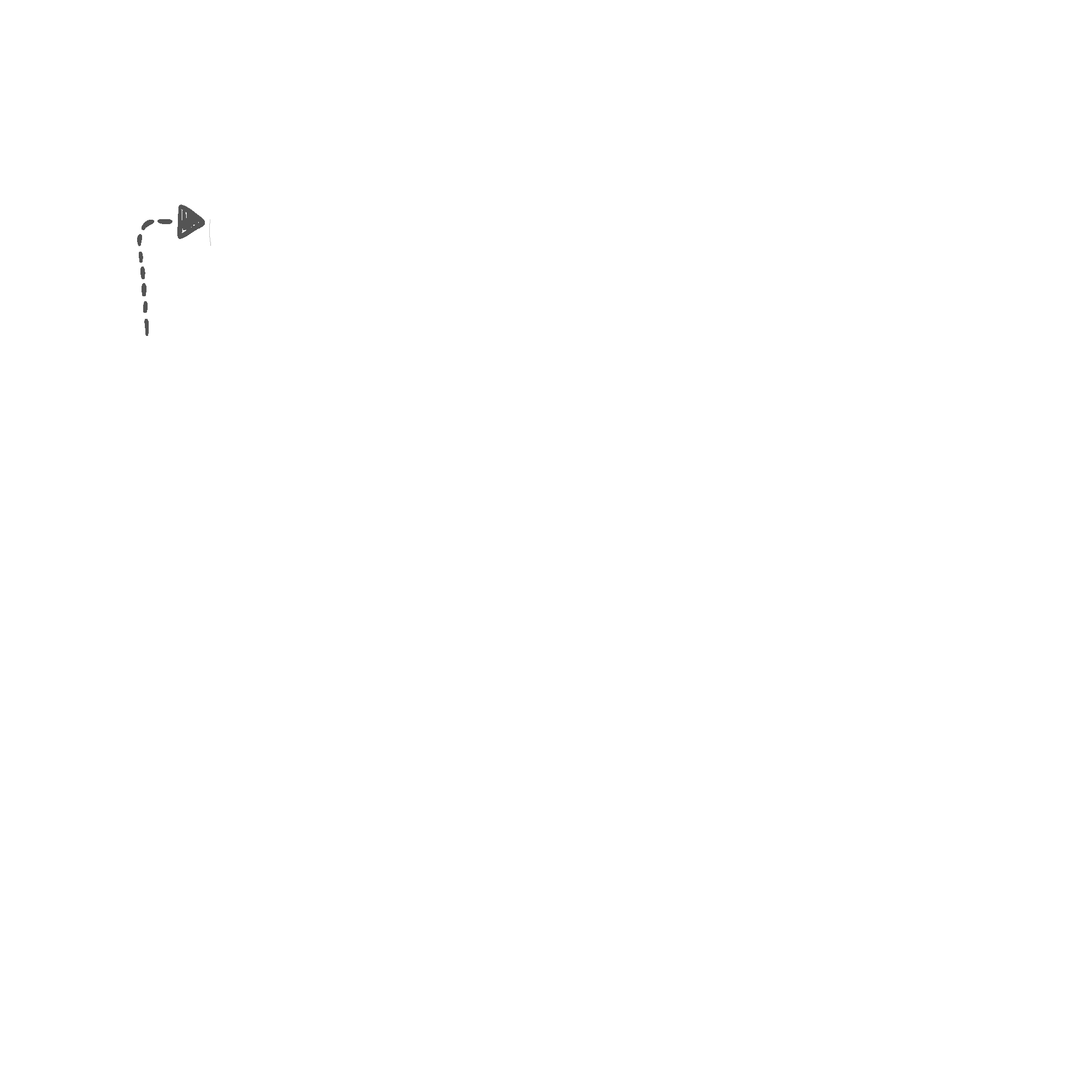 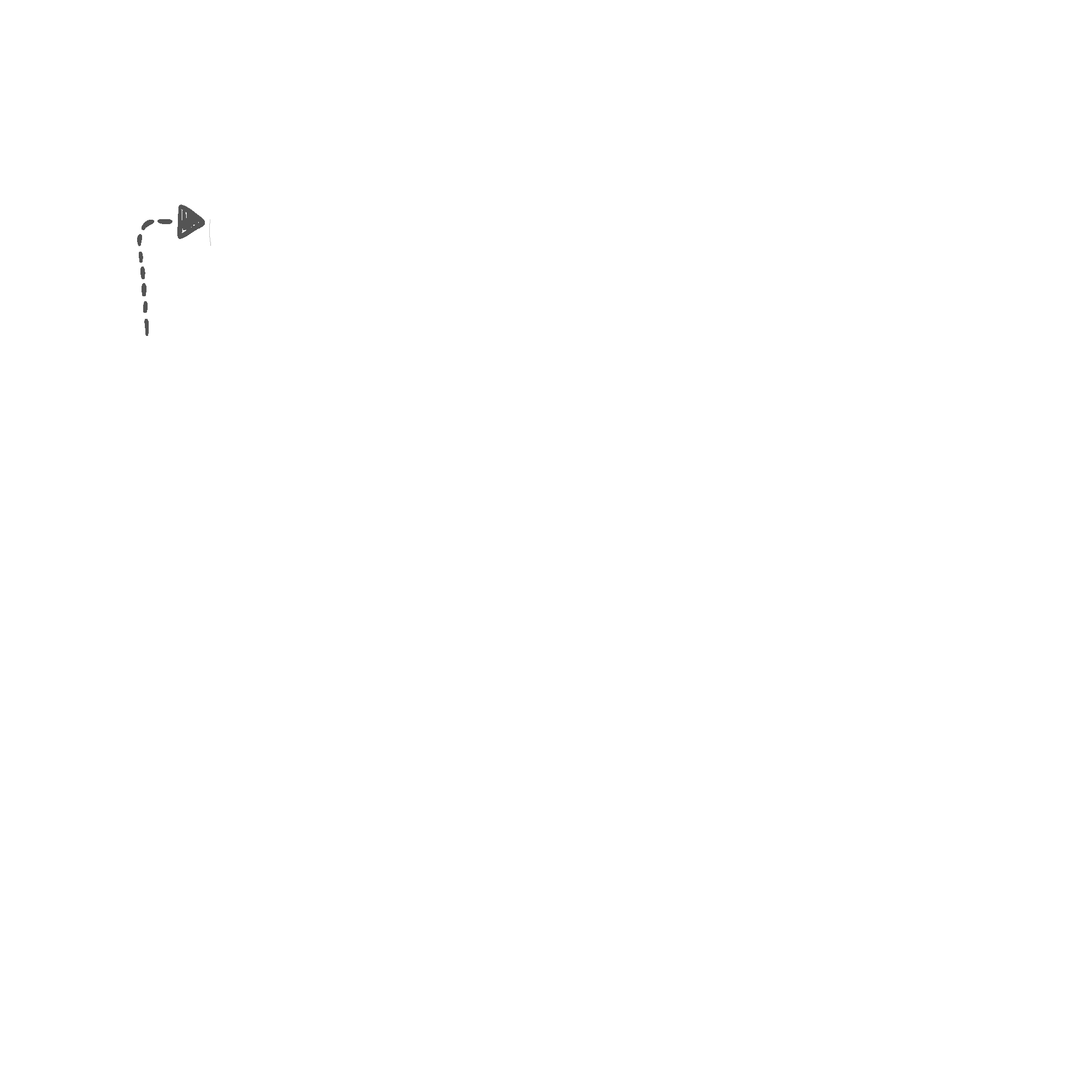 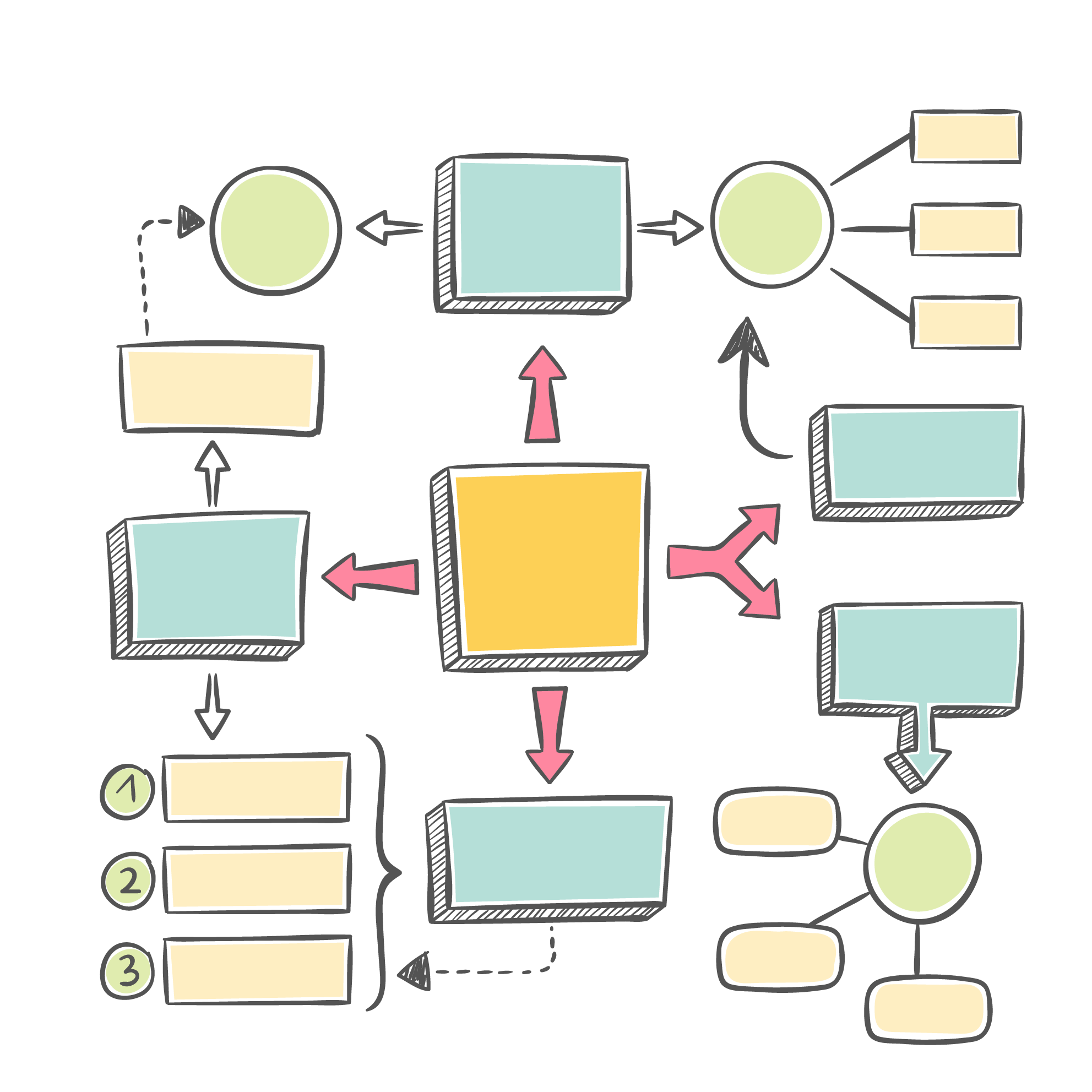 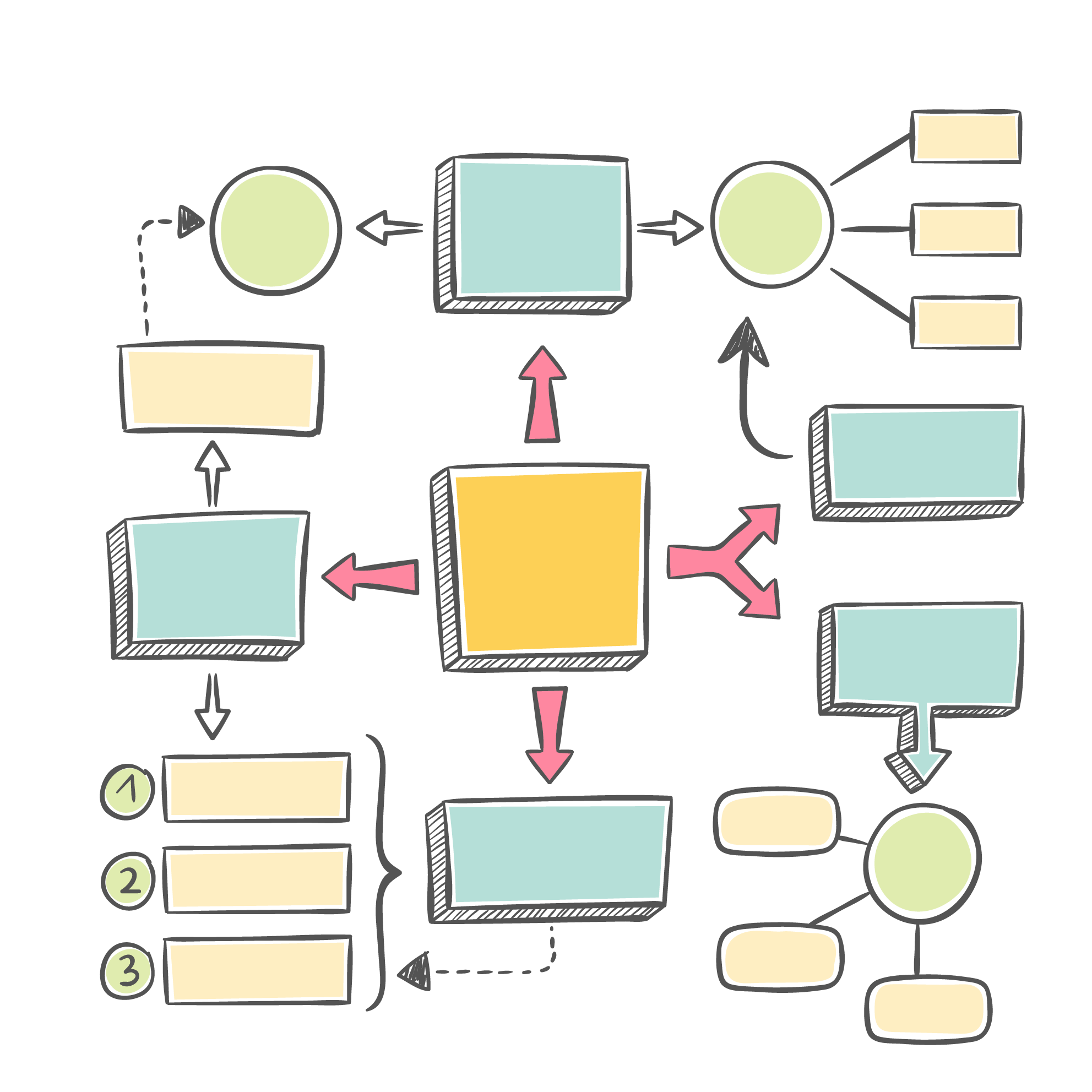 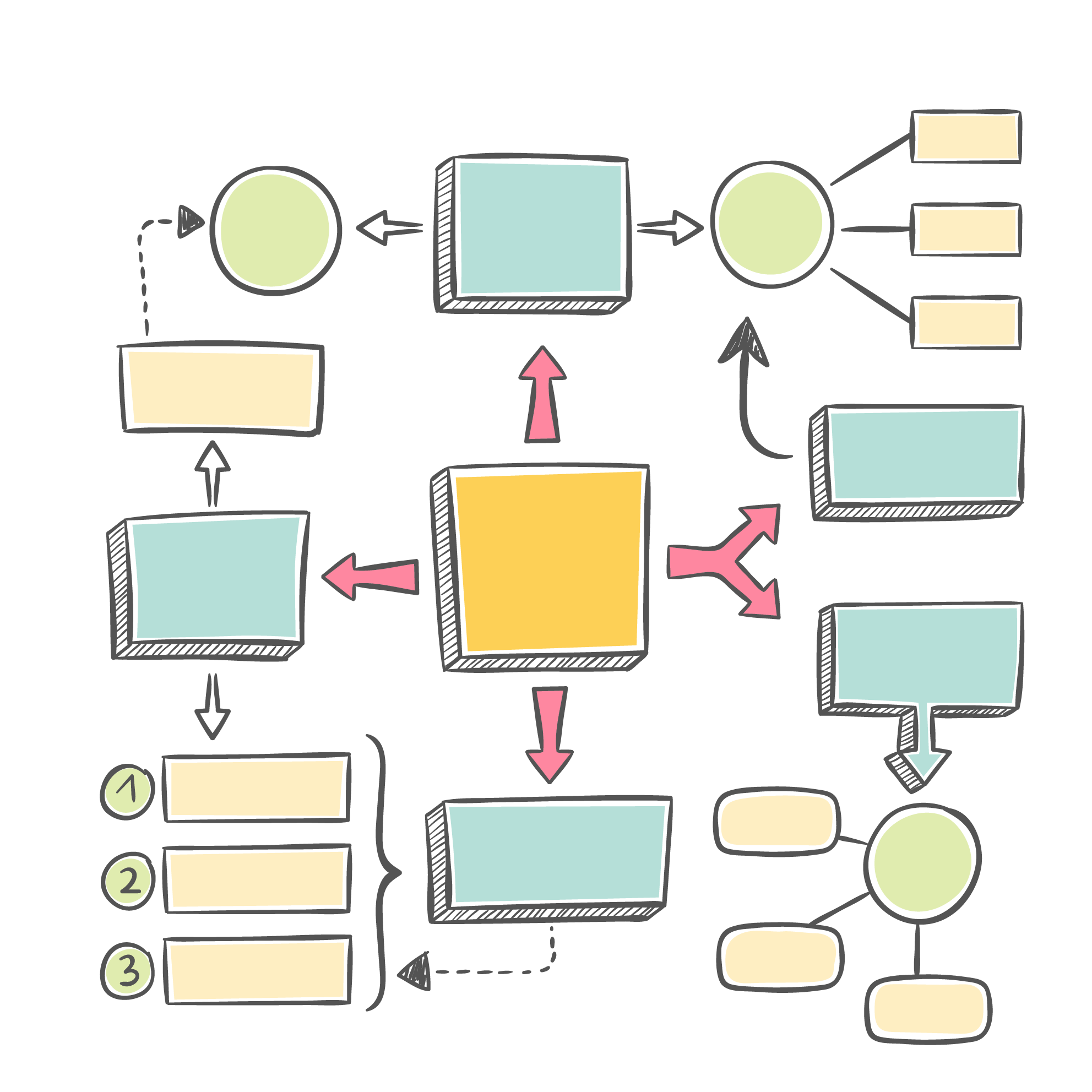 1
2
3
Se mezclan
Características
Actividad de aprendizaje
Actividad de evaluación
Propósito
Cierre
Desarrollo
Inicio
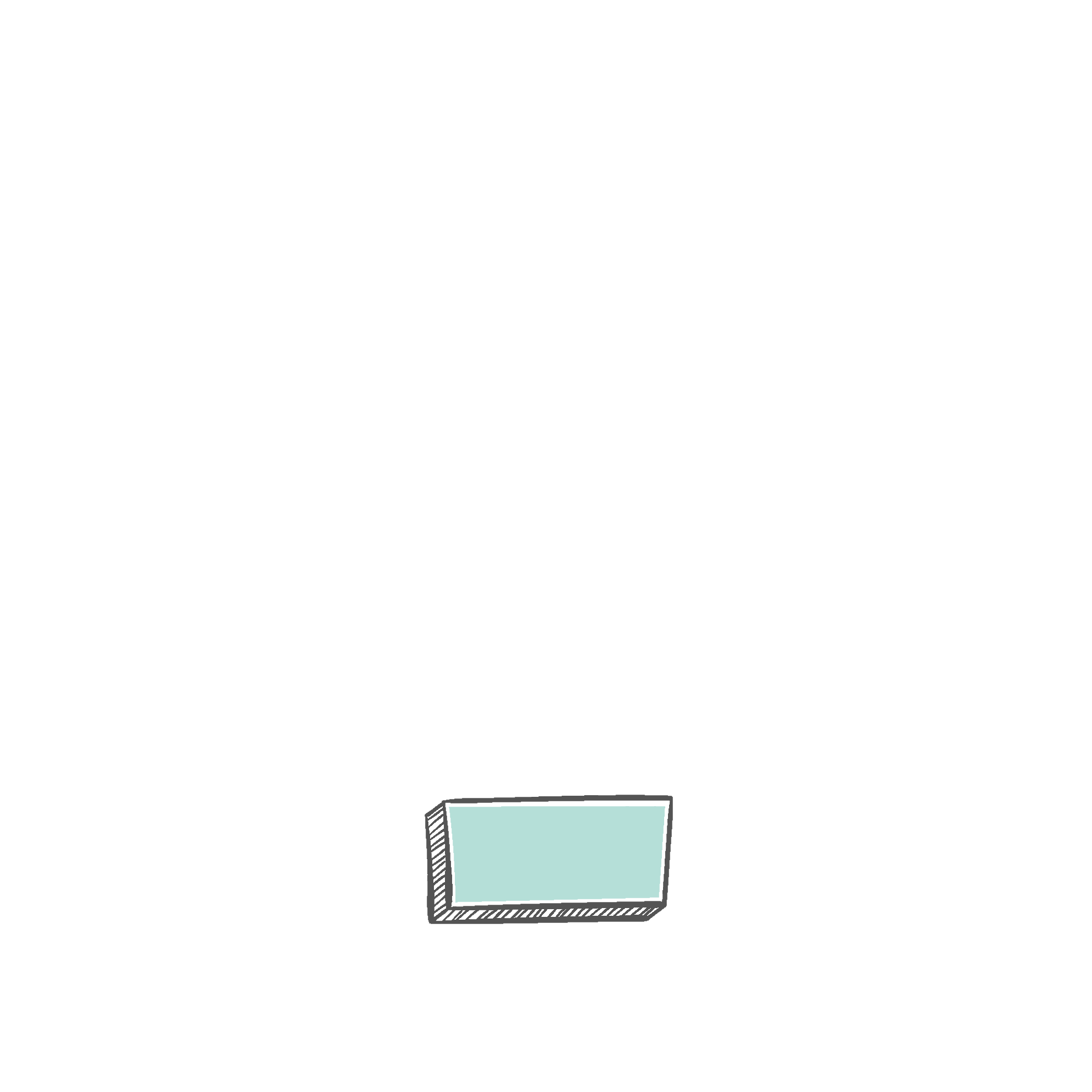 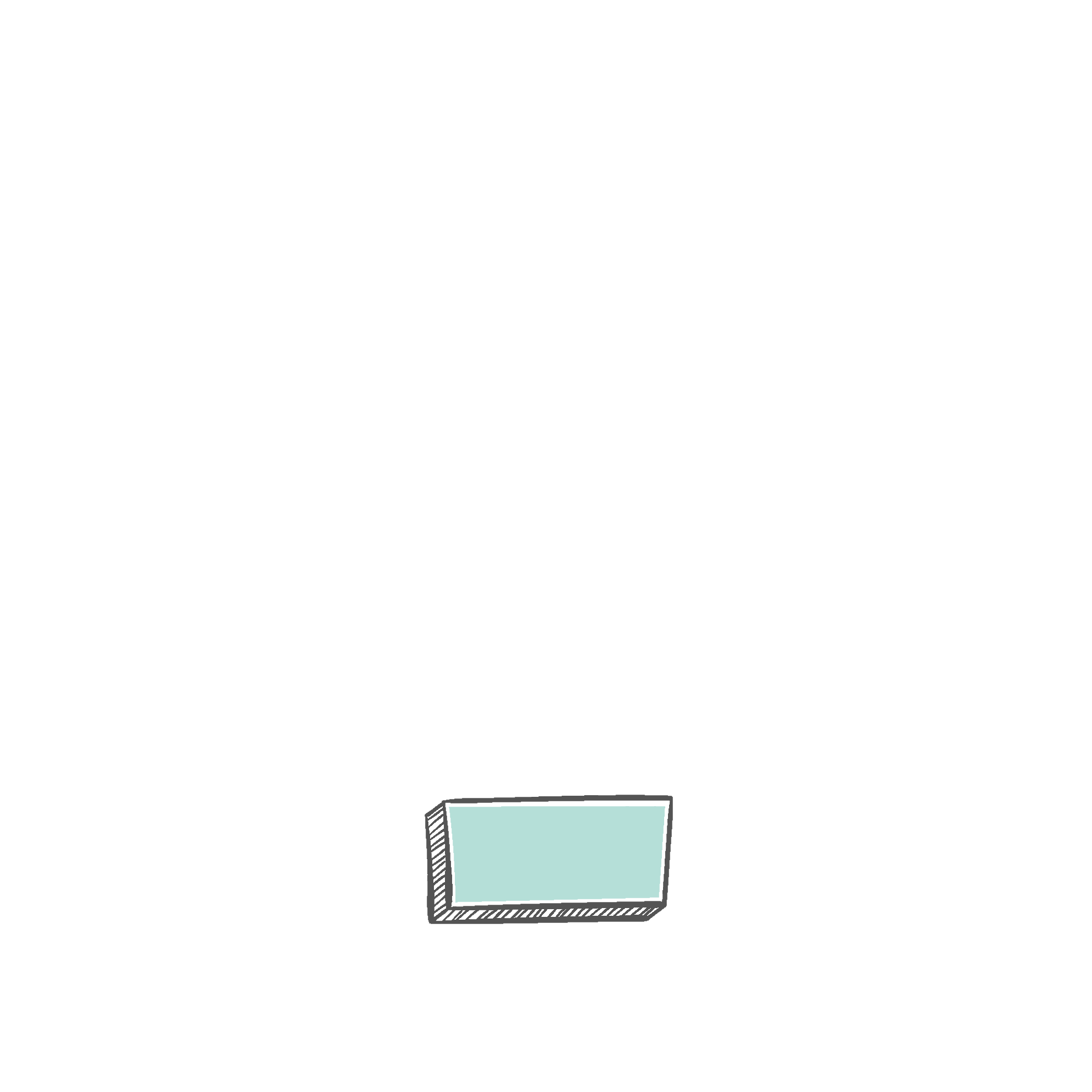 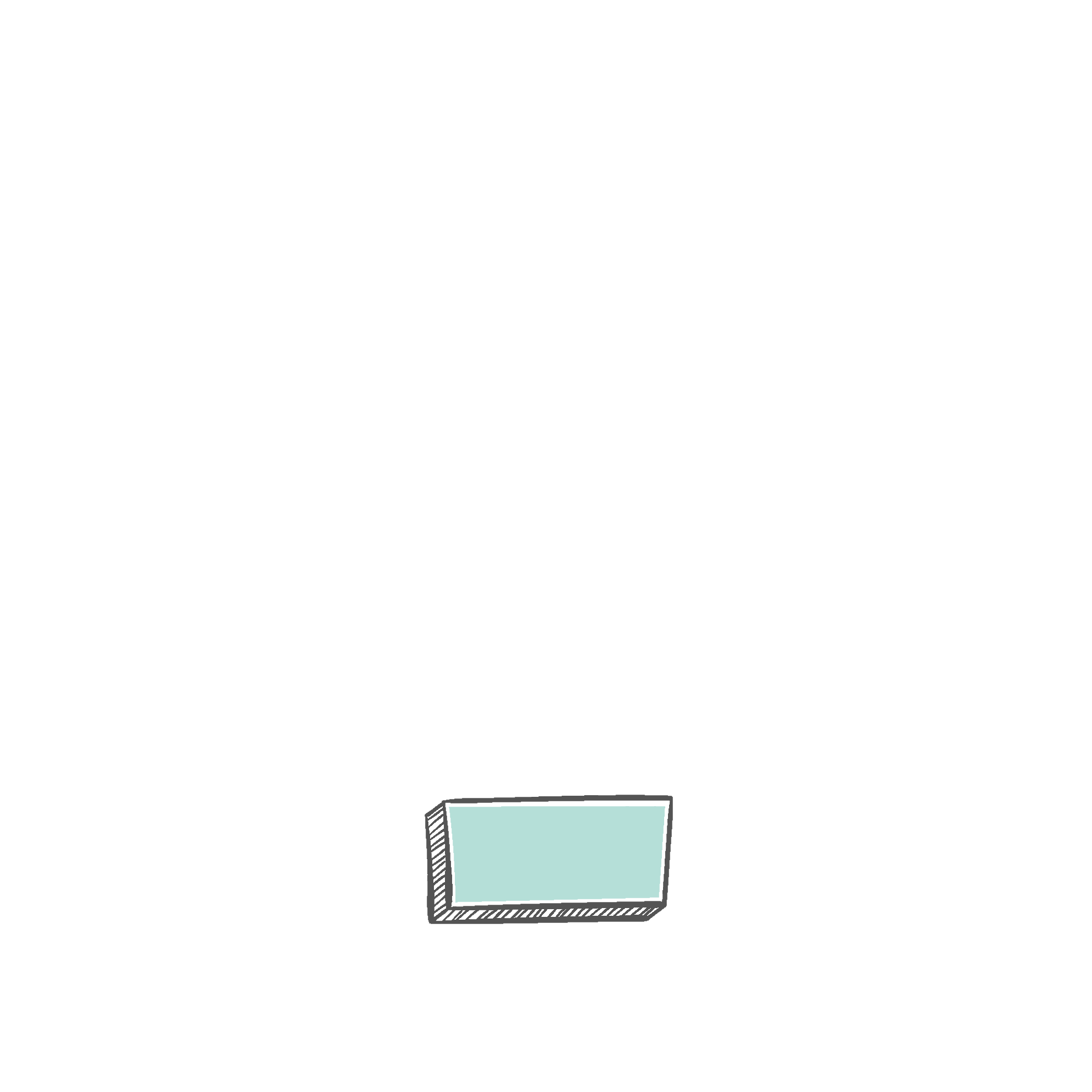 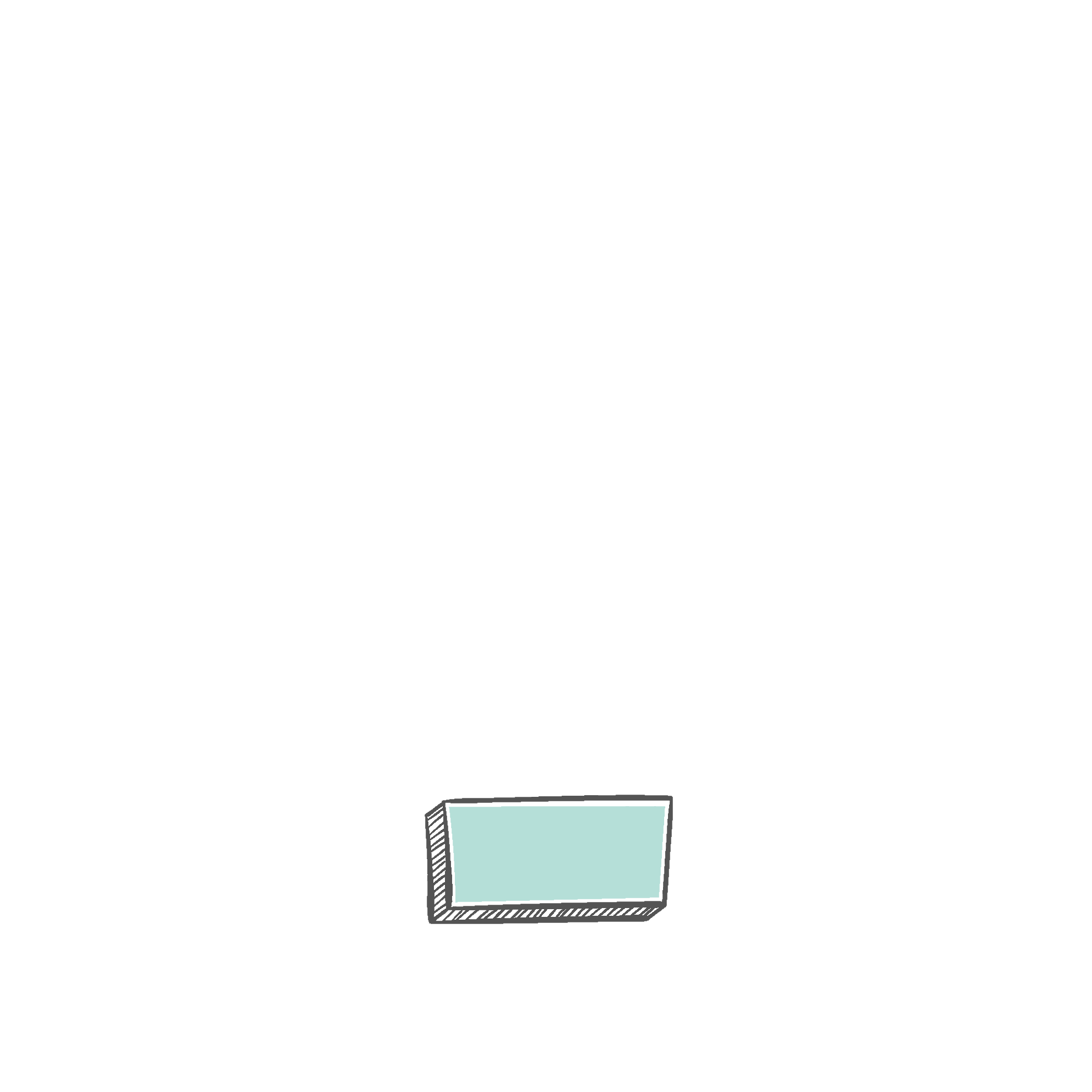 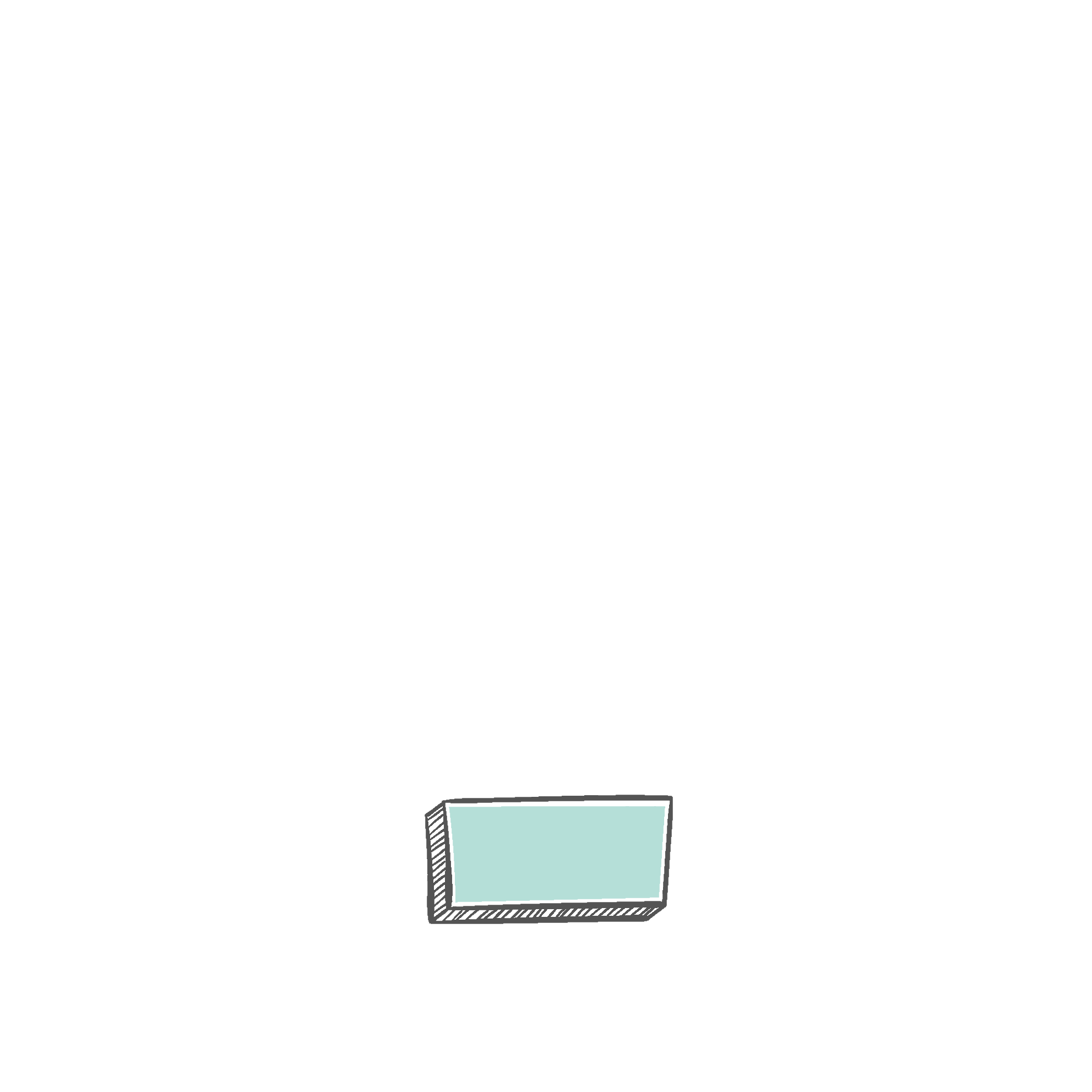 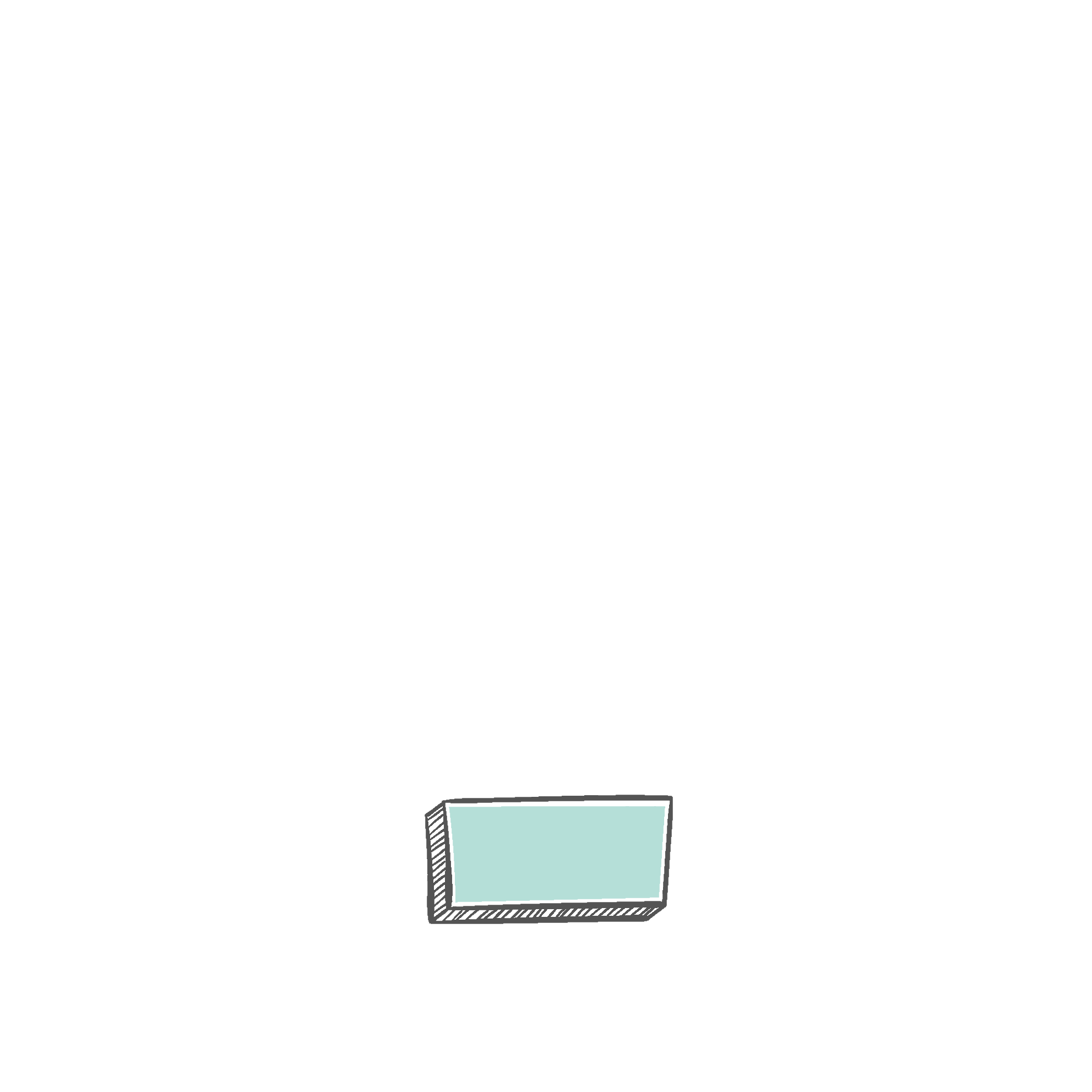 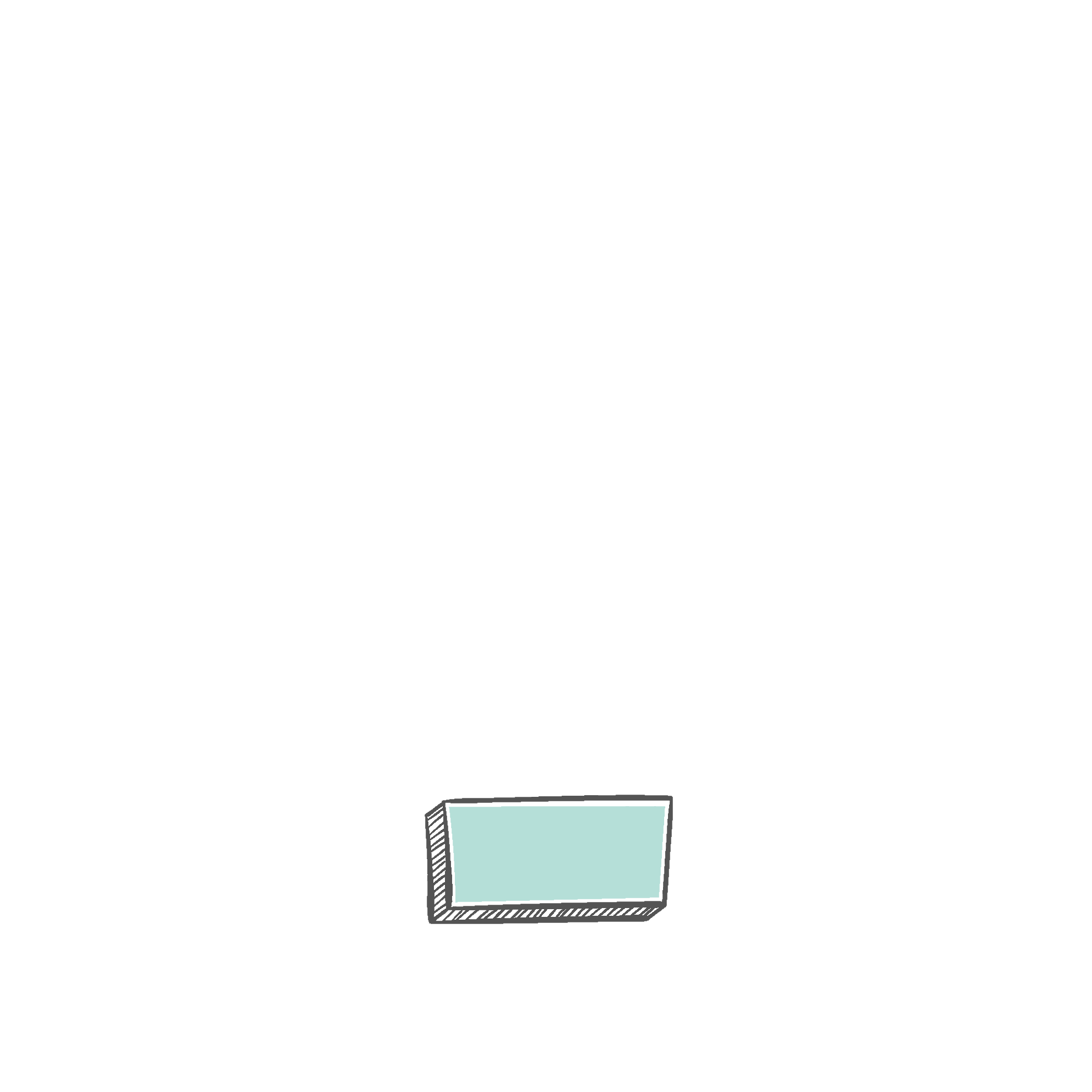 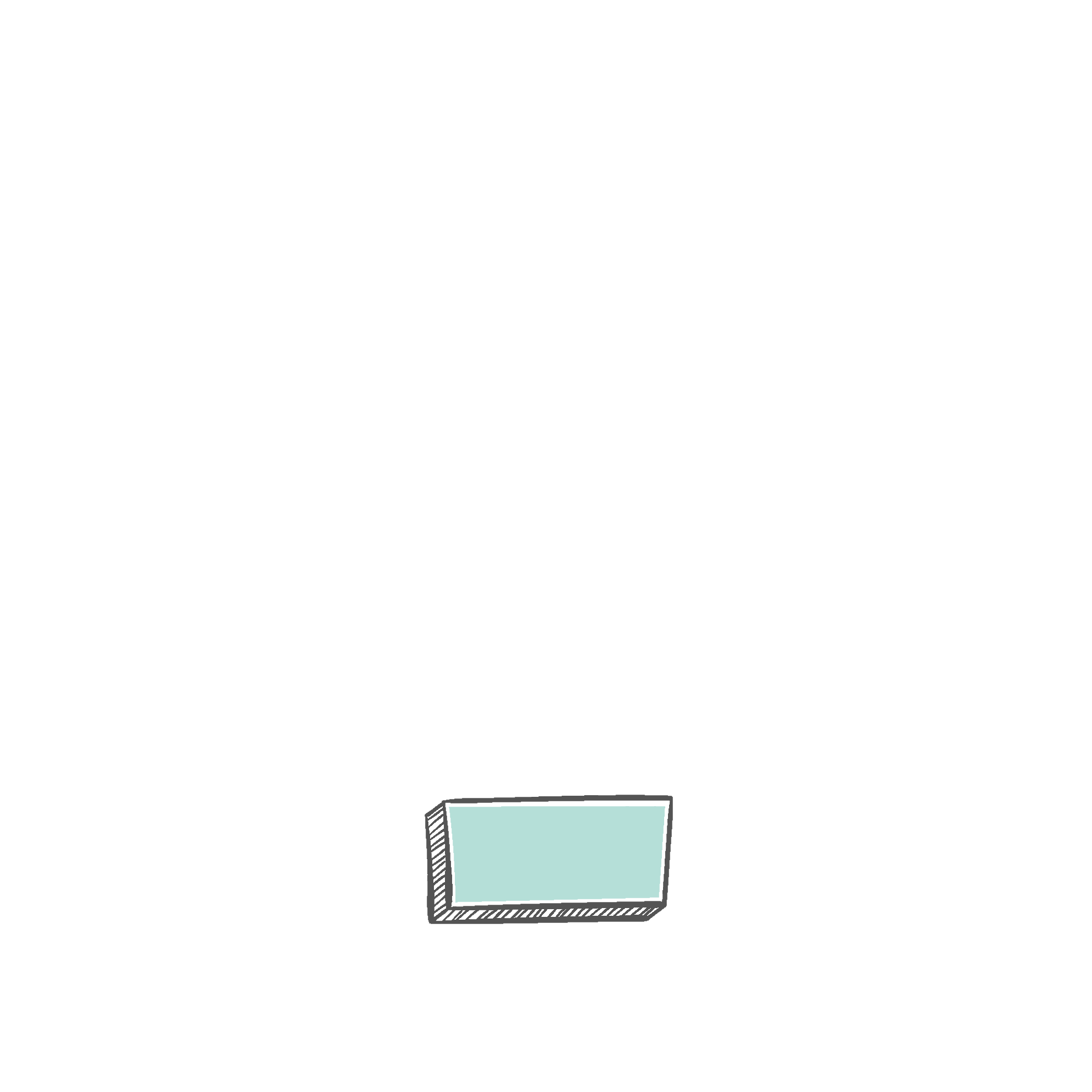 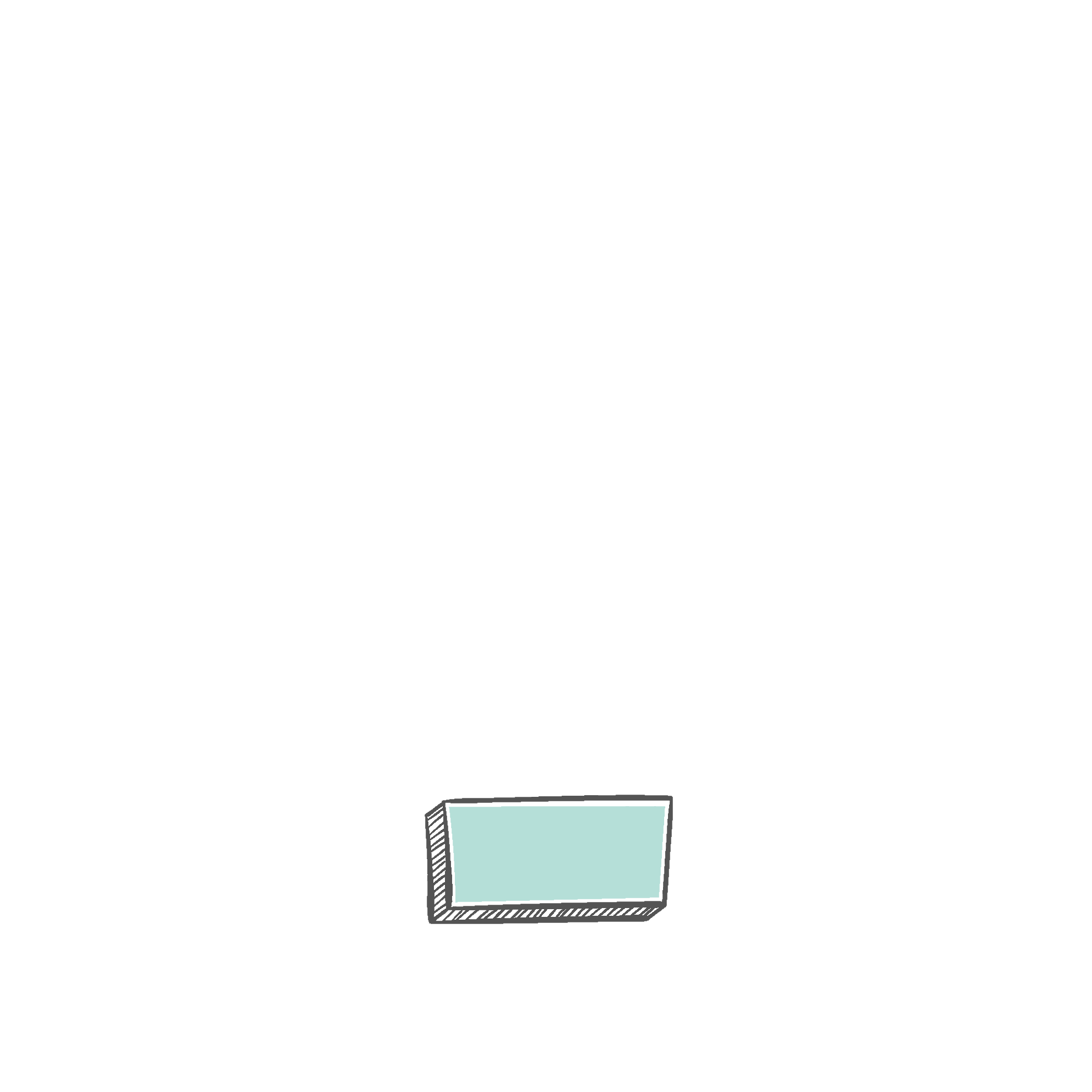 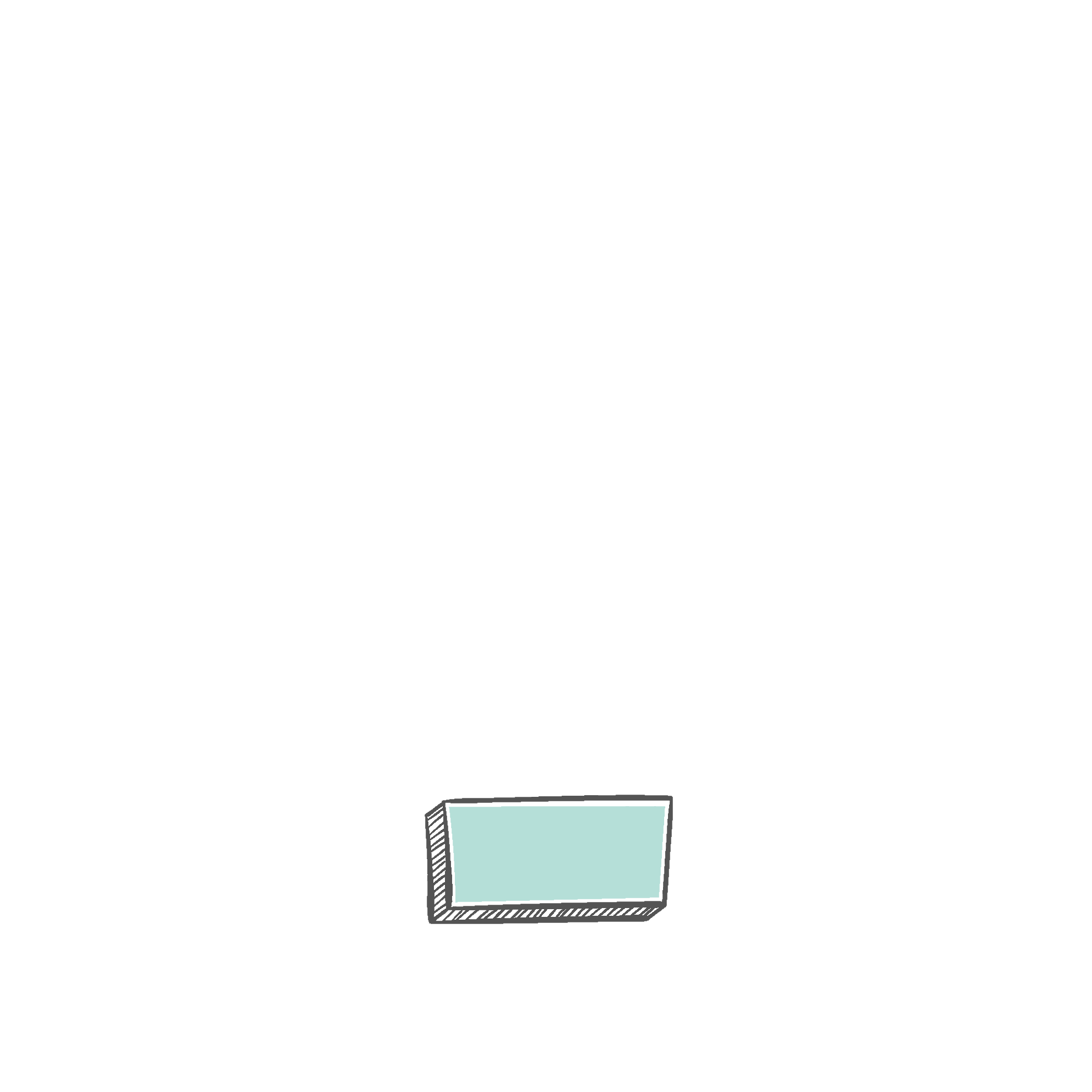 ¿Cuándo evaluar?
Organización de secuencias didácticas
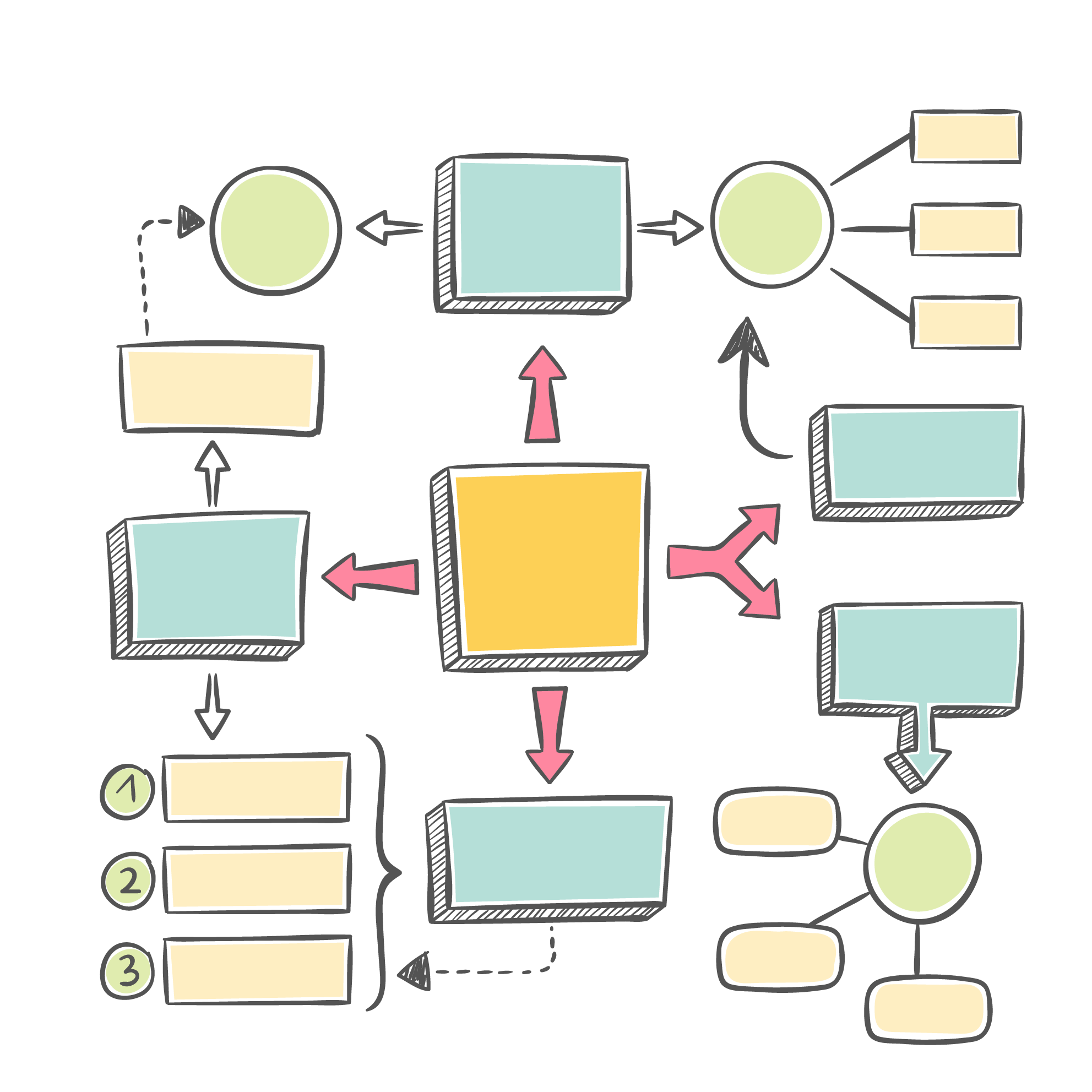 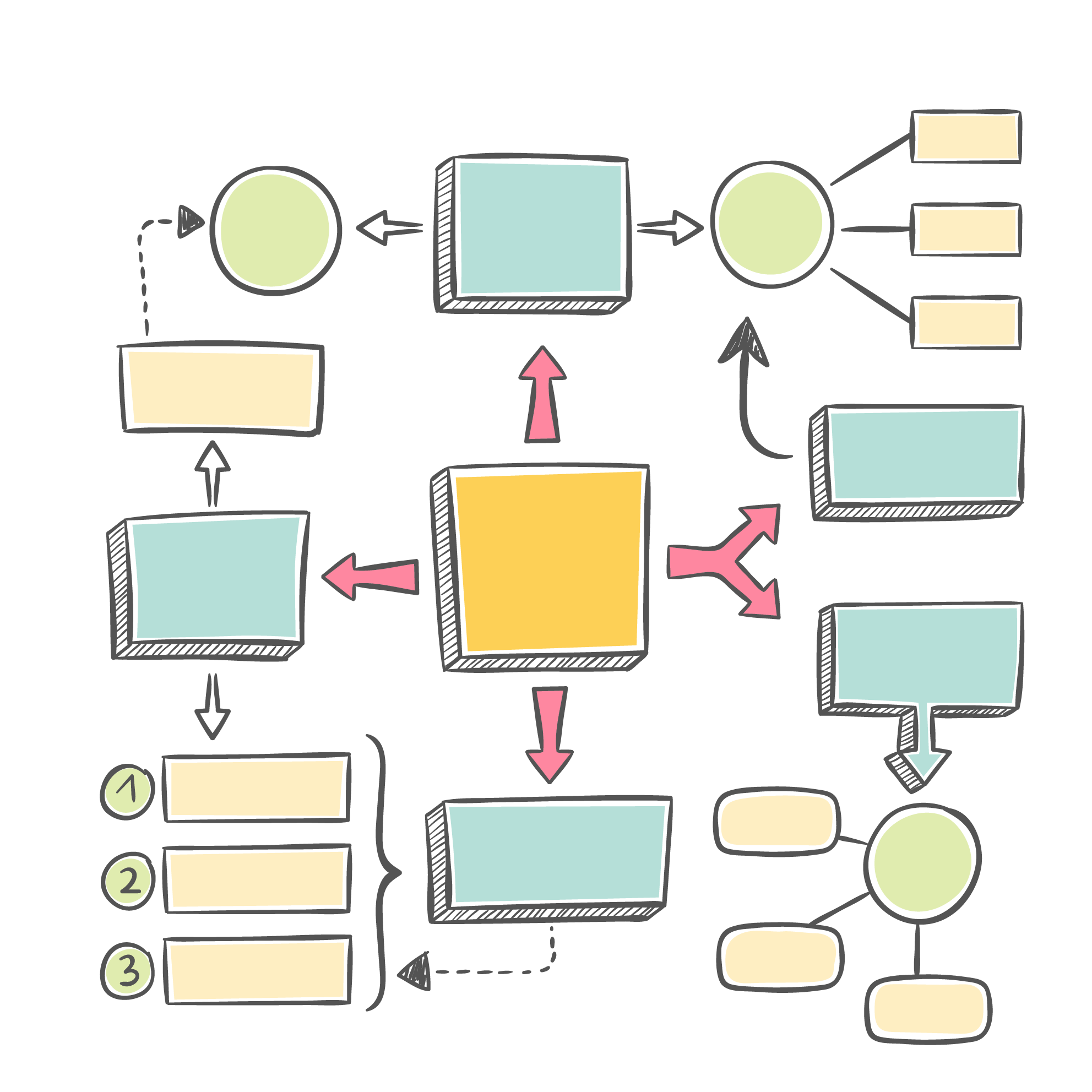 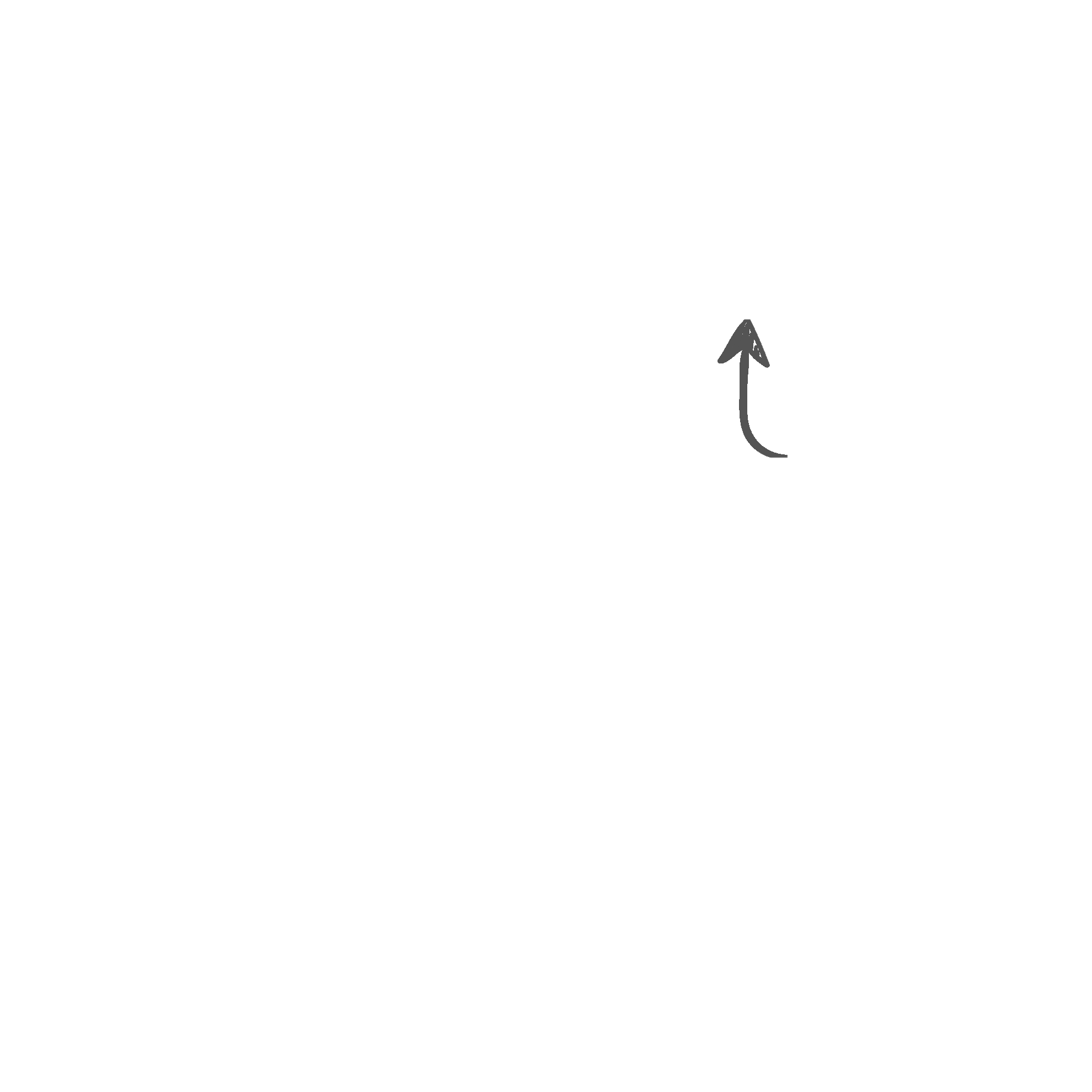 busca
tiene como objetivo
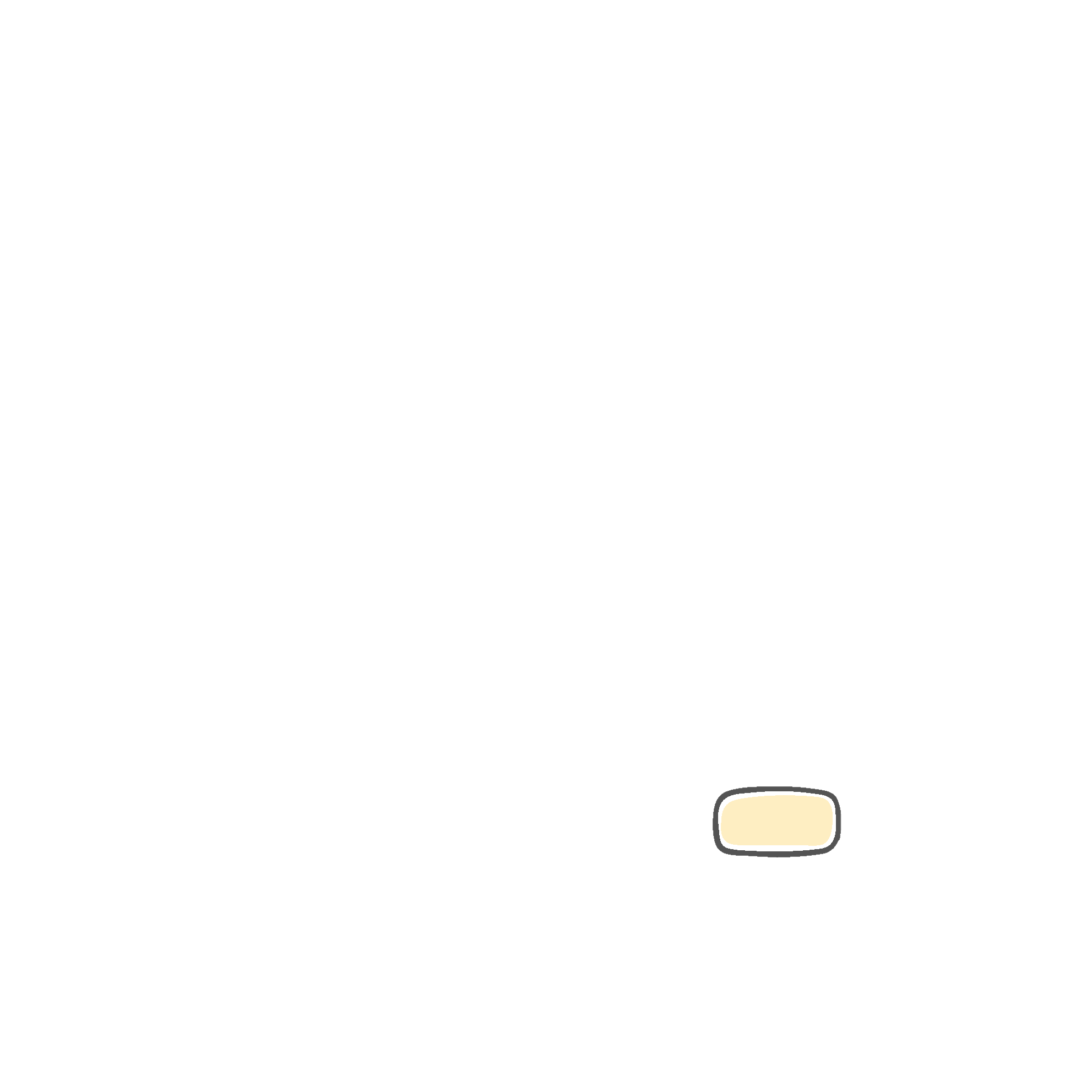 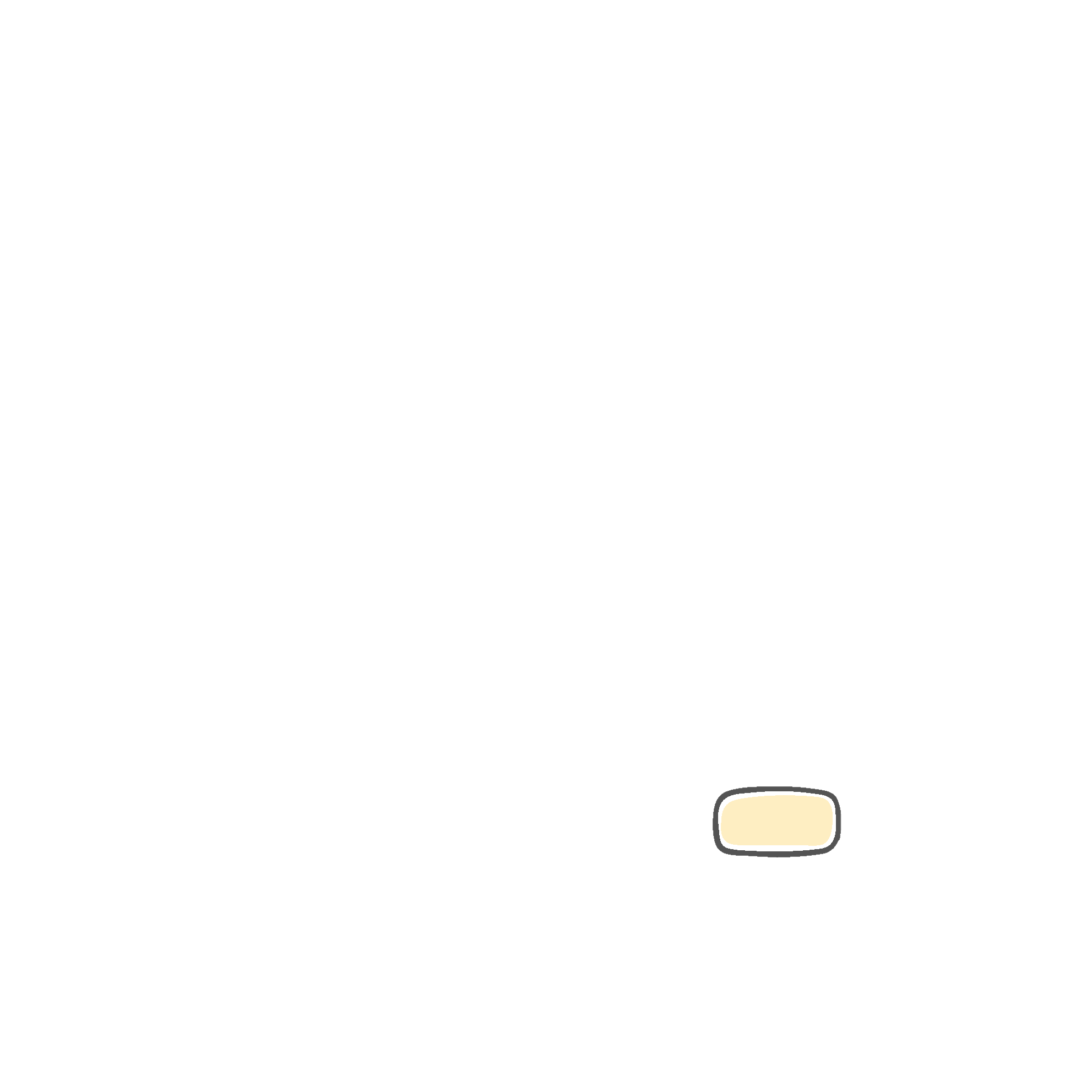 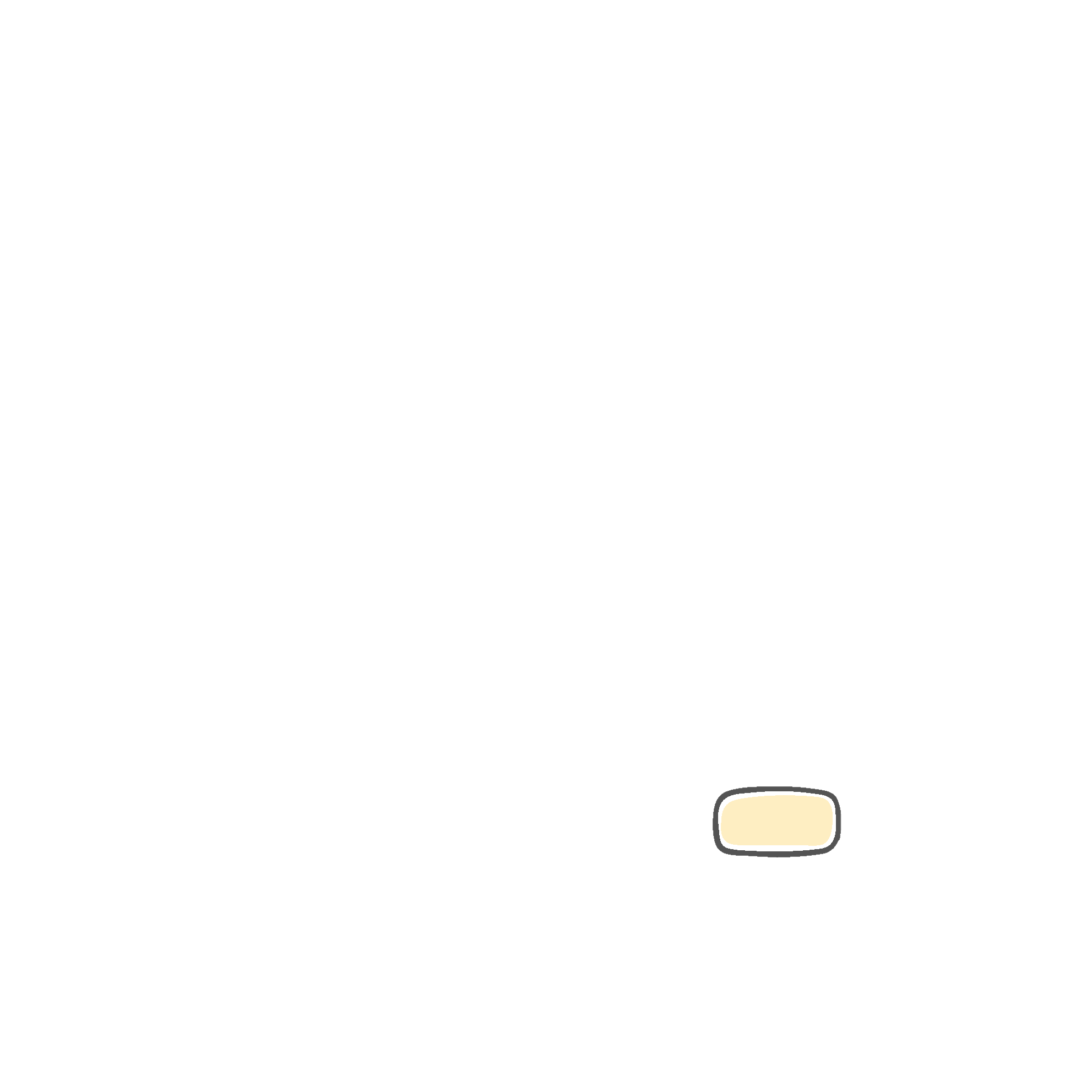 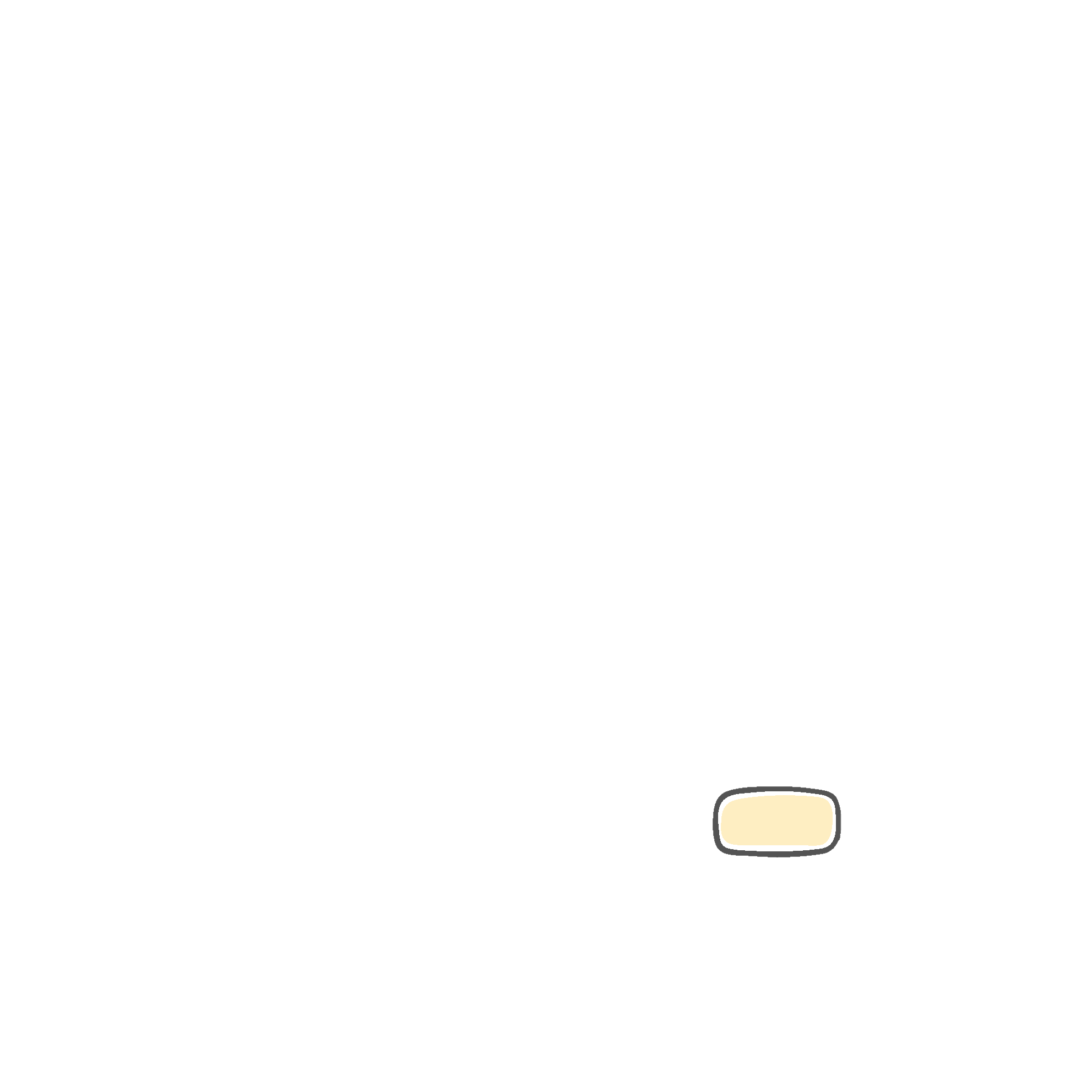 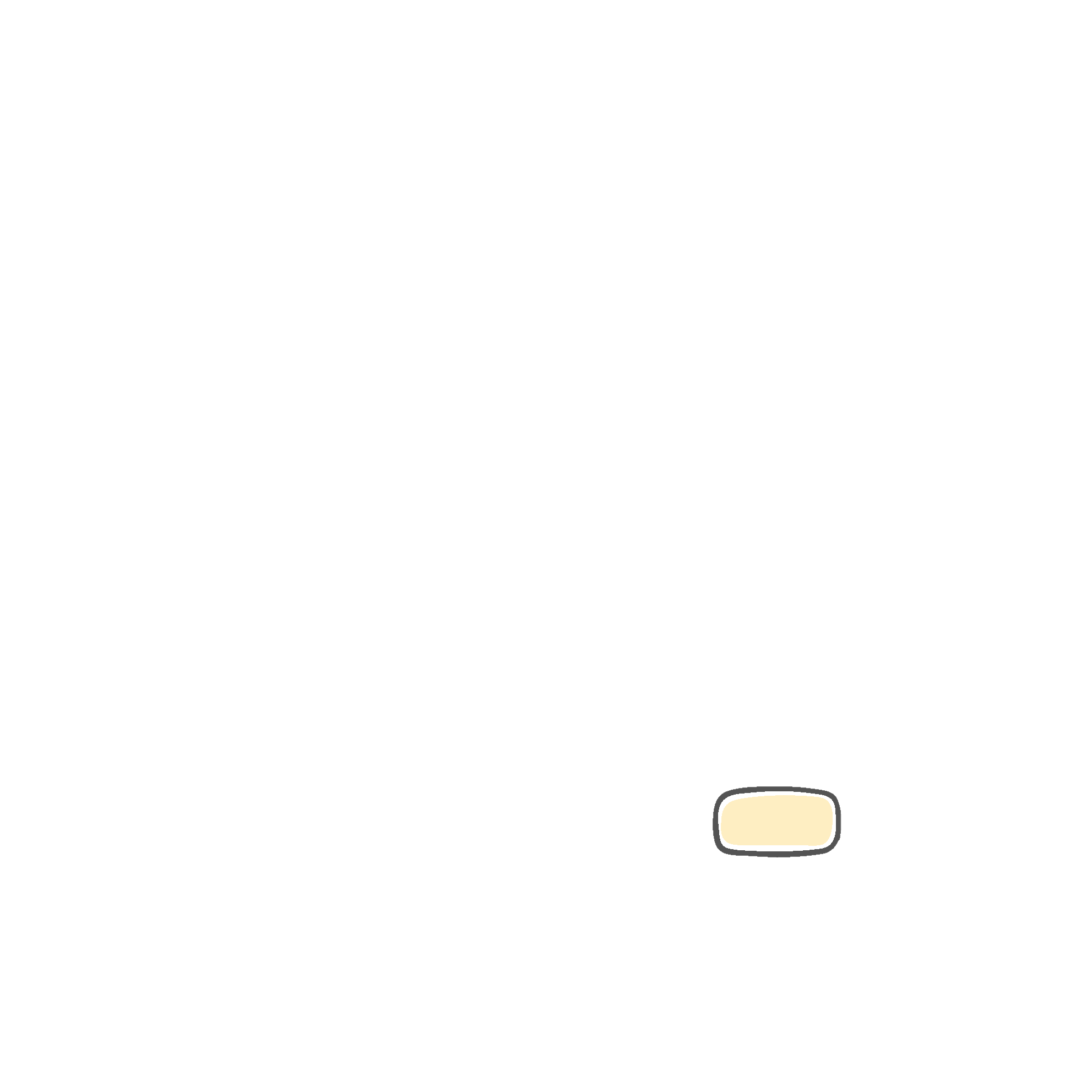 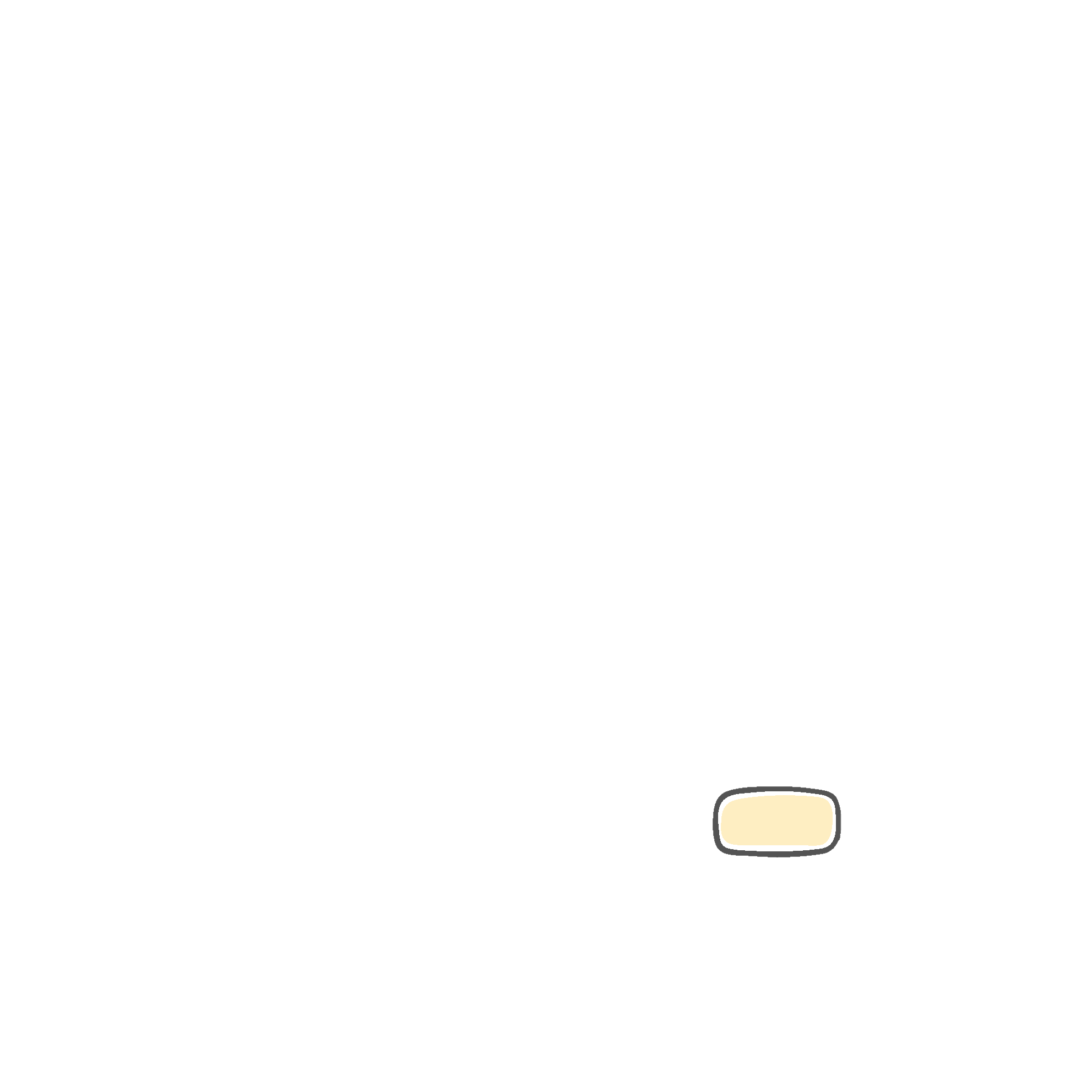 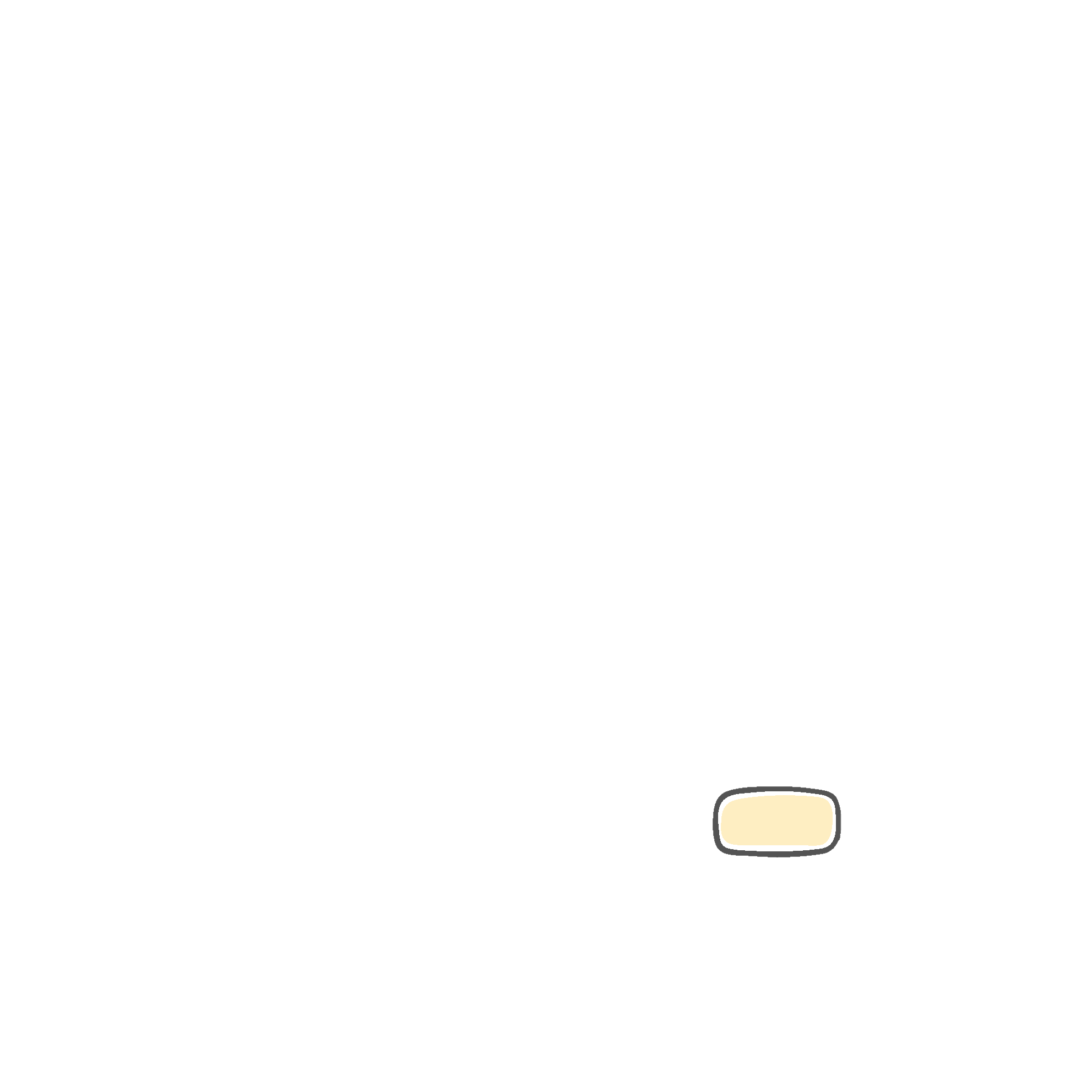 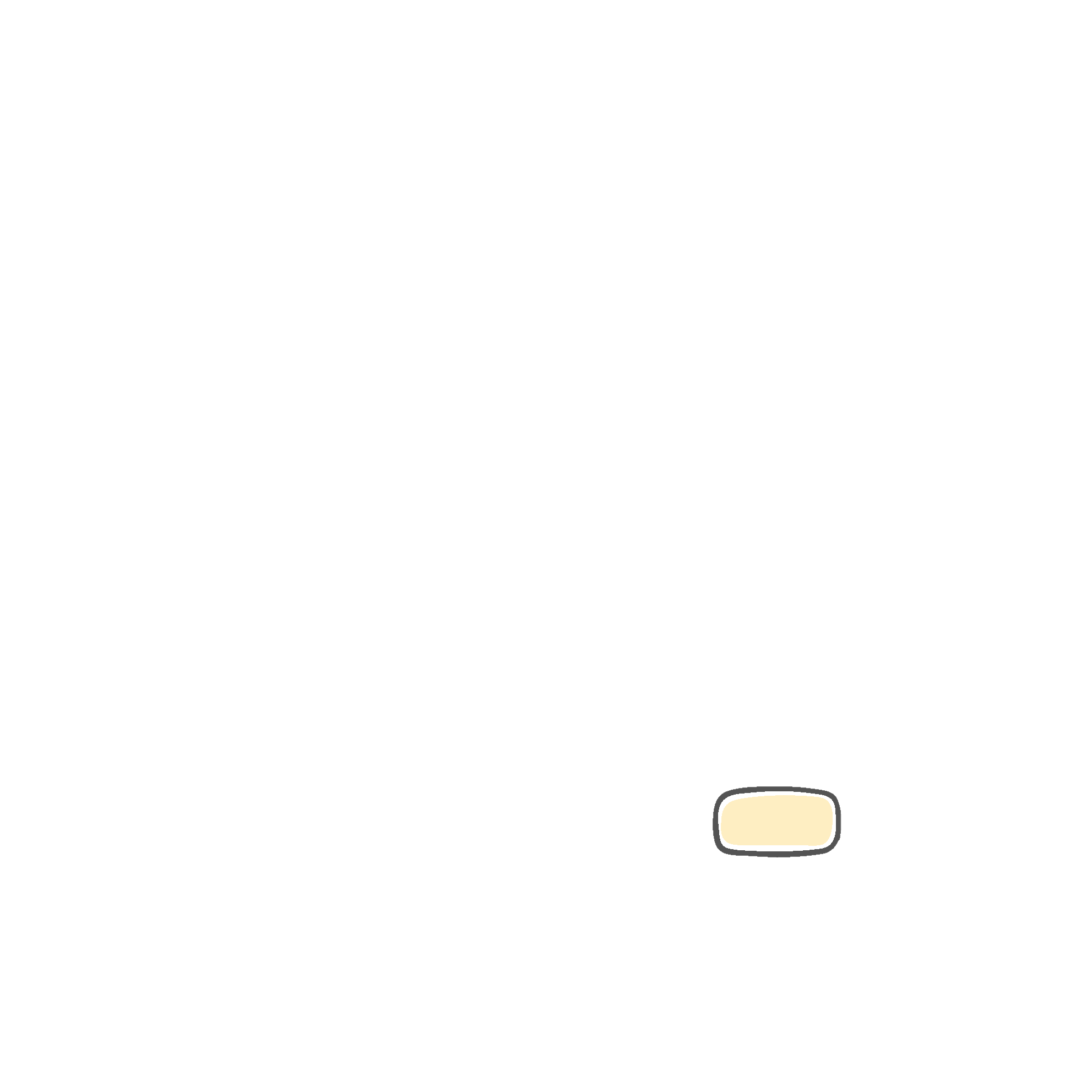 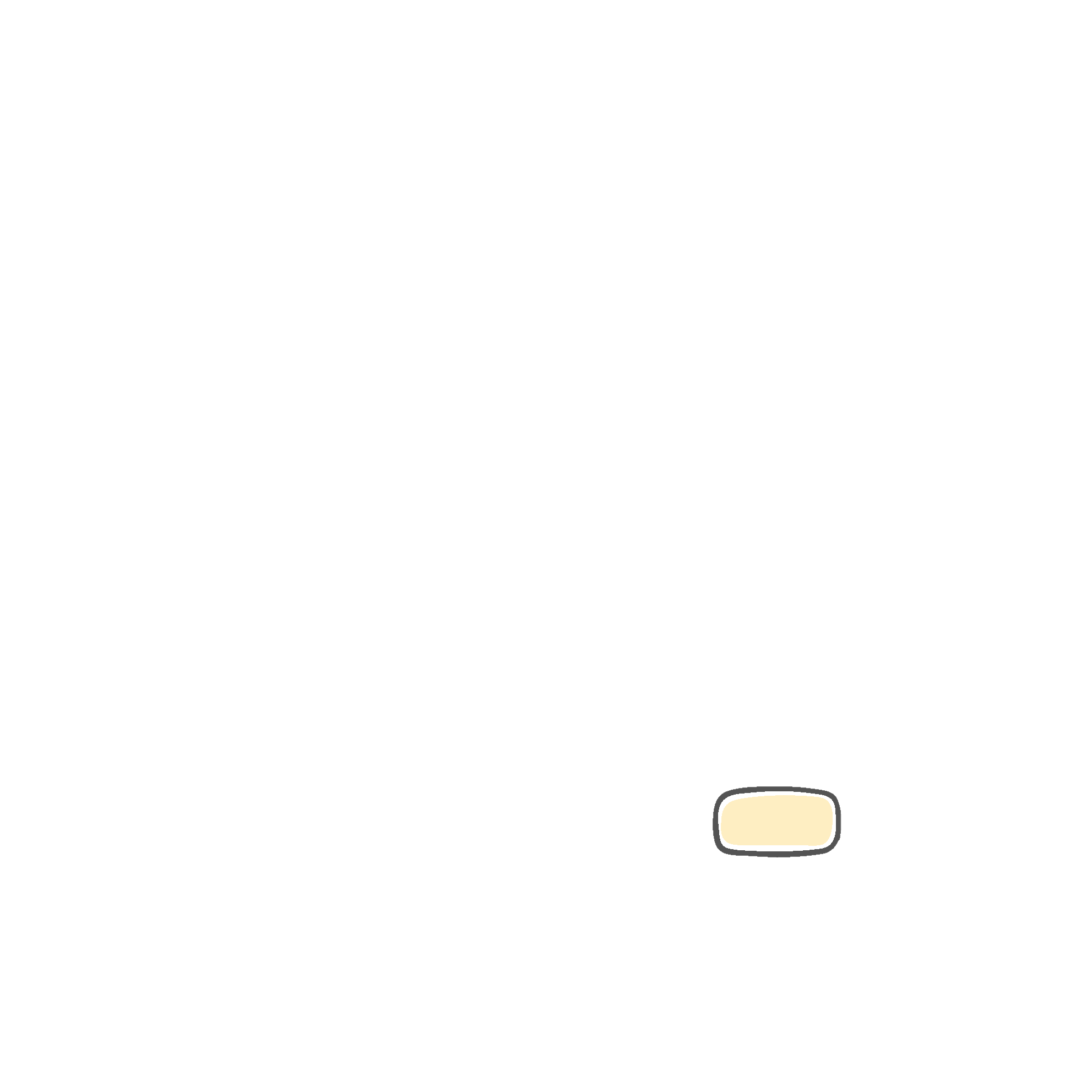 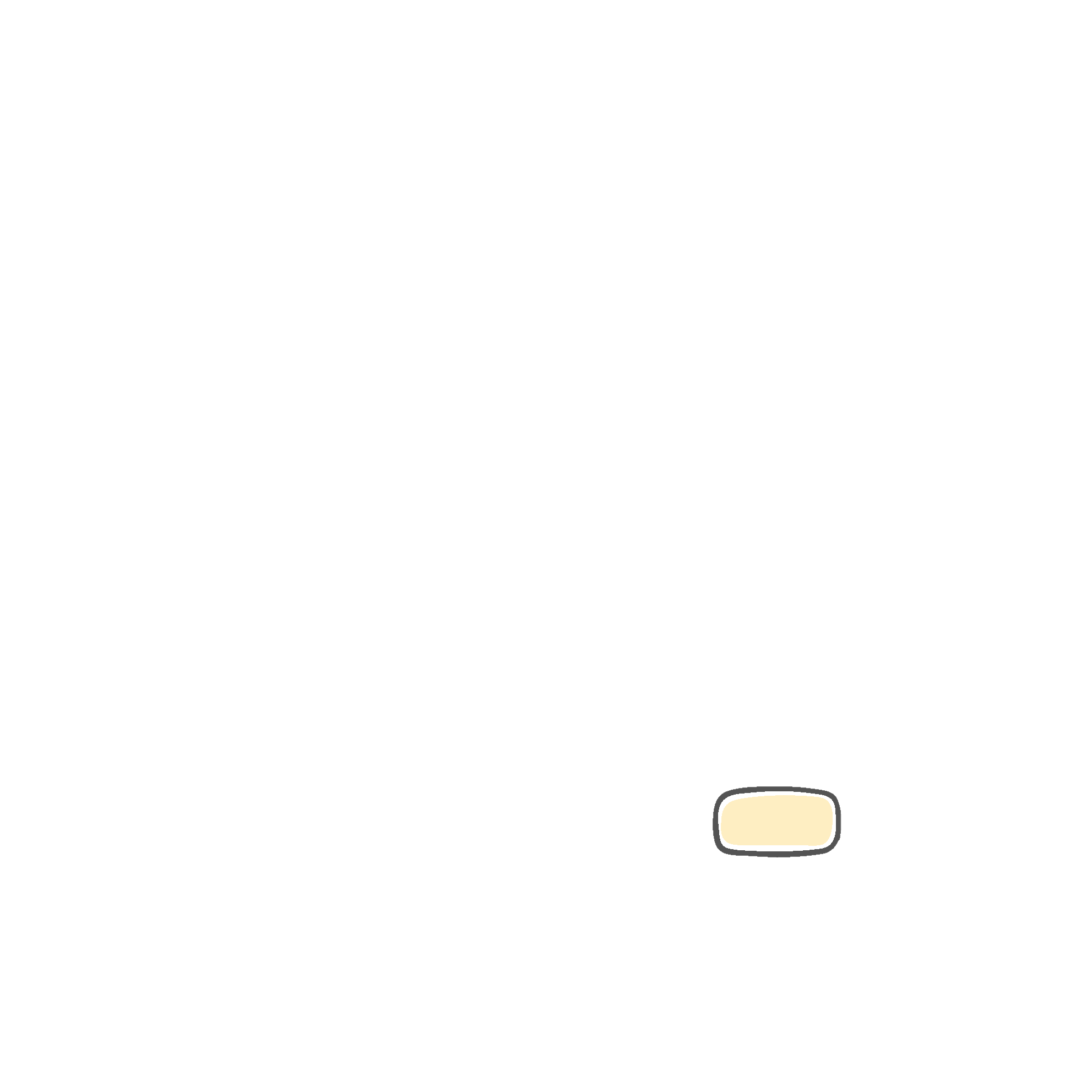 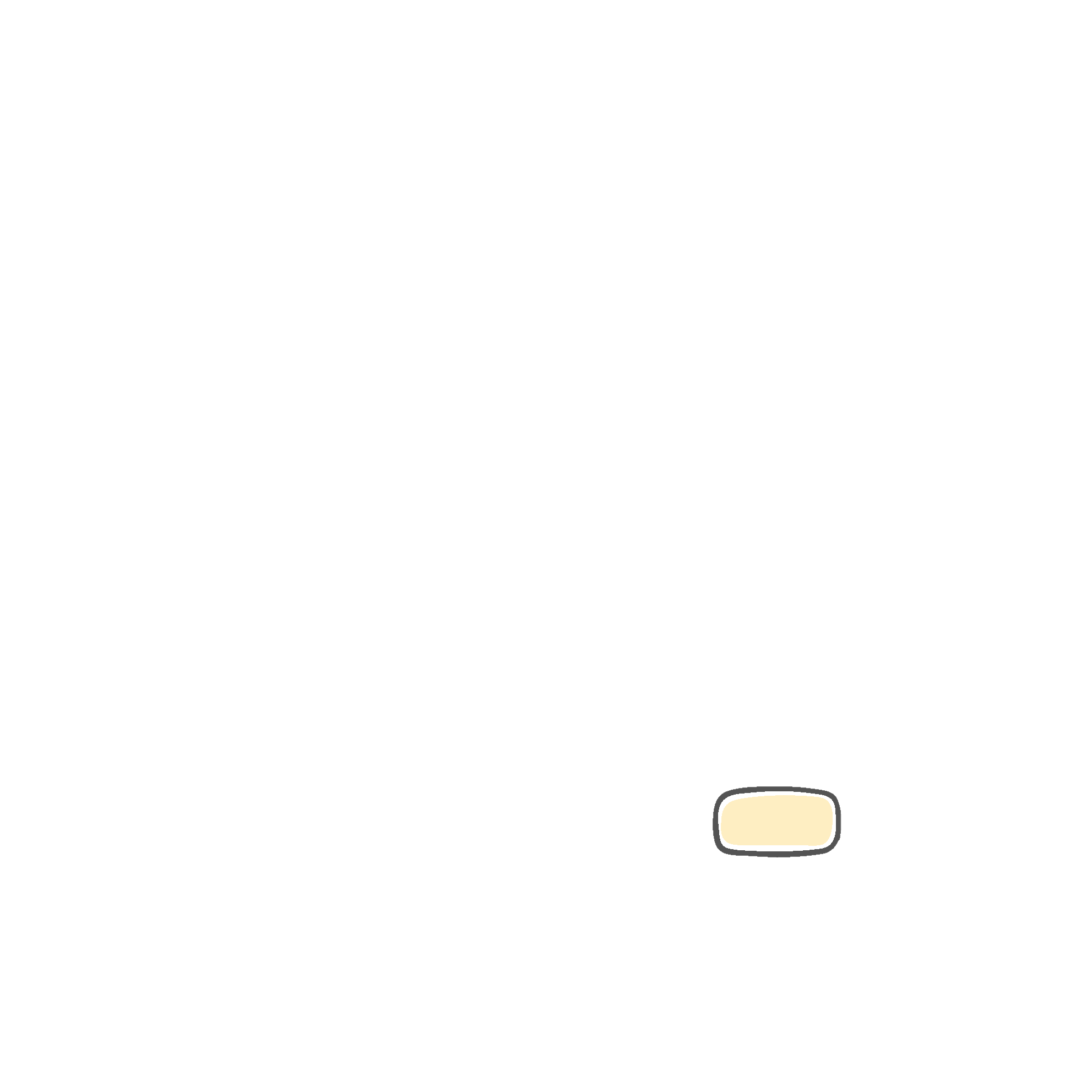 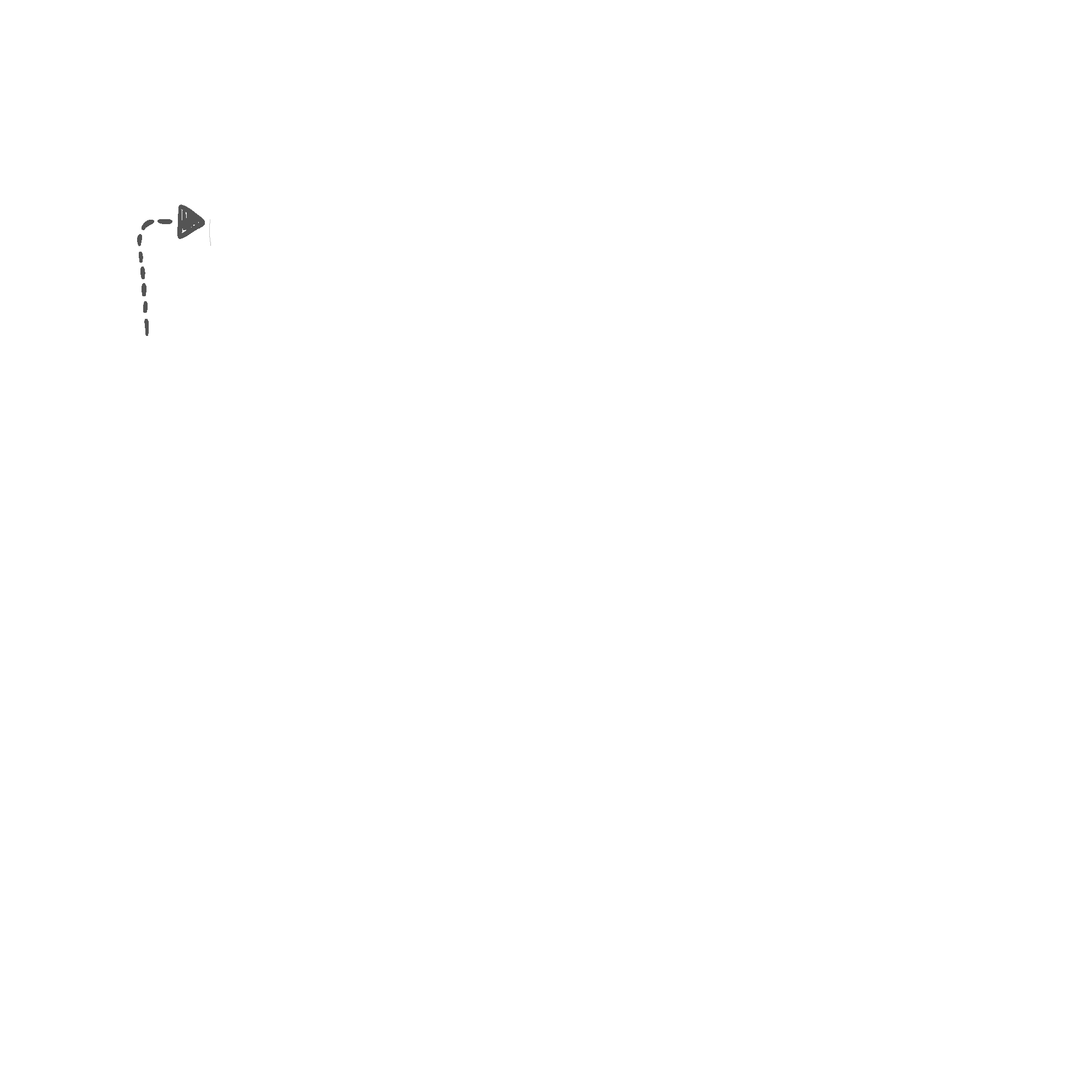 Procesos metacognitivos
Transformación pedagógica
Seguimiento de aprendizajes
Nuevos conocimientos
Valores
Metacognición
Heteroevaluaciones
Autoevaluaciones
Coevaluaciones
Actitudes
porque
Habilidades
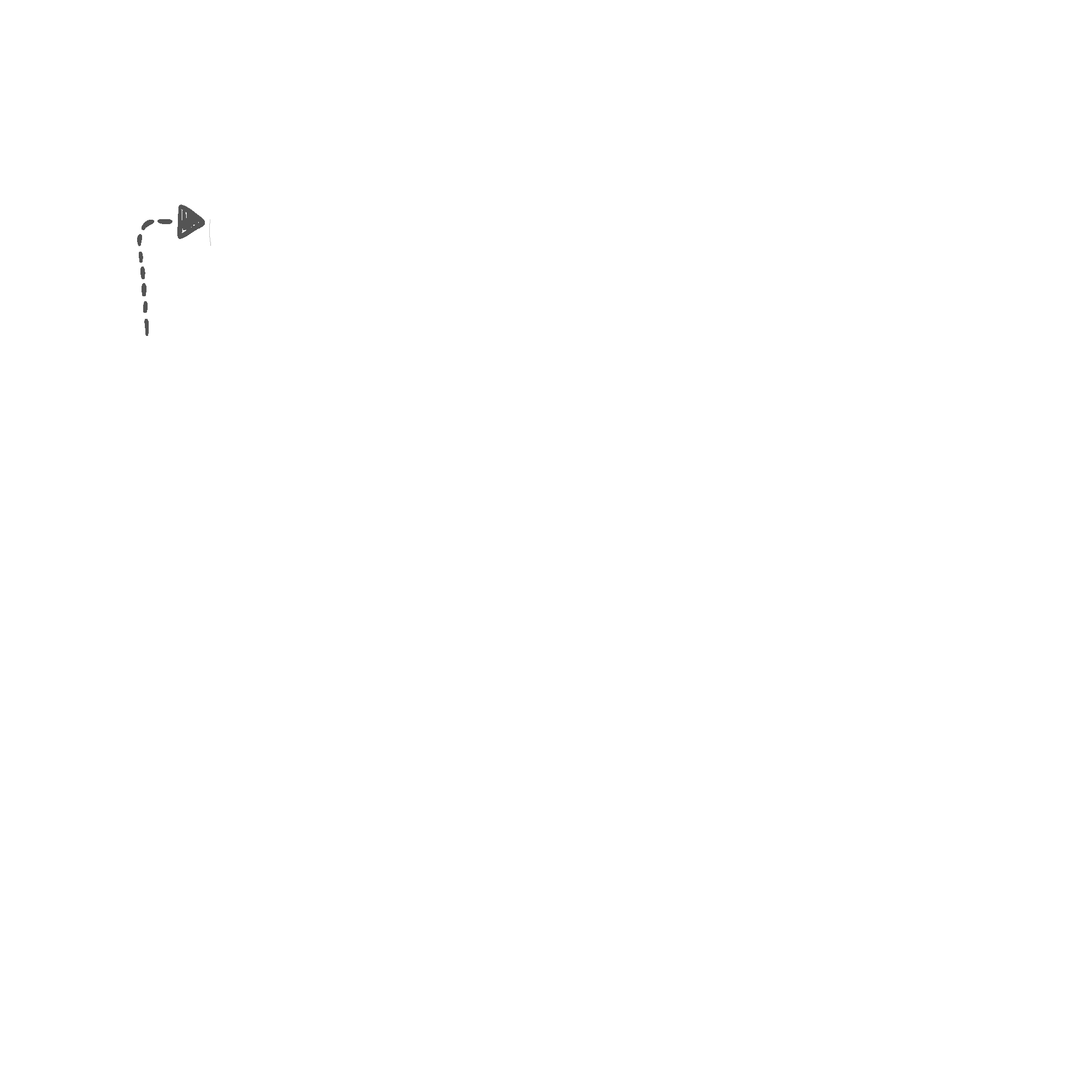 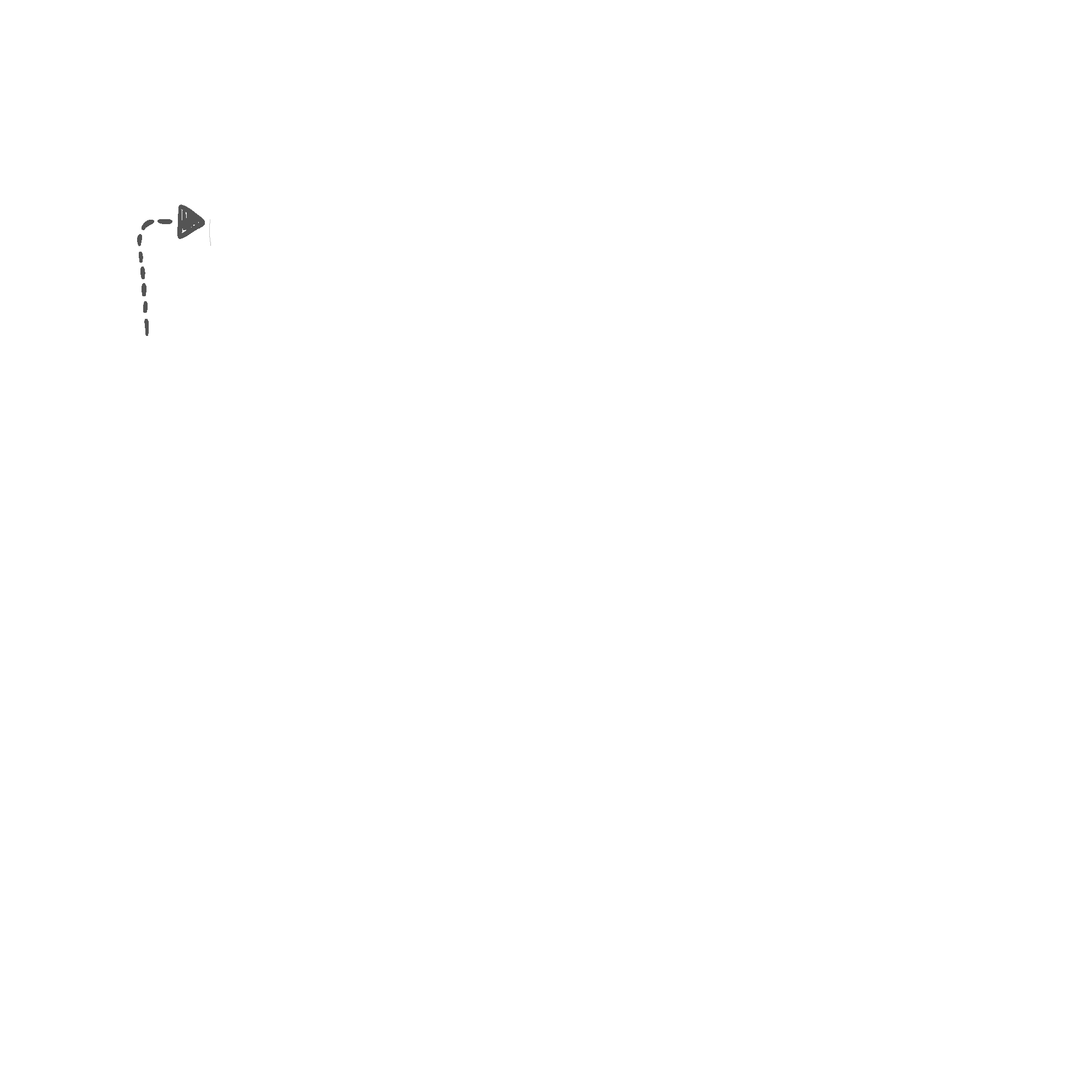 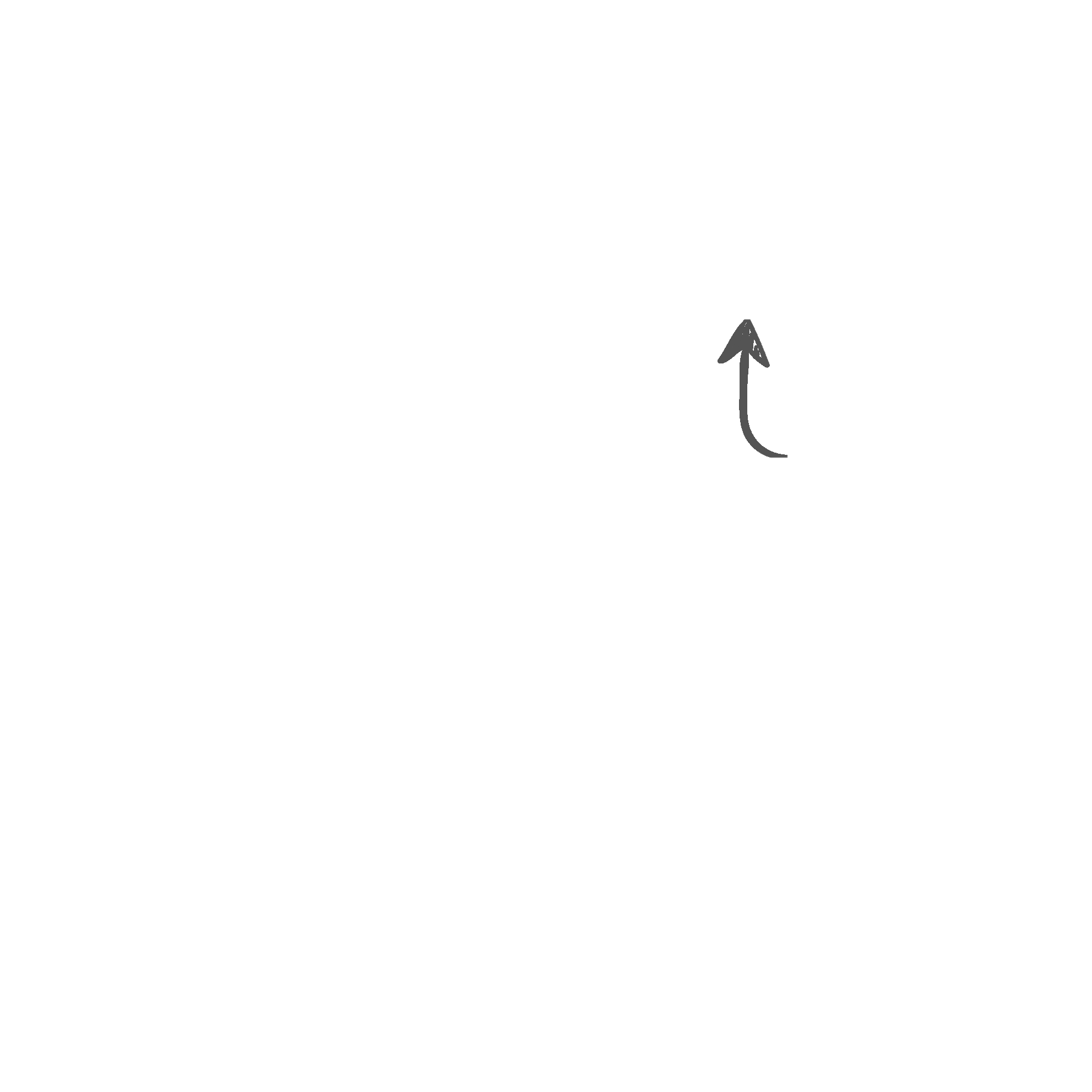 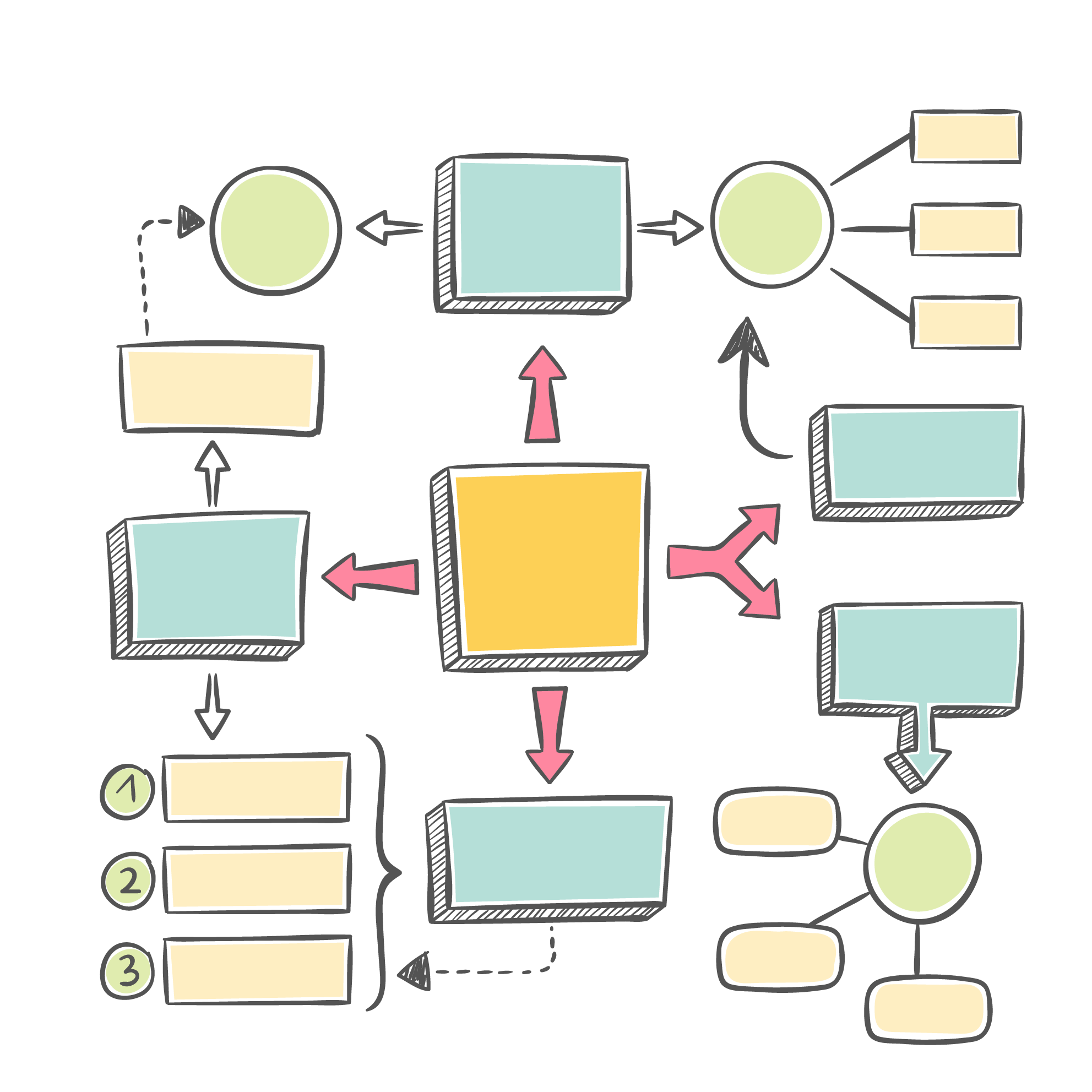 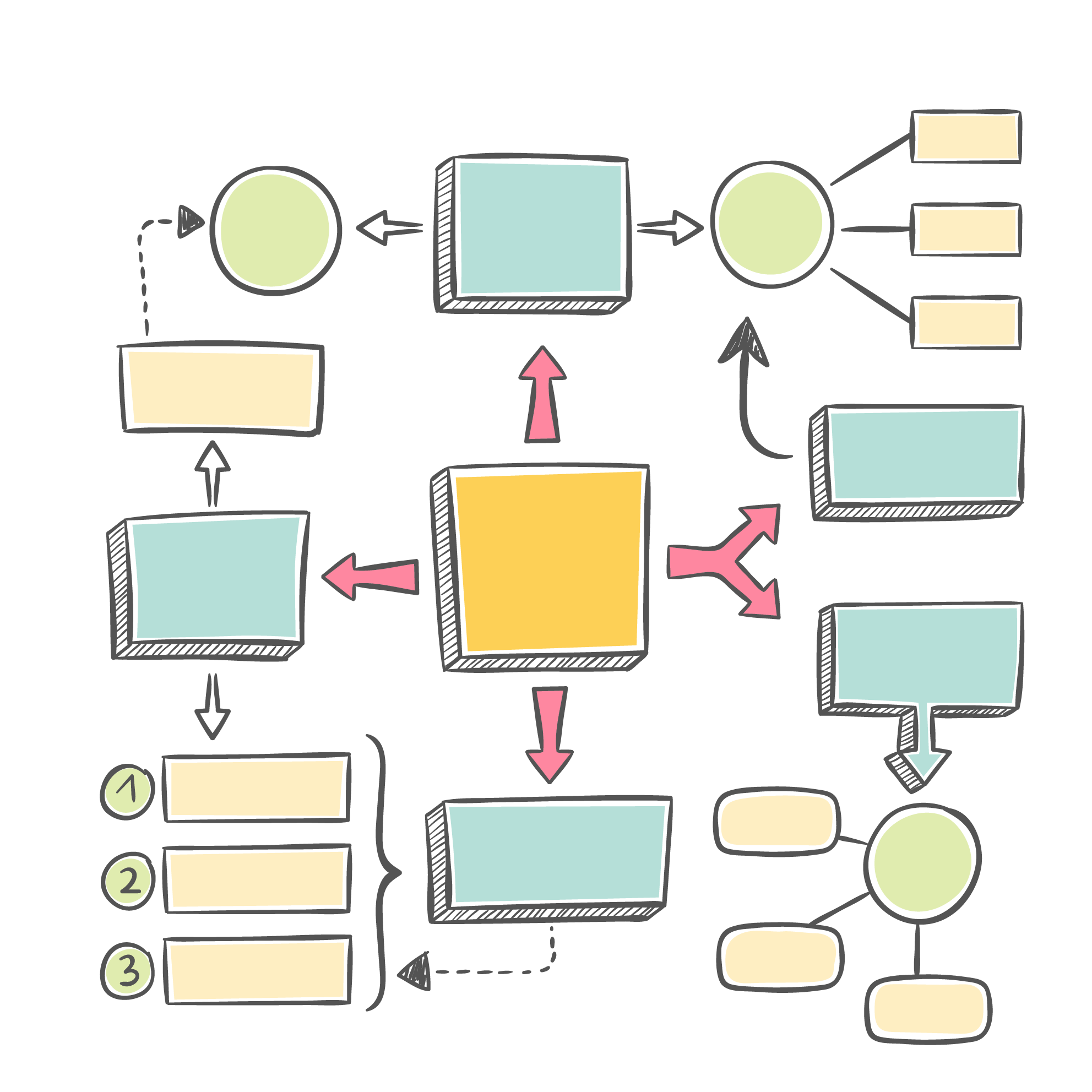 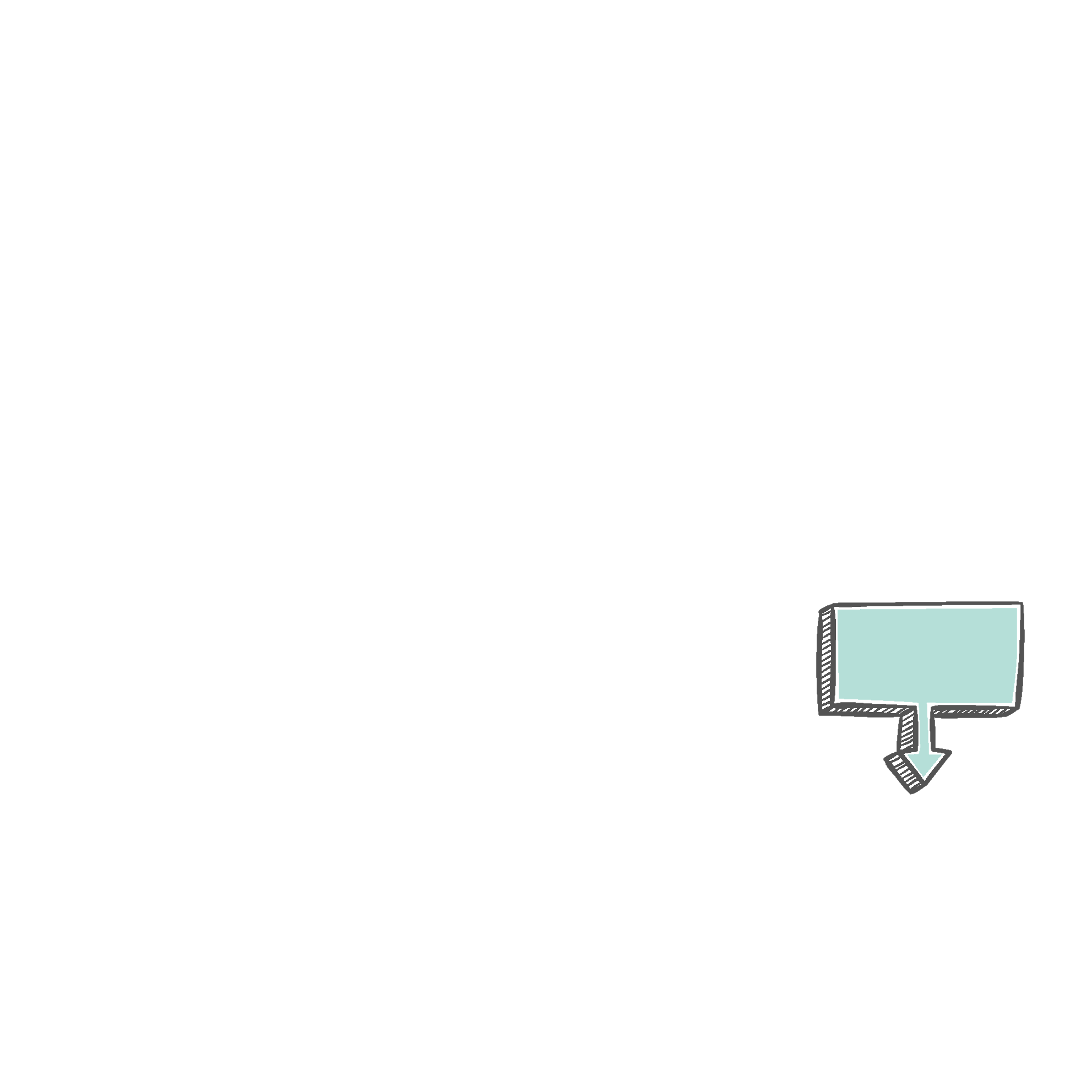 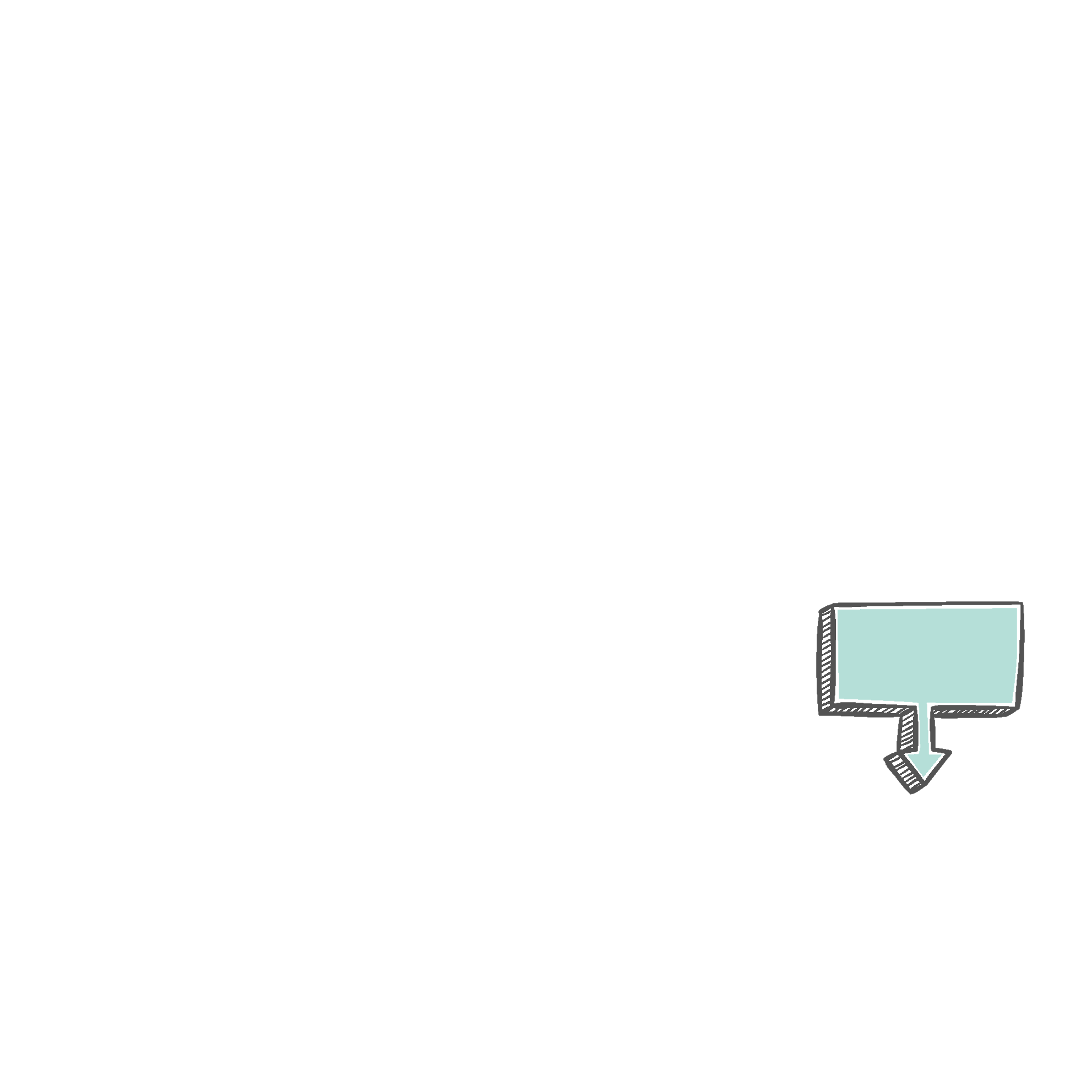 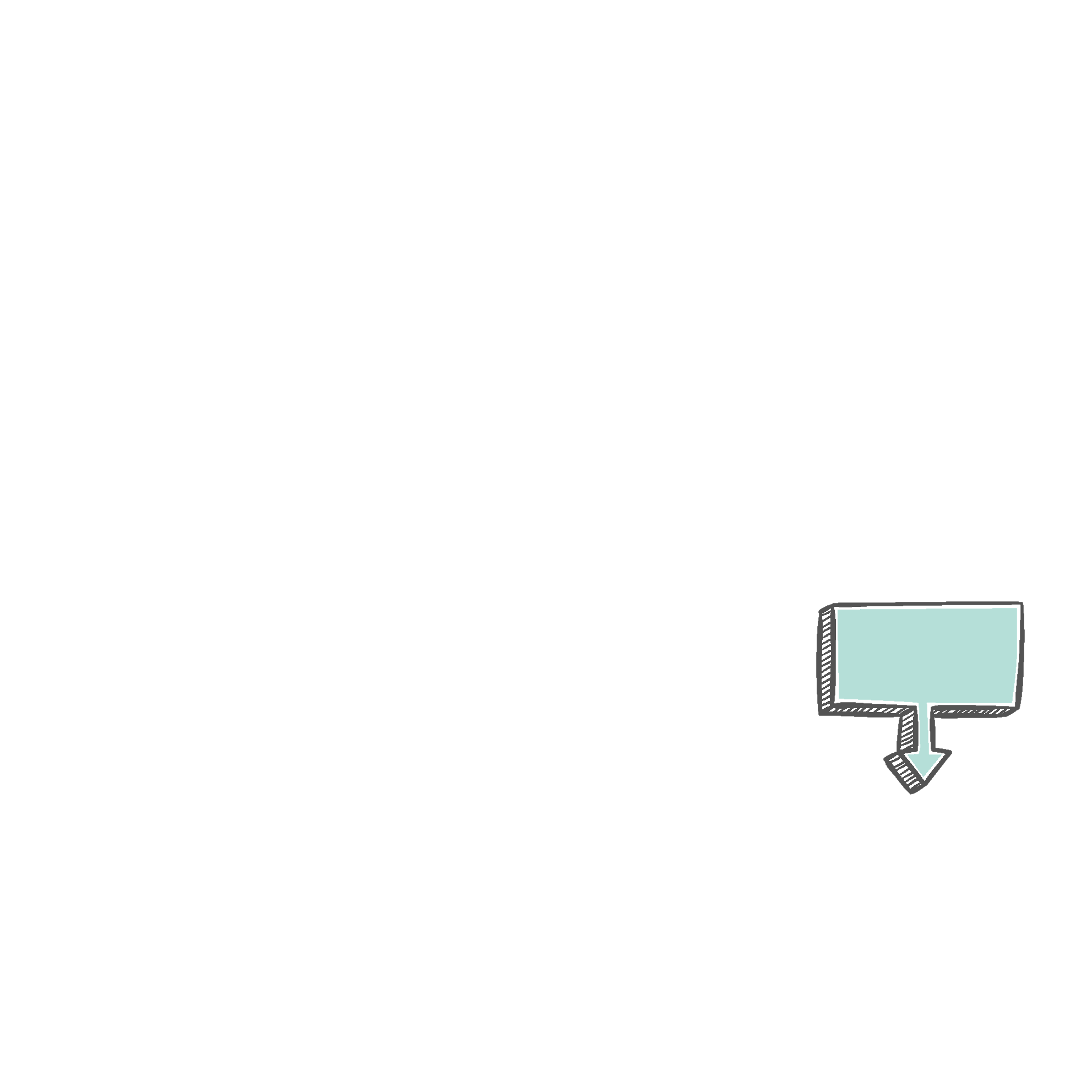 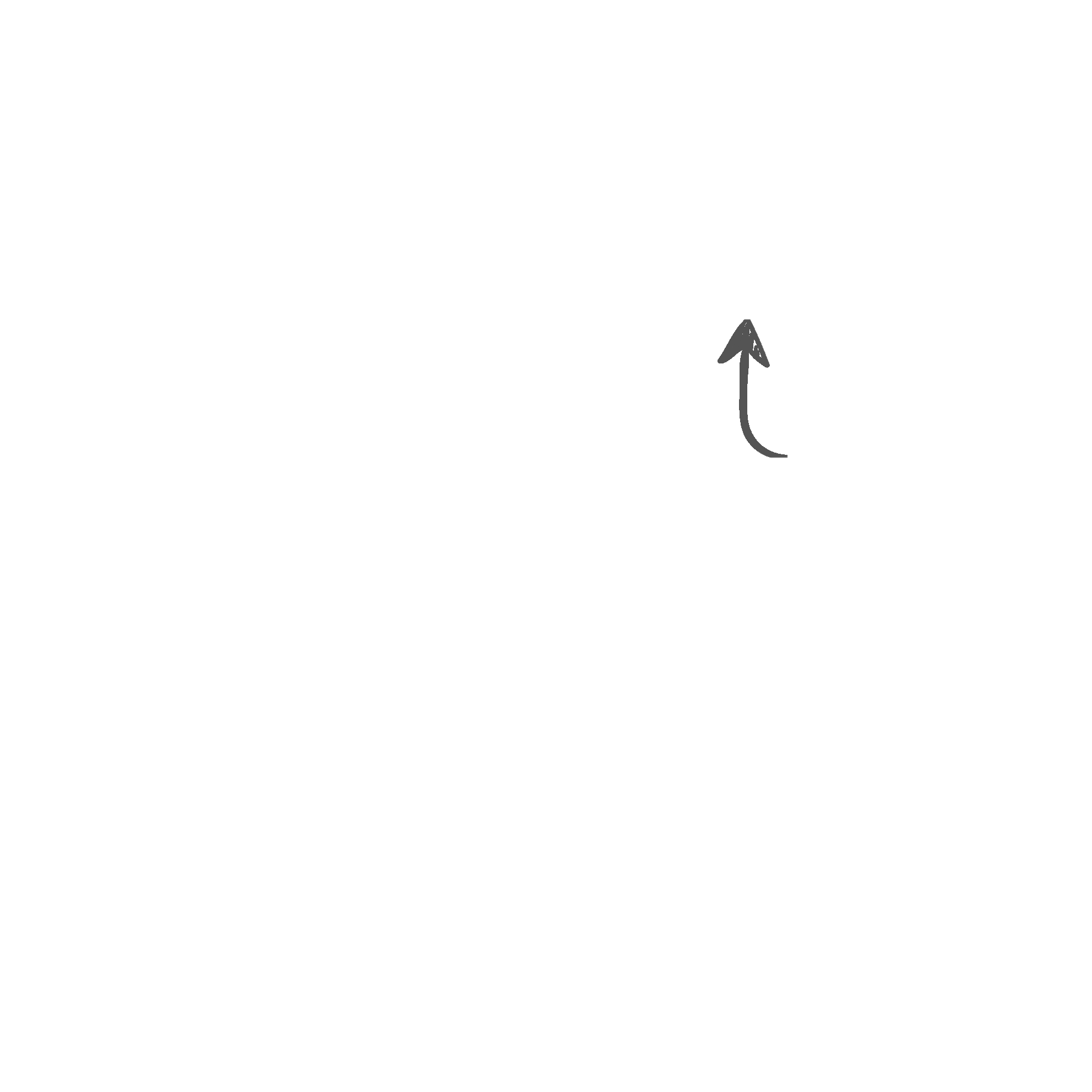 Ambientes de aprendizaje
Planeación
Evaluación
impulsa
requiere que
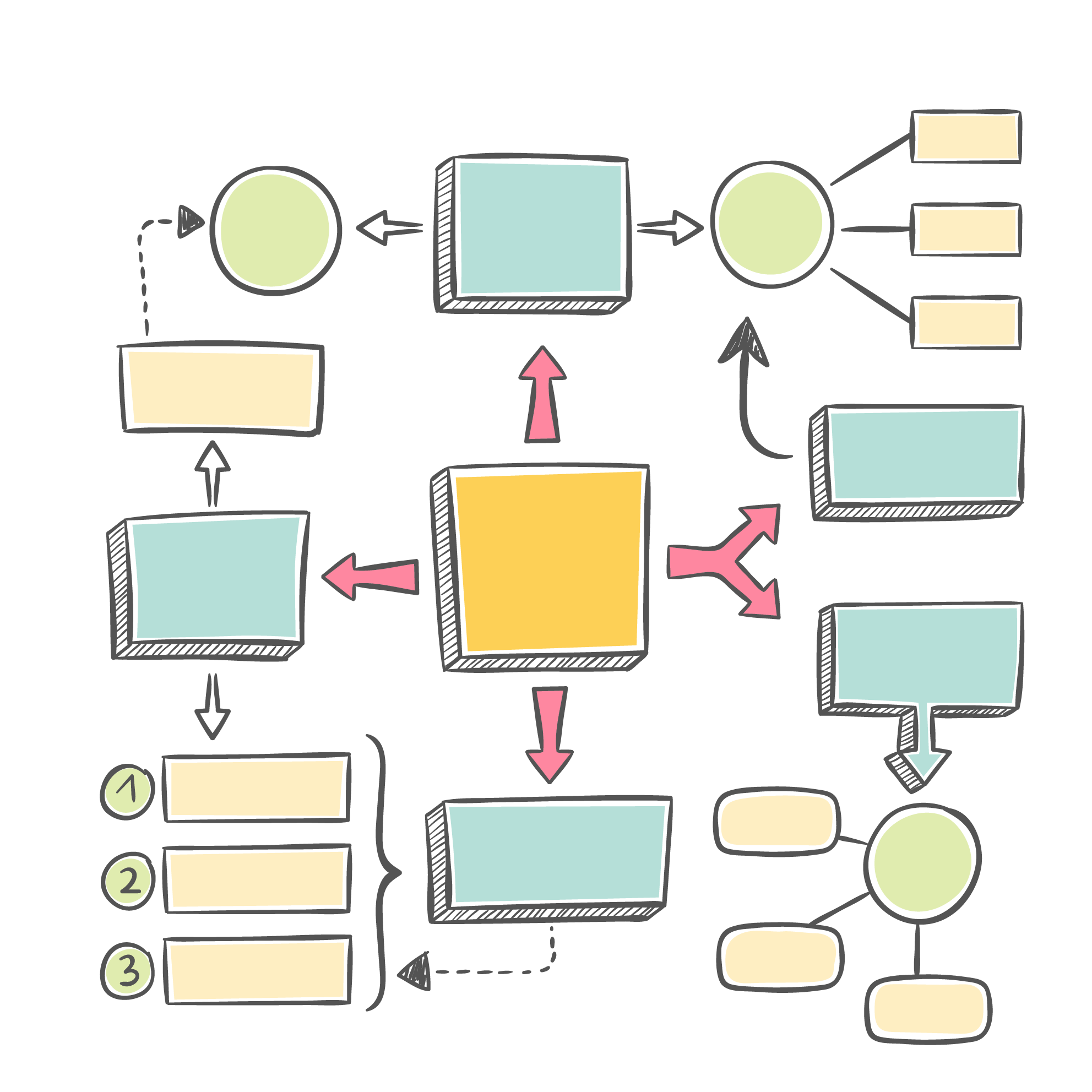 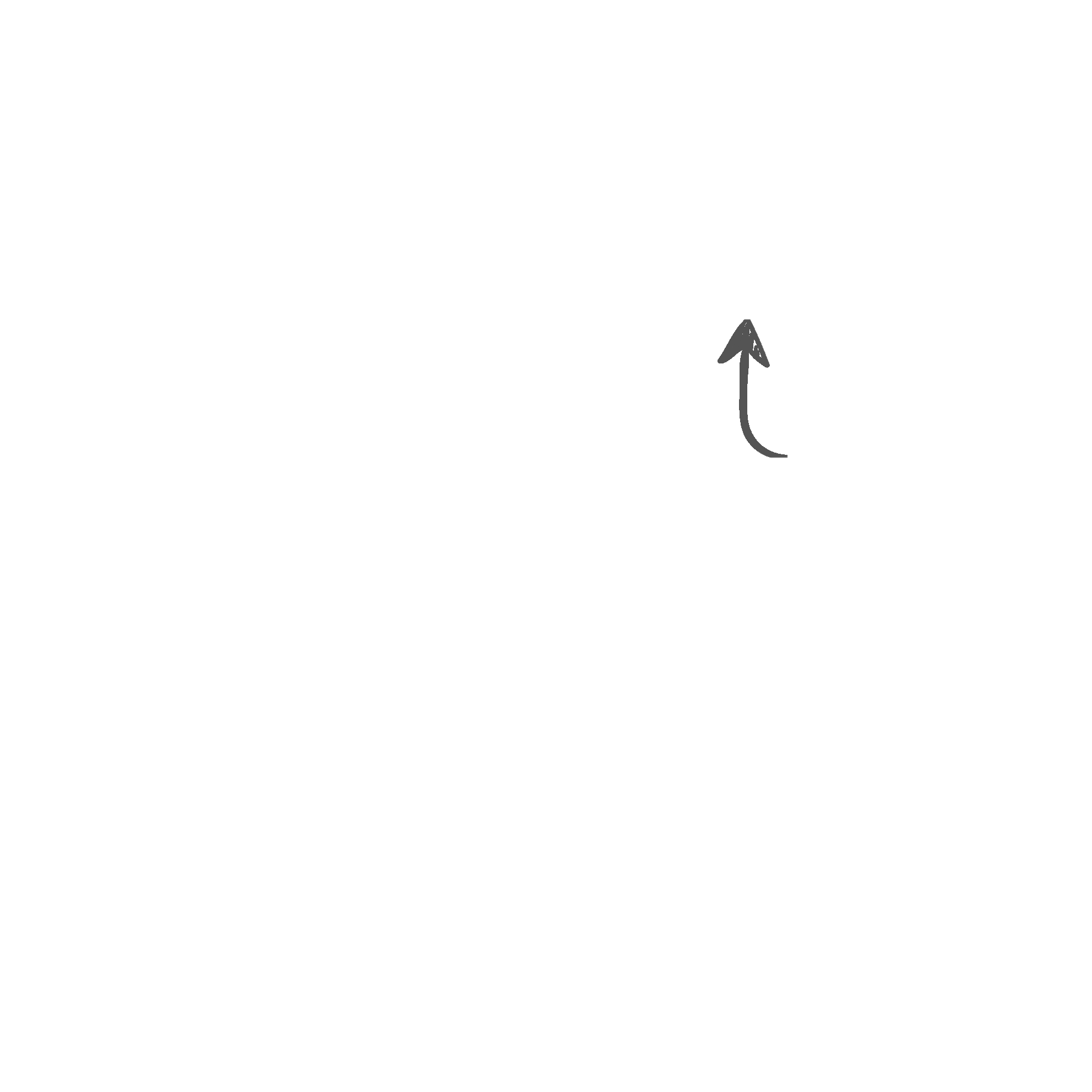 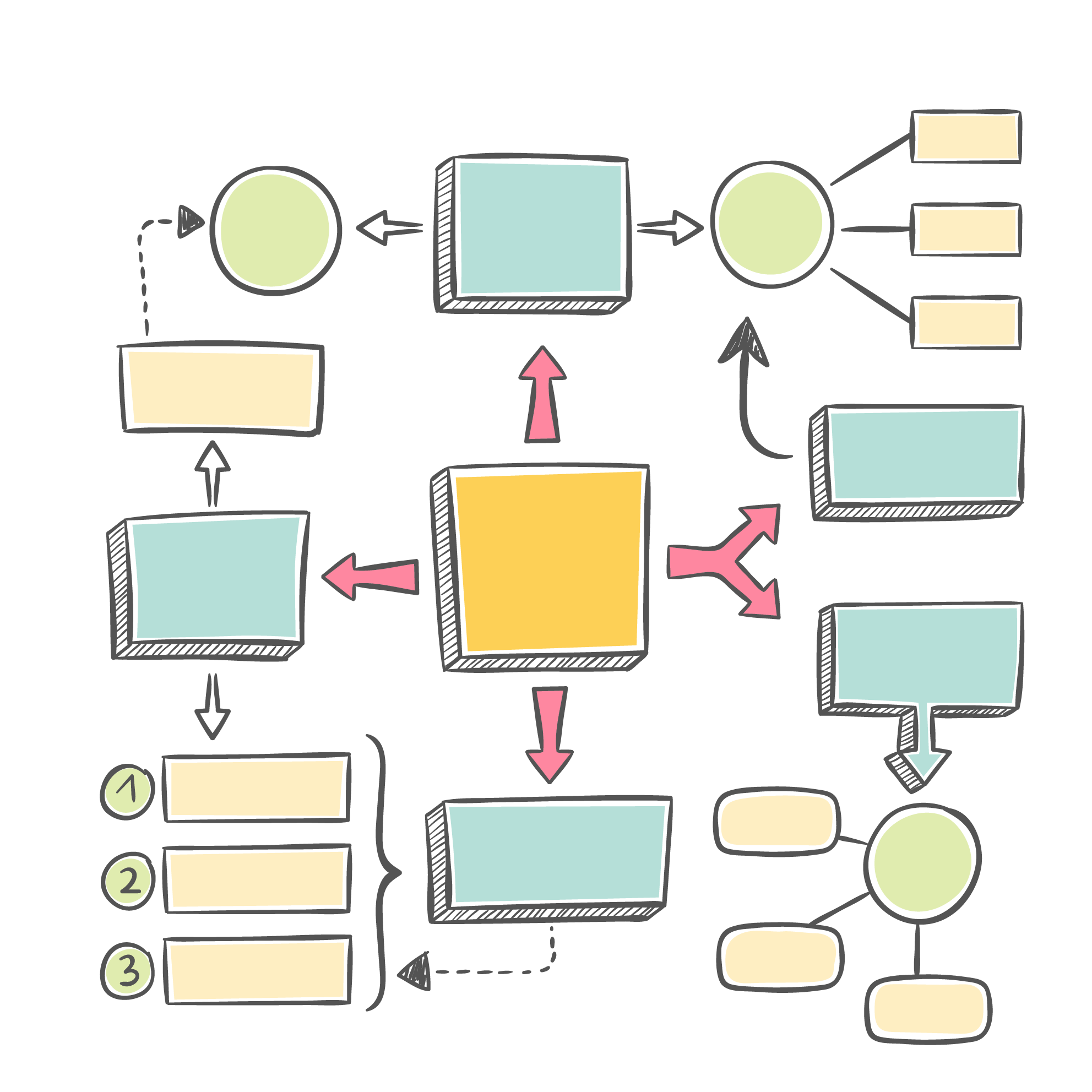 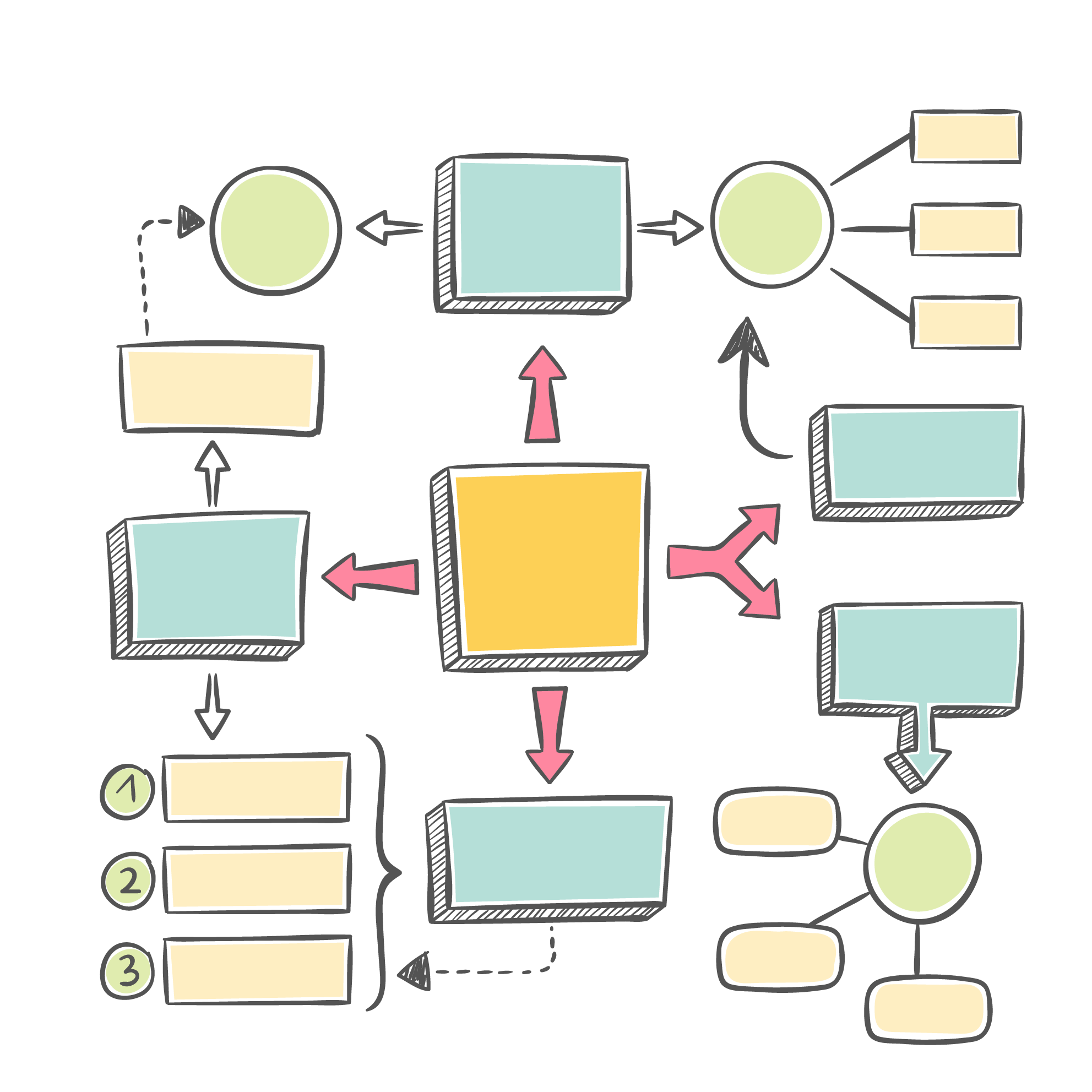 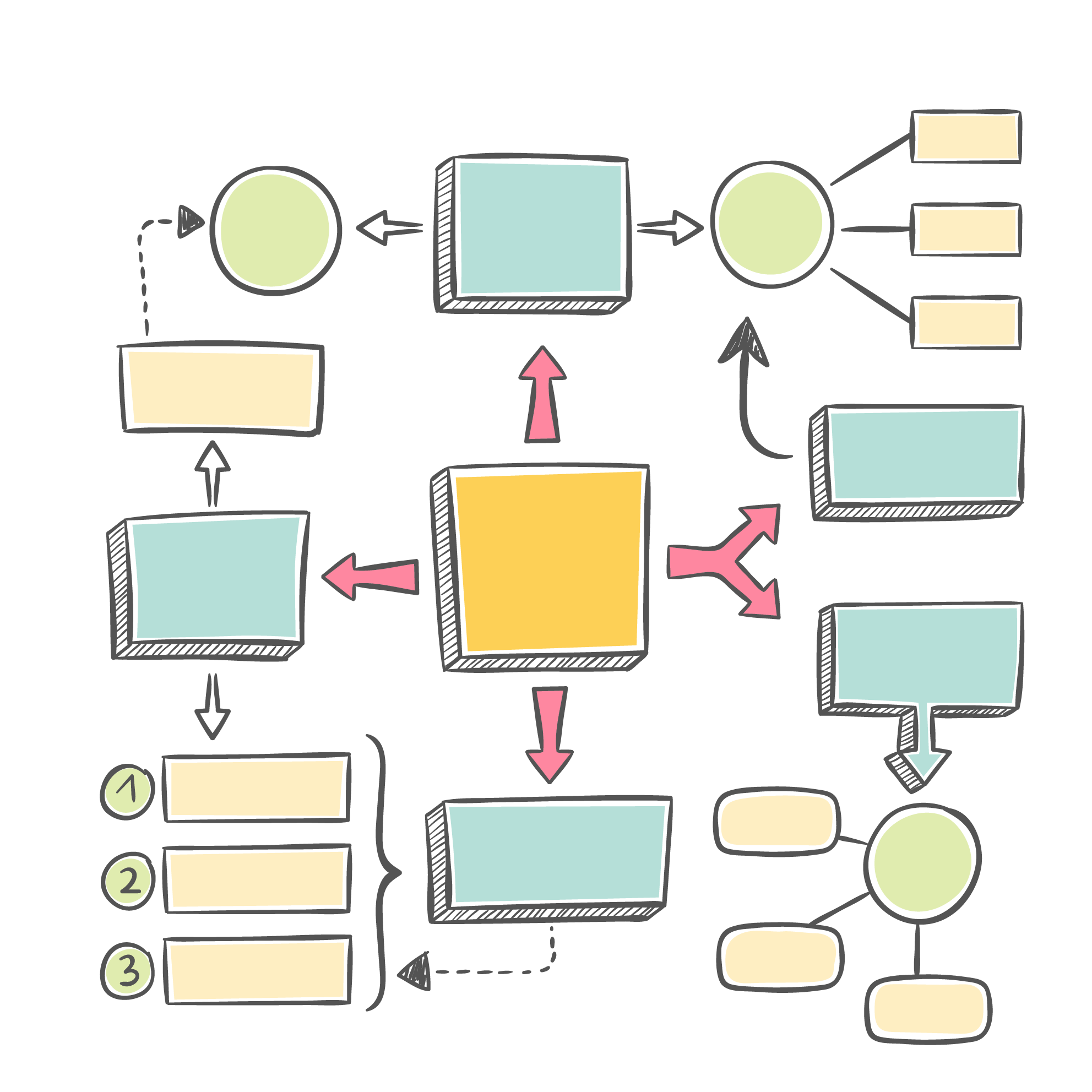 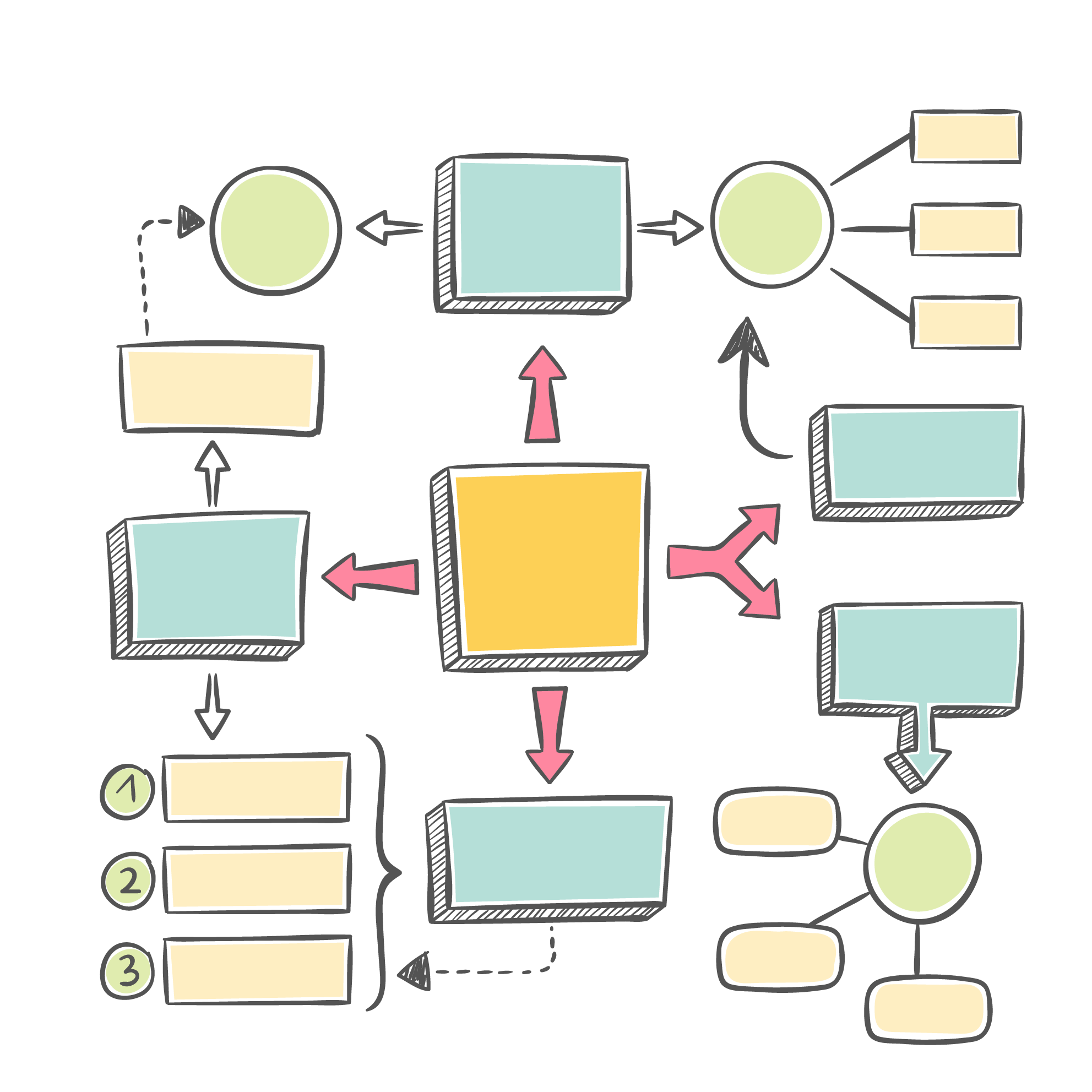 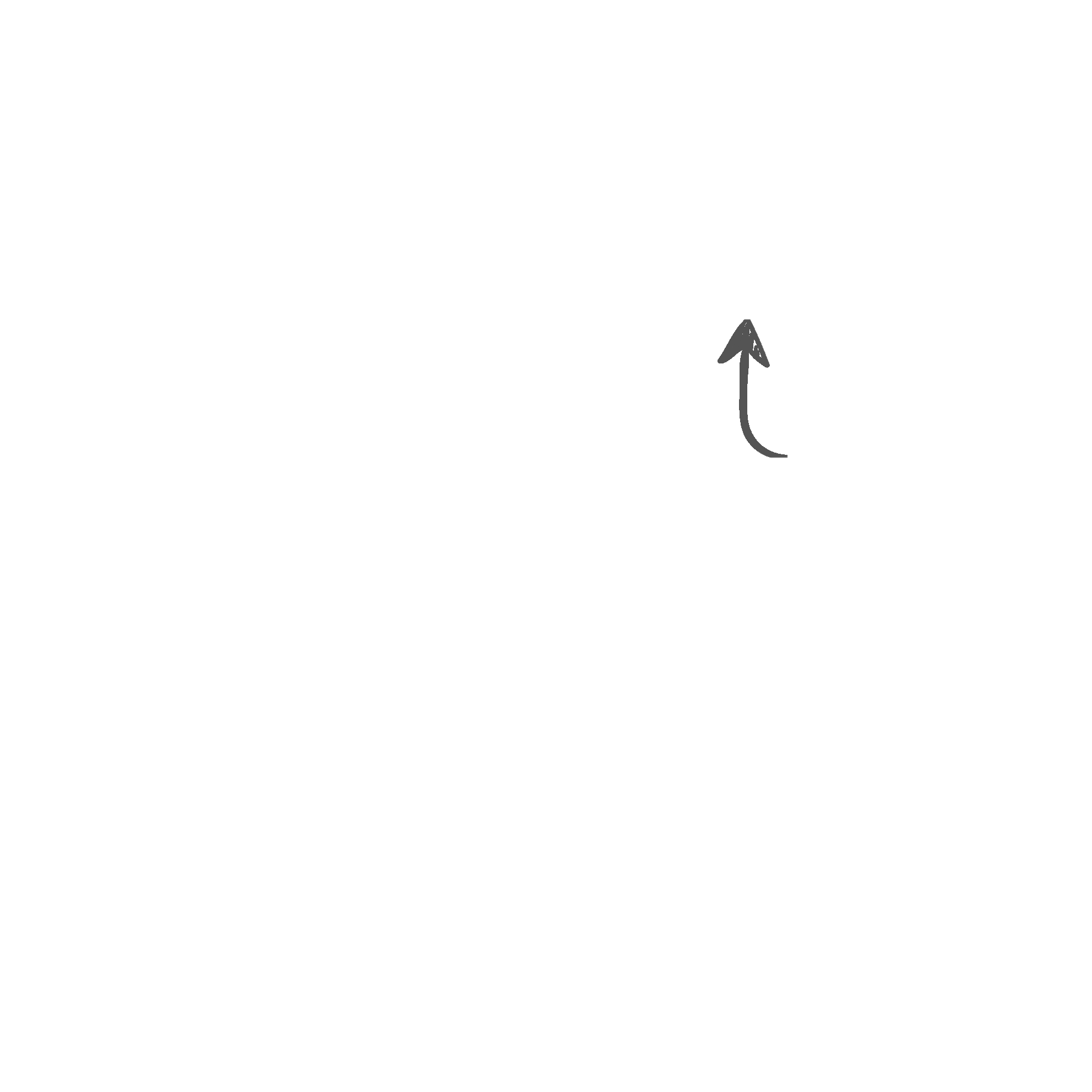 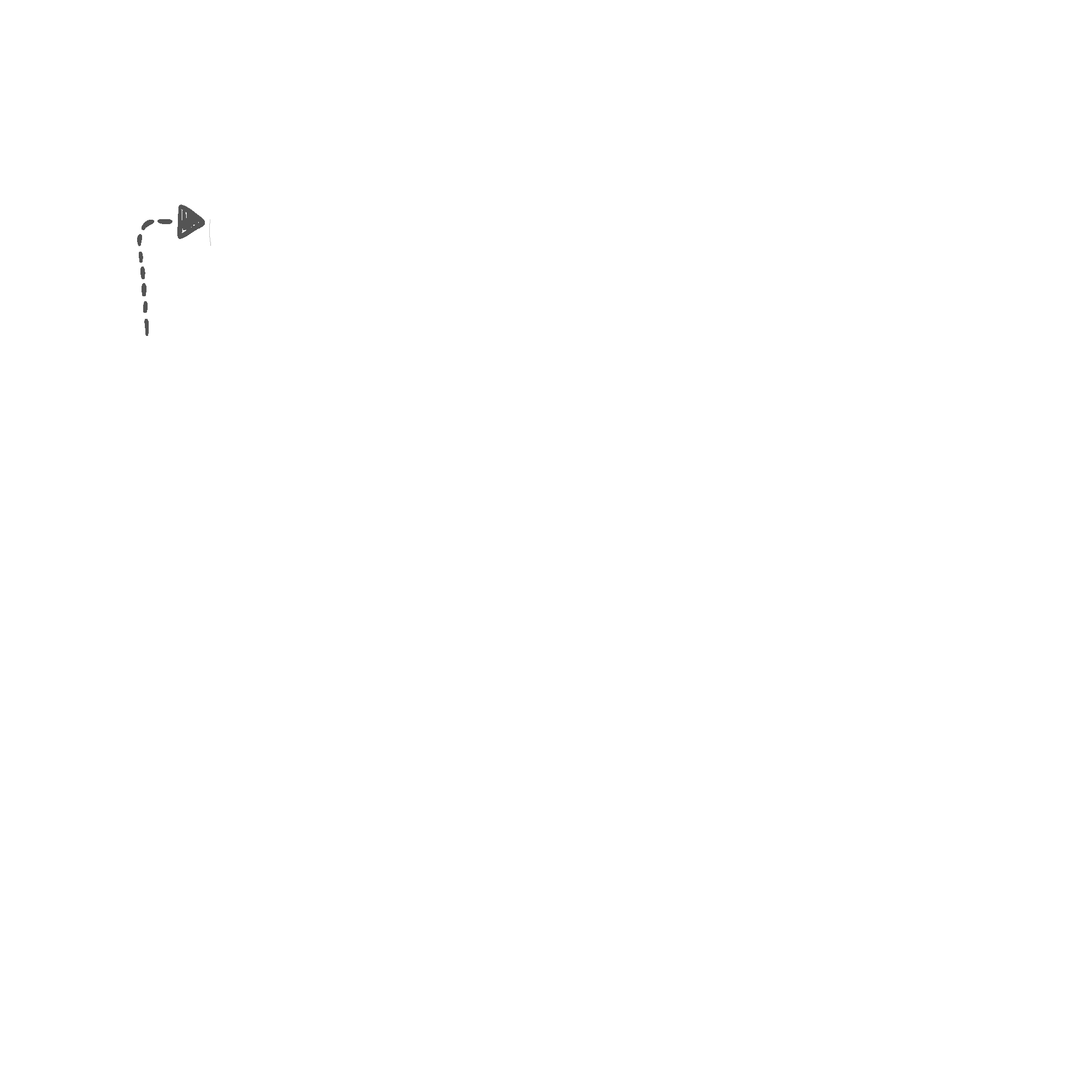 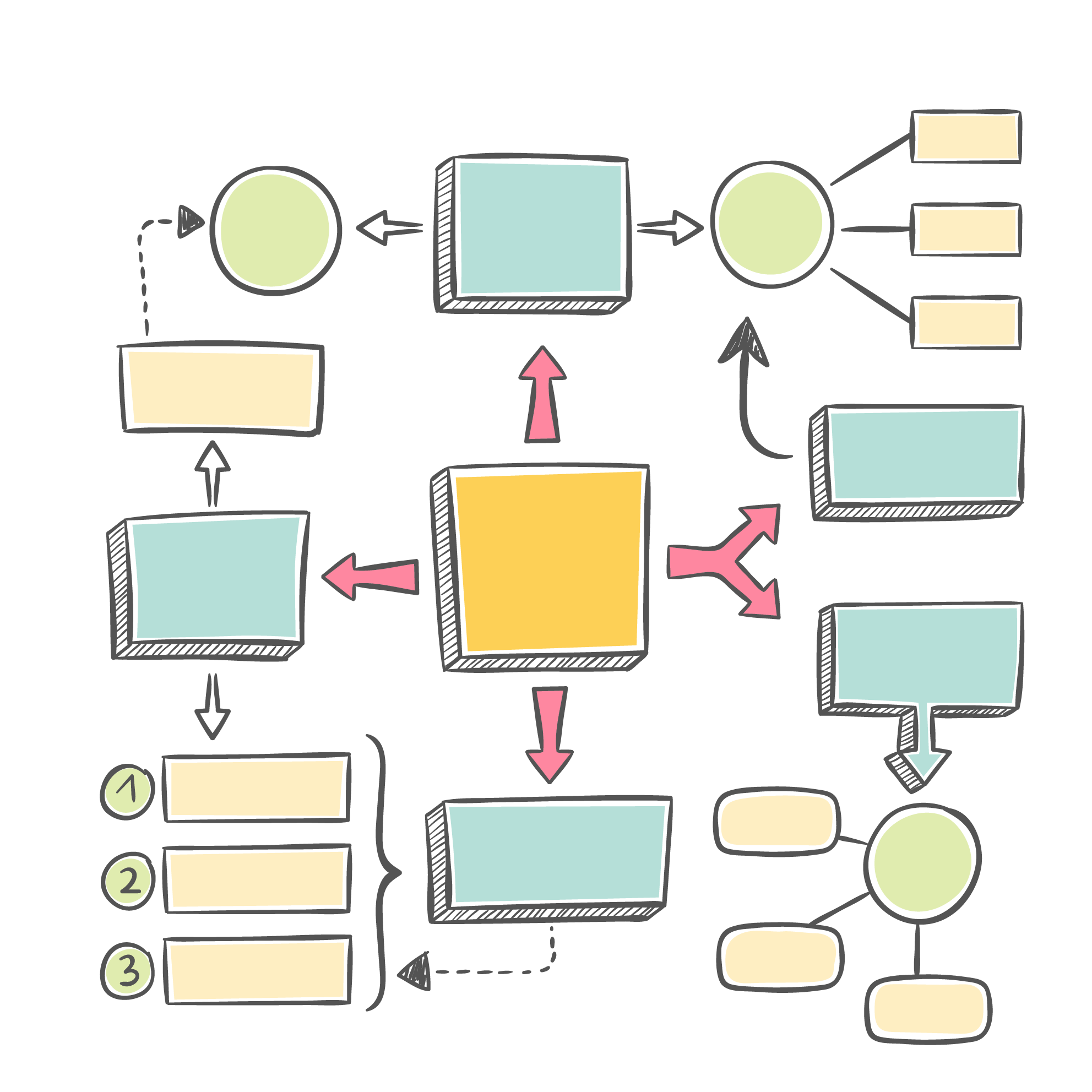 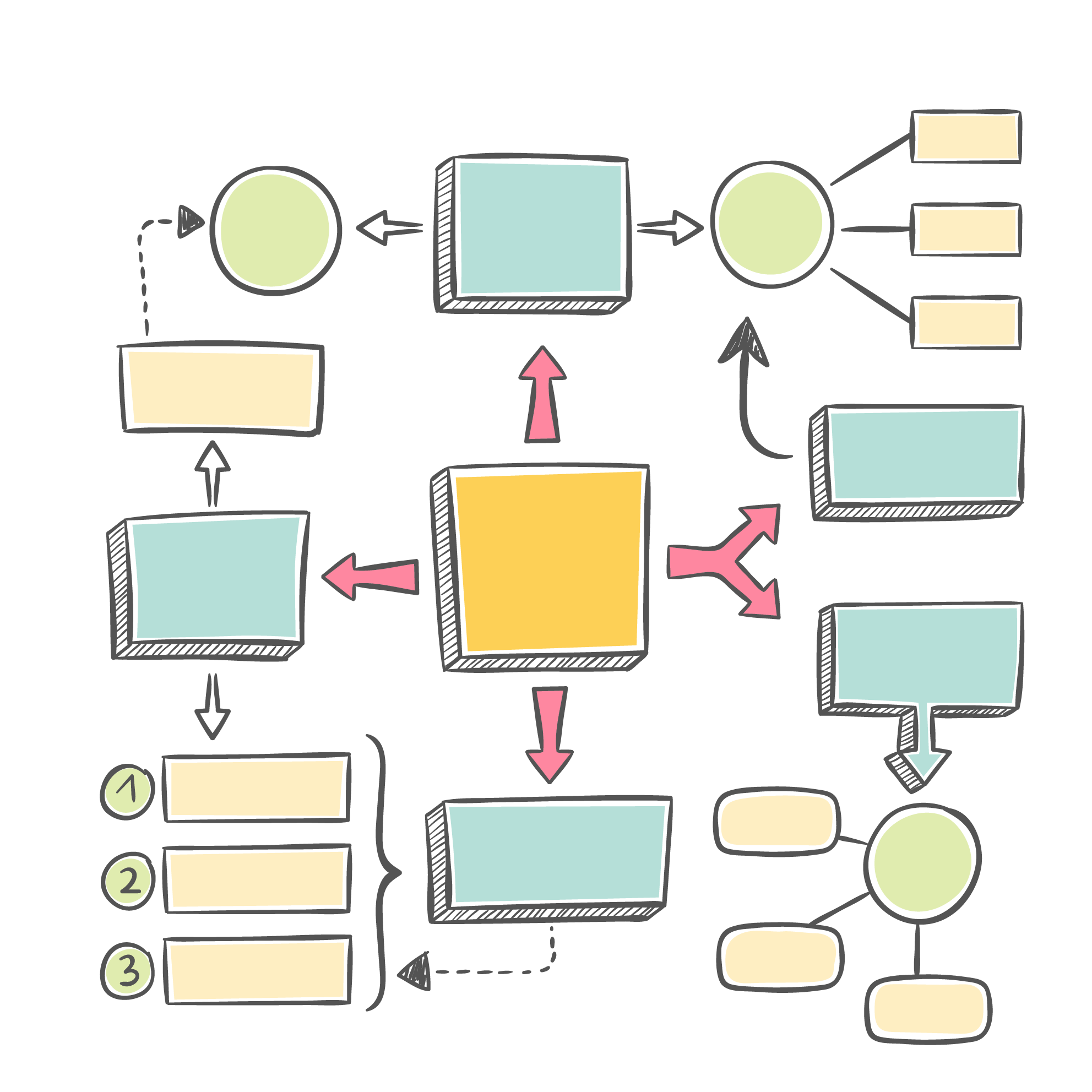 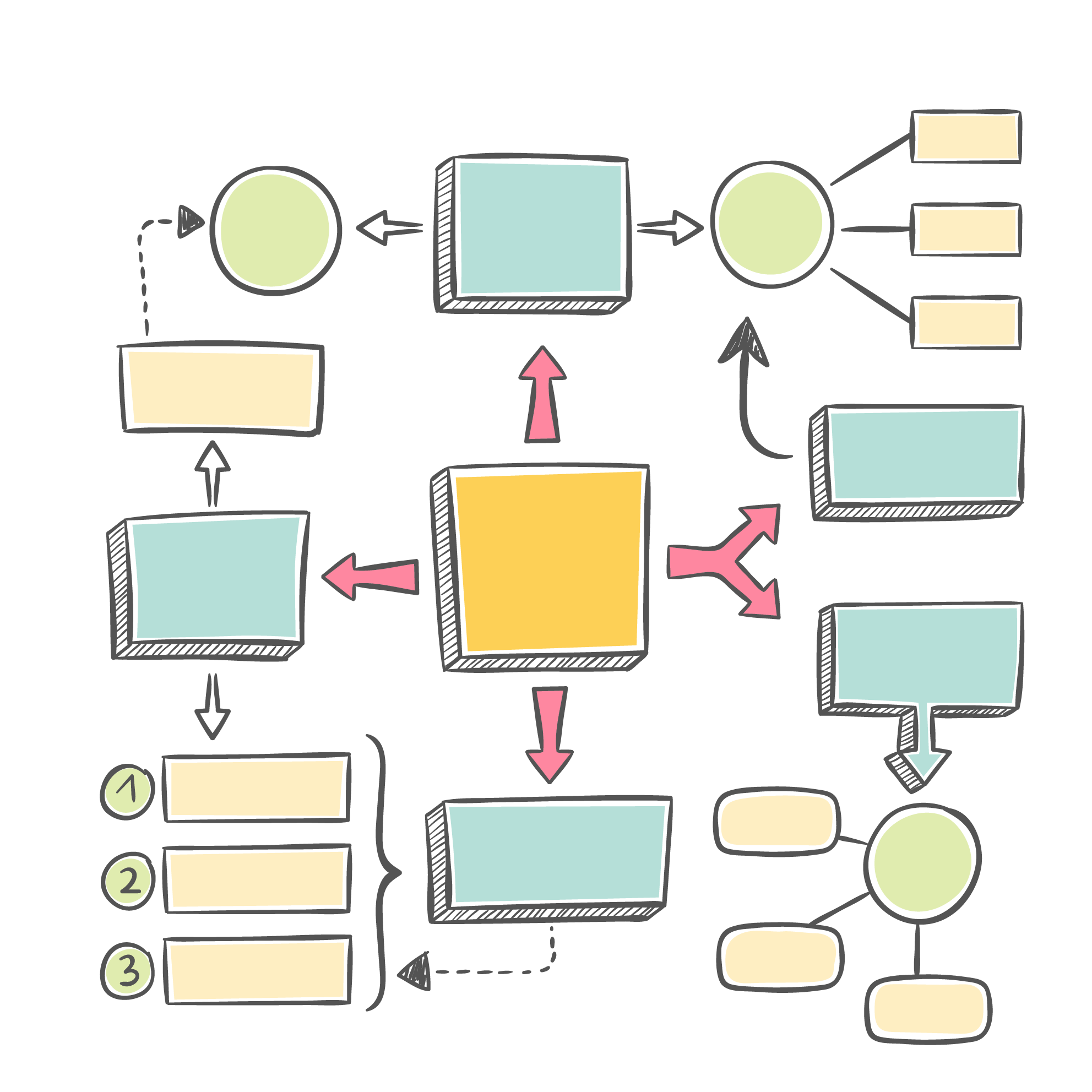 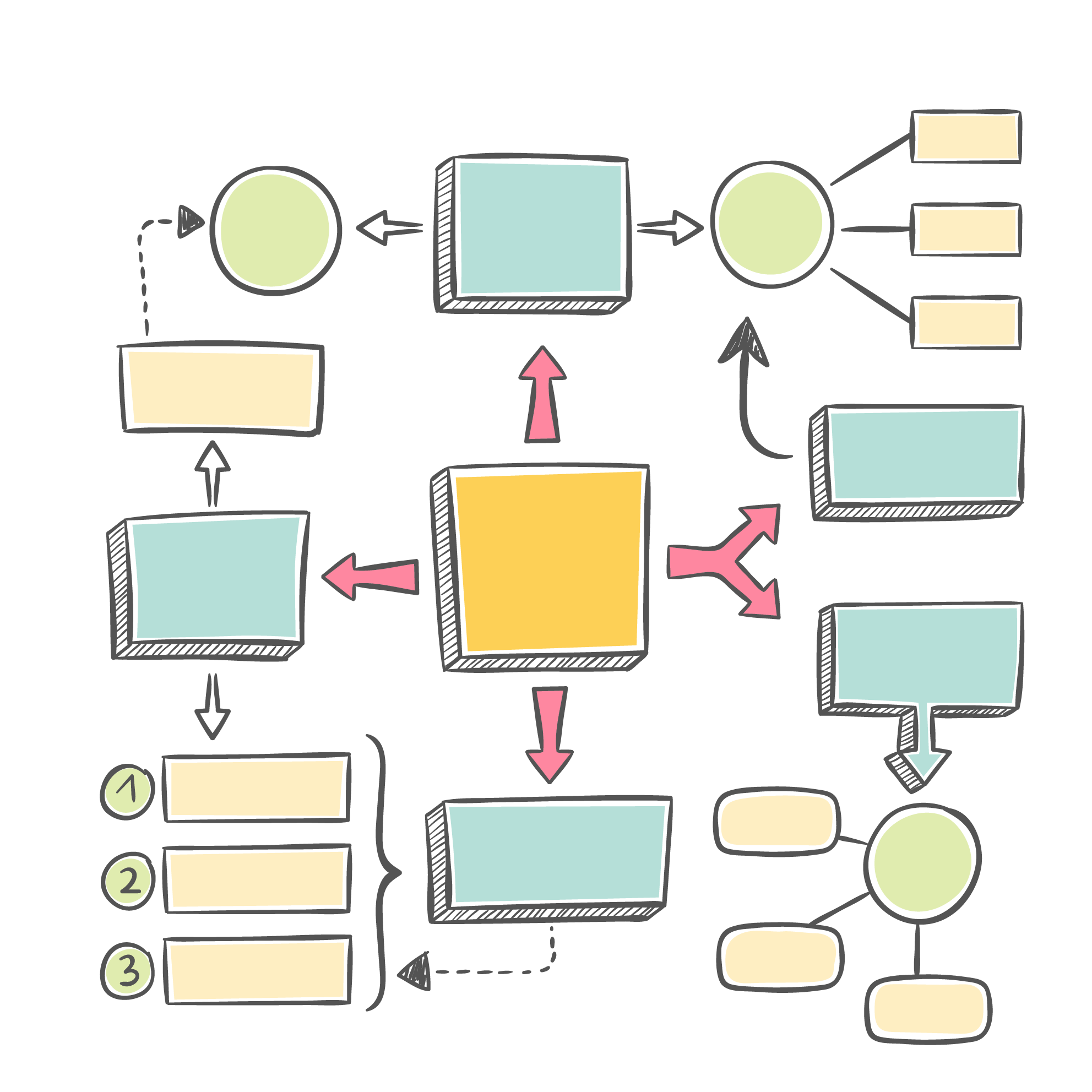 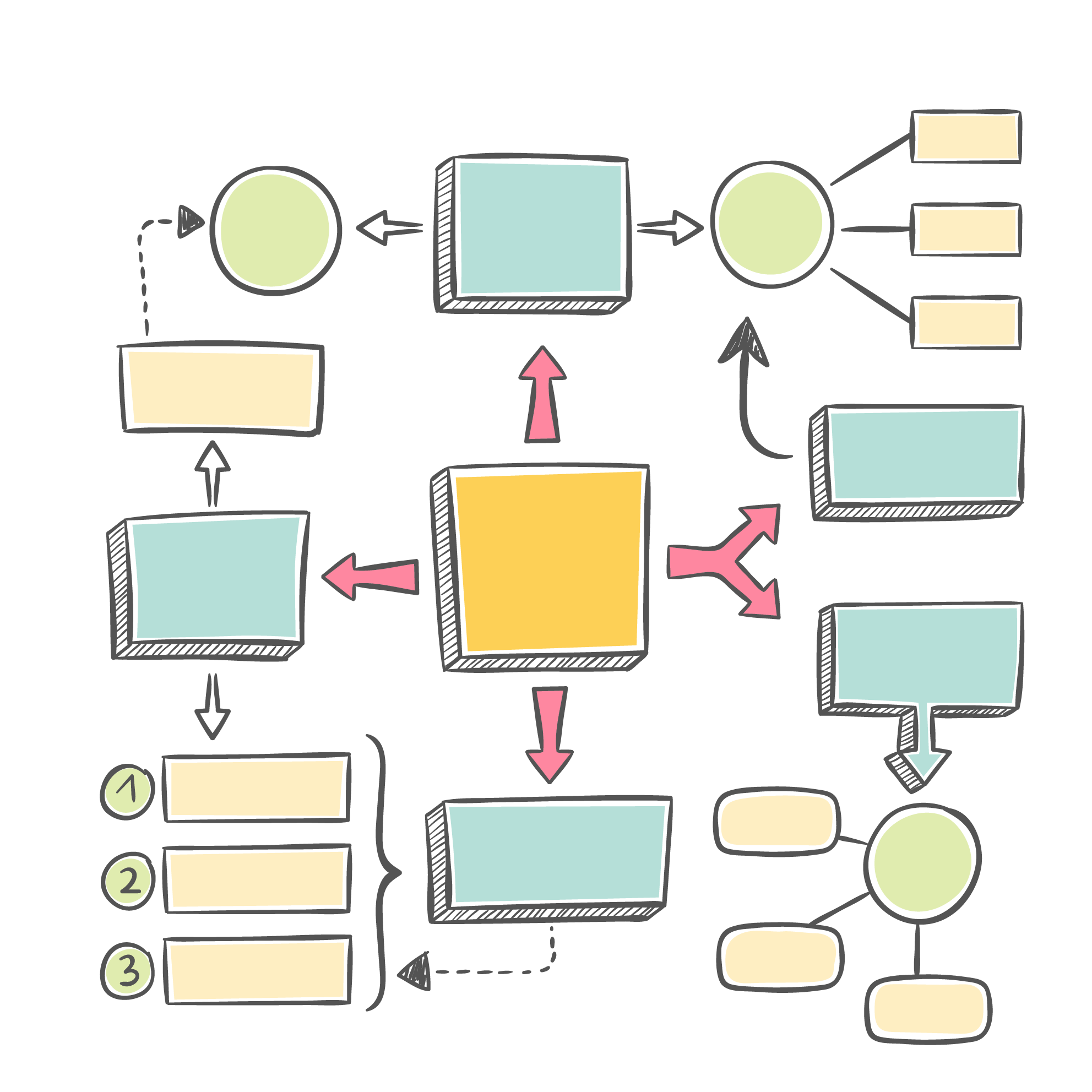 debe combinarse con
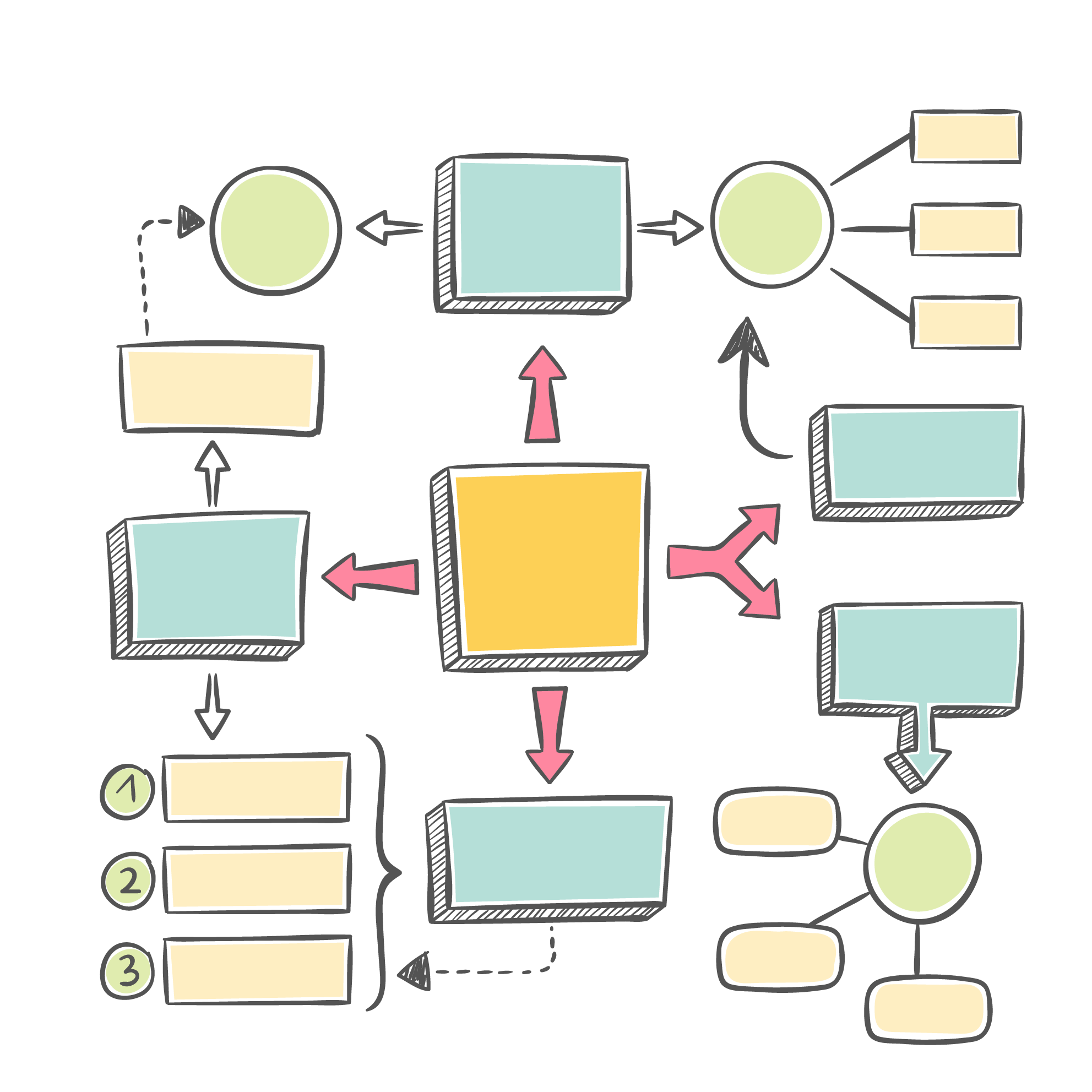 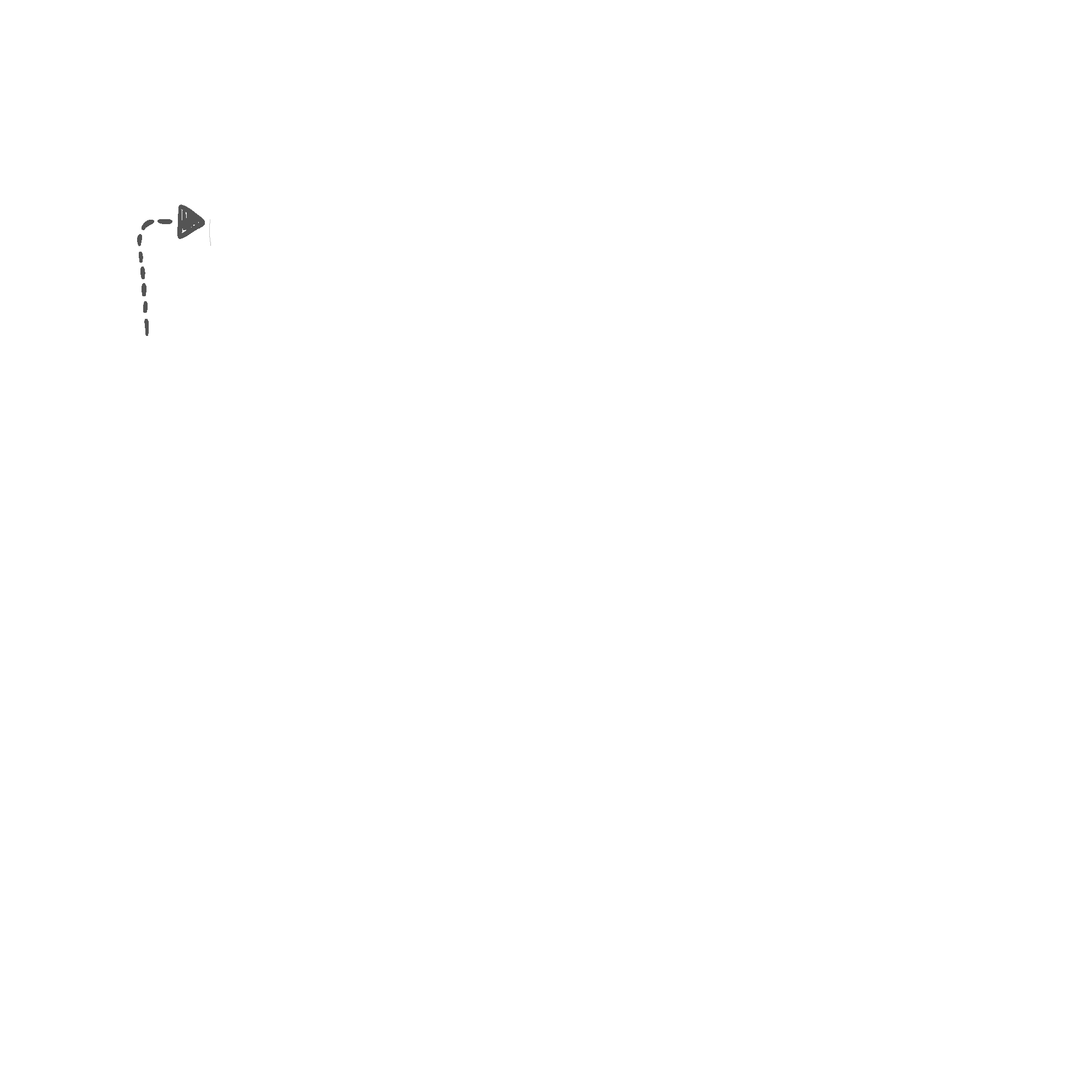 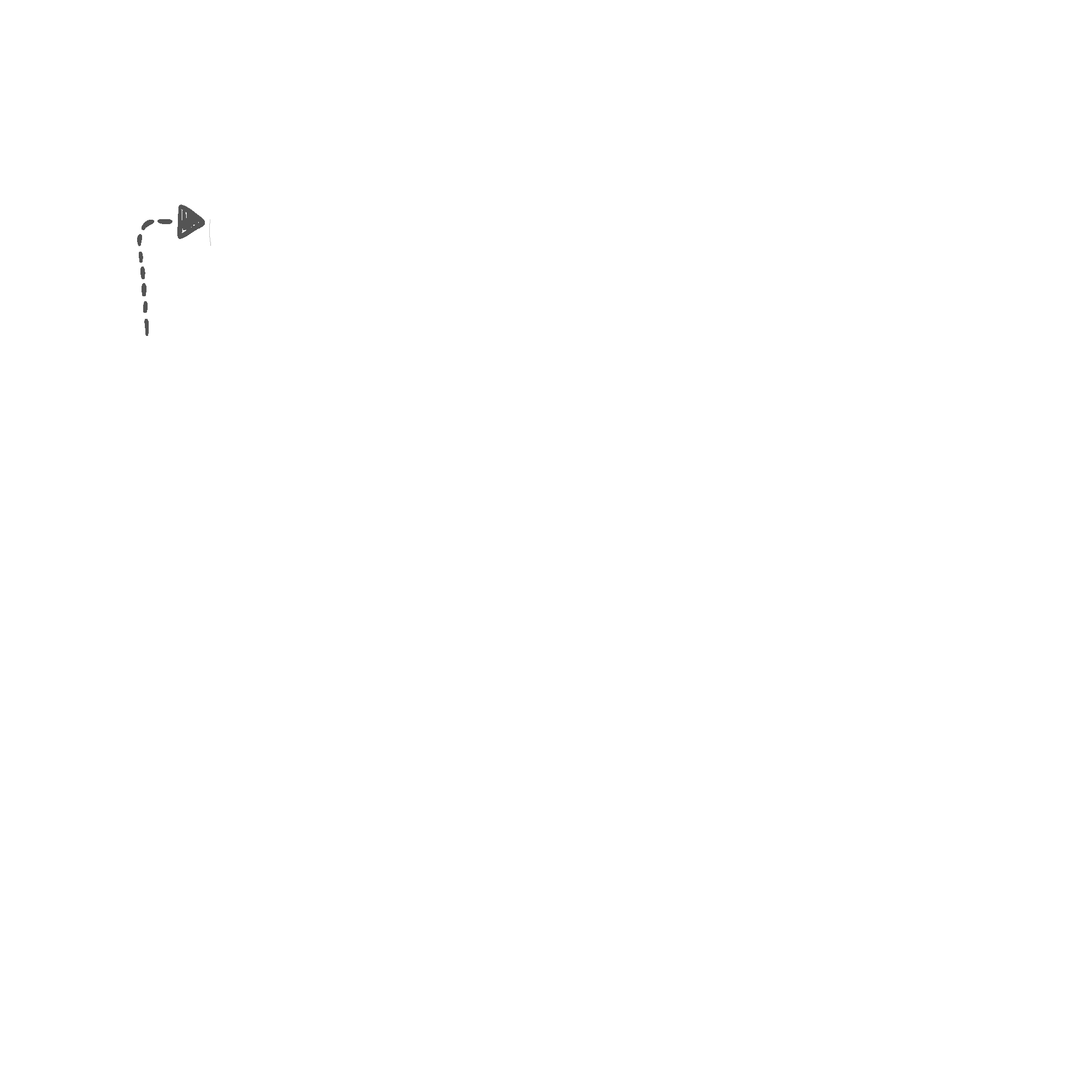 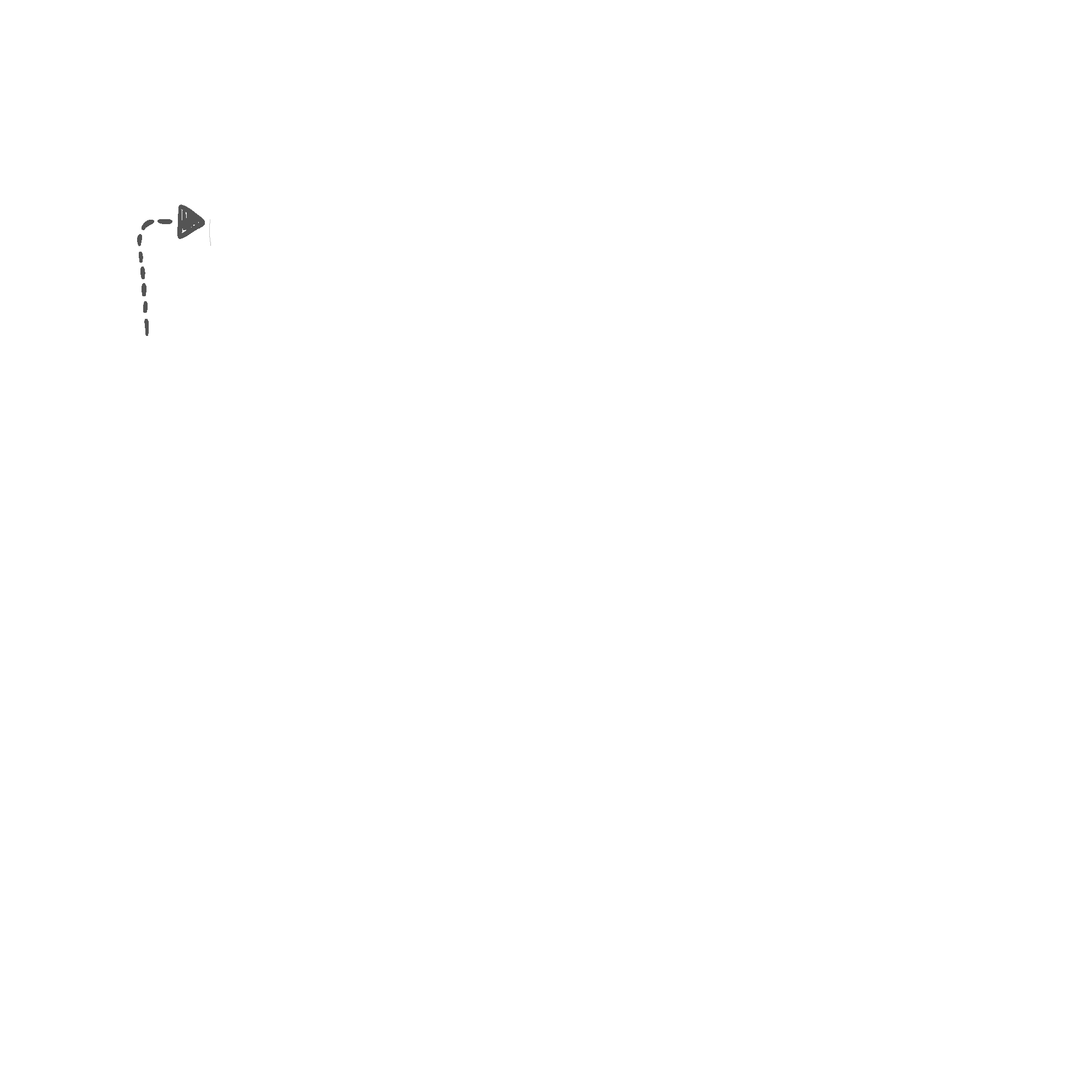 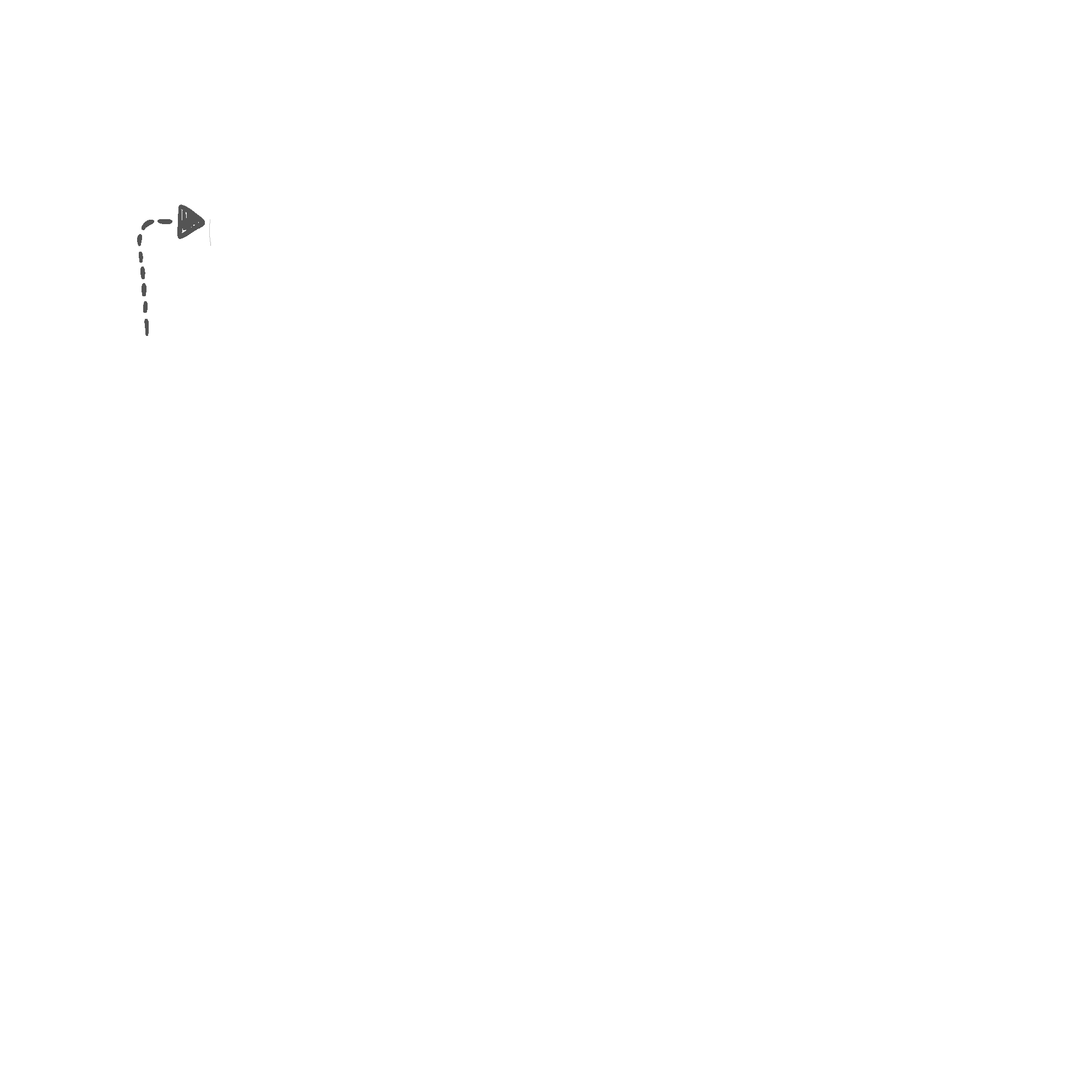 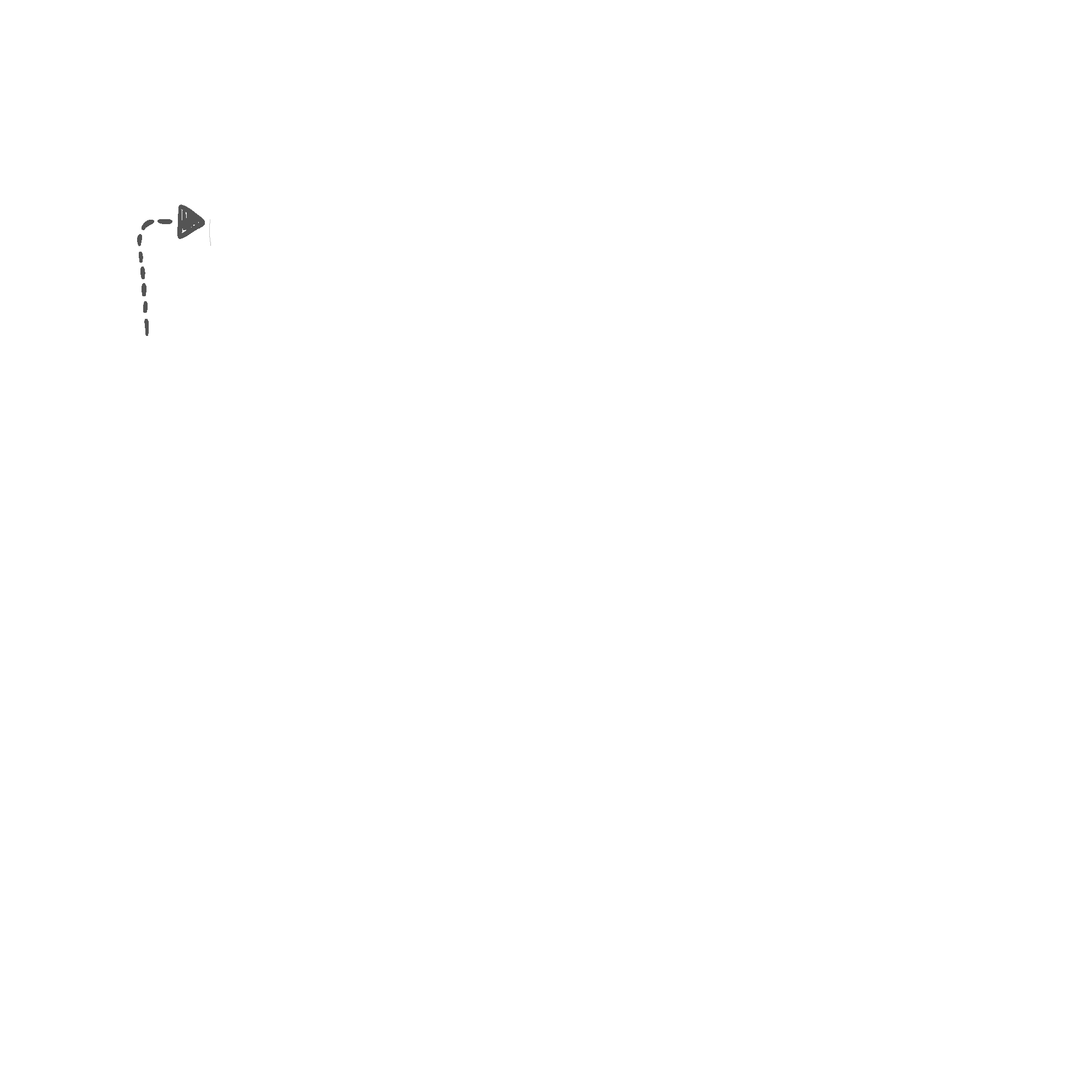 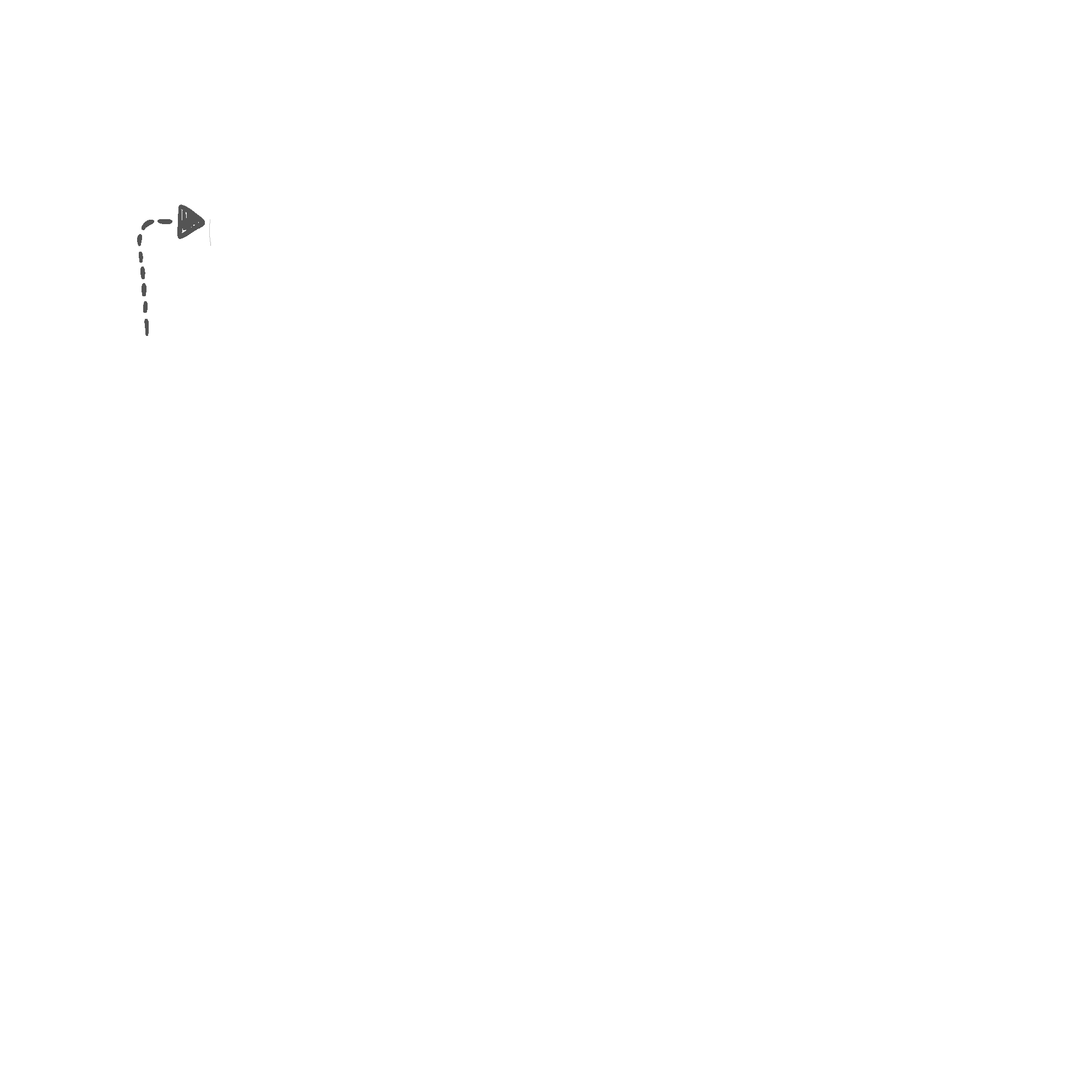 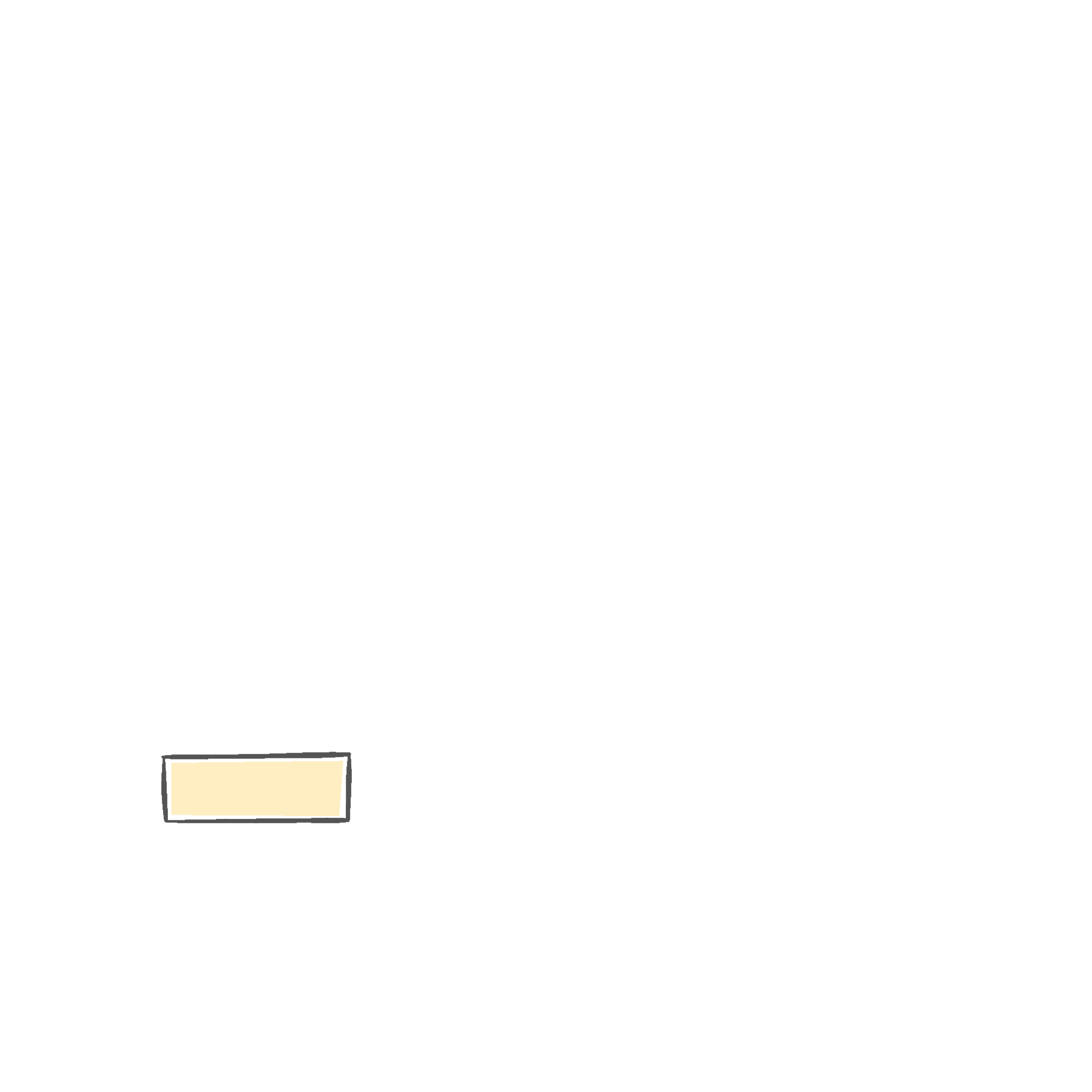 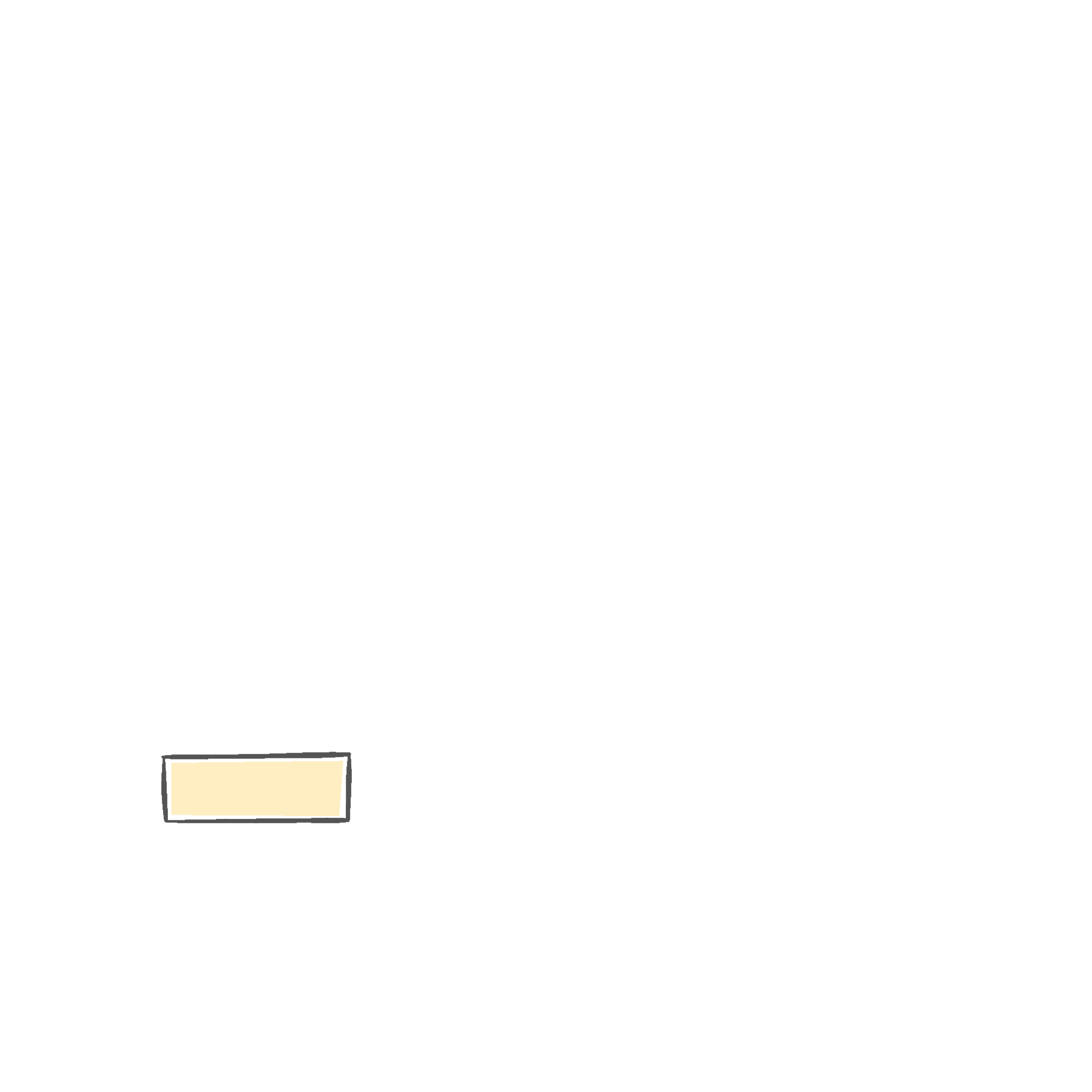 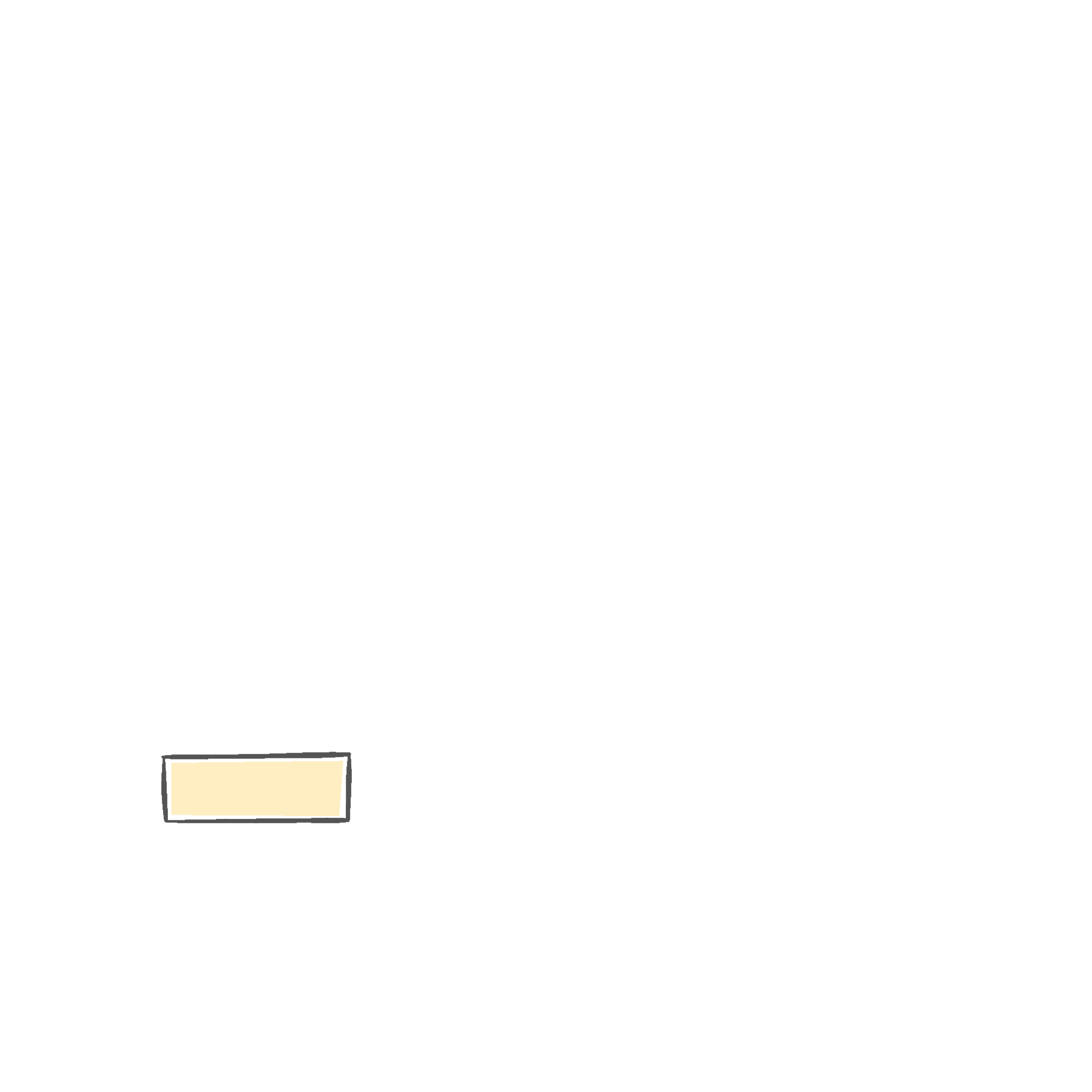 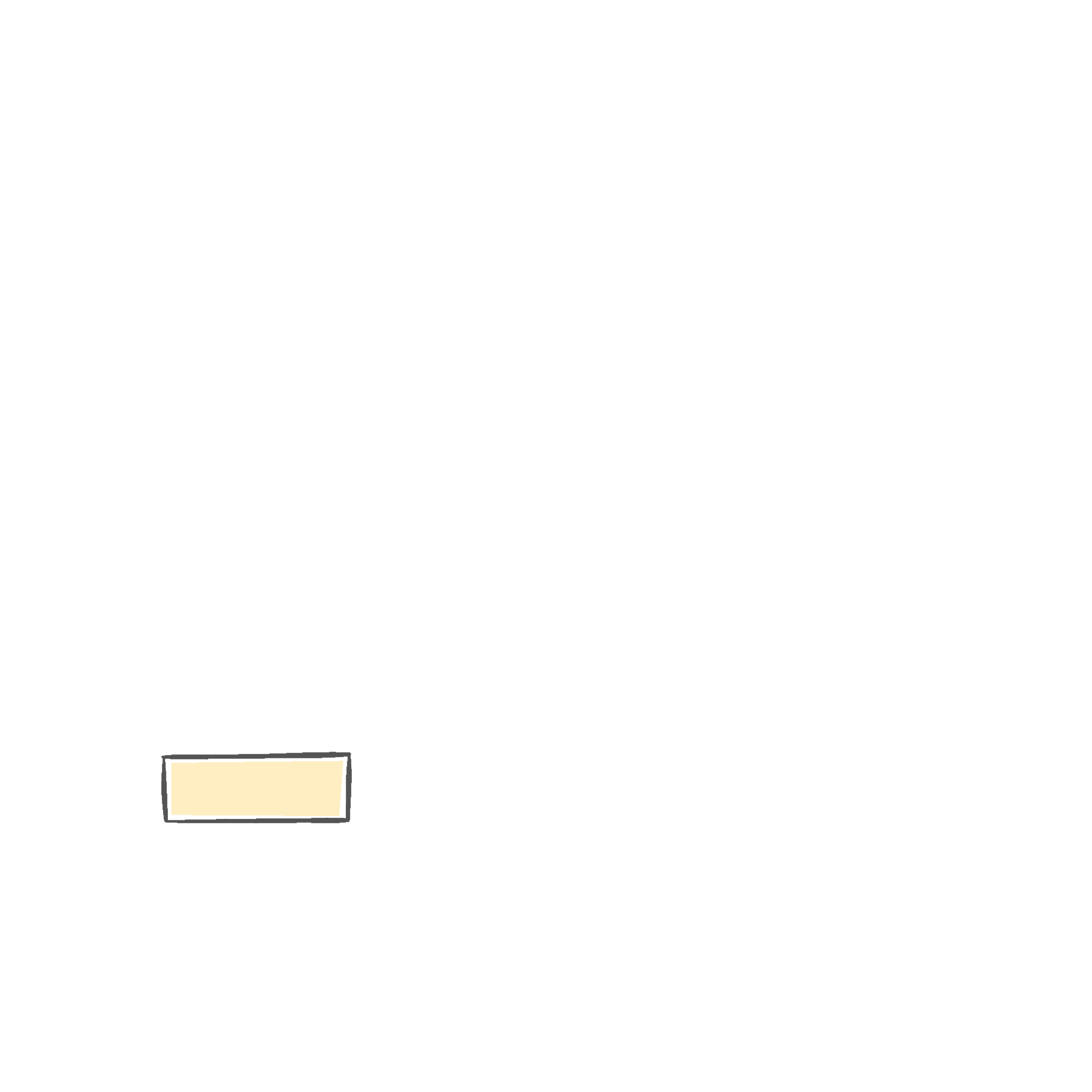 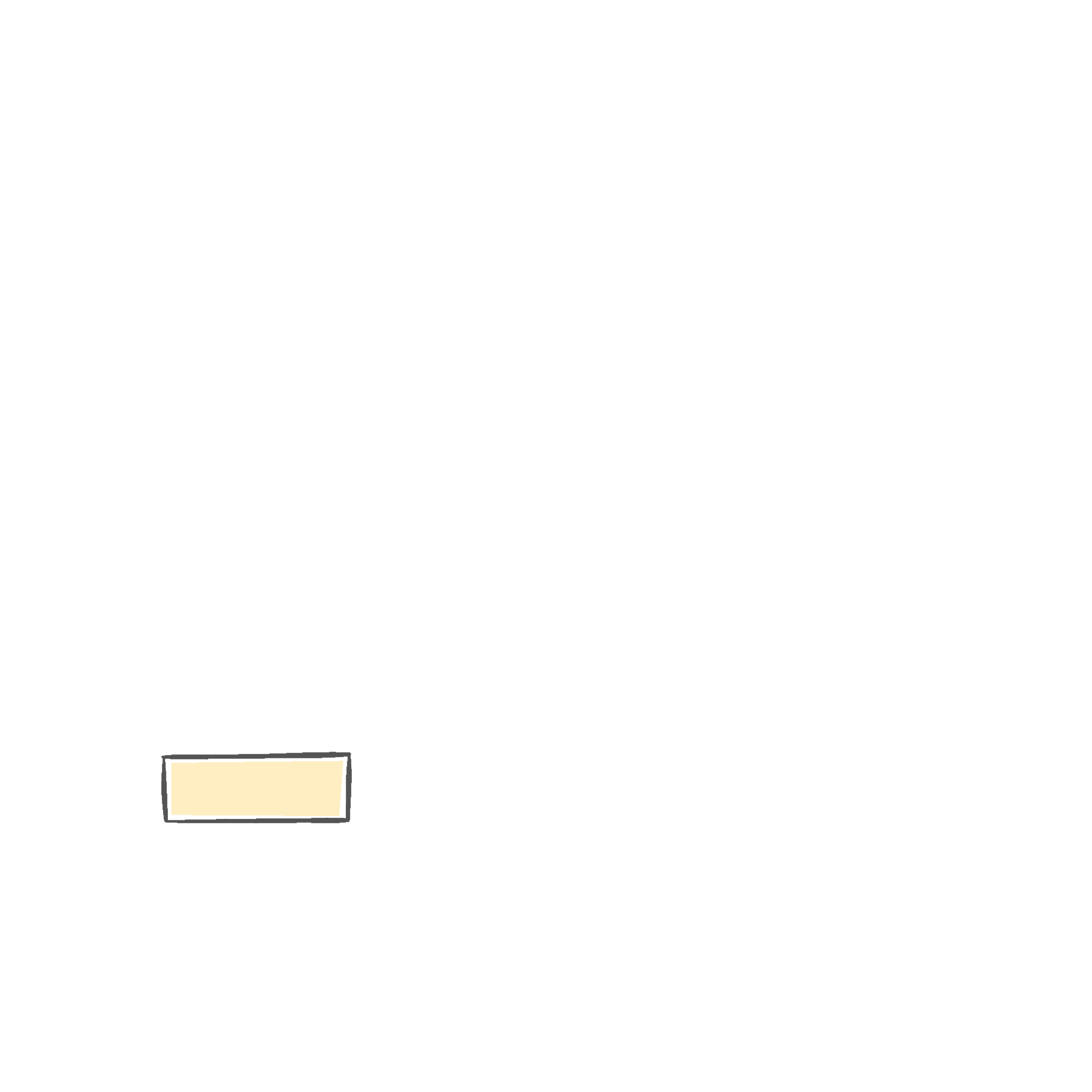 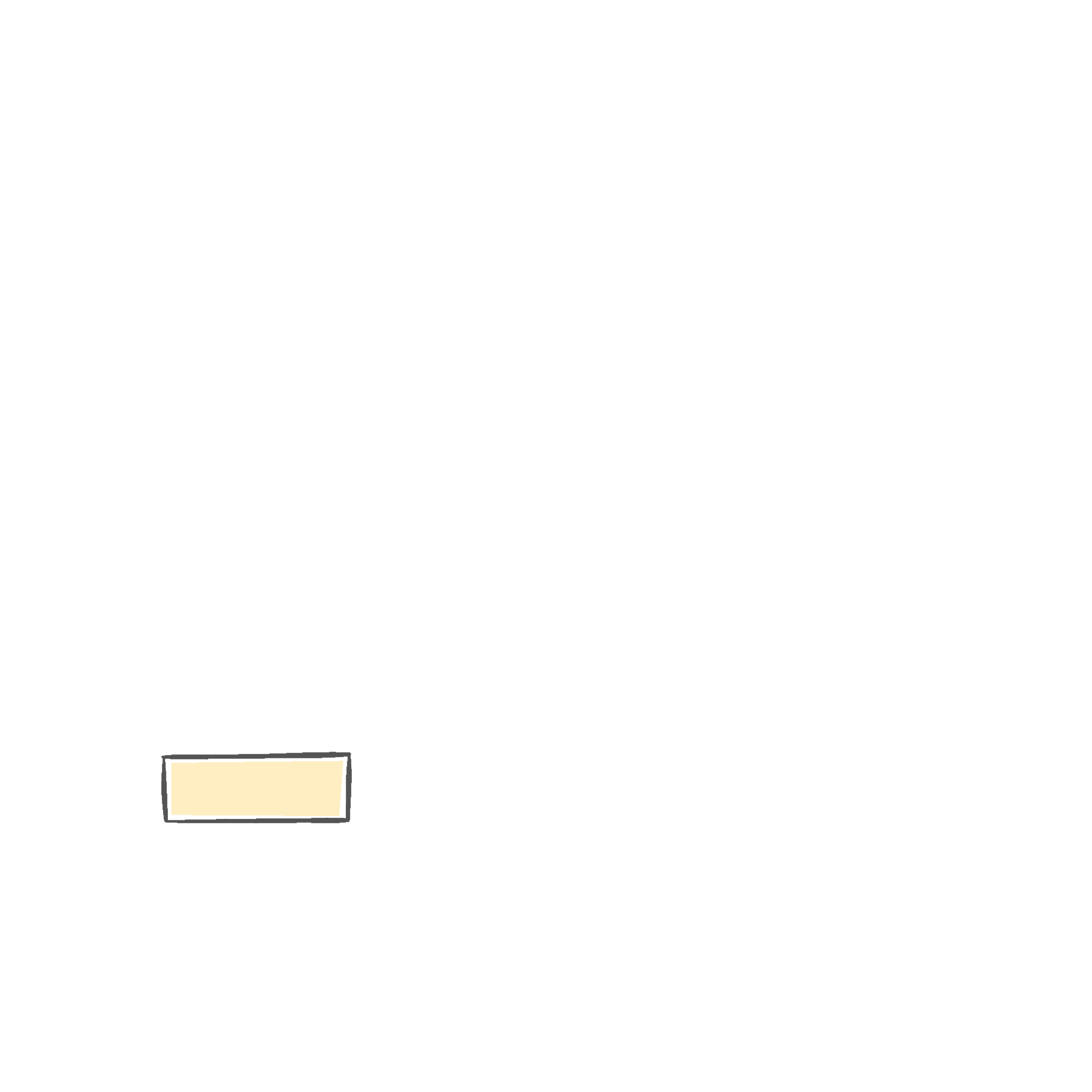 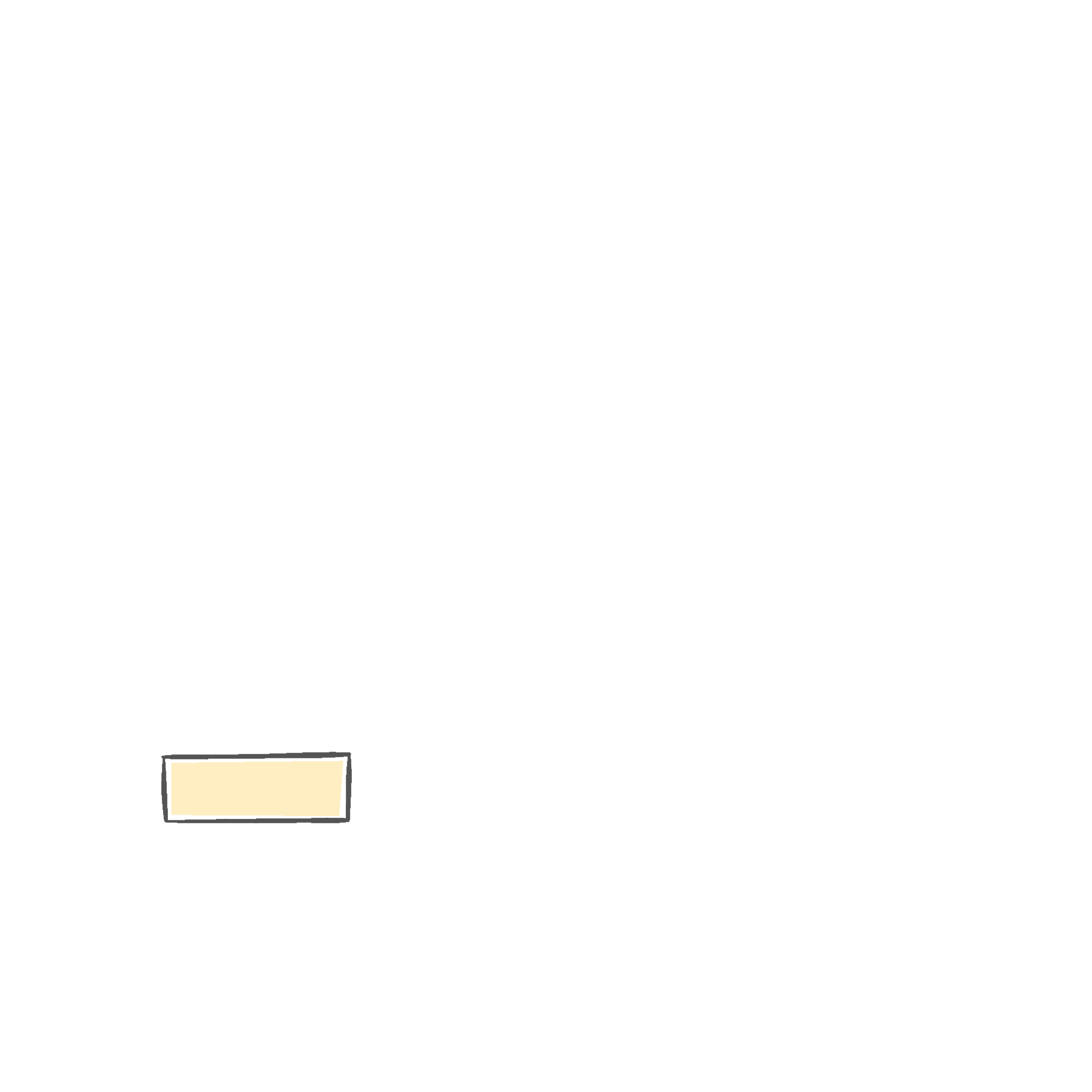 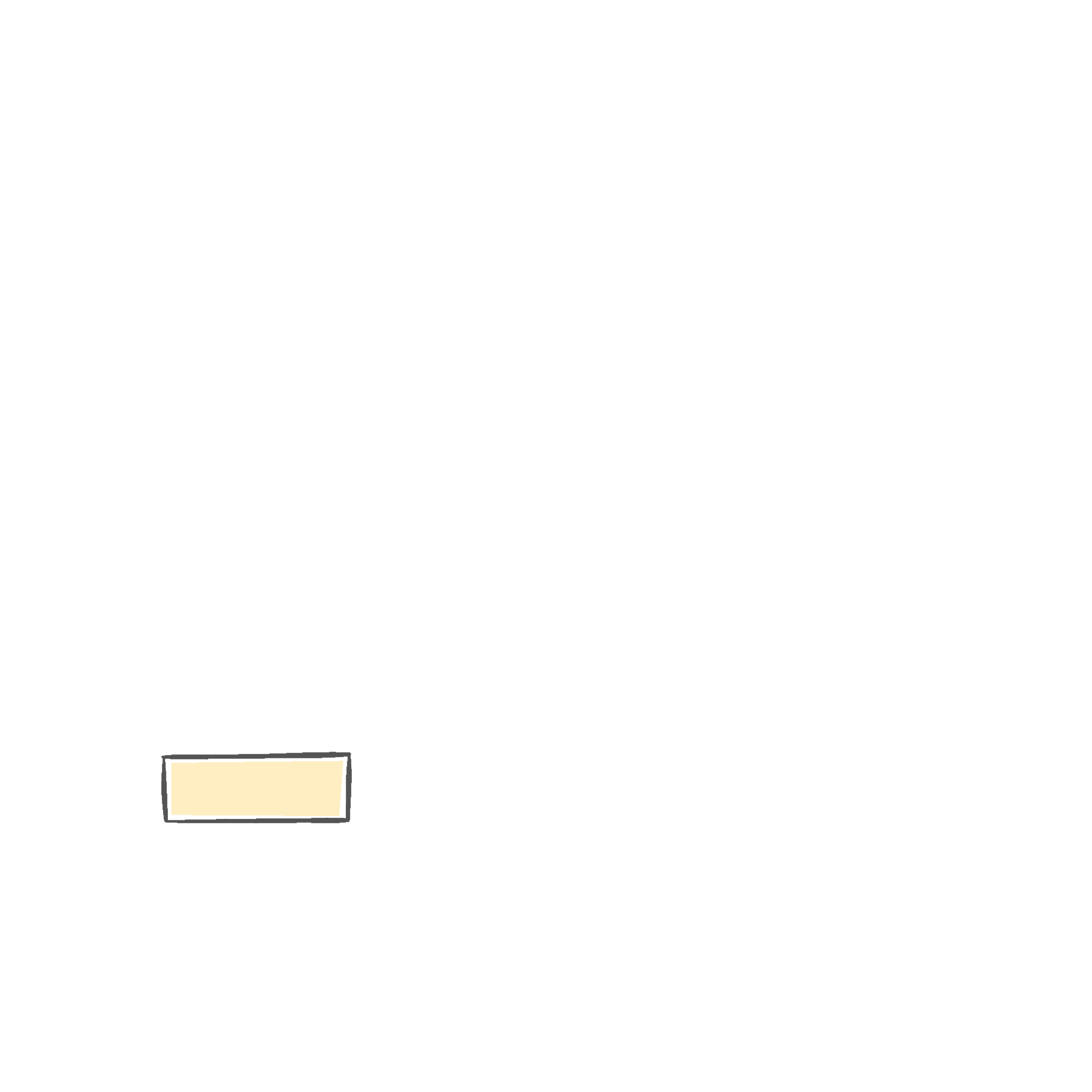 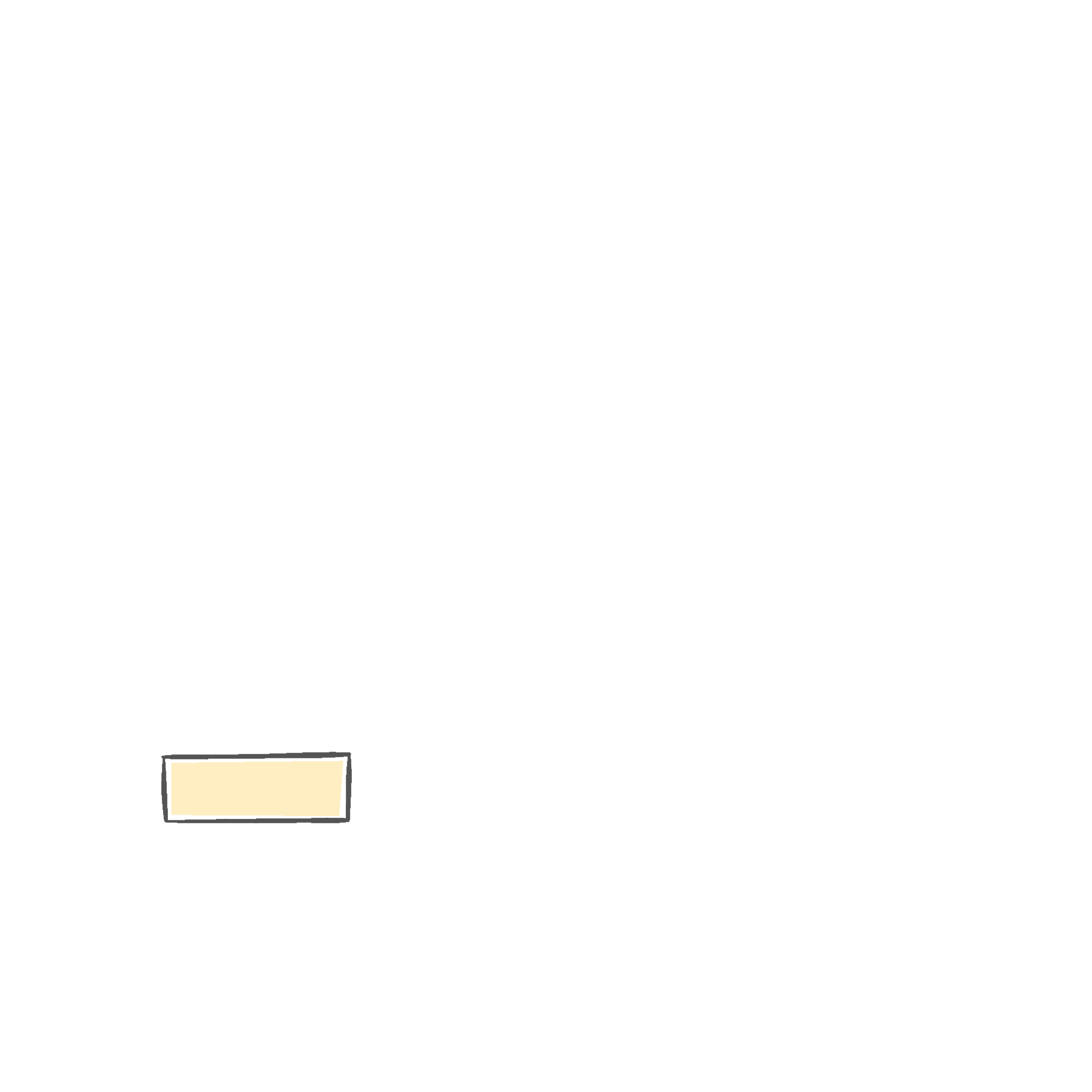 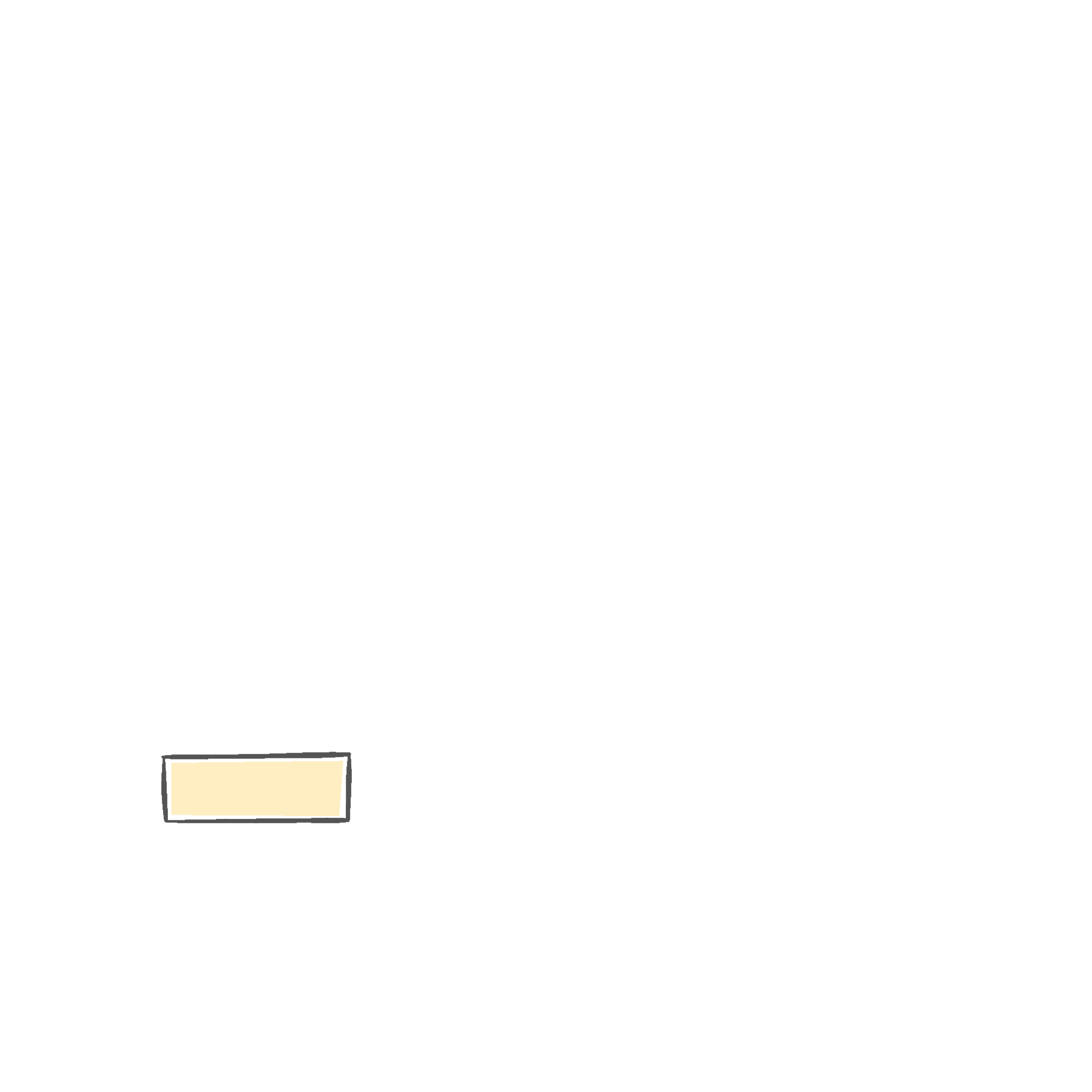 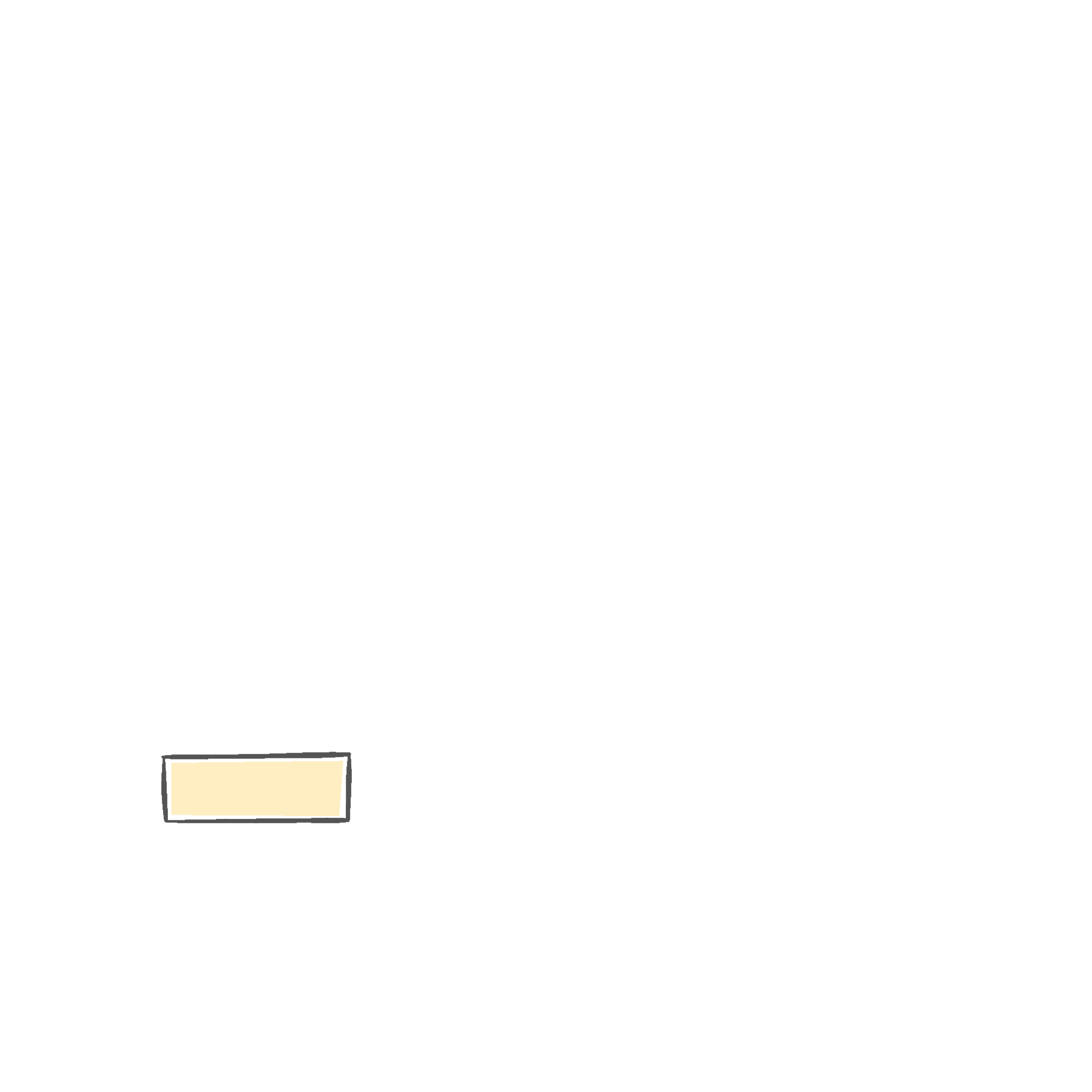 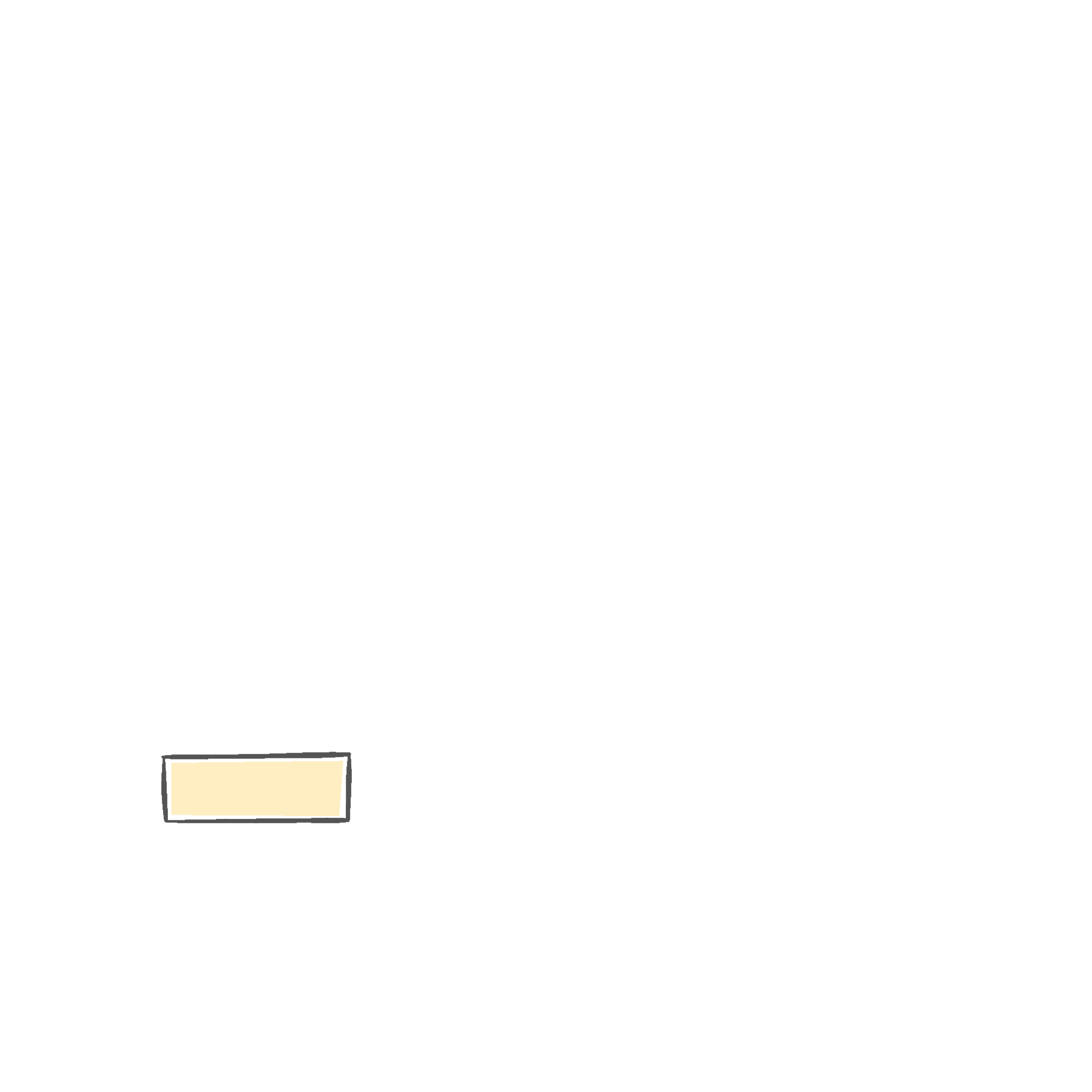 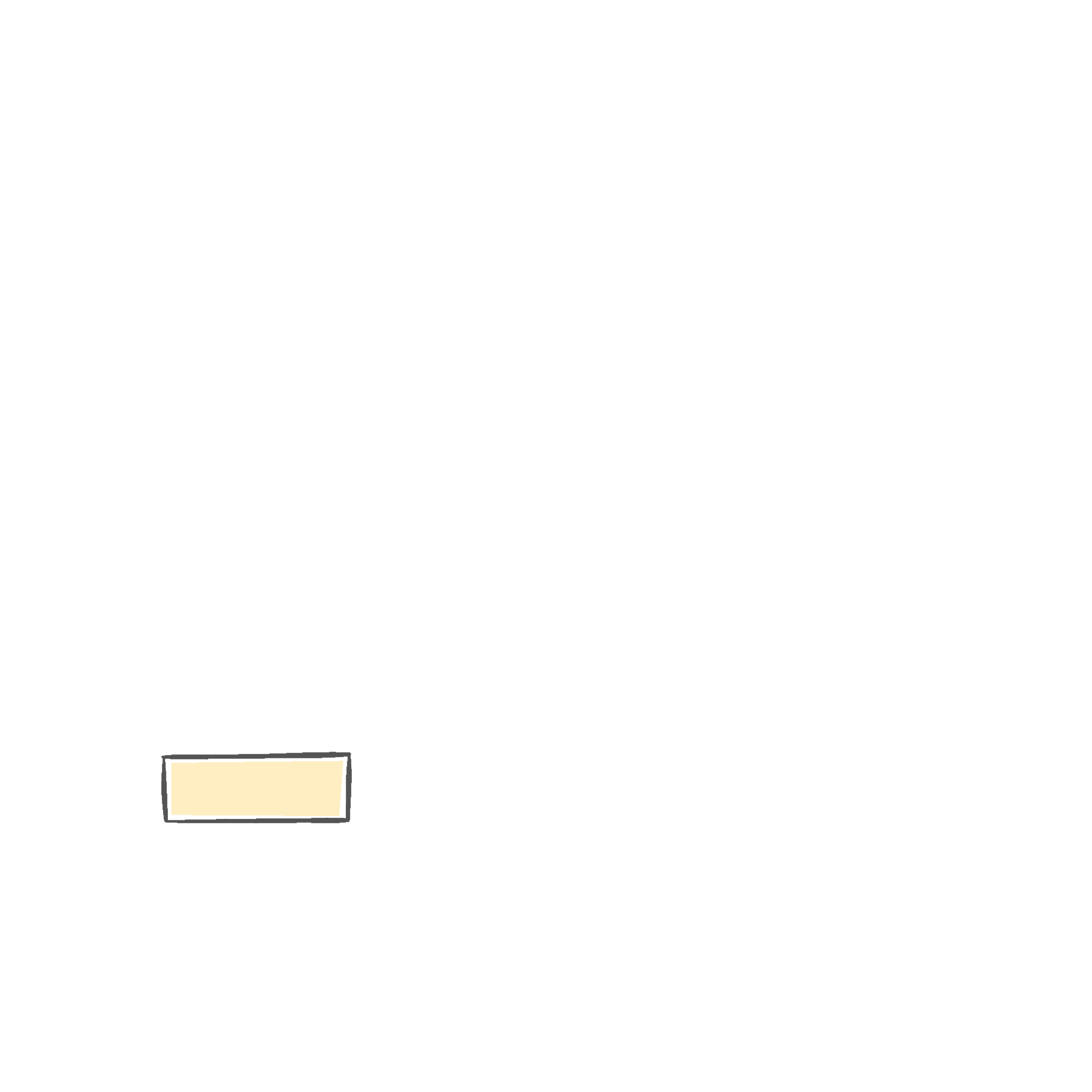 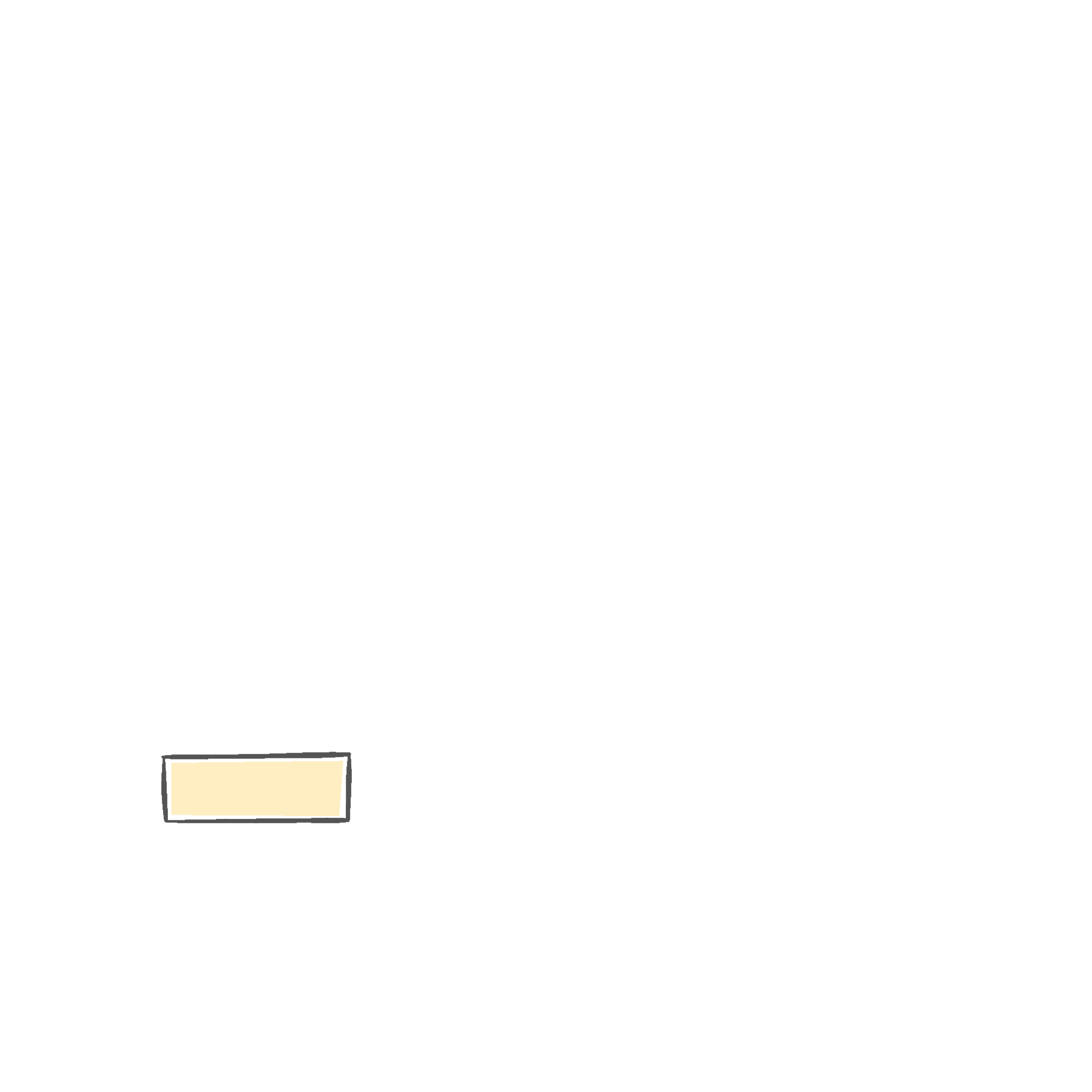 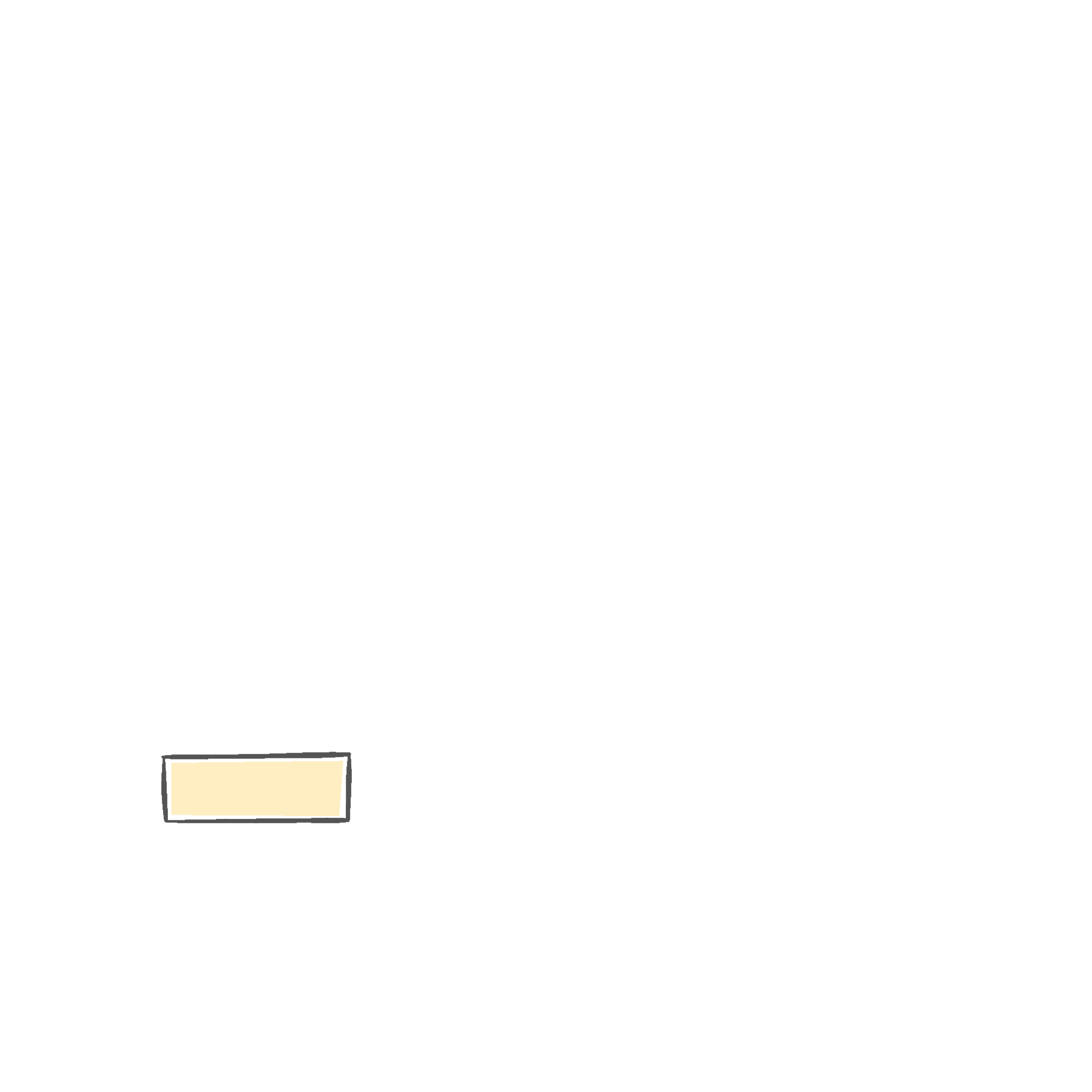 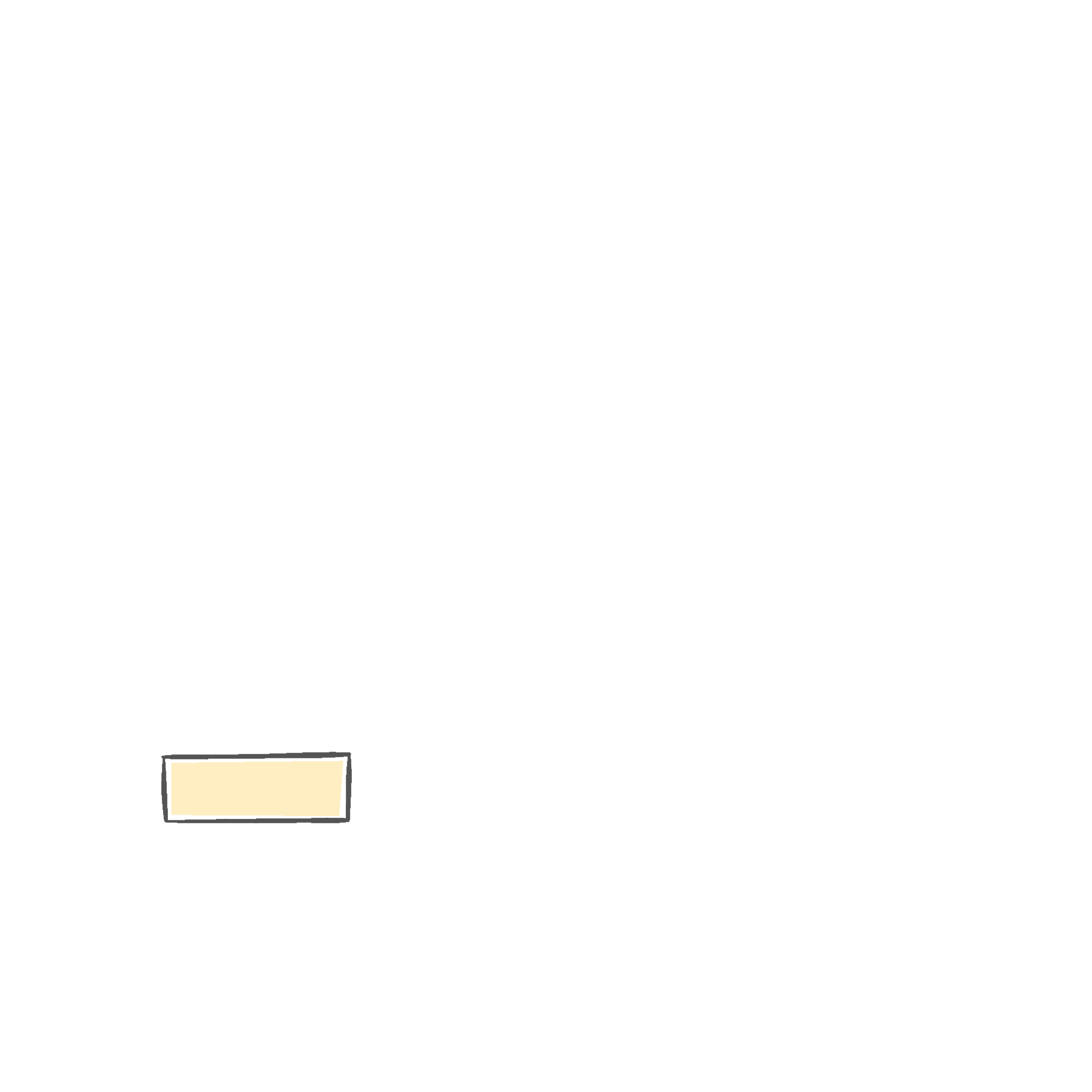 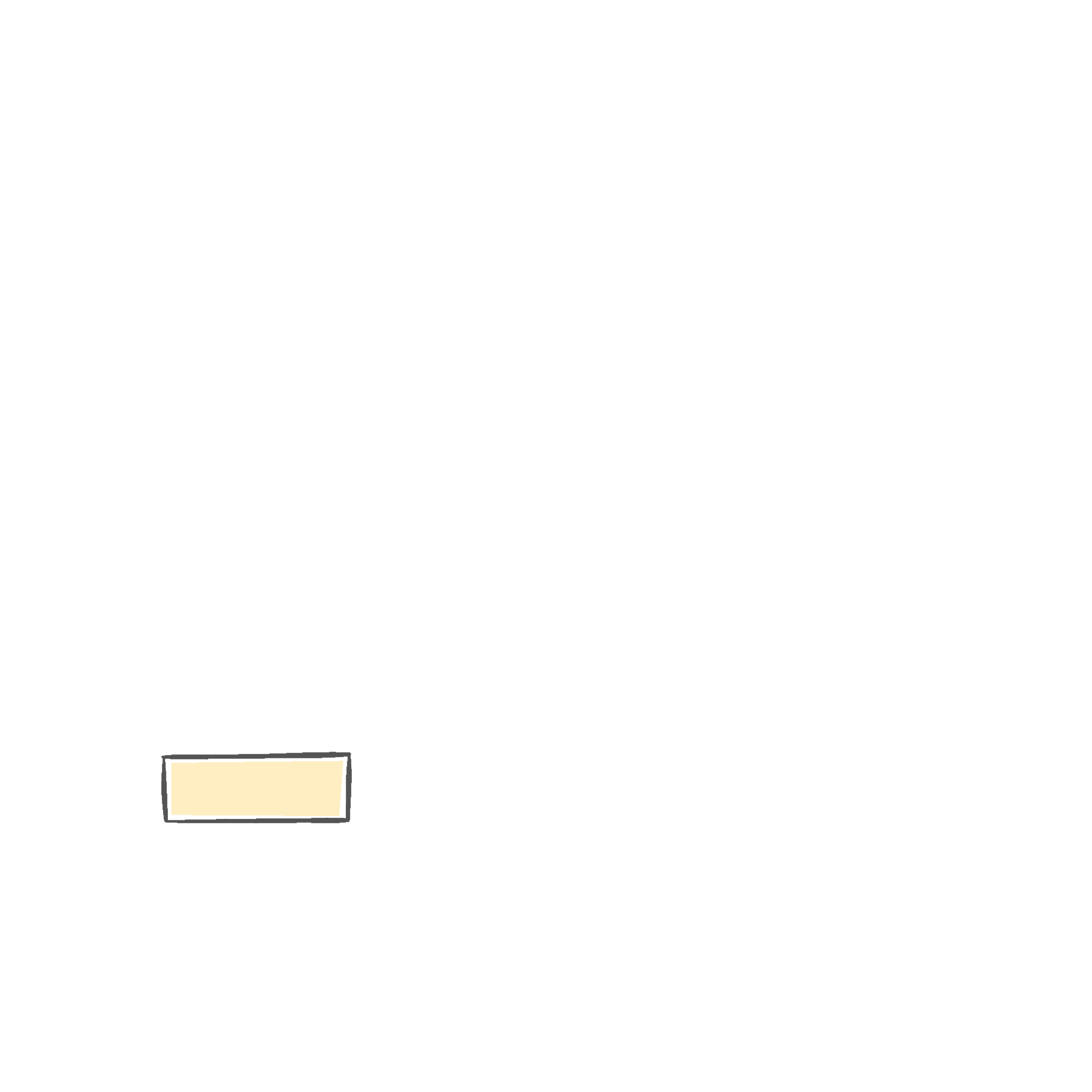 Modelar con el ejemplo
Dar mayor importancia a la calidad que a la cantidad de  aprendizajes.
¿Dónde está cada alumno? ¿Adónde deben llegar todos?
La importancia de que los alumnos resuelvan problemas, aprenda de sus errores y apliquen lo aprendido en distintos contextos.
Generar ambientes de aprendizaje cálidos y seguros
Diversificar las estrategias didácticas
La relación con los contenidos de otras asignaturas y áreas del currículo para fomentar la interdisciplina.
Los saberes previos y los intereses de los estudiantes
Planeación por escrito, objetivos y técnicas para llevarlos a cabo estar de forma estructurada.
Partir siempre del programa o marco formativo institucional
Hacer de forma coordinada con los demás docentes
Debe ser flexible, ya que no todo se puede prever
Adecuarse al contexto específico
Poner al alumno en el centro
Ser realista, de modo que su aplicación pueda ser viable
Ignora necesidades sociales amplias, así como las características particulares del alumno, ya que este surge antes de conocer a los alumnos, además de limitar el papel del docente.
Creciente y progresivo, el docente enriquecerá el curso mediante decisiones y acciones inteligentes para mejorar lo prescrito, utilizando los datos recolectados en su praxis en el aula
el trabajo en el aula debe considerar
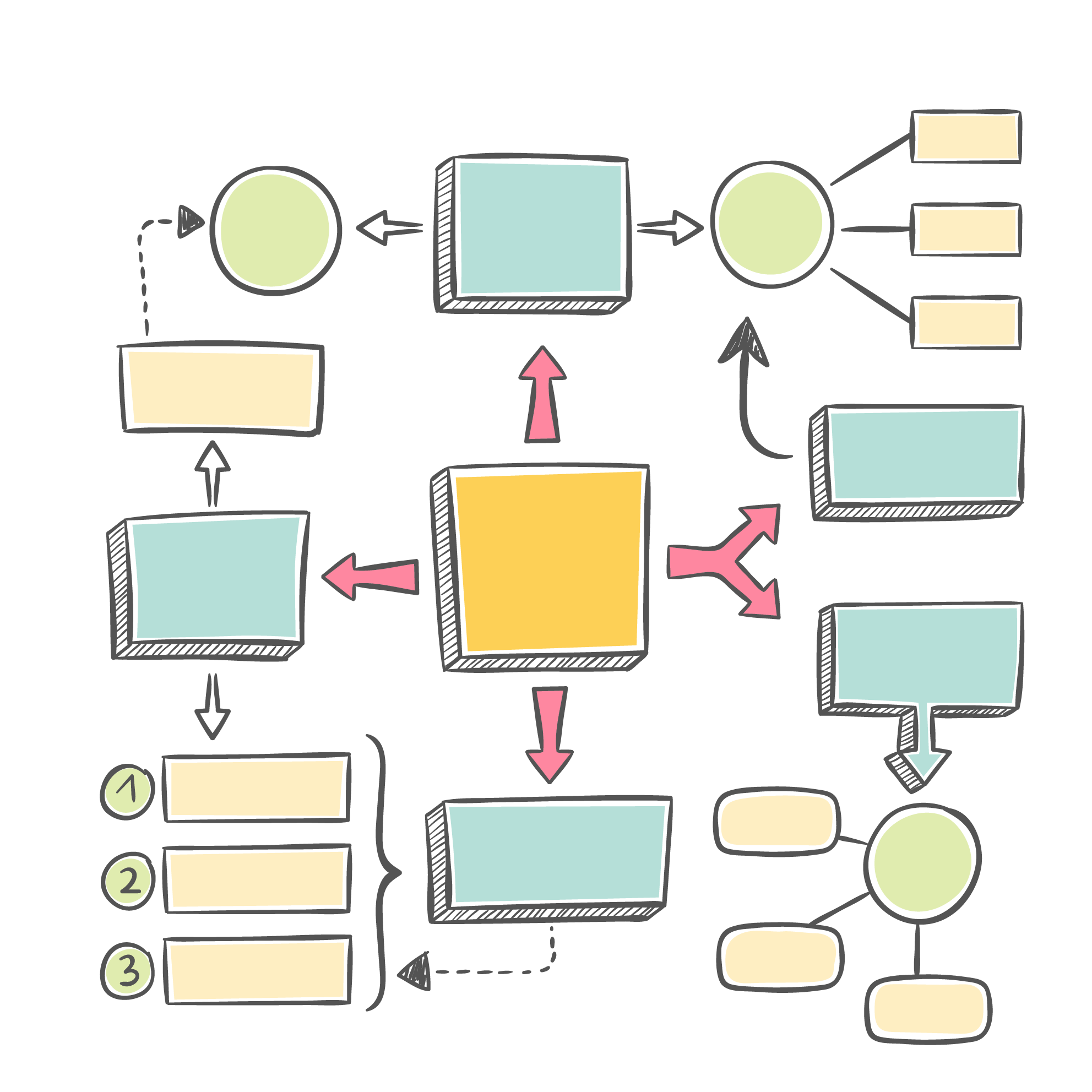 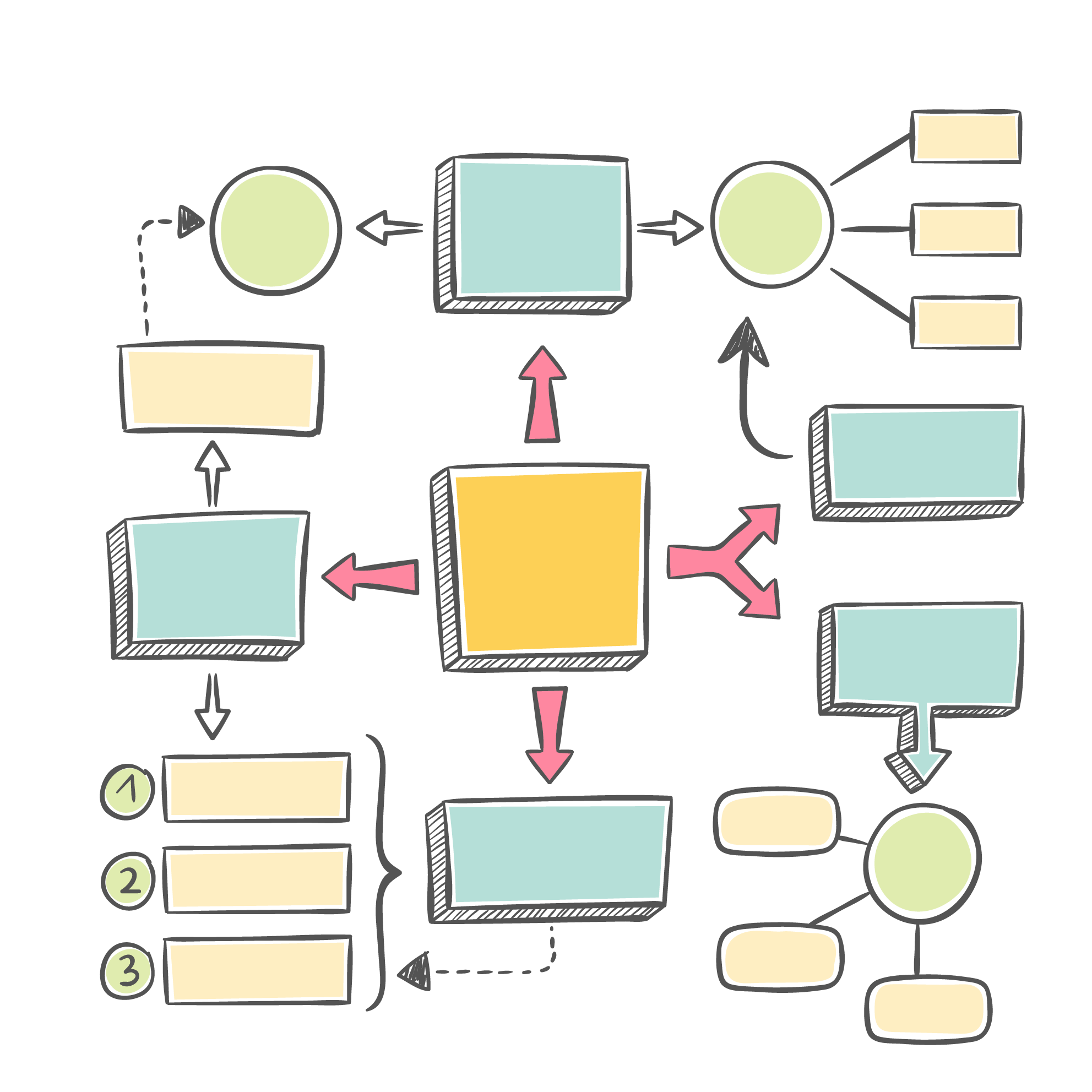 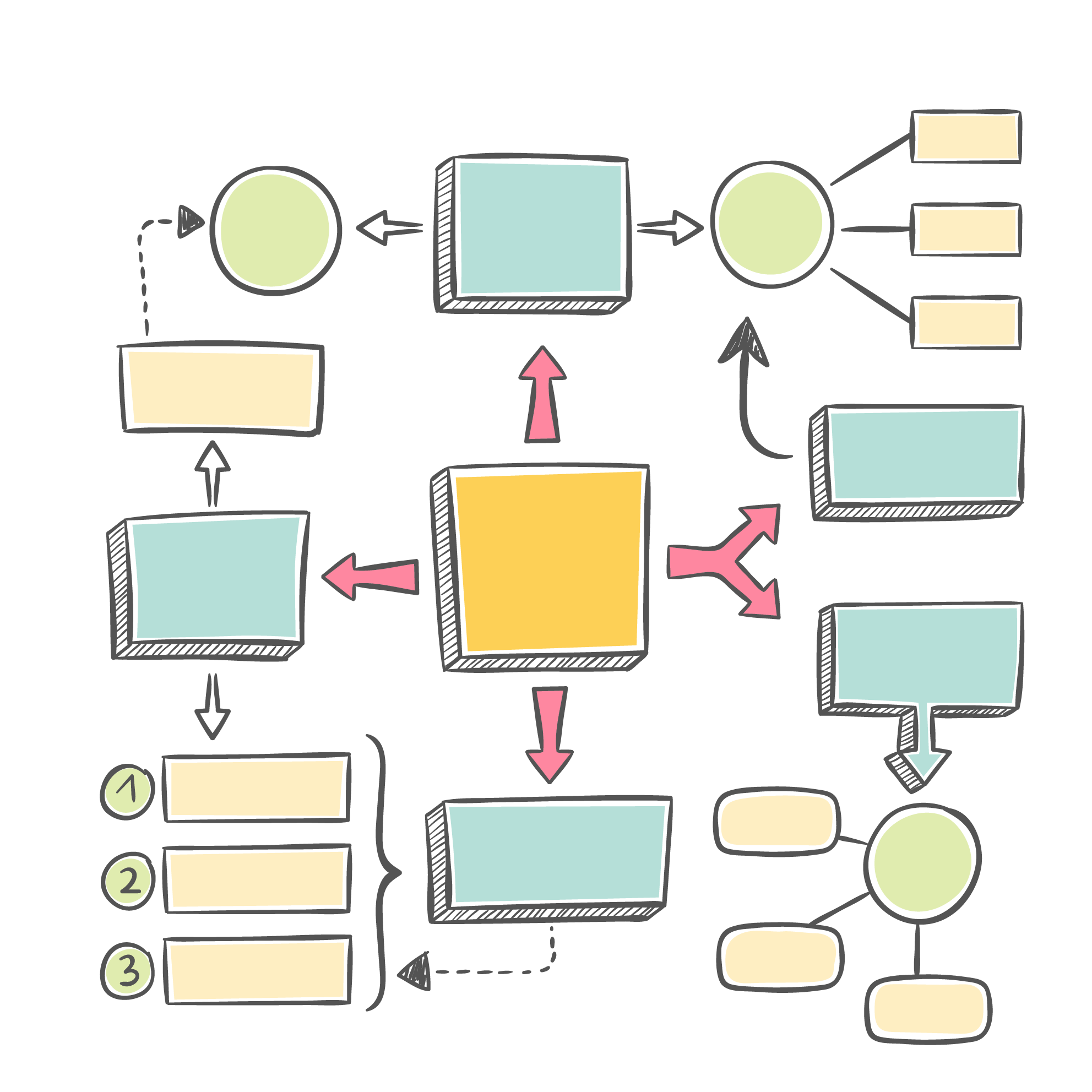 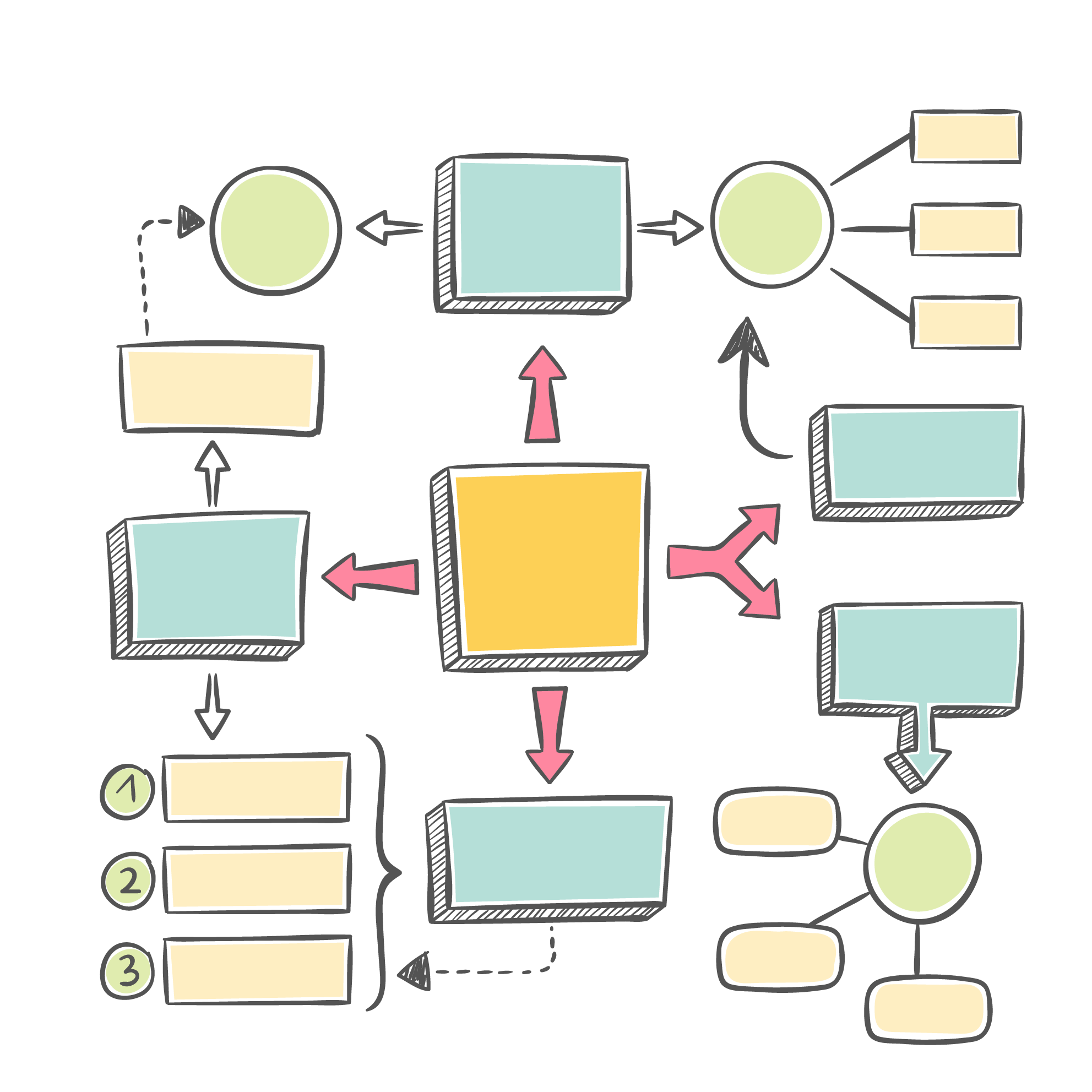 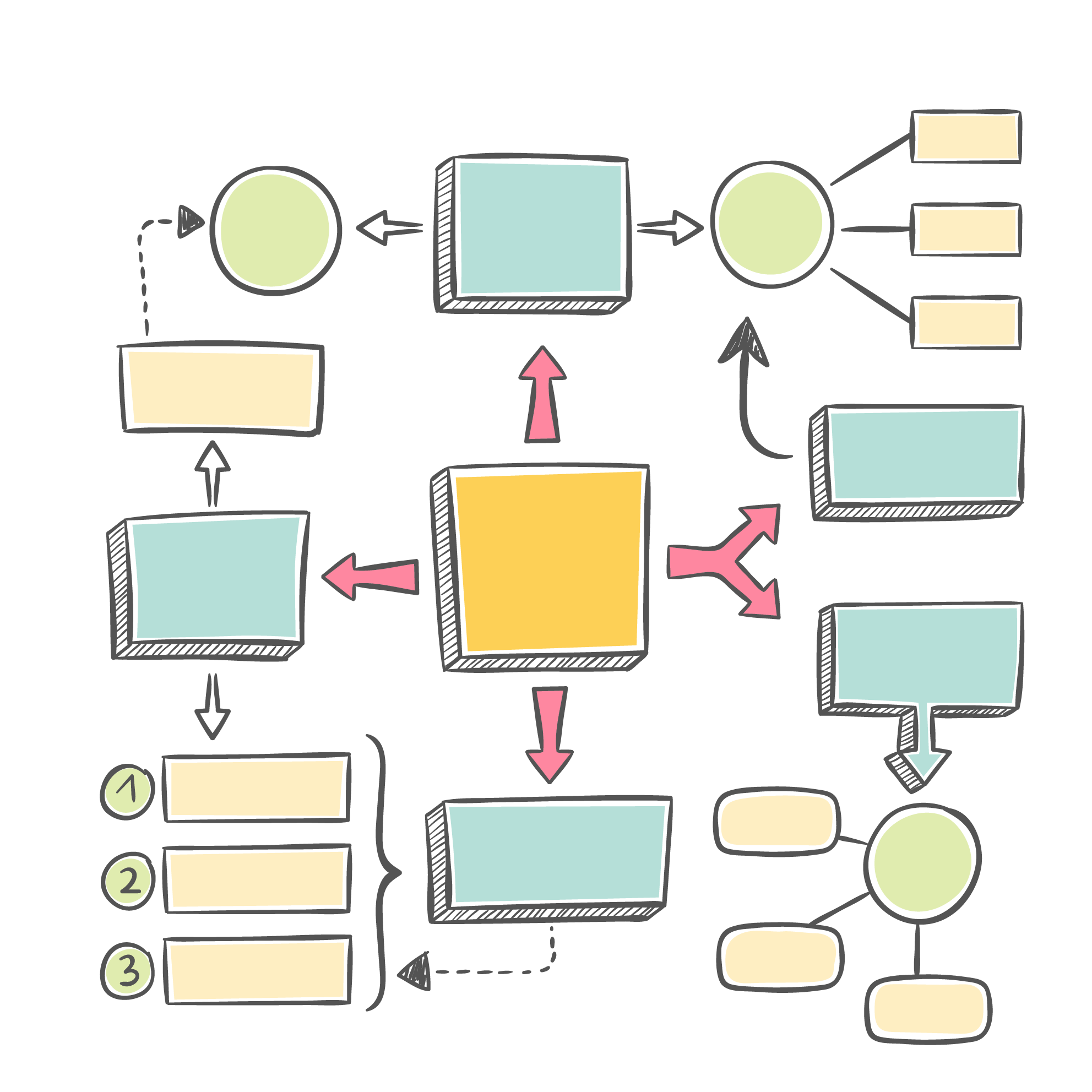 4
2
3
1
5
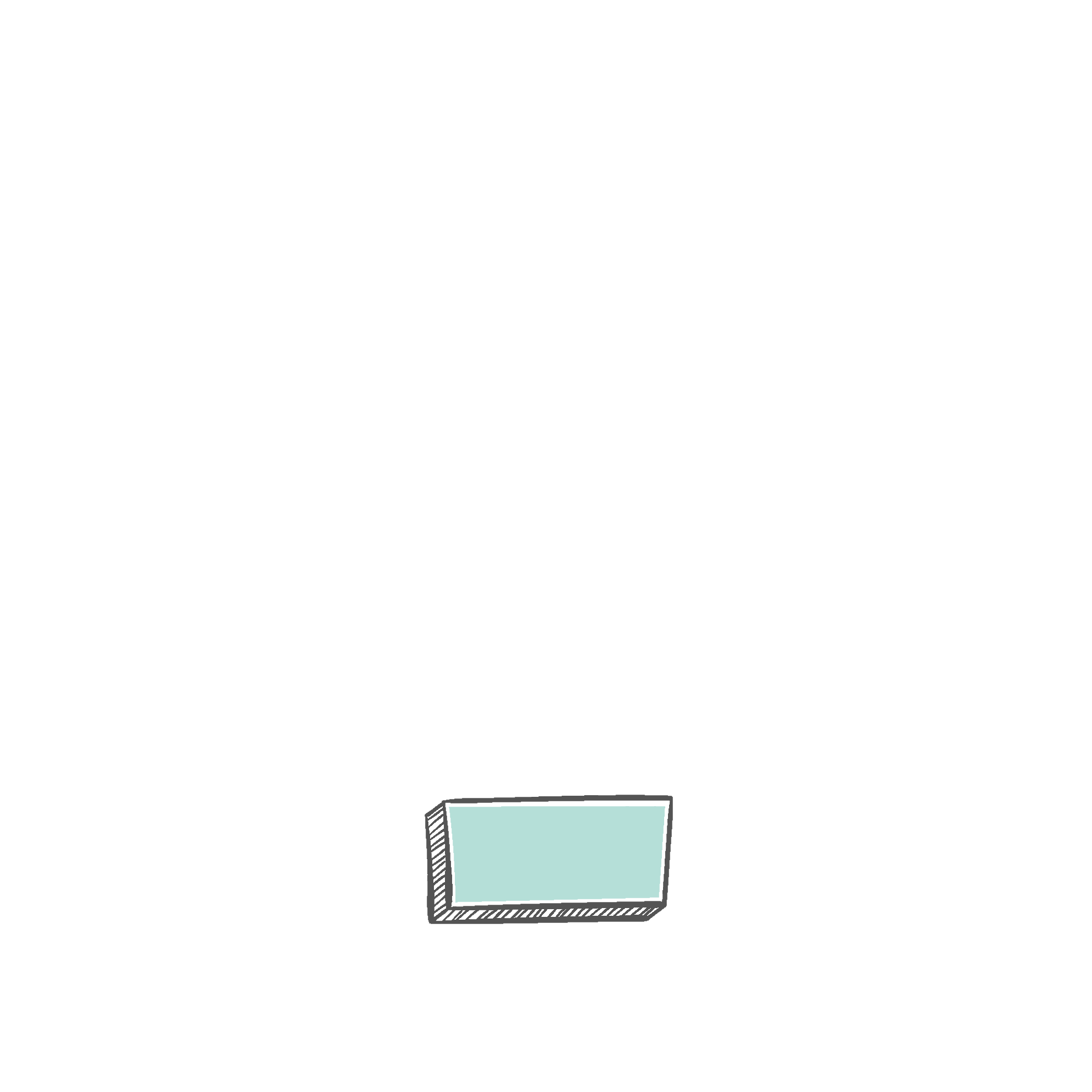 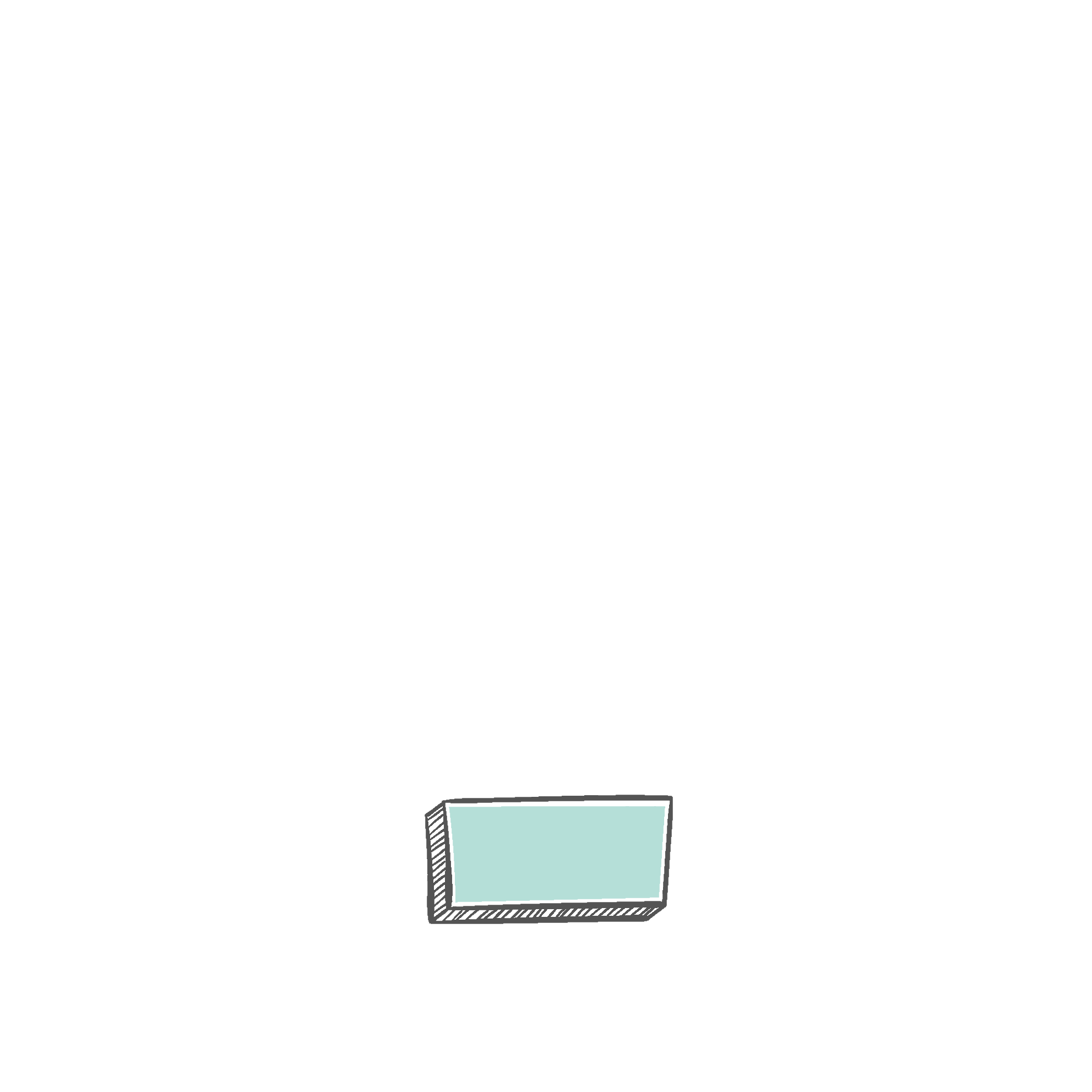 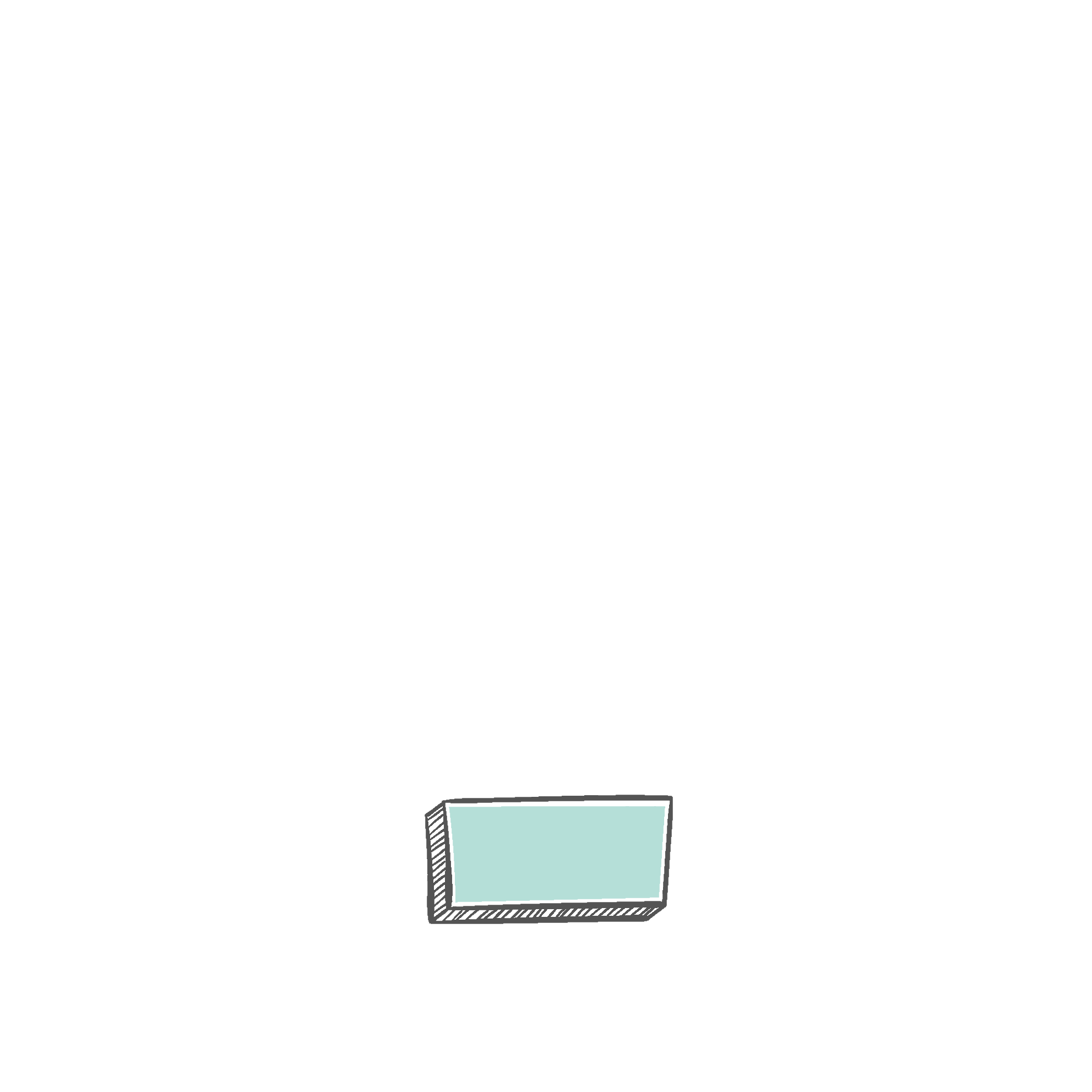 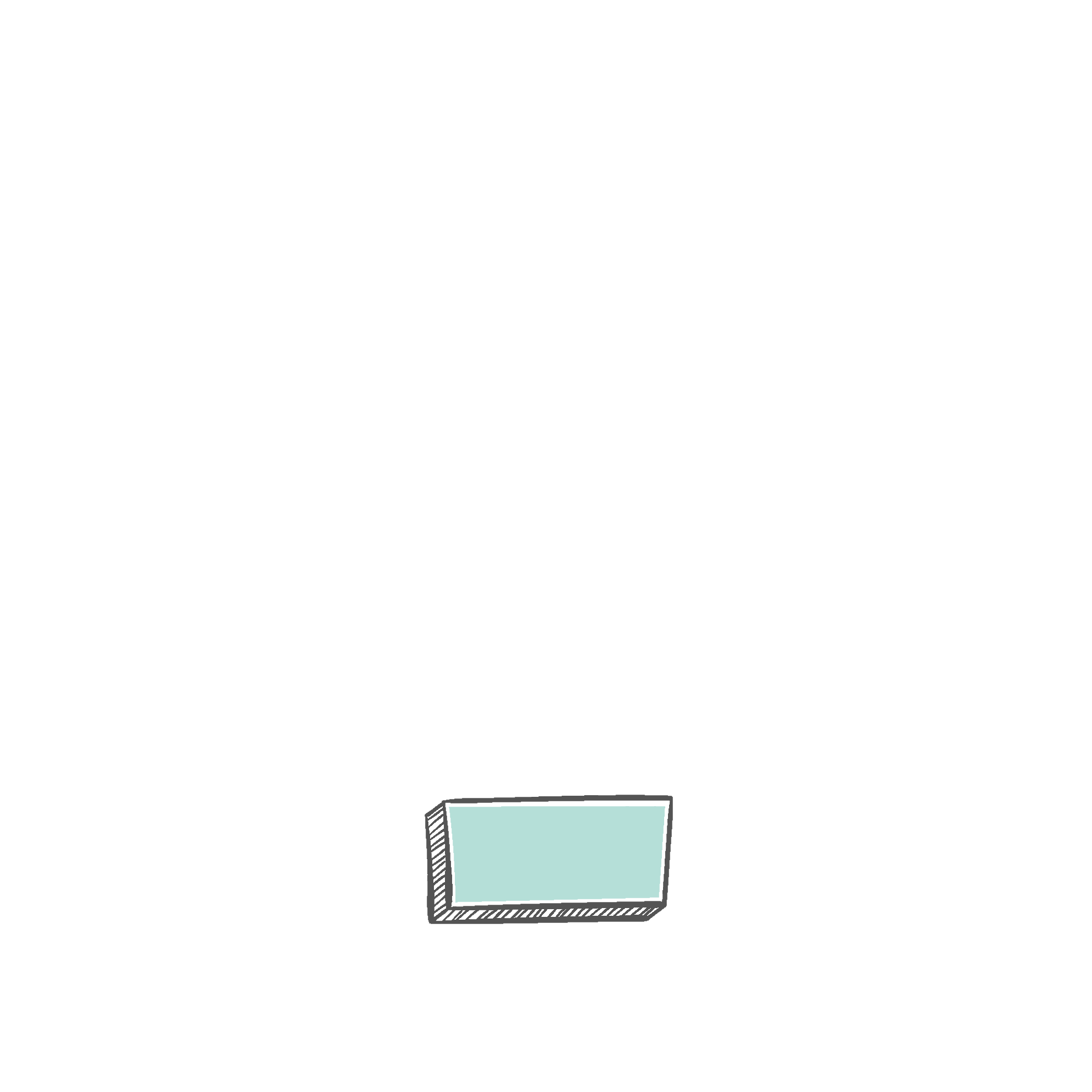 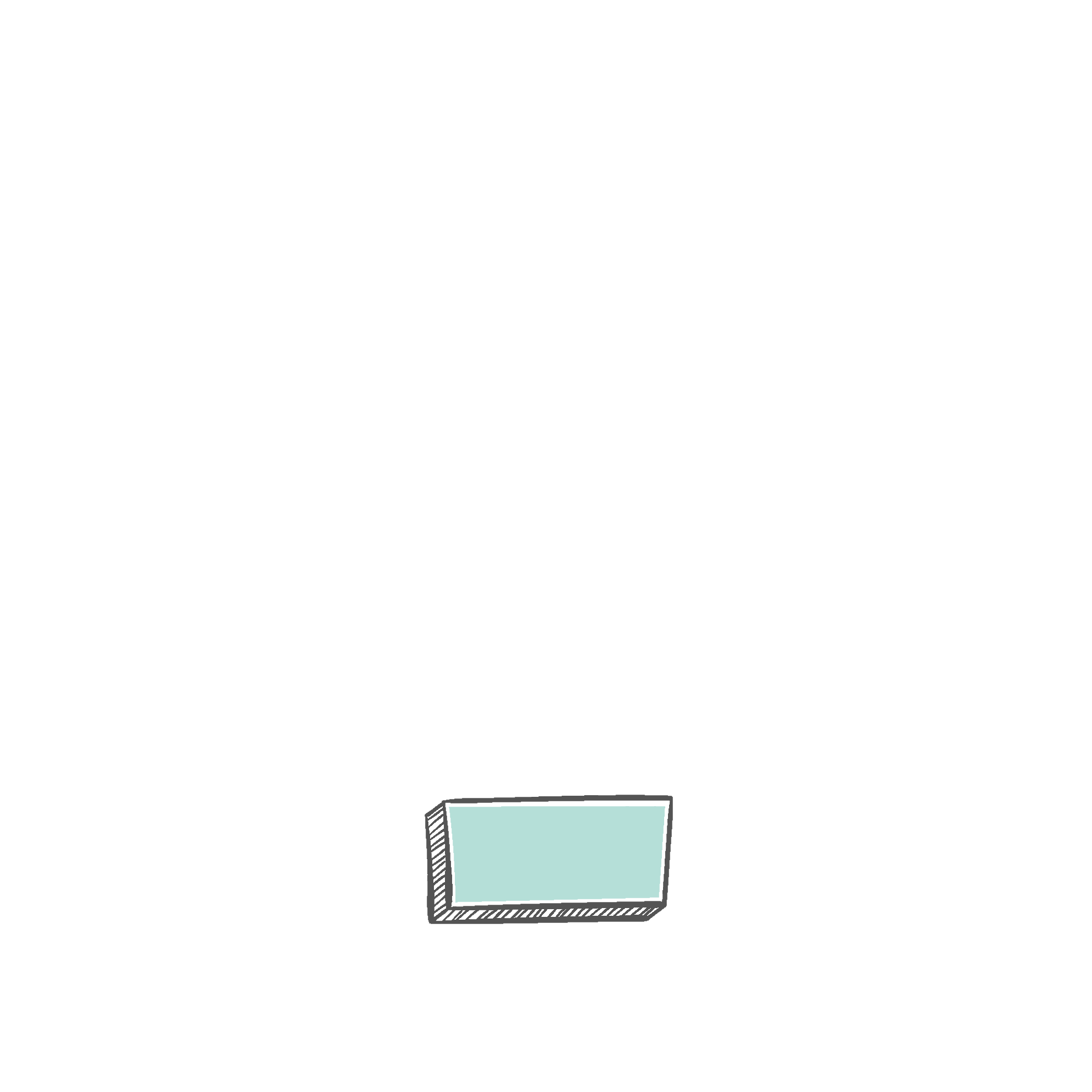 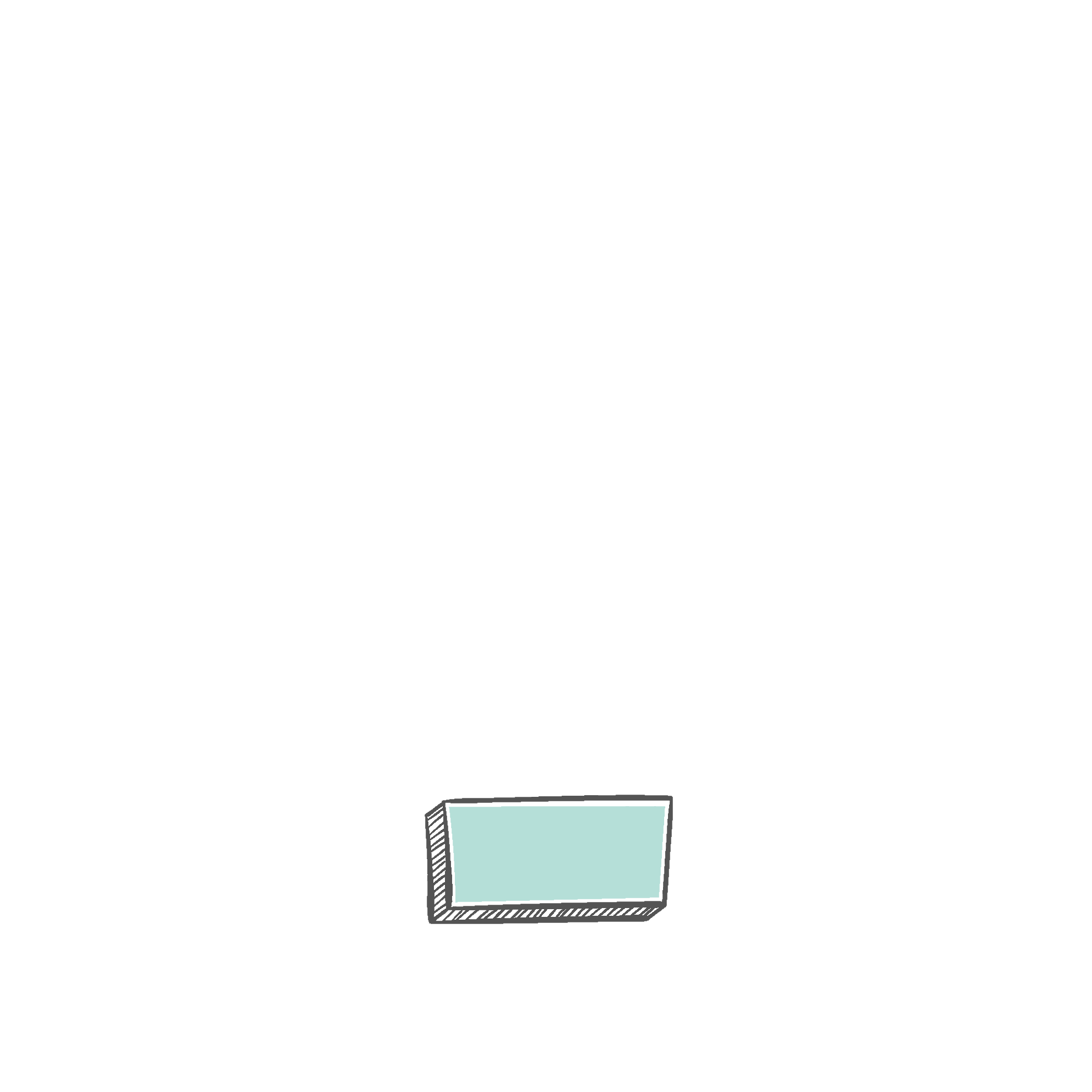 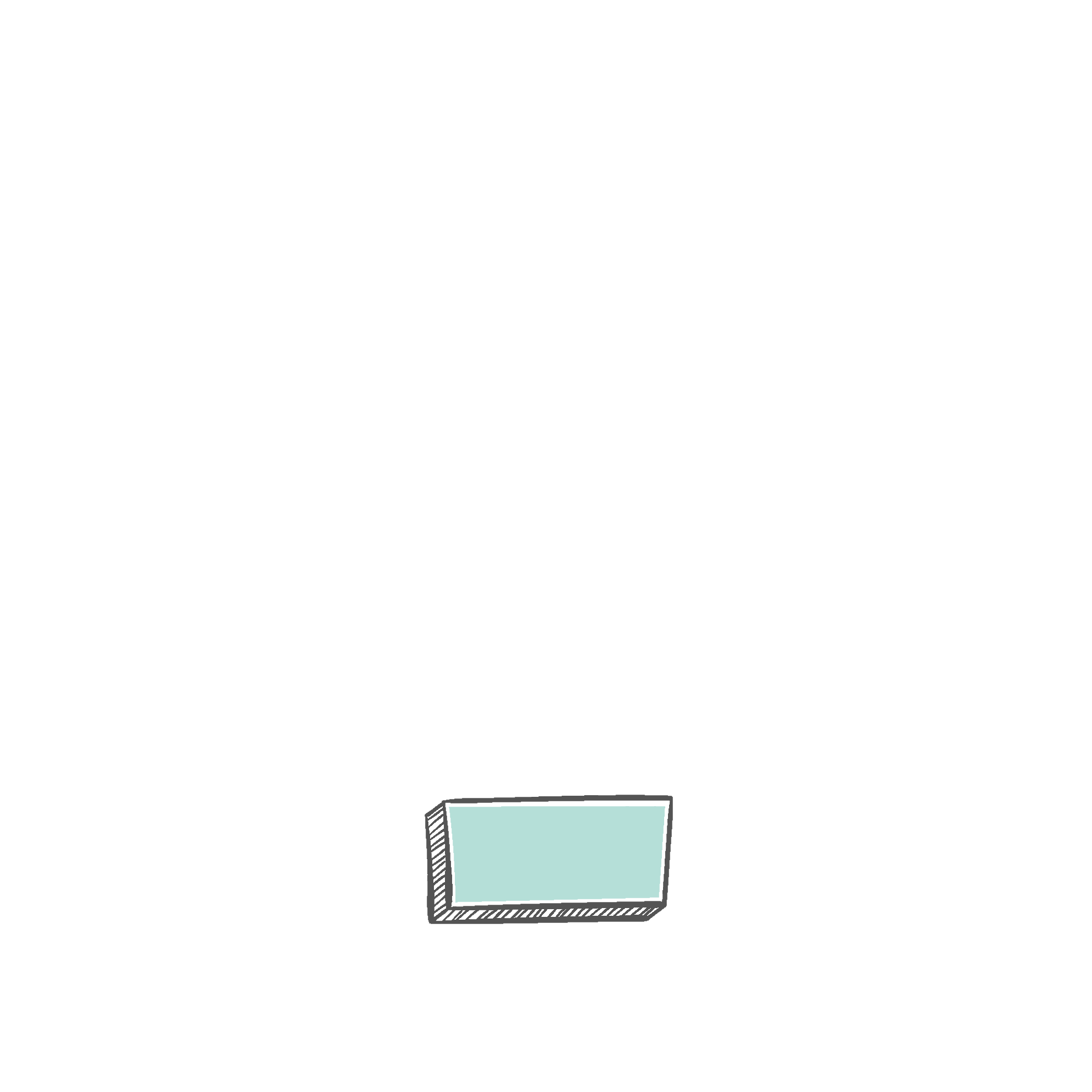 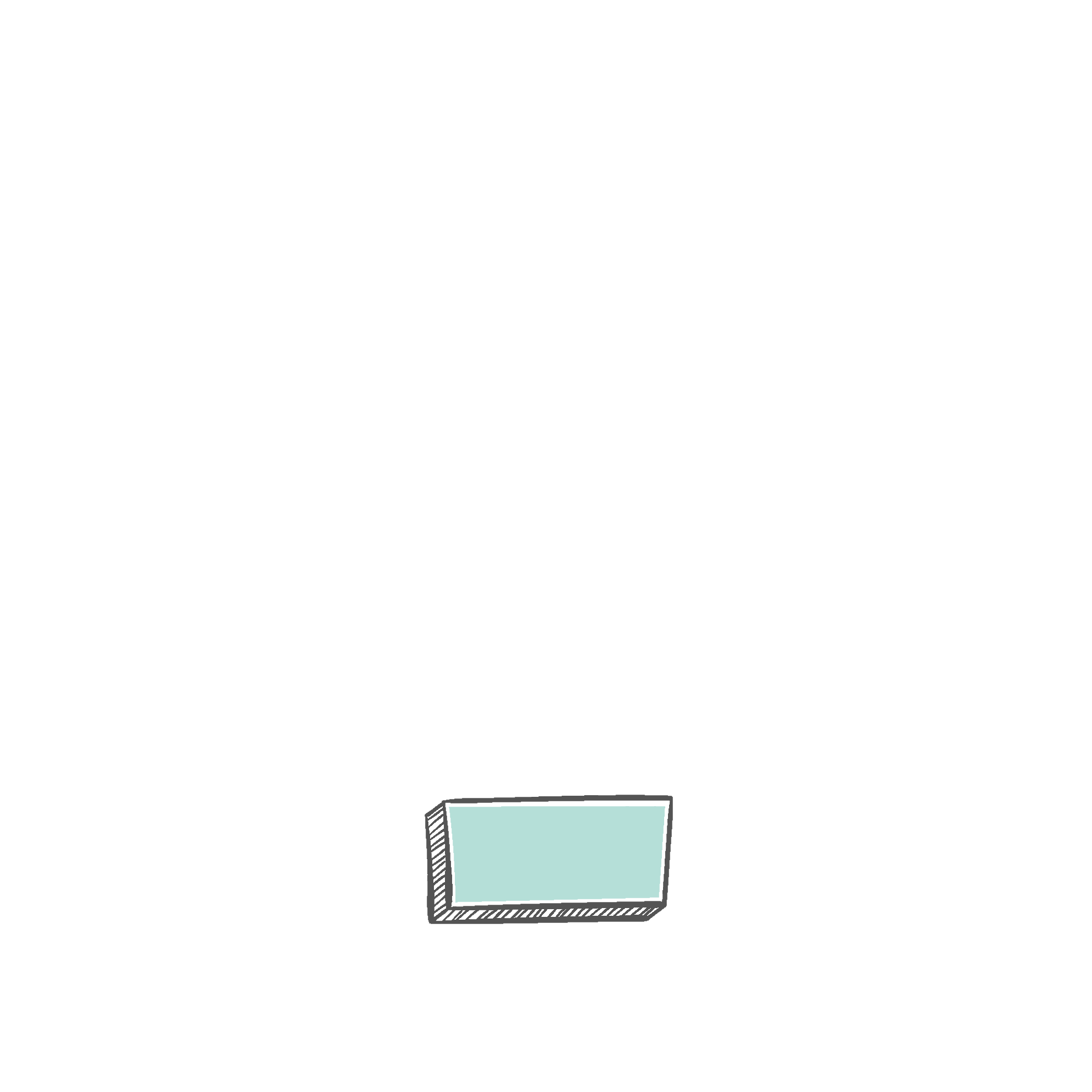 Características
Tipos de planeación
Principios
Tiempos de planeación
Fases
Etapas
Flexible
Cerrada
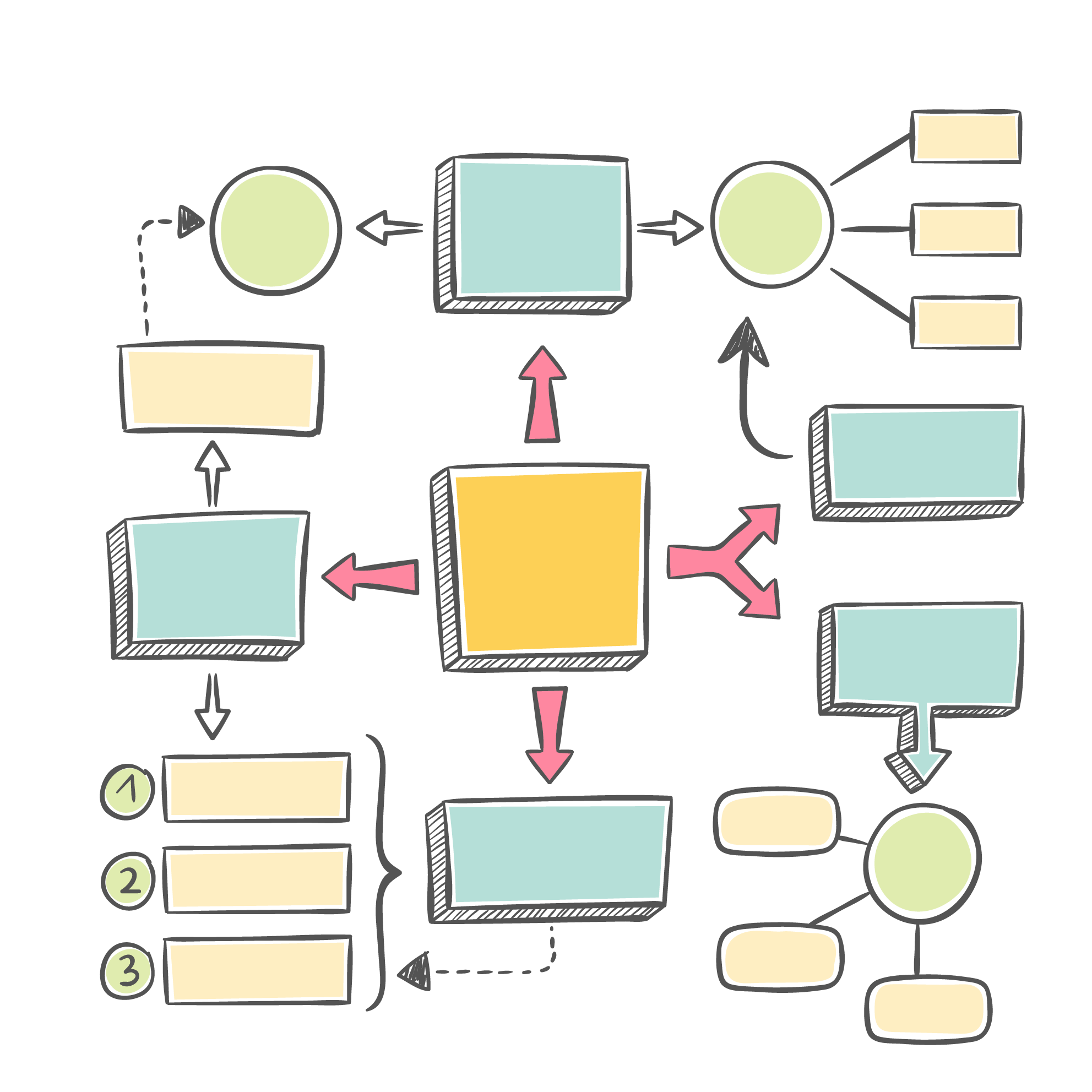 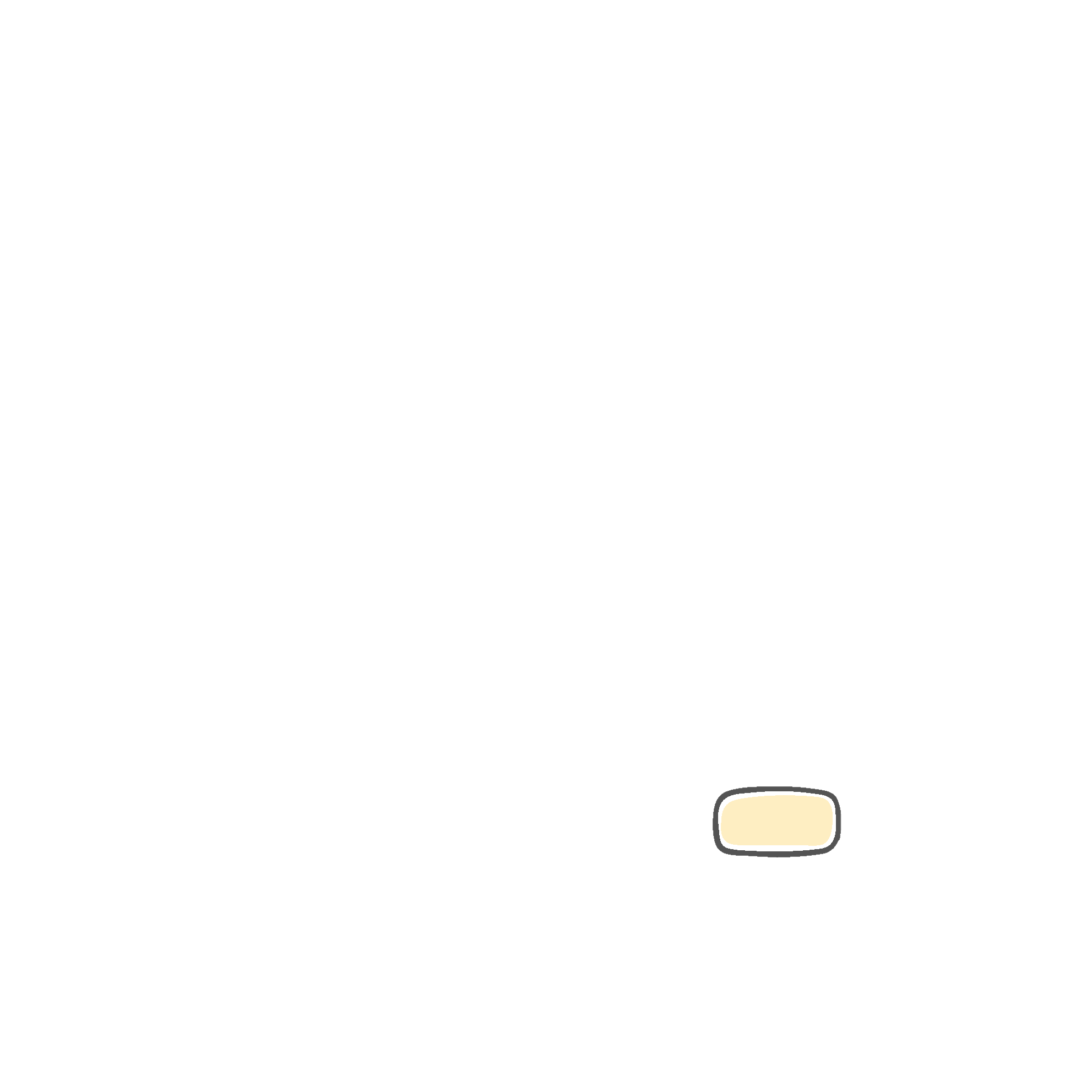 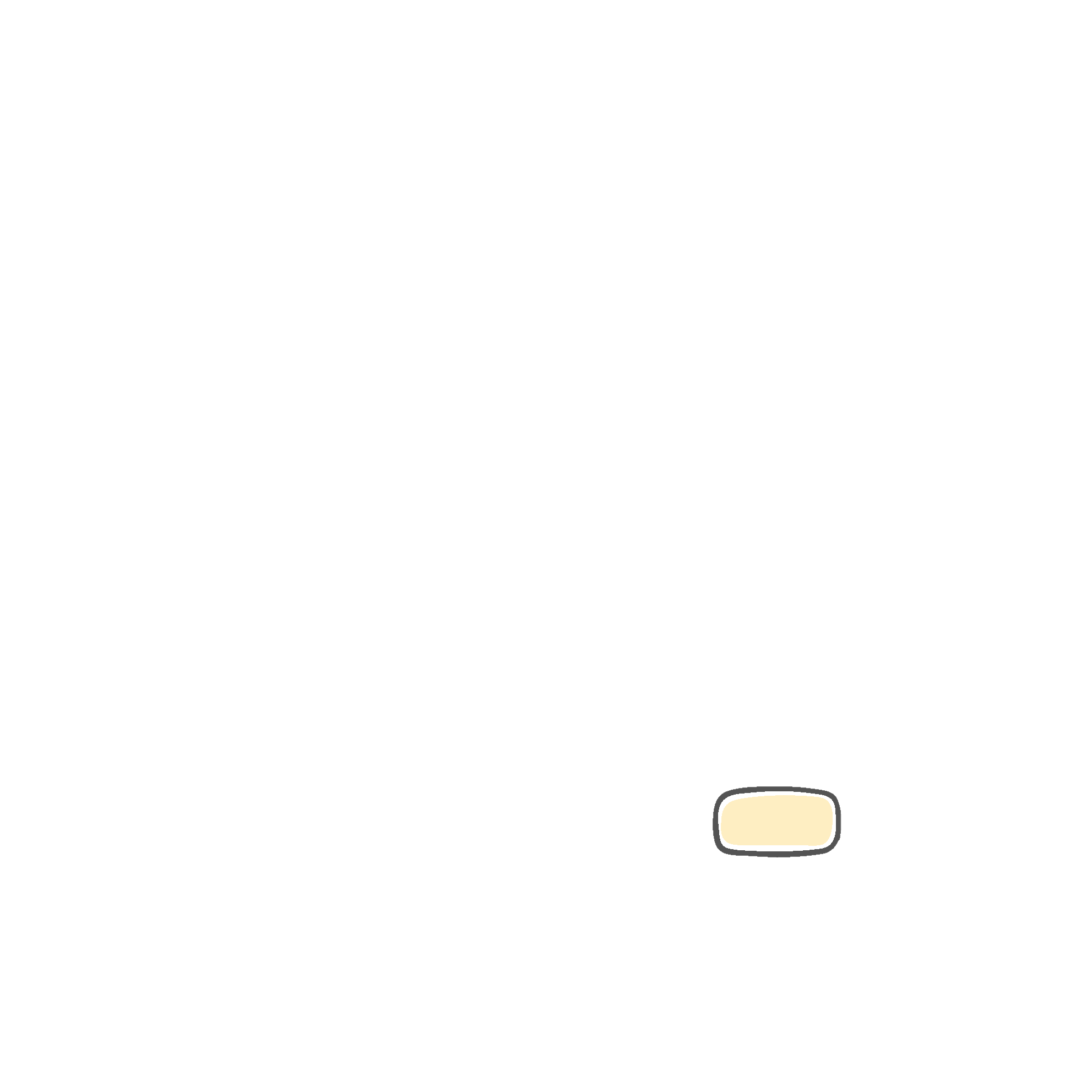 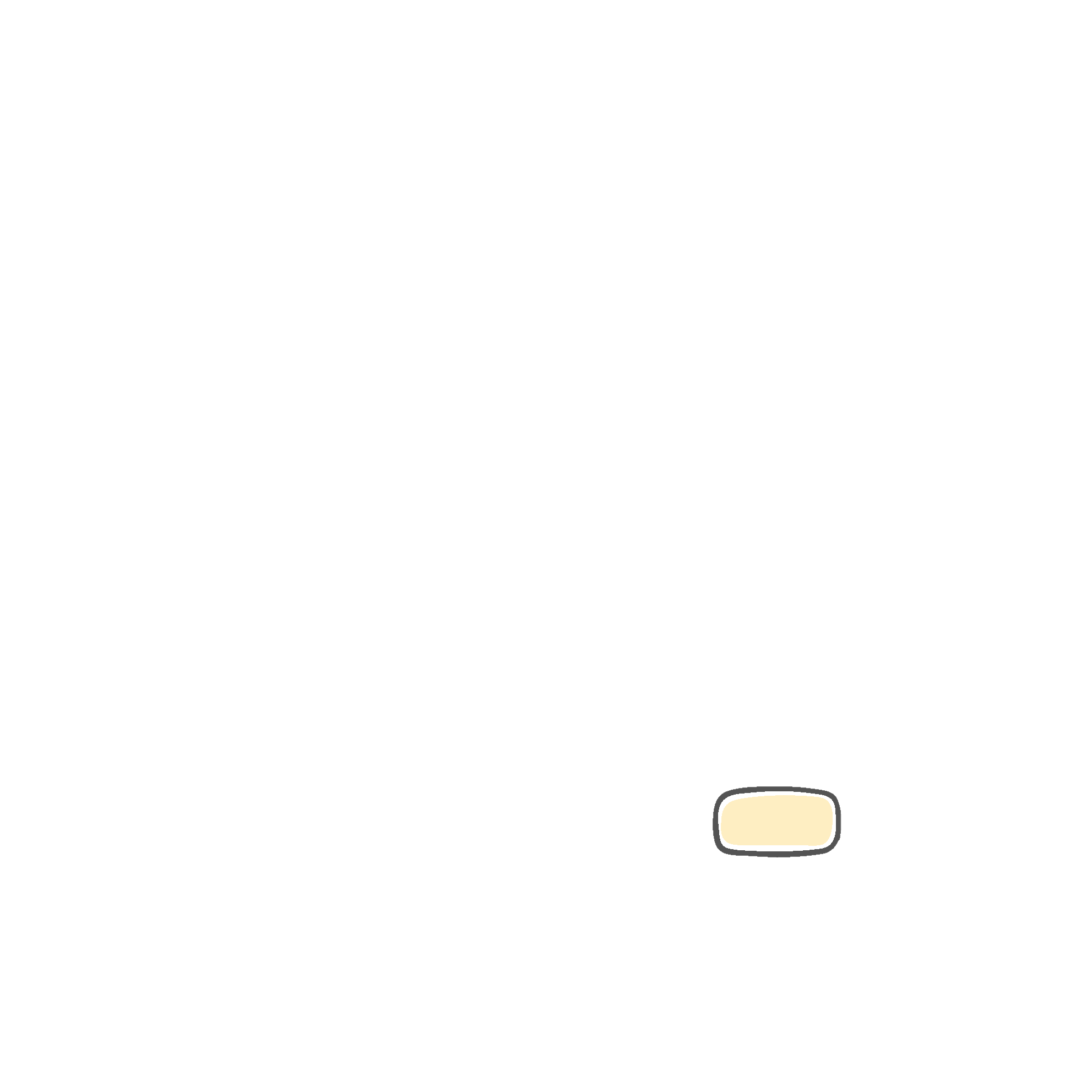 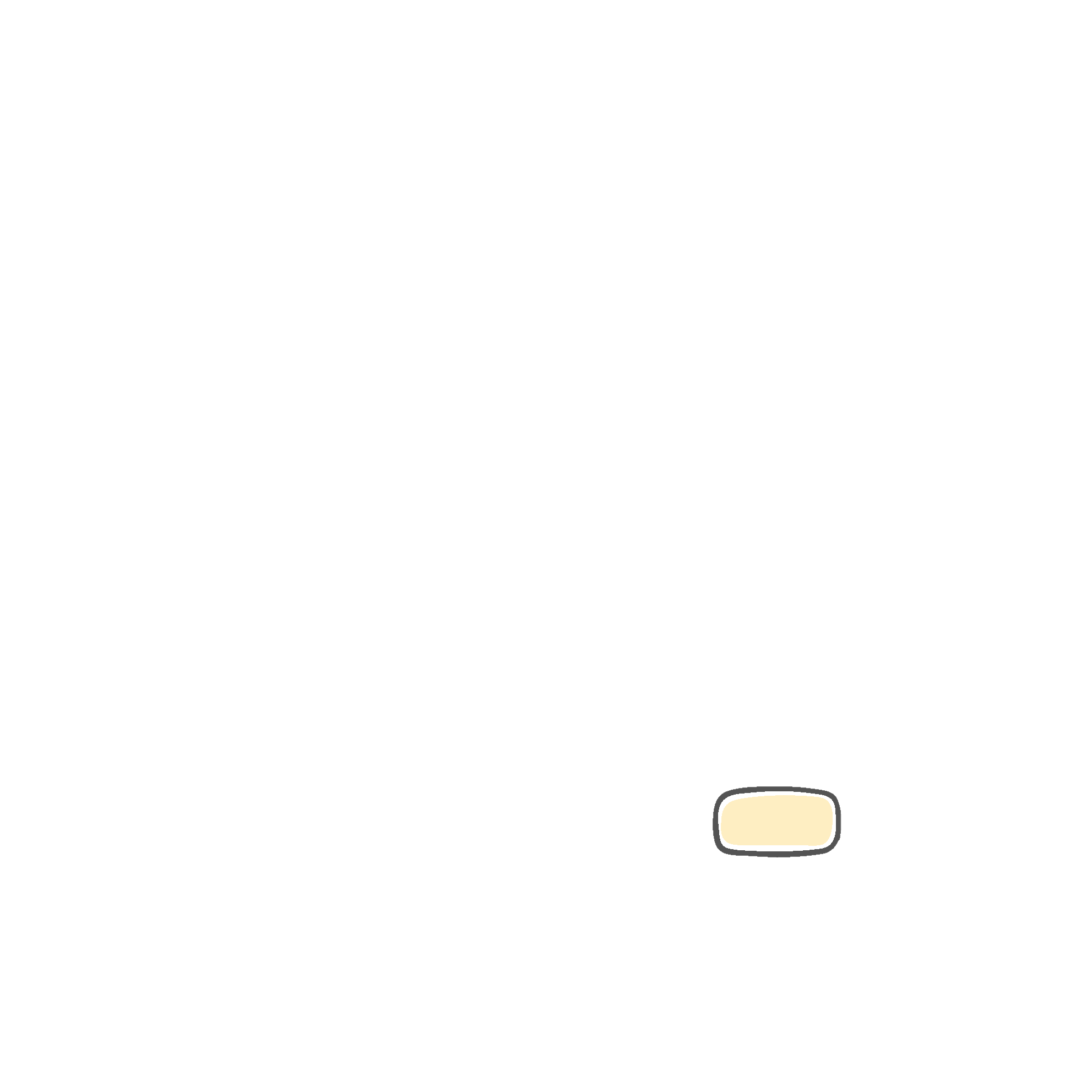 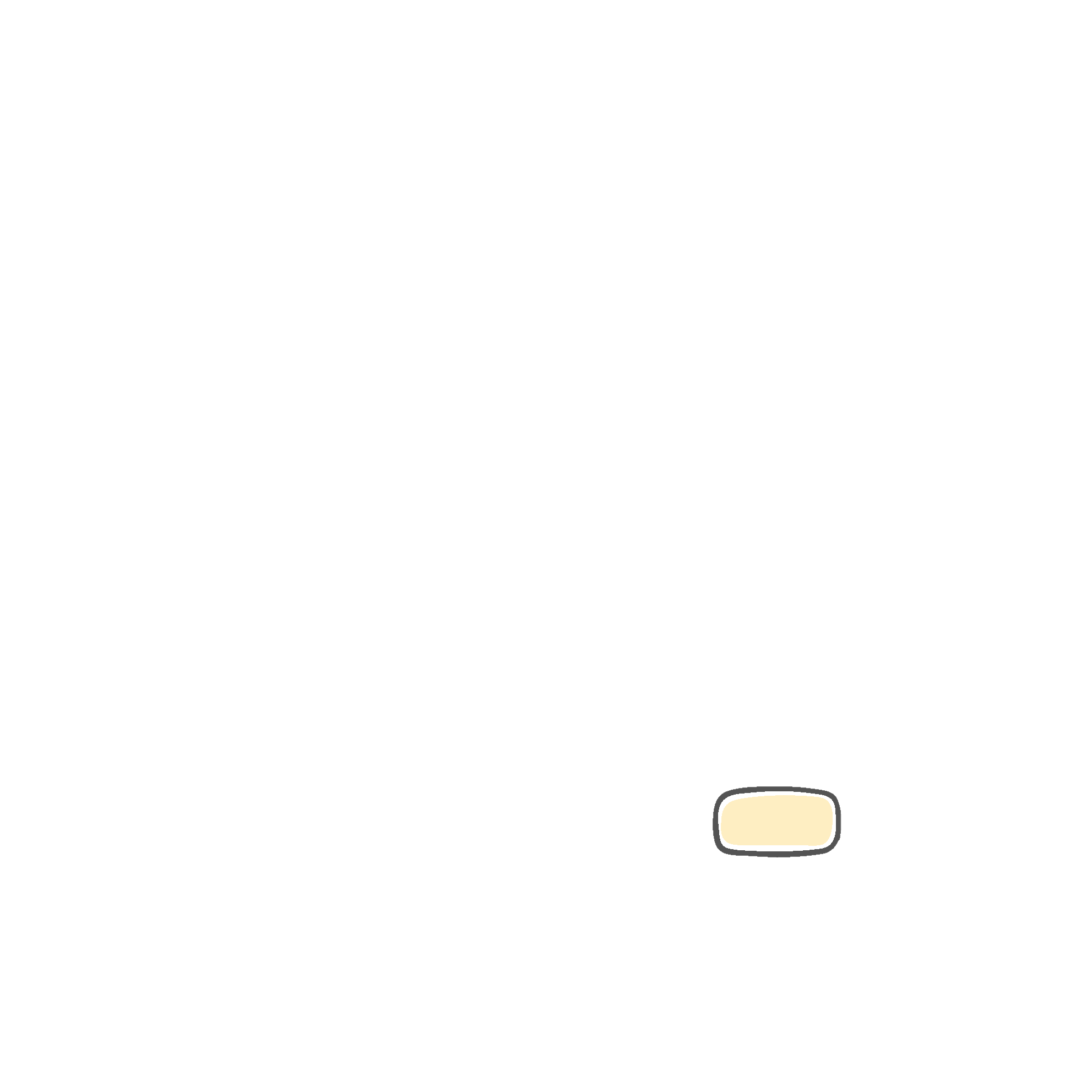 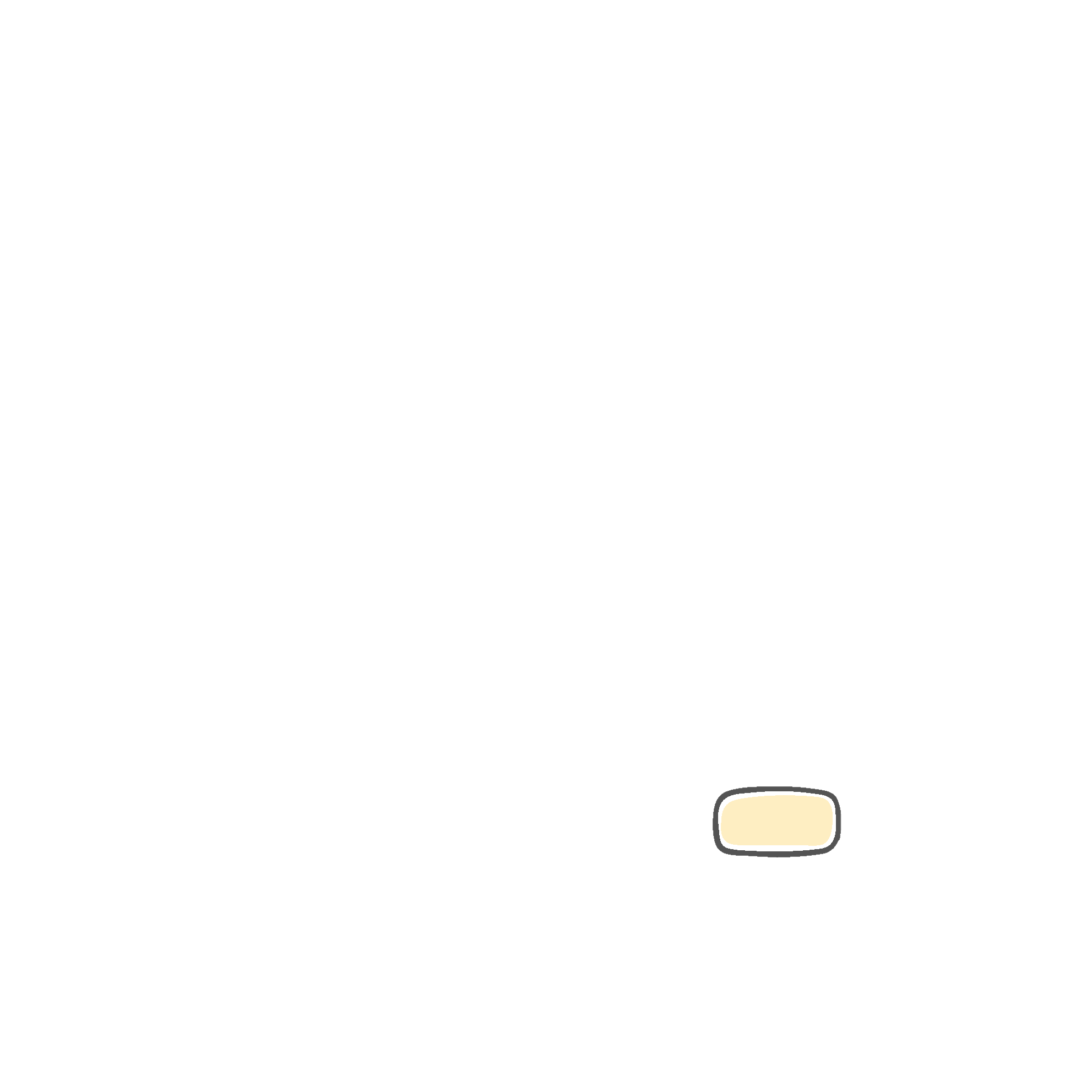 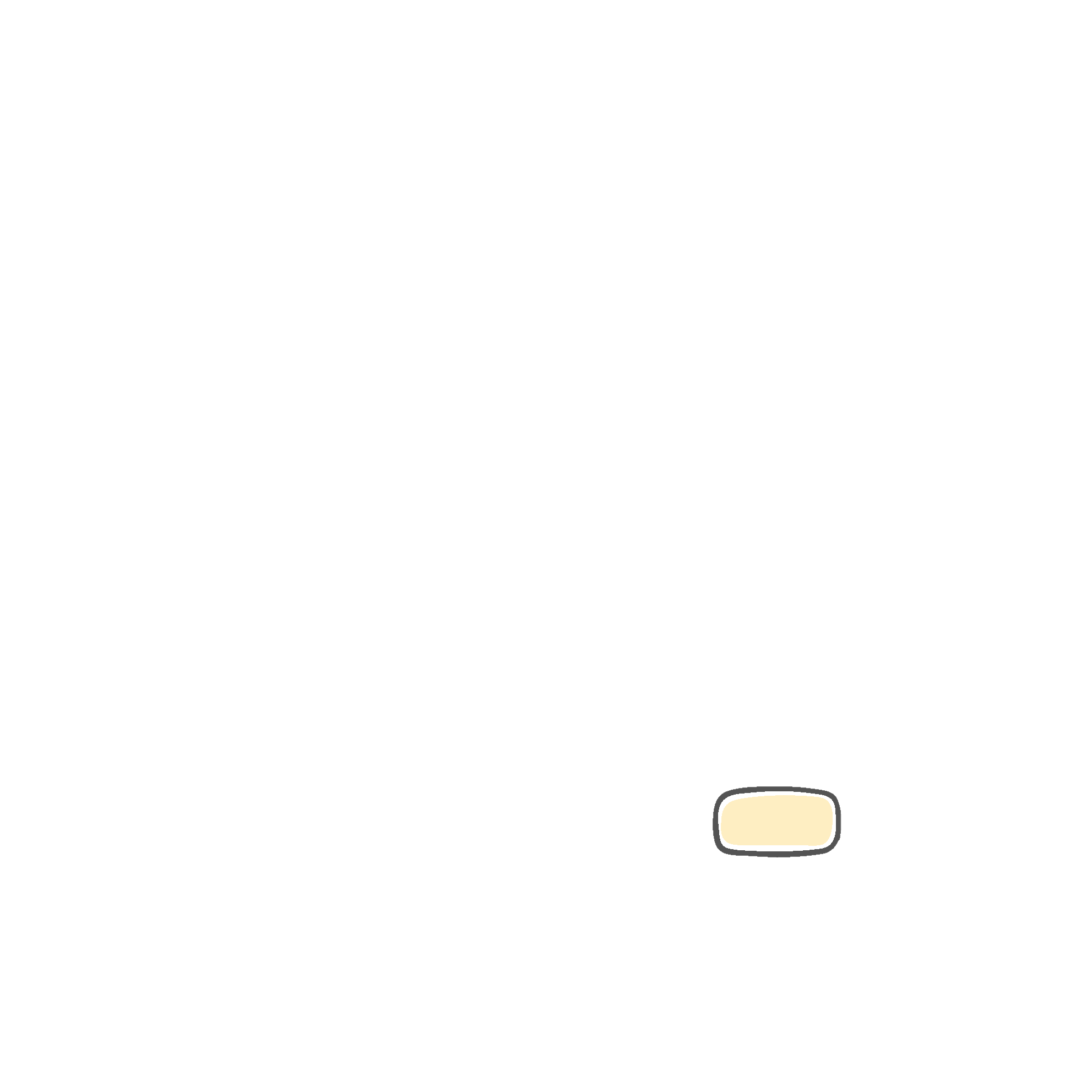 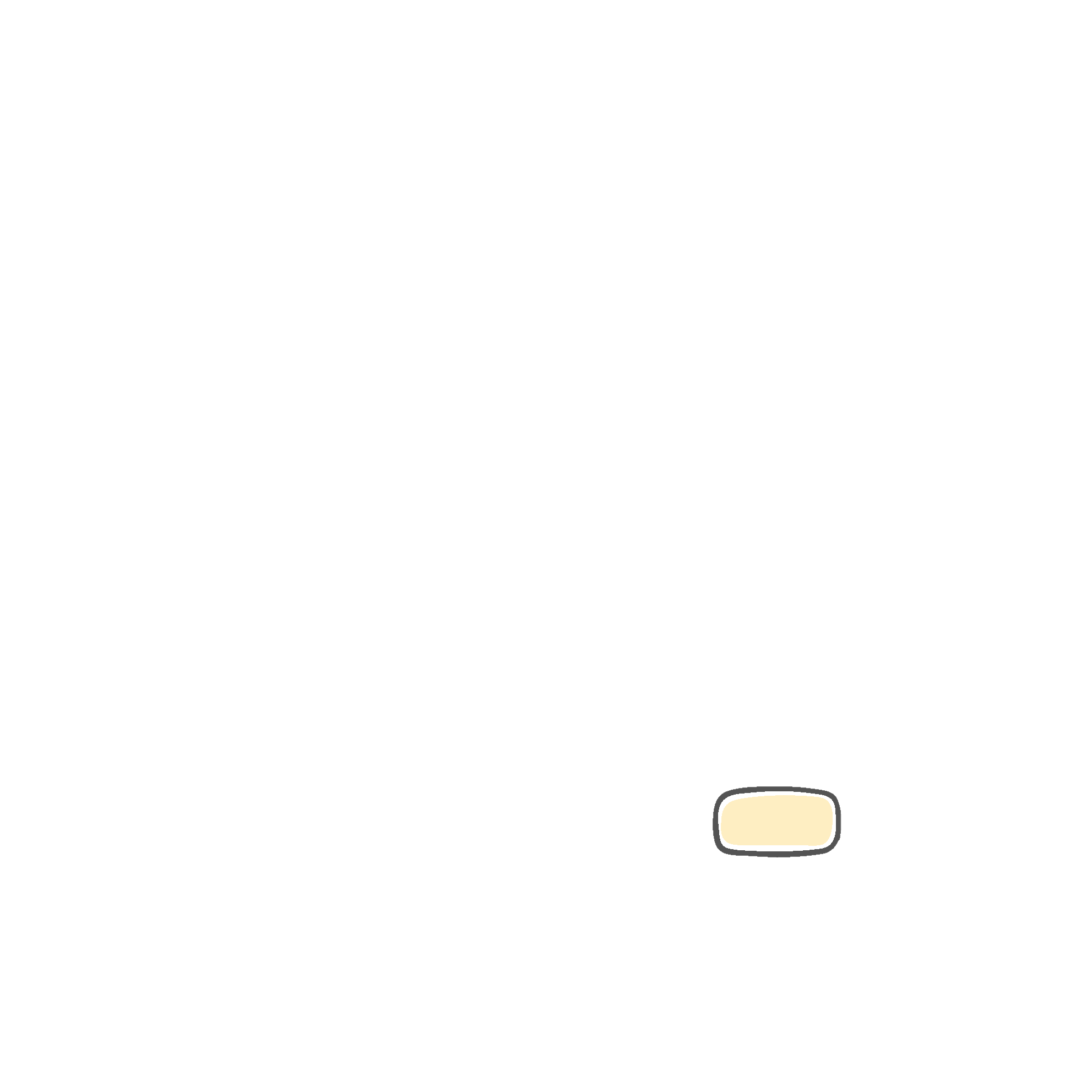 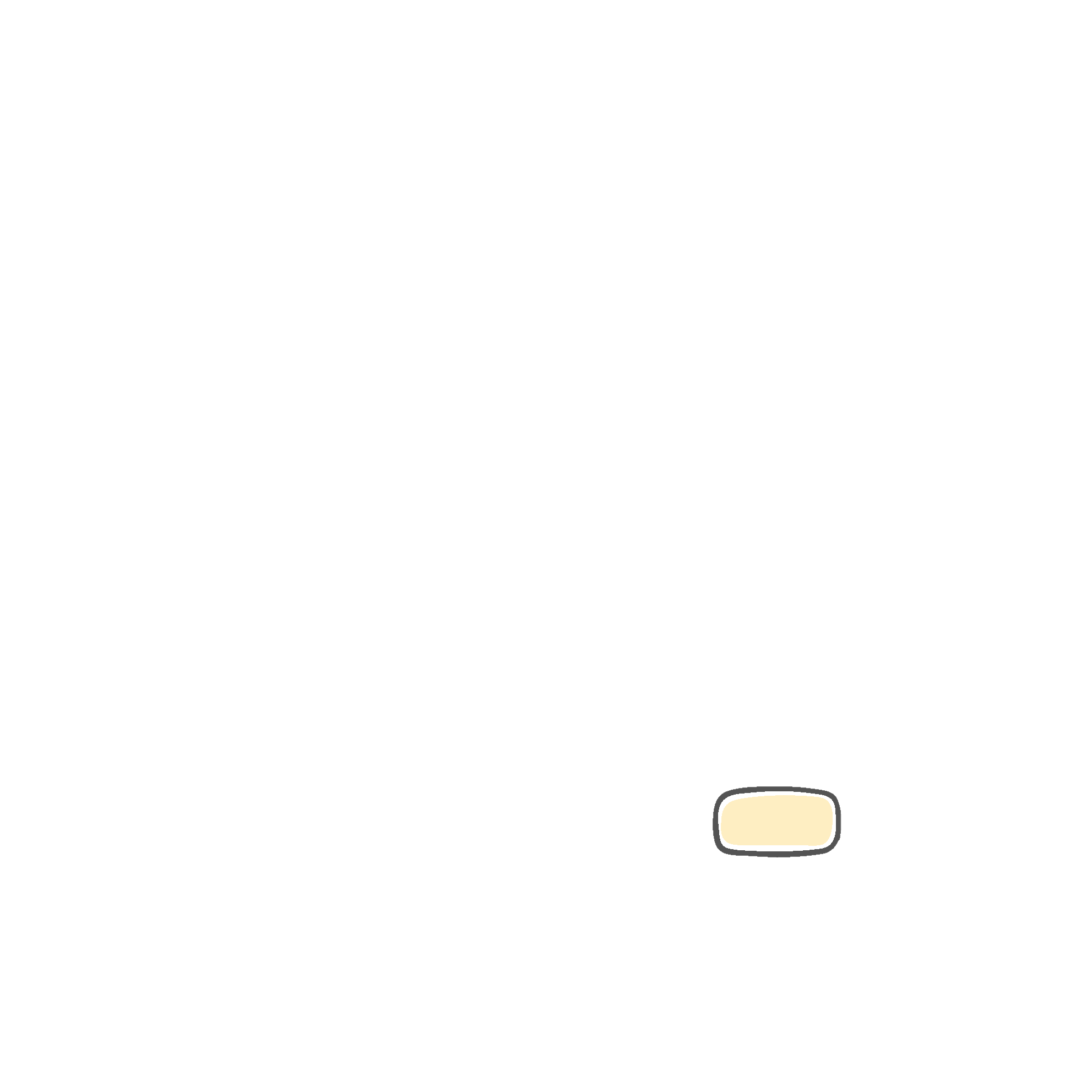 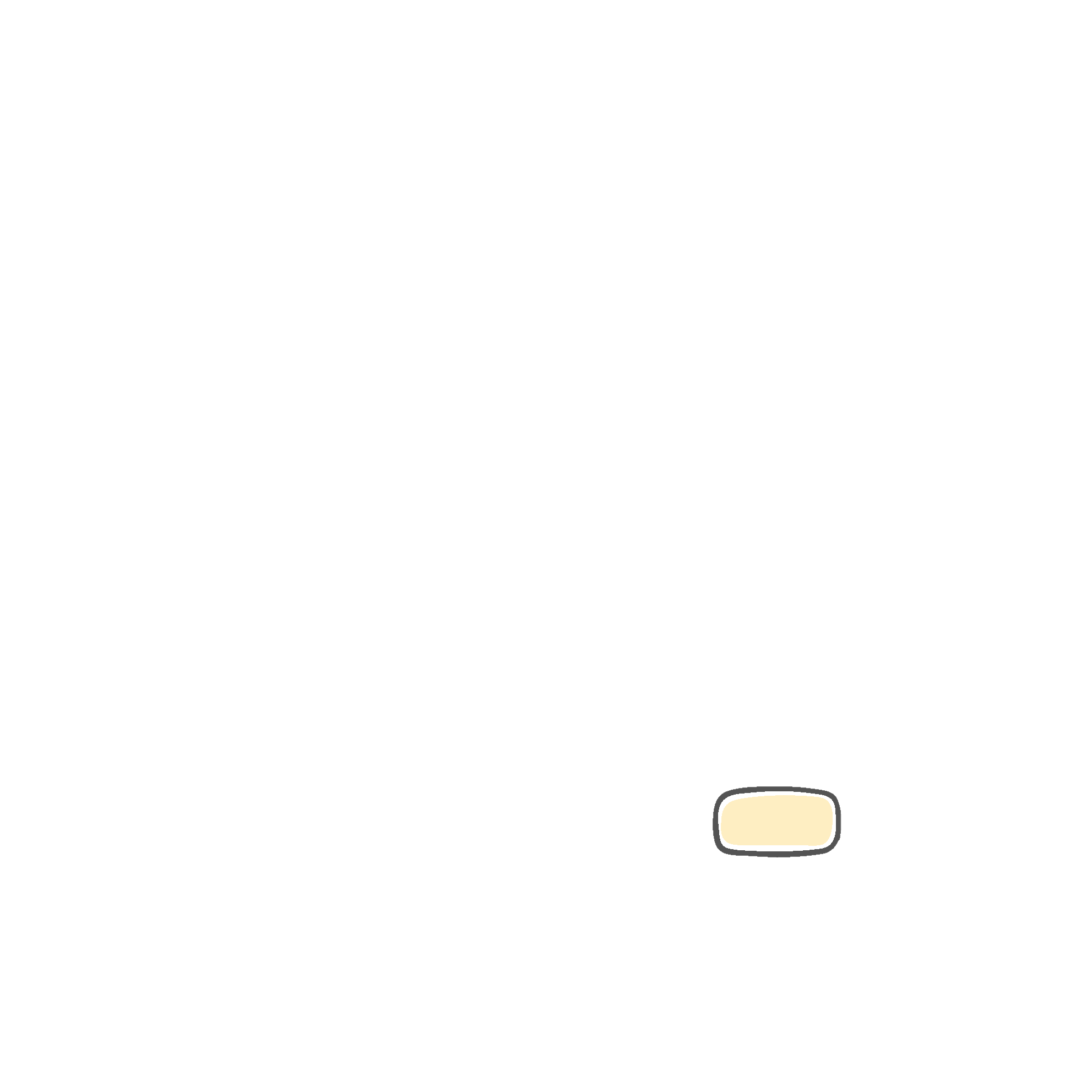 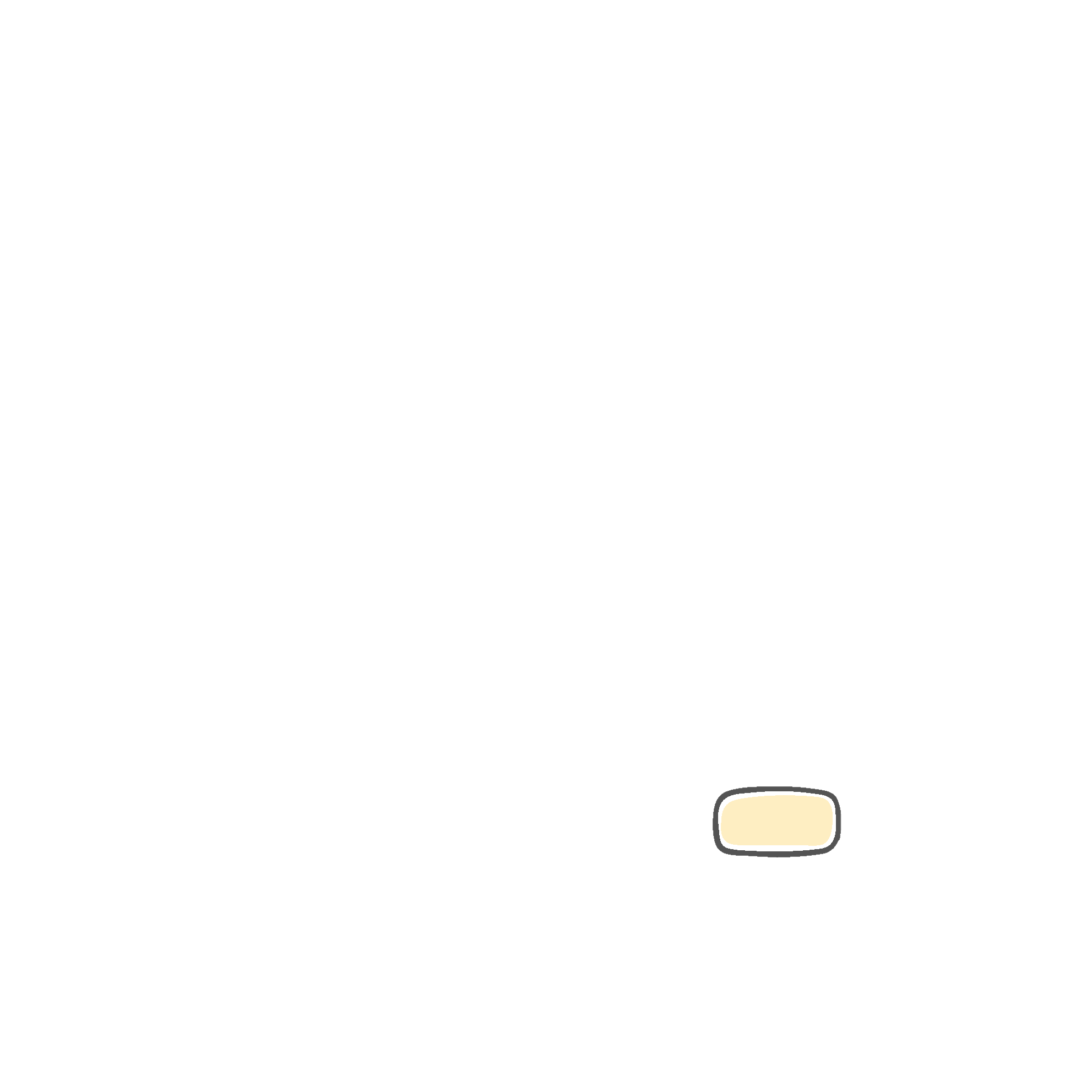 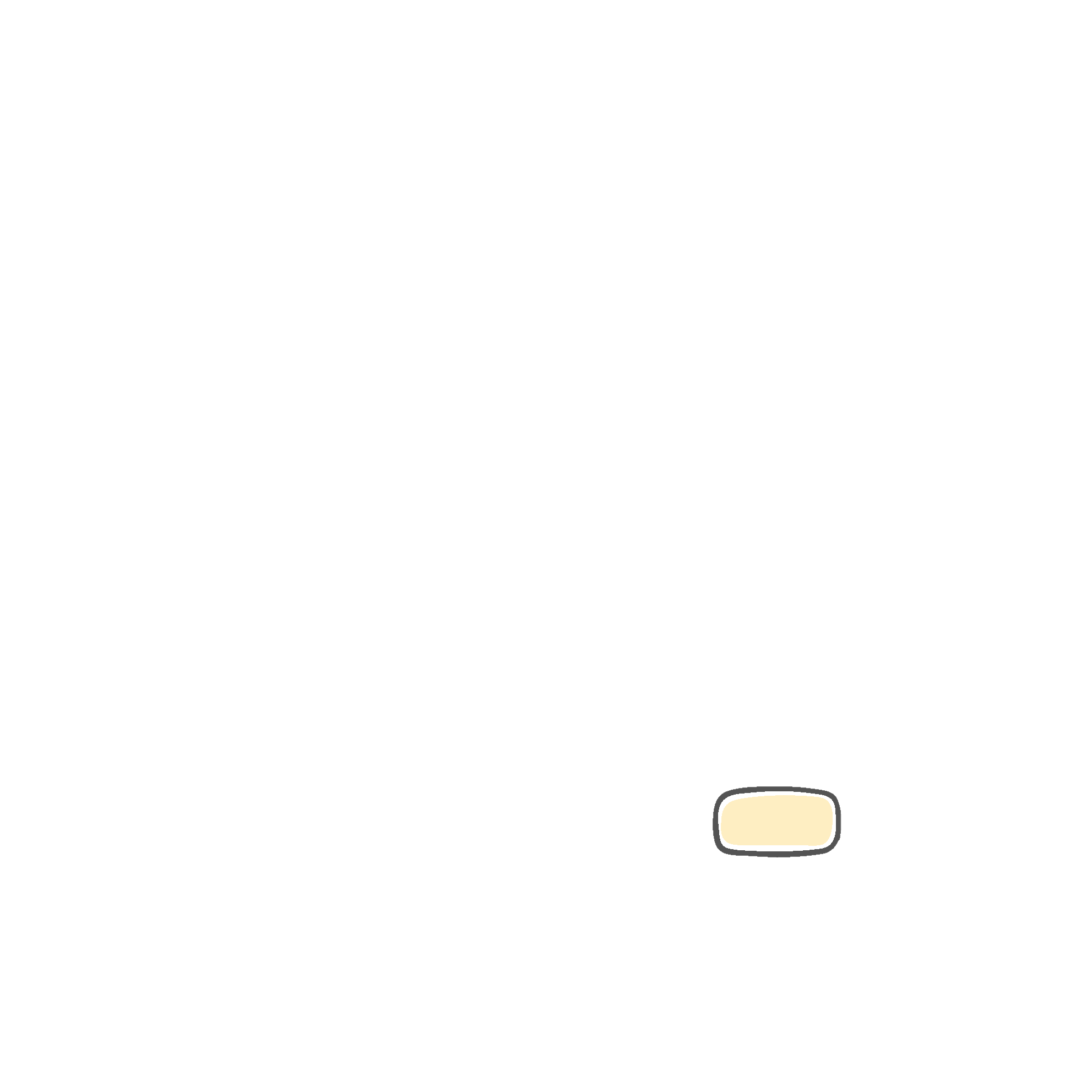 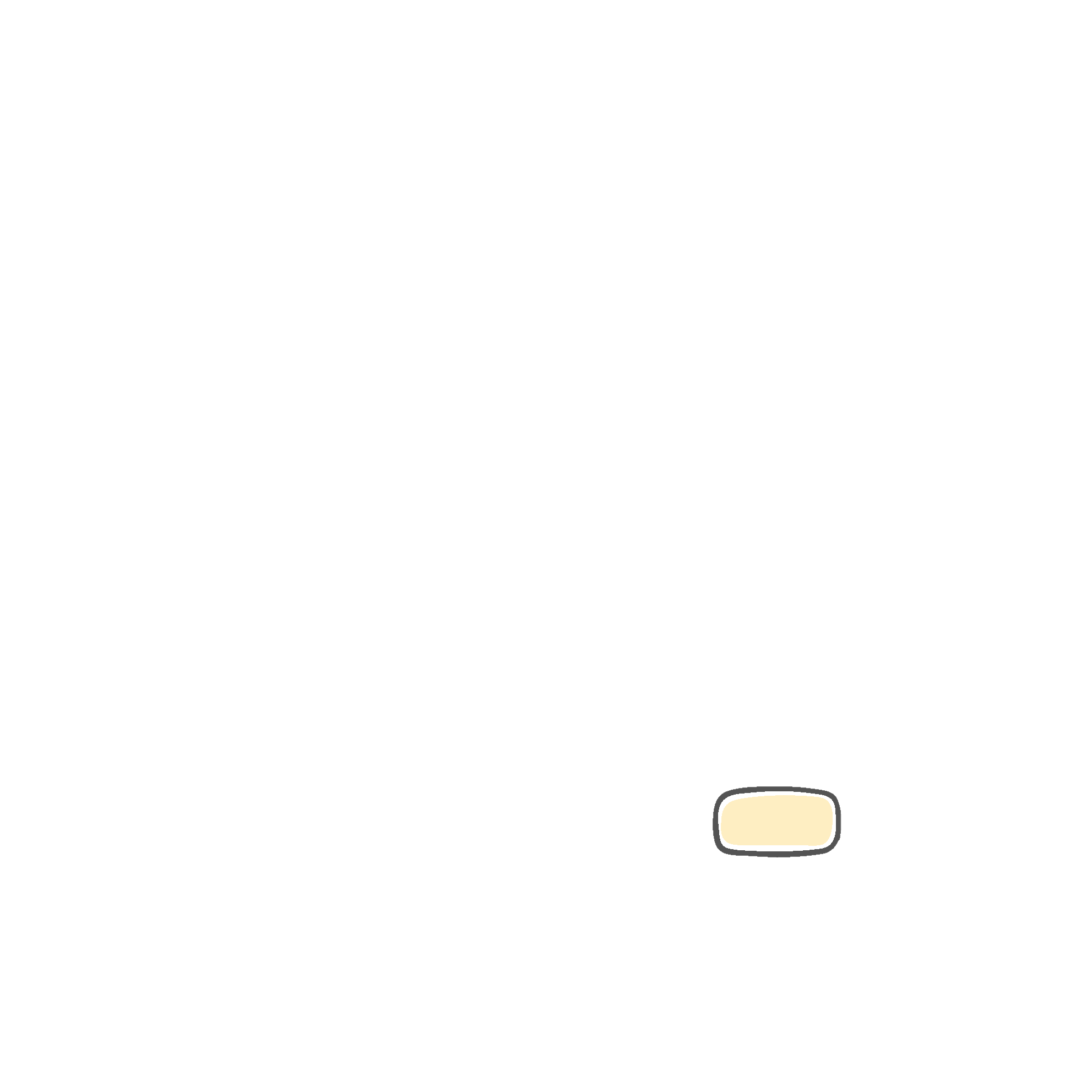 Evaluación de planificación
Herramientas para la elaboración en el aula por competencias
Selección estrategias metodológicas
Diagnóstico del estado actual (necesidades)
Análisis interno y externo (realidad del sistema educacional)
Elección de estrategias
Implementación de los conocimientos
Propósito
Diagnóstico
Anual
Diaria
Semanal
Bimestral
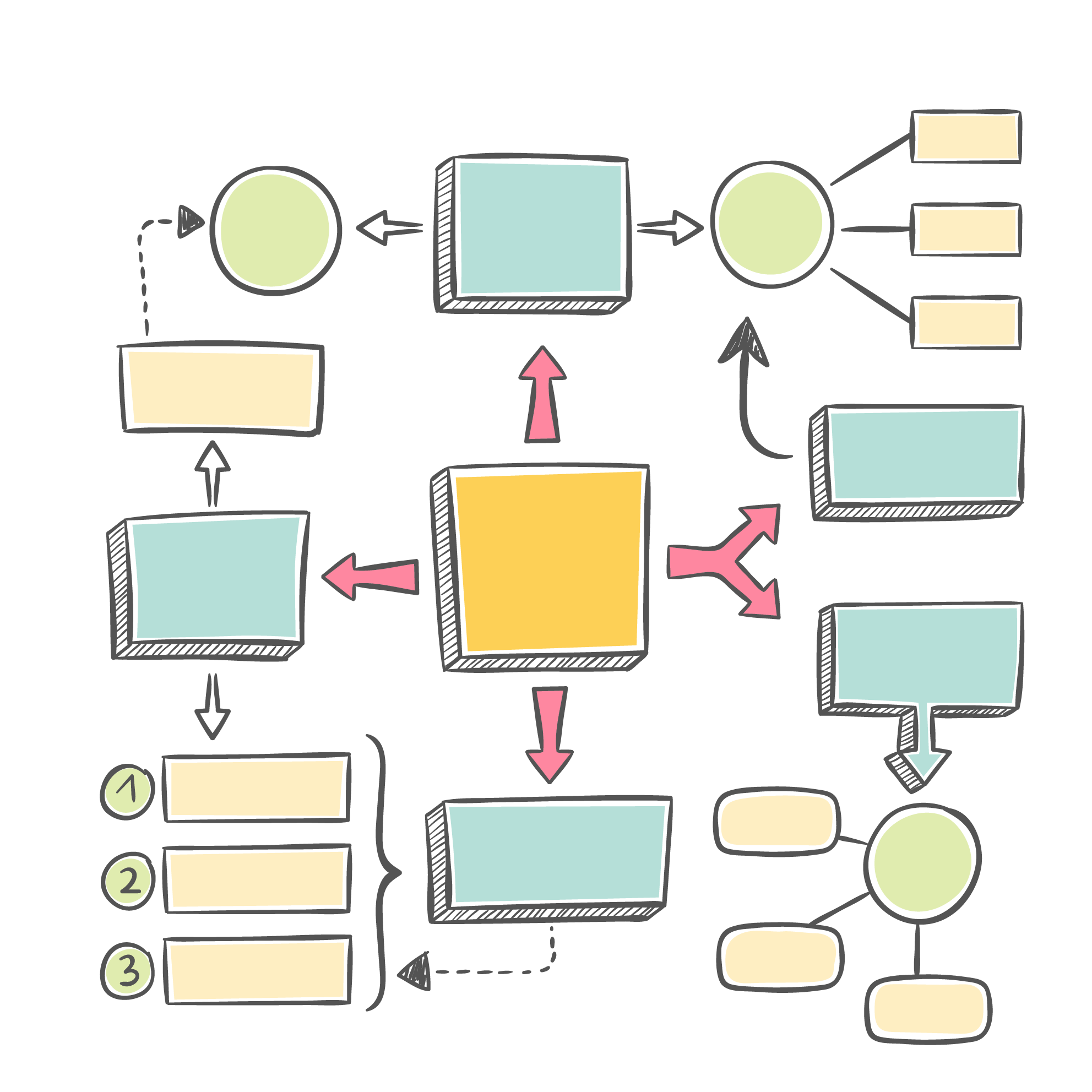 Referencias: 
Secretaría de Educación Pública (2017). Aprendizajes clave para la educación integral. Plan y programas de estudio para la educación básica. México: SEP.
Díaz Barriga A. (2013). Guía para la elaboración de una secuencia didáctica. Recuperado de http://www.setse.org.mx/ReformaEducativa/Rumbo%20a%20la%20Primera%20Evaluaci%C3%B3n/Factores%20de%20Evaluaci%C3%B3n/Pr%C3%A1ctica%20Profesional/Gu%C3%ADa-secuencias-didacticas_Angel%20D%C3%ADaz.pdf. 
T. Karol (2020). Planeación didáctica: características, elementos, tipos, ejemplo. Recuperado de https://www.lifeder.com/planeaciondidactica/#:~:text=Las%20planeaciones%20did%C3%A1cticas%20deben%20tener,programa%20o%20marco%20formativo%20institucional. 
Monroy Farías M. (s/f). La planeación didáctica. Recuperado de http://www.setse.org.mx/ReformaEducativa/Rumbo%20a%20la%20Primera%20Evaluaci%C3%B3n/Factores%20de%20Evaluaci%C3%B3n/Pr%C3%A1ctica%20Profesional/La_planeacion_didactica_Miguel%20Monrroy.pdf. 
Educación 3.0 (2018). Estas son las 4 fases para una óptima planificación de las clases. Recuperado de https://www.educaciontrespuntocero.com/experiencias/planificacion-de-las-clases/. 
Acacia Cultiva (2018). Ambientes de aprendizaje. Recuperado de https://acacia.red/udfjc/wp-content/uploads/sites/5/2018/07/Fundamento_conceptual_Ambientes_de_aprendizaje_para_la_Metodolog%C3%ADa_AAAA.pdf.